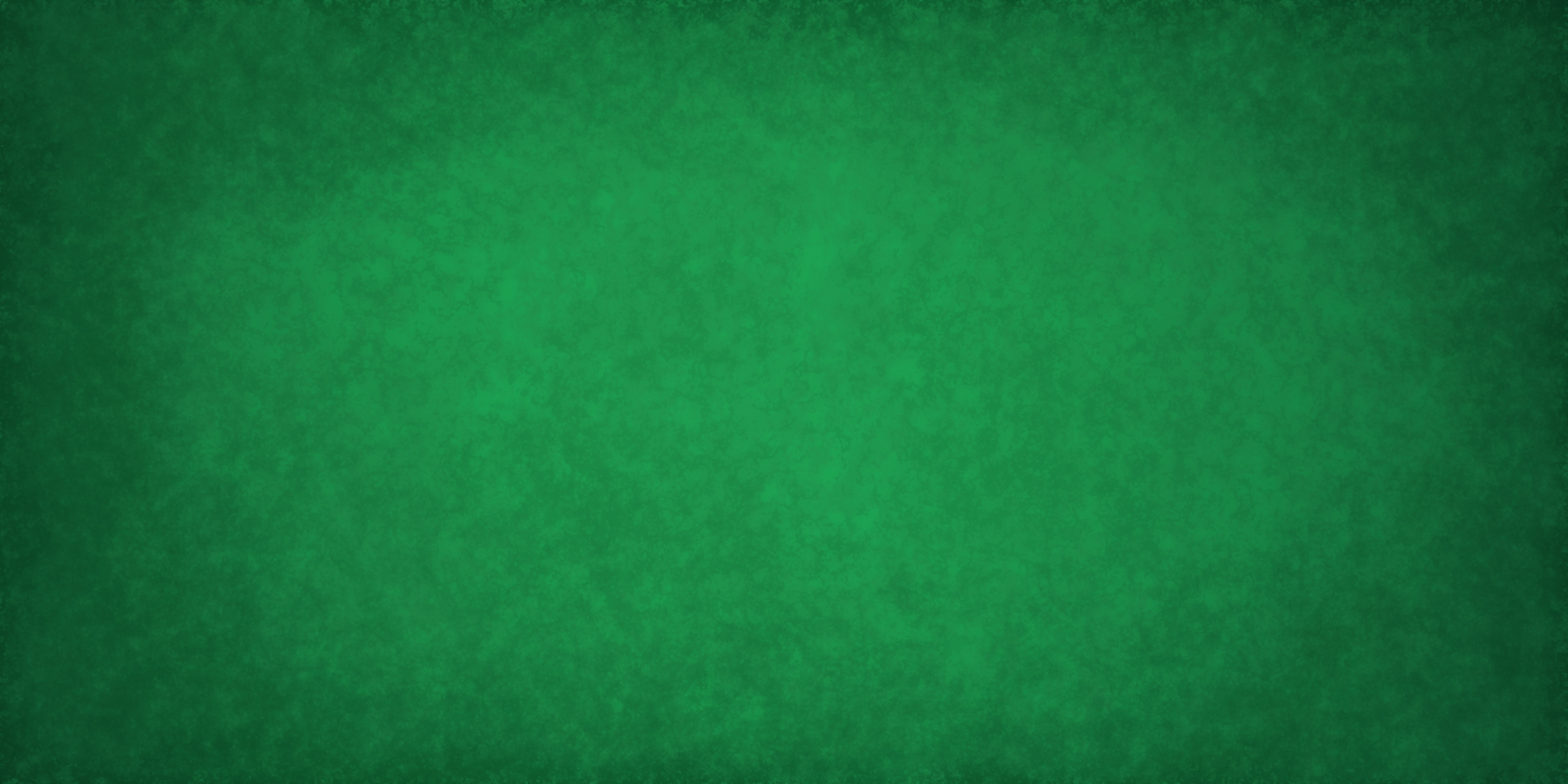 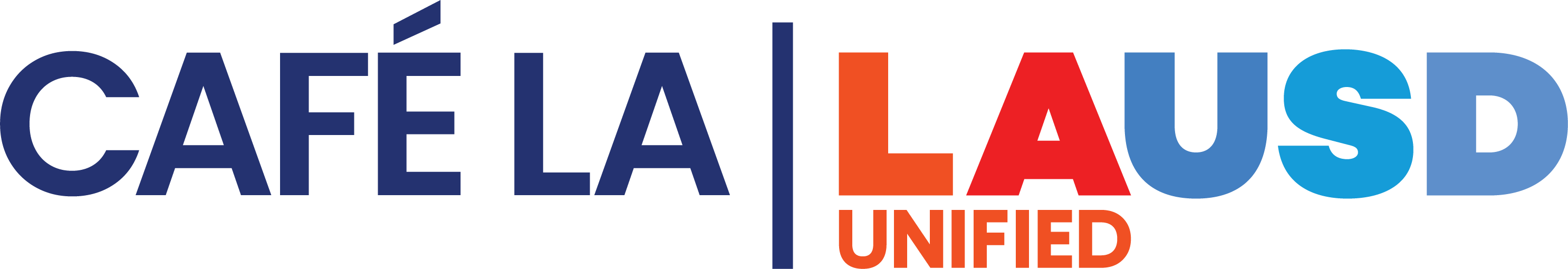 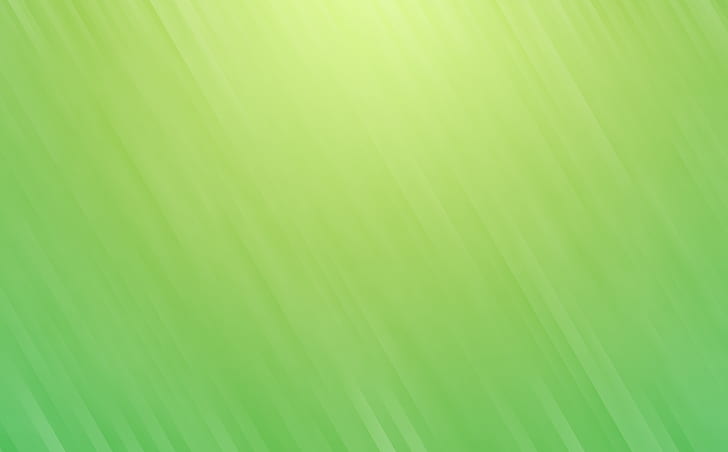 Meal Patterns&Offer Versus Serve
[Speaker Notes: Hello Everybody my name is Alicia Corral Food Service Training Specialist I want to welcome you to meal patterns and offer versus serve training. In this training we will be discussing meal patterns, offer versus serve, and menus for our breakfast and lunch programs. Let's go ahead and get started.]
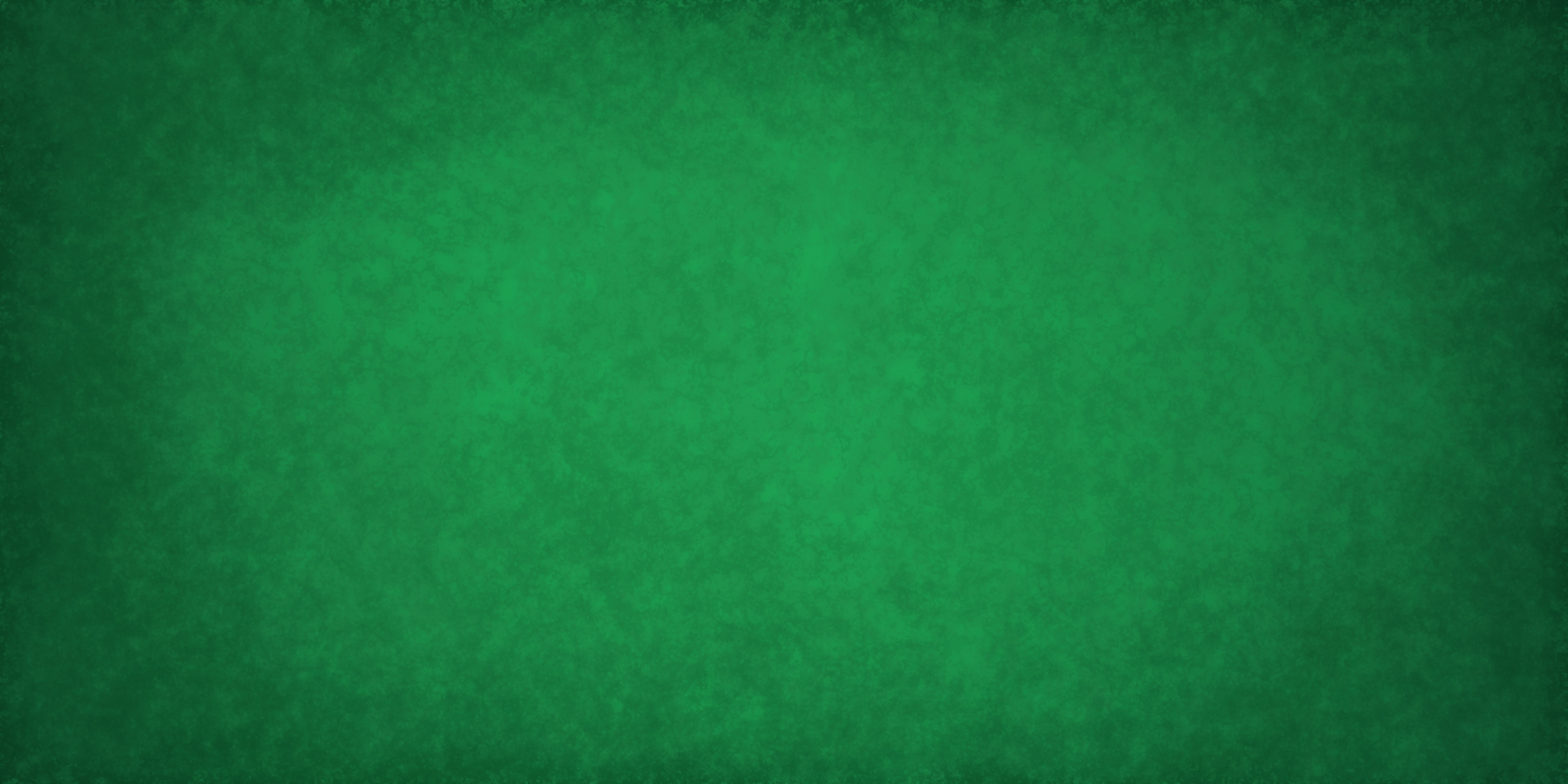 Table of Contents
Chapter 1: Meal Patterns
Chapter 2: Offer Versus Serve
Chapter 3: The Menu
Chapter 4: Tips for Reading 
						  The Menu
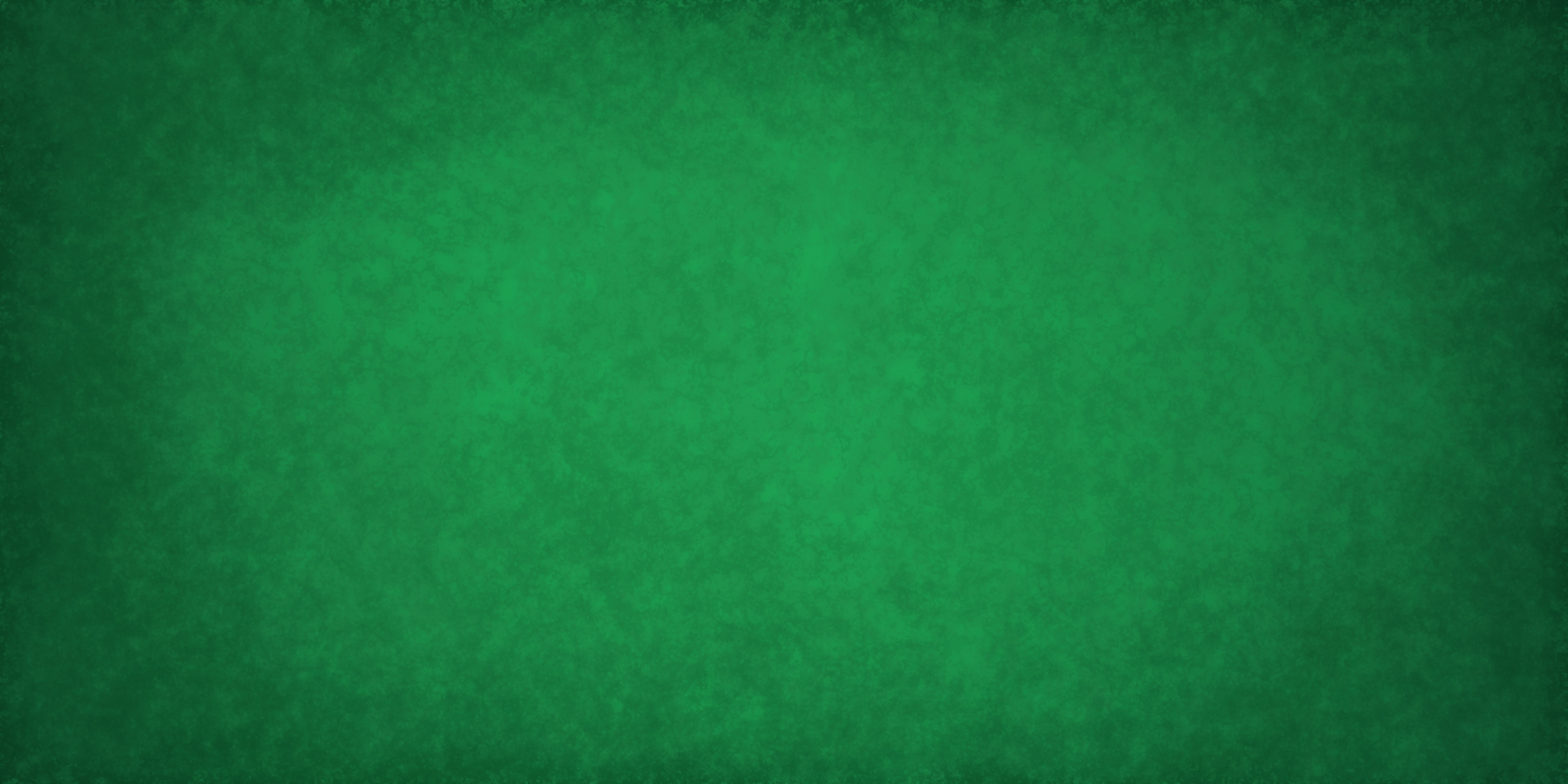 Chapter 1
Meal Patterns
[Speaker Notes: The first topic we will be covering is meal patterns and why it is important to follow these meal patterns.  All school meal programs are required follow meal patterns and dietary specifications established by the U.S. Department of Agriculture (USDA). The nutrition team creates Café LA’s menus based off these meal patterns to ensure students receive the correct amount of nutrients and micronutrients.]
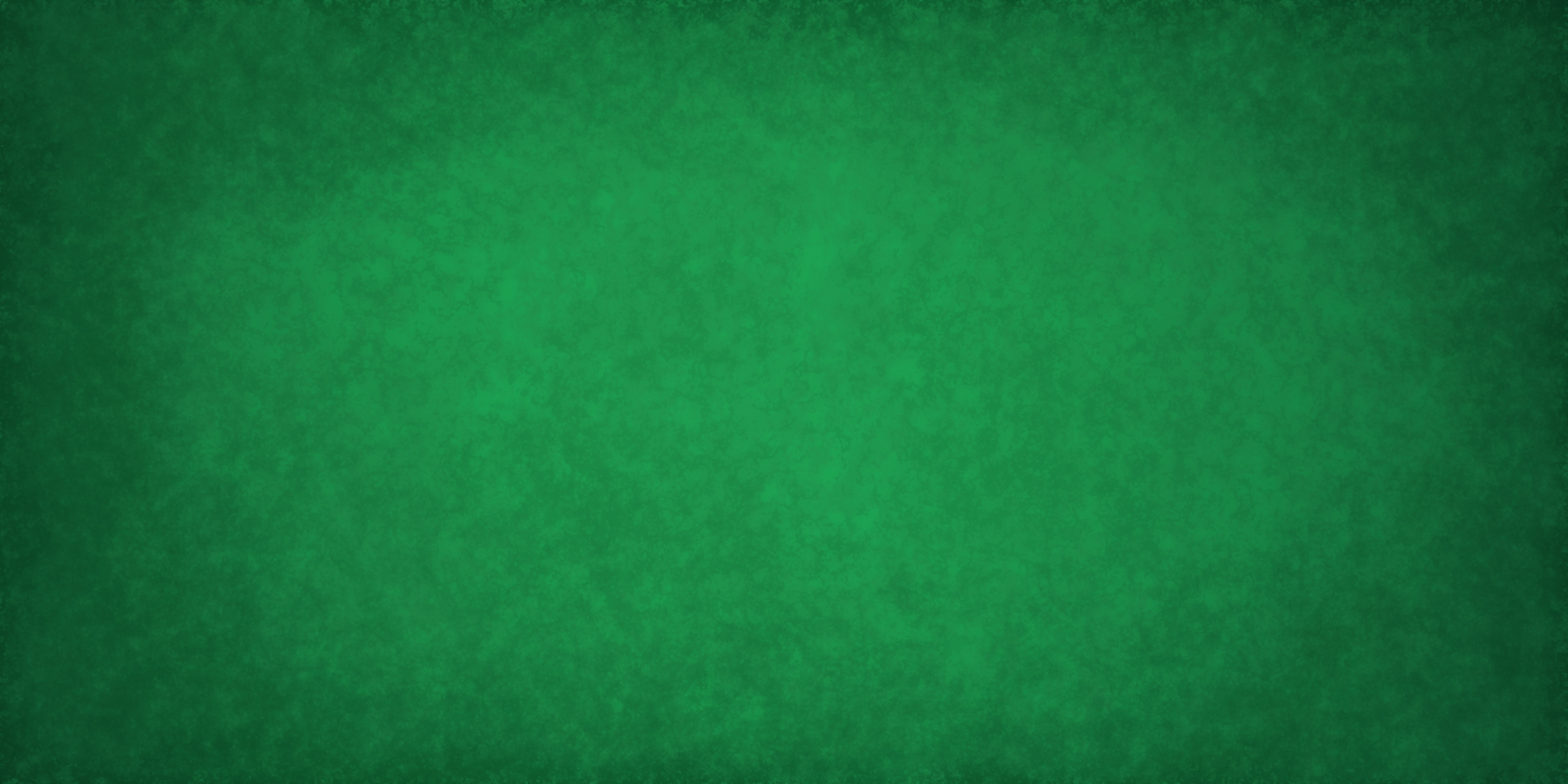 LAUSD Meal Programs
School Breakfast Program - SBP
National School Lunch Program - NSLP
Lunch K-12
Breakfast in the Classroom
Cafeteria Service 
Grab N Go
Summer Food Services Program –SFSP & SSO
Summer Feeding Program
[Speaker Notes: Read: LAUSD provides nutritious meals to students of all grade levels through a variety of different food programs. Elementary, and secondary students follow the SBP meal pattern for breakfast, including BIC and Grab N Go. Lunch programs grades K-12 follow the NSLP meal pattern. The Supper and Summer Food Service Program (SFSP) and SSO follows the CACFP meal pattern and uses the meal pattern and portion size according to age.]
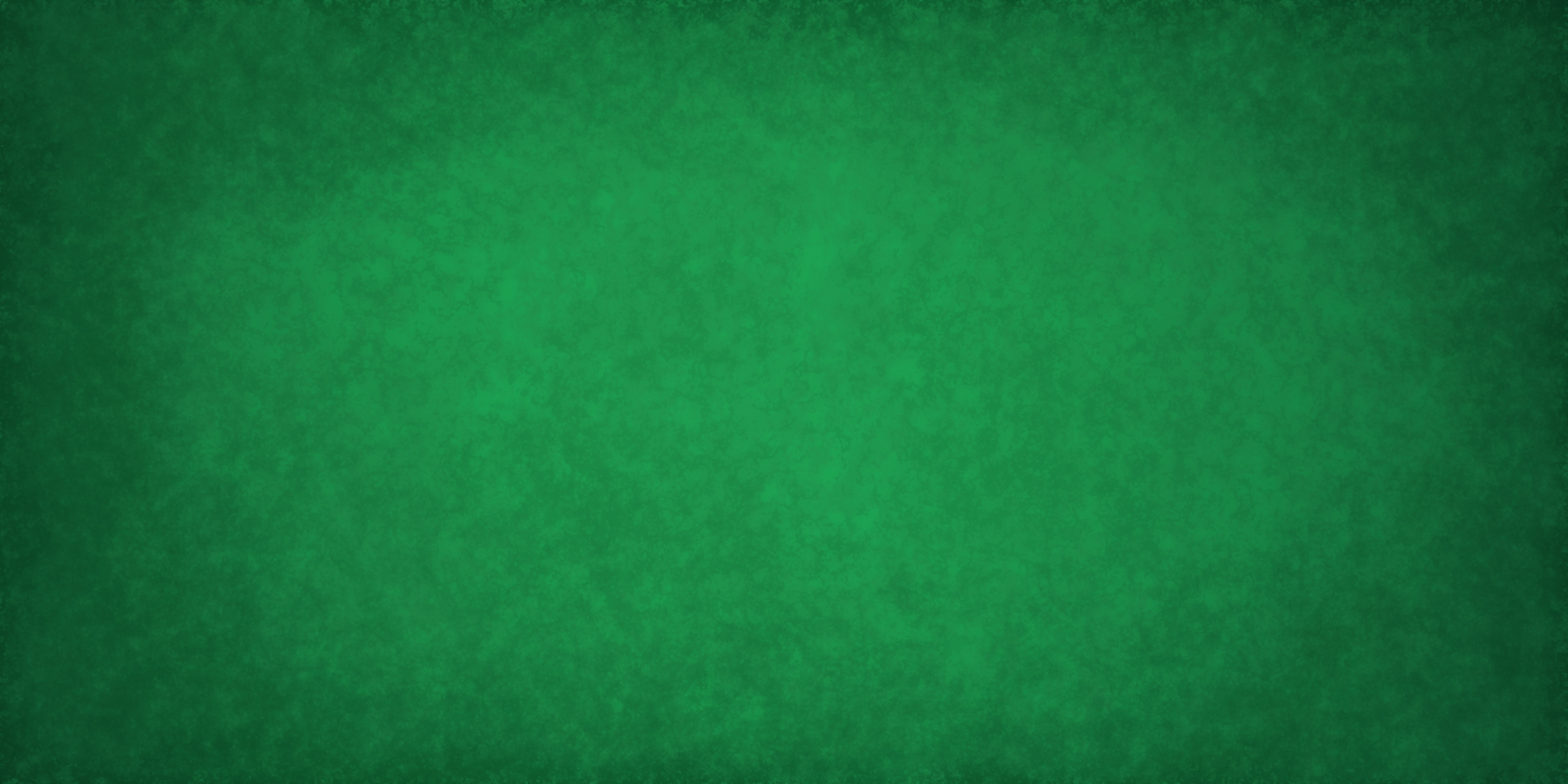 Meal Components
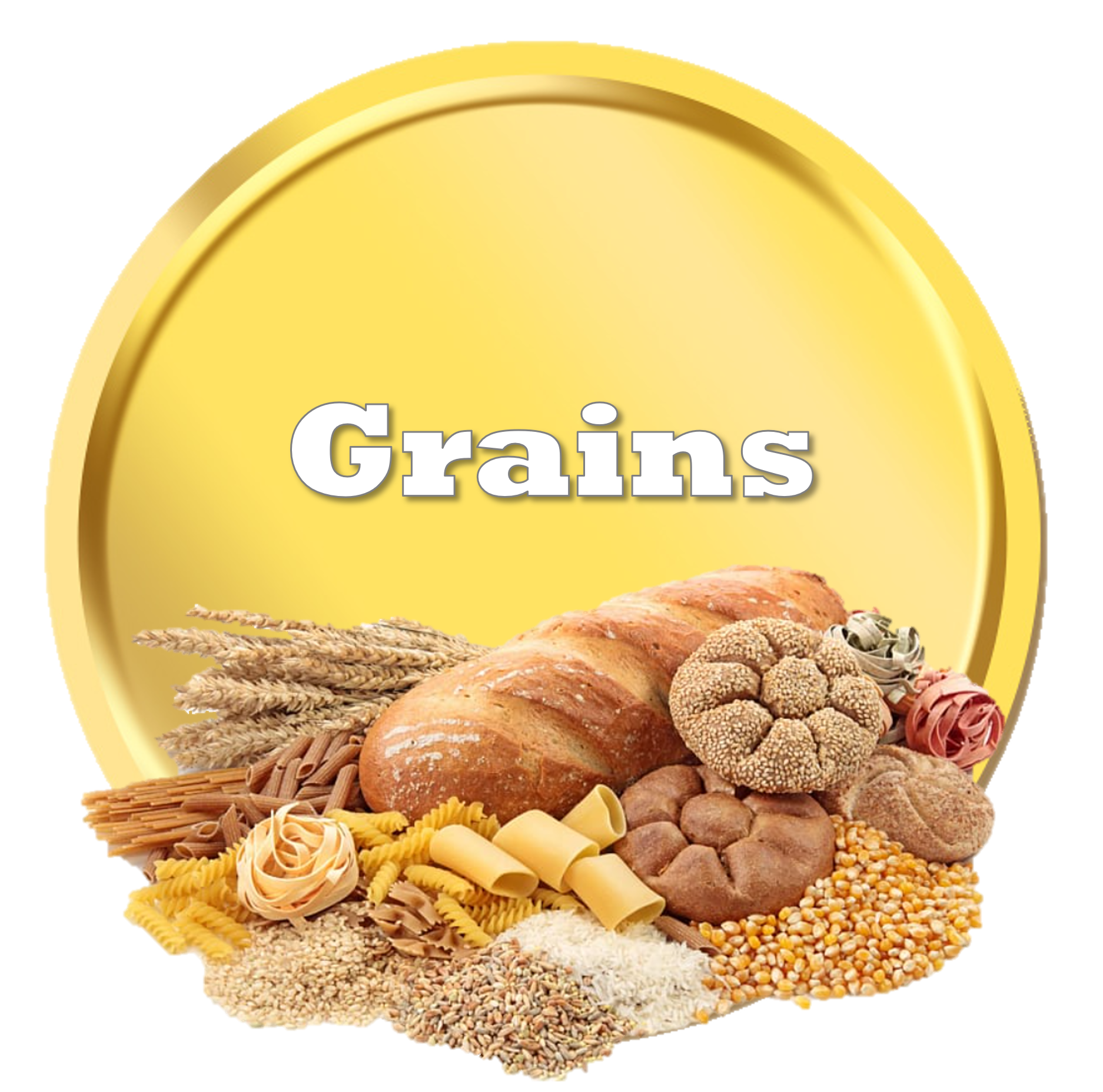 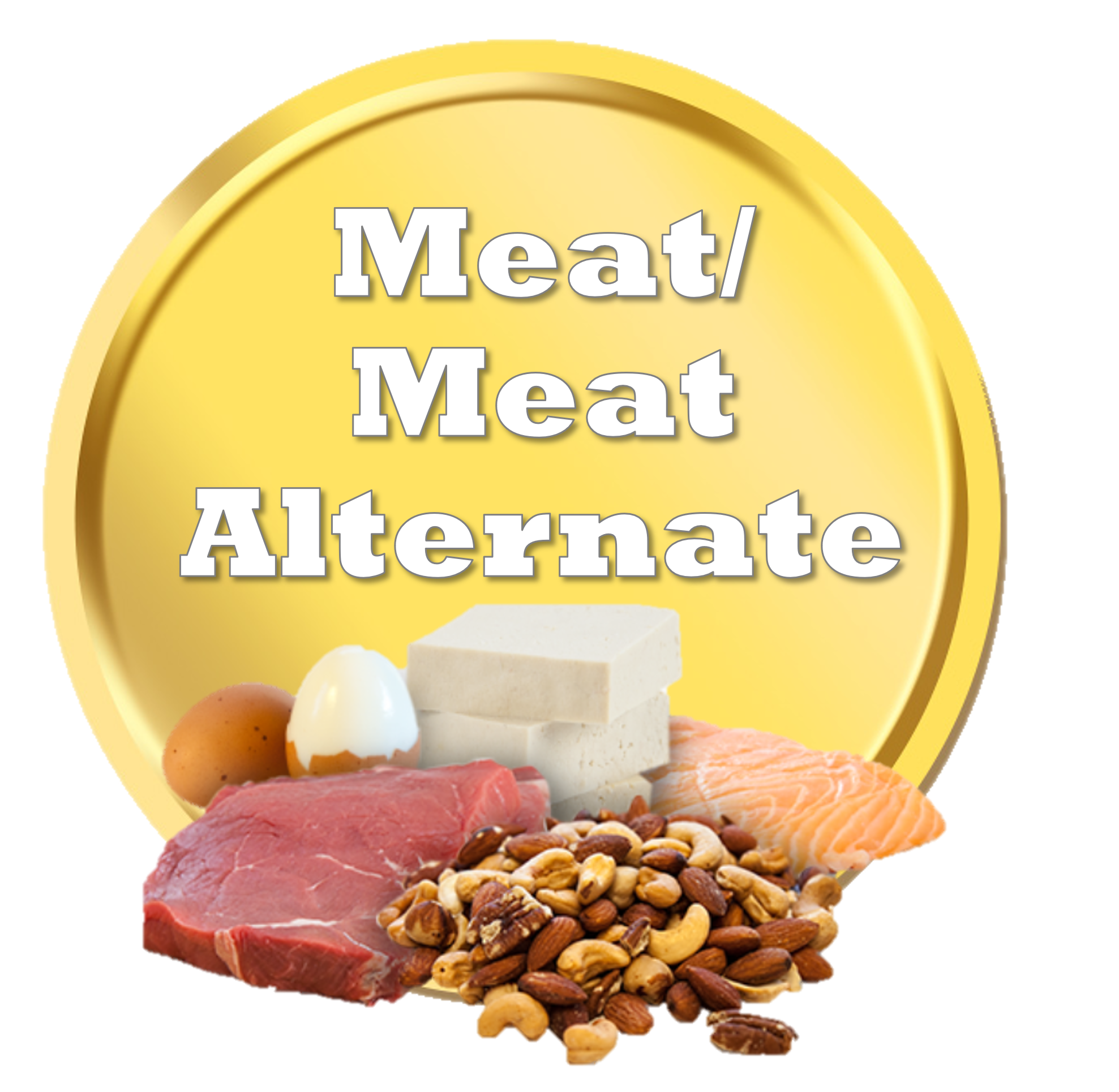 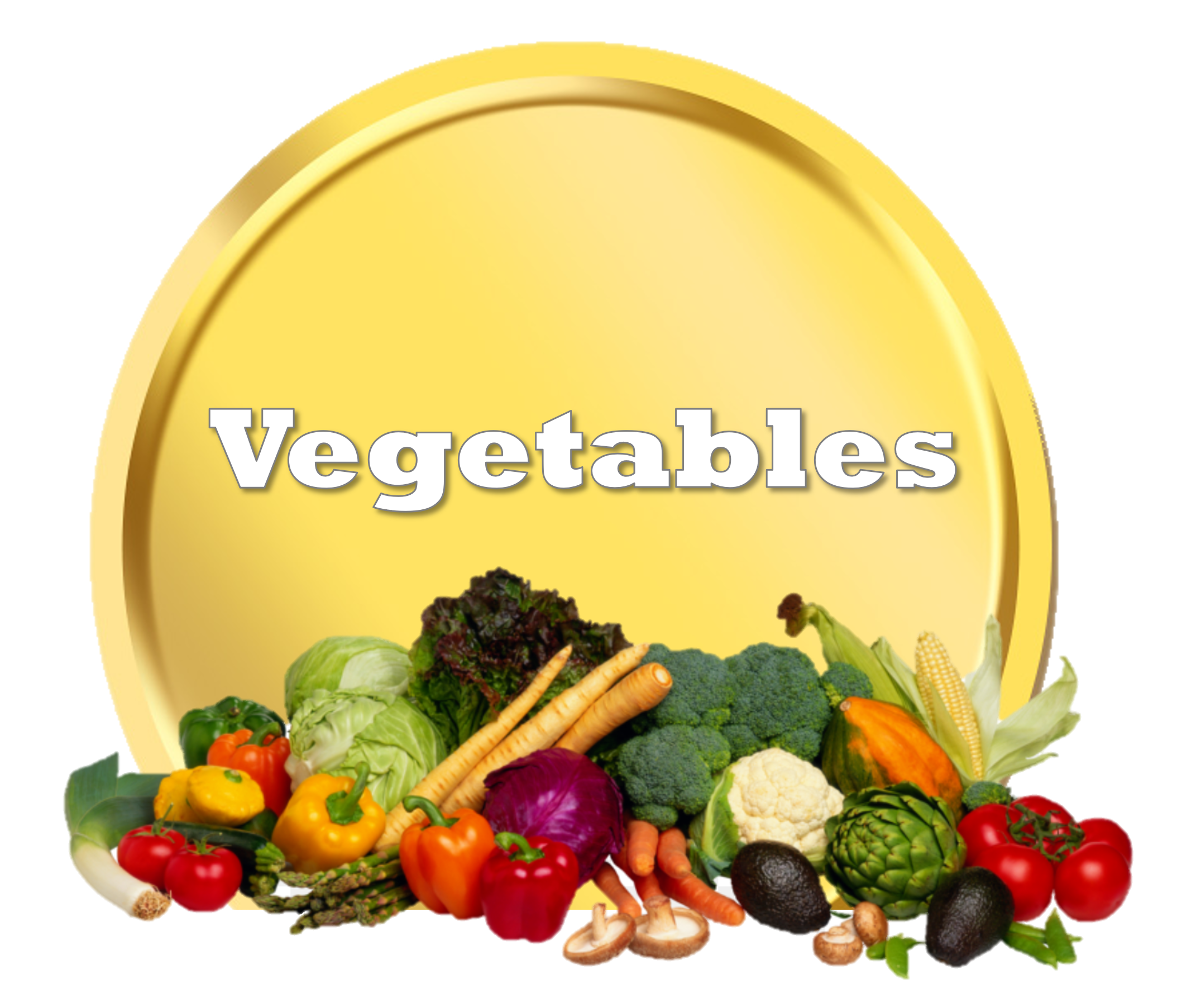 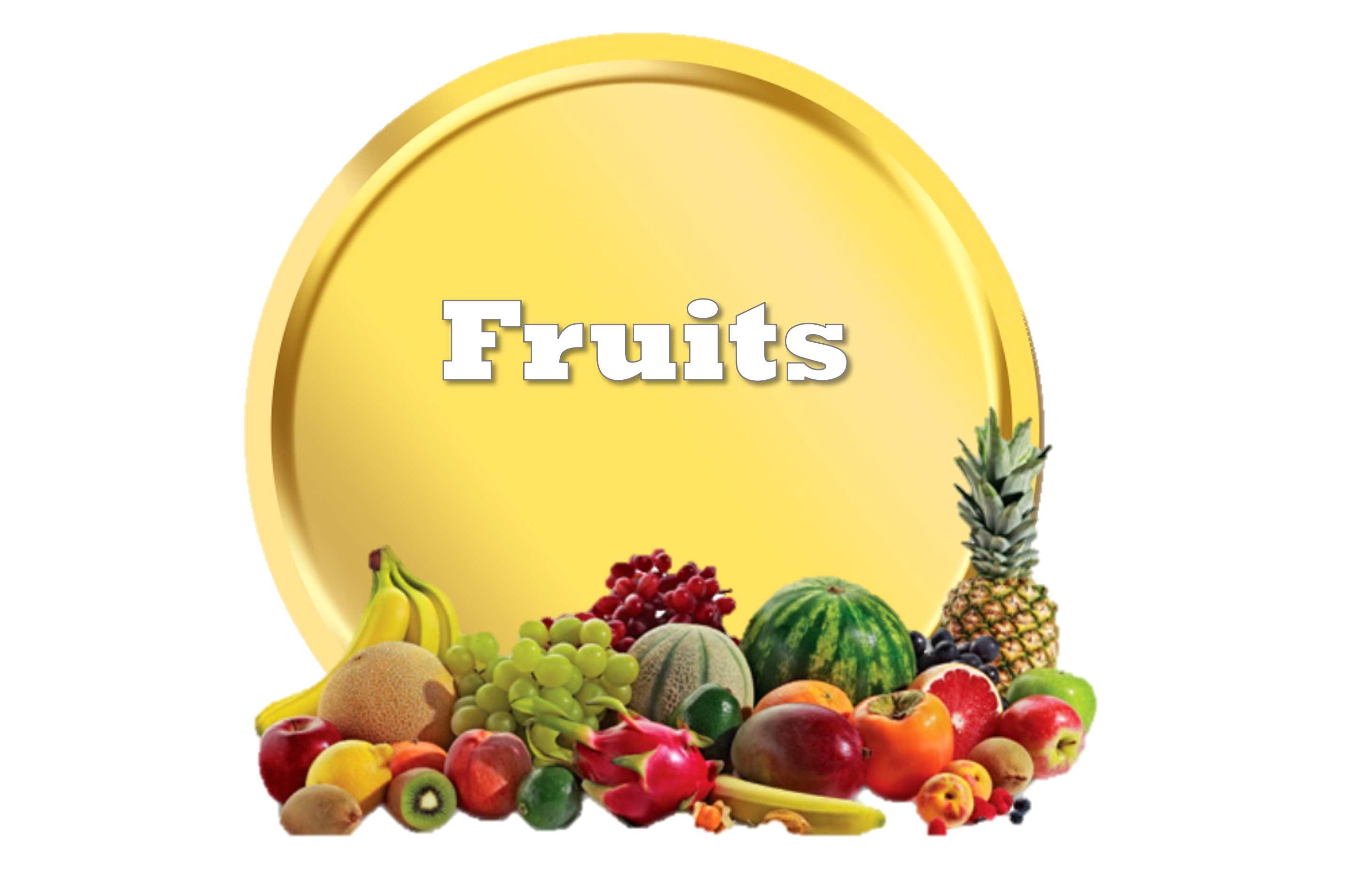 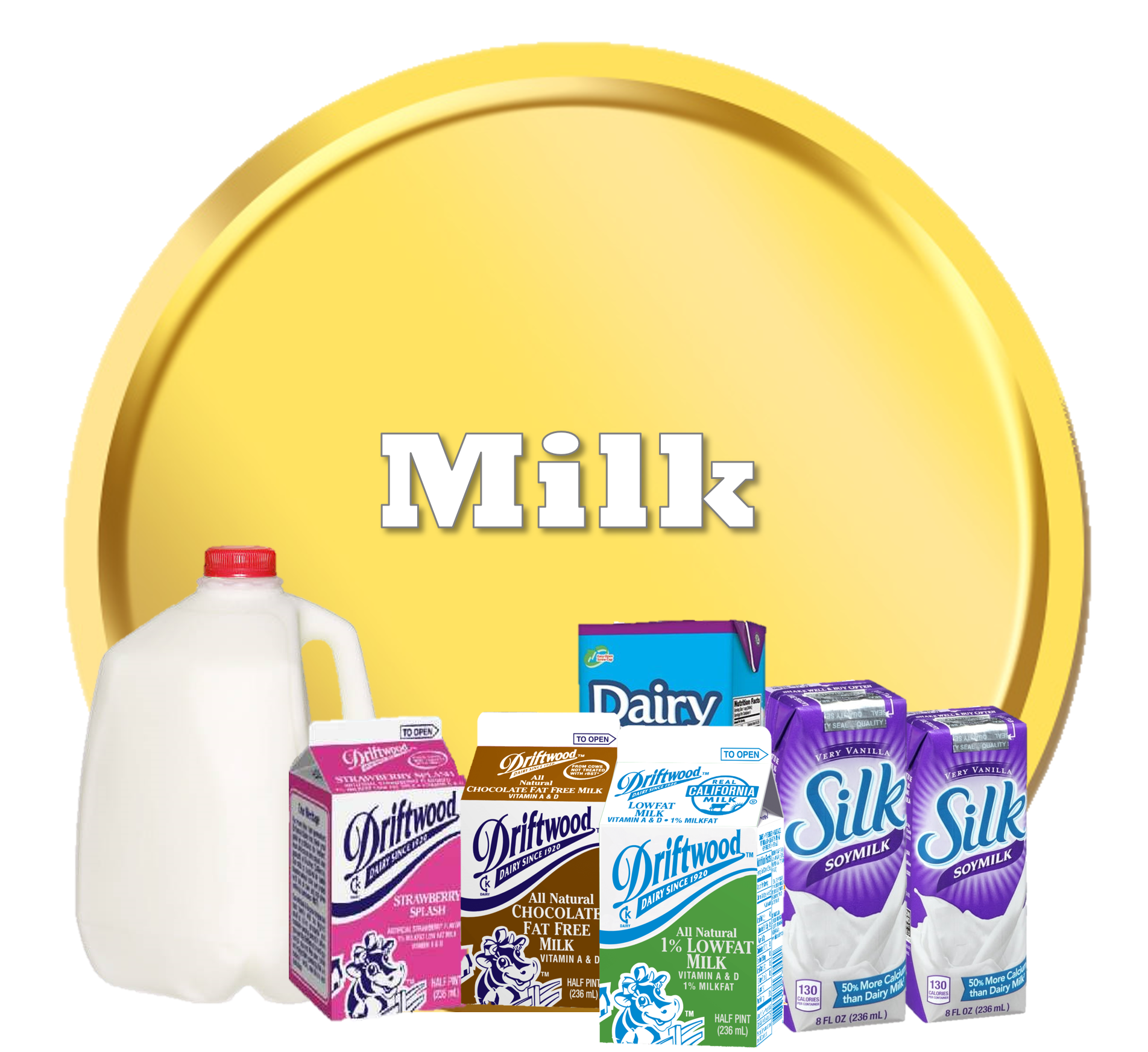 [Speaker Notes: TELL: The meal patterns are made up of 5 different components. As we go over the meal patterns these are the meal components you will see. Meat/Meat Alternative is protein such 1 oz. of cooked chicken meat, ½ cup of yogurt, ¼ cup of beans, or 1 oz of cheddar cheese. Examples of grains Café LA serves would be a 1 oz whole grain tortilla, 1 oz of whole grain cereal, a 1 oz dinner roll or ½ cup of cooked brown rice. Vegetables are served fresh, cooked, canned, frozen, and 100% juice. Fruits are served either fresh, canned, frozen, dried or 100% juice. Whether fruits and vegetables are fresh or frozen they must be a ½ cup to be considered reimbursable.]
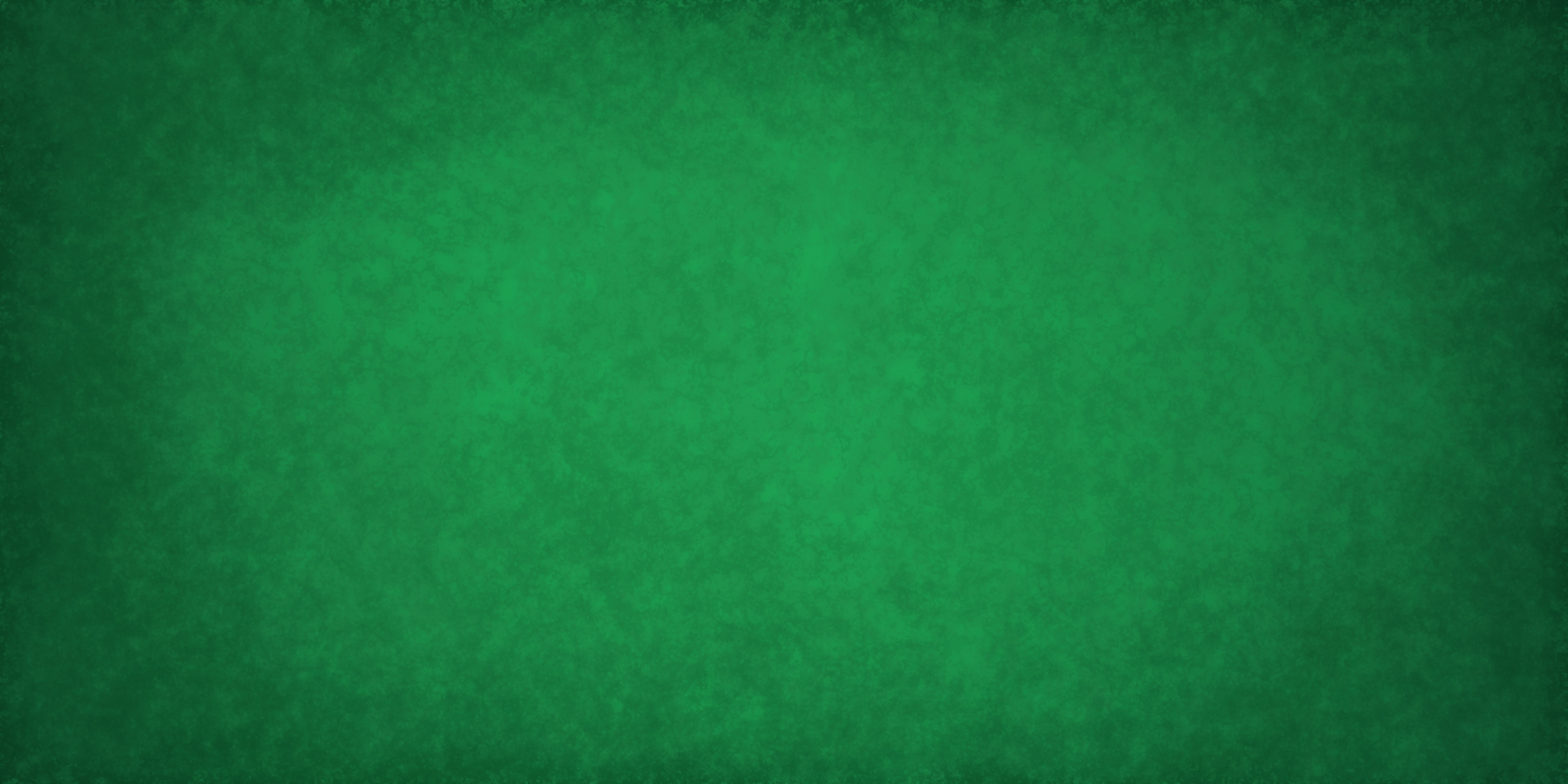 Breakfast MealPattern
[Speaker Notes: Tell: The breakfast meal pattern is followed by the School Breakfast Program (SBP). Grades K-12 each follow the requirements for each age group to be in compliance of serving the correct nutrients and micronutrients for the week.]
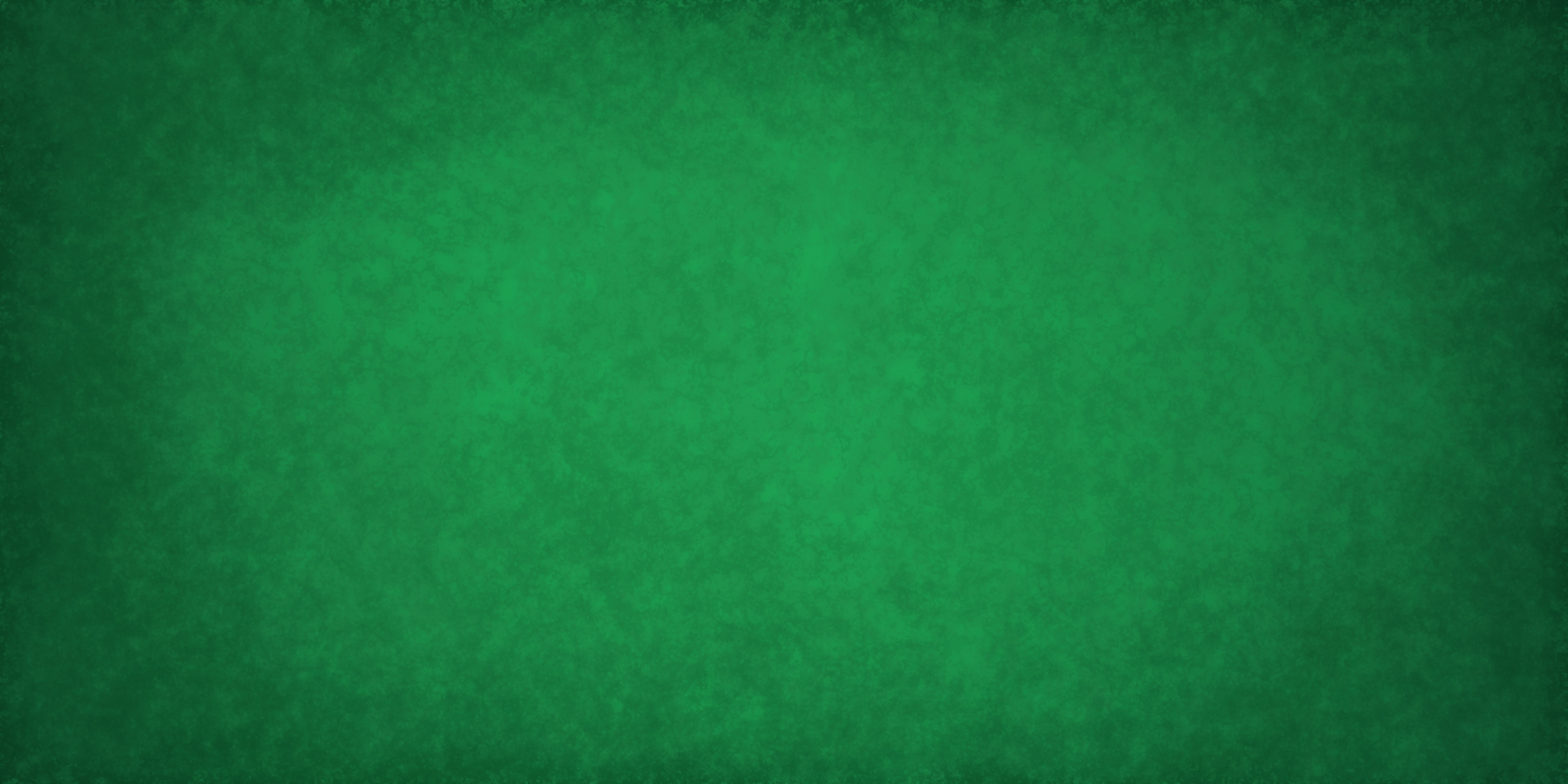 Lunch Meal Pattern
[Speaker Notes: TELL: As you can see the NSLP meal pattern has requirements for 3 grade levels.  There are daily and weekly requirements for fruits, grain and milk.  

Calories, saturated fat and sodium are averaged over a 5-day week.  This allows some days to be higher or lower in these nutrients as long as the 5-day average meets the daily requirements. The LAUSD lunch menu is designed to meet the NSLP meal pattern for both daily and weekly requirements.]
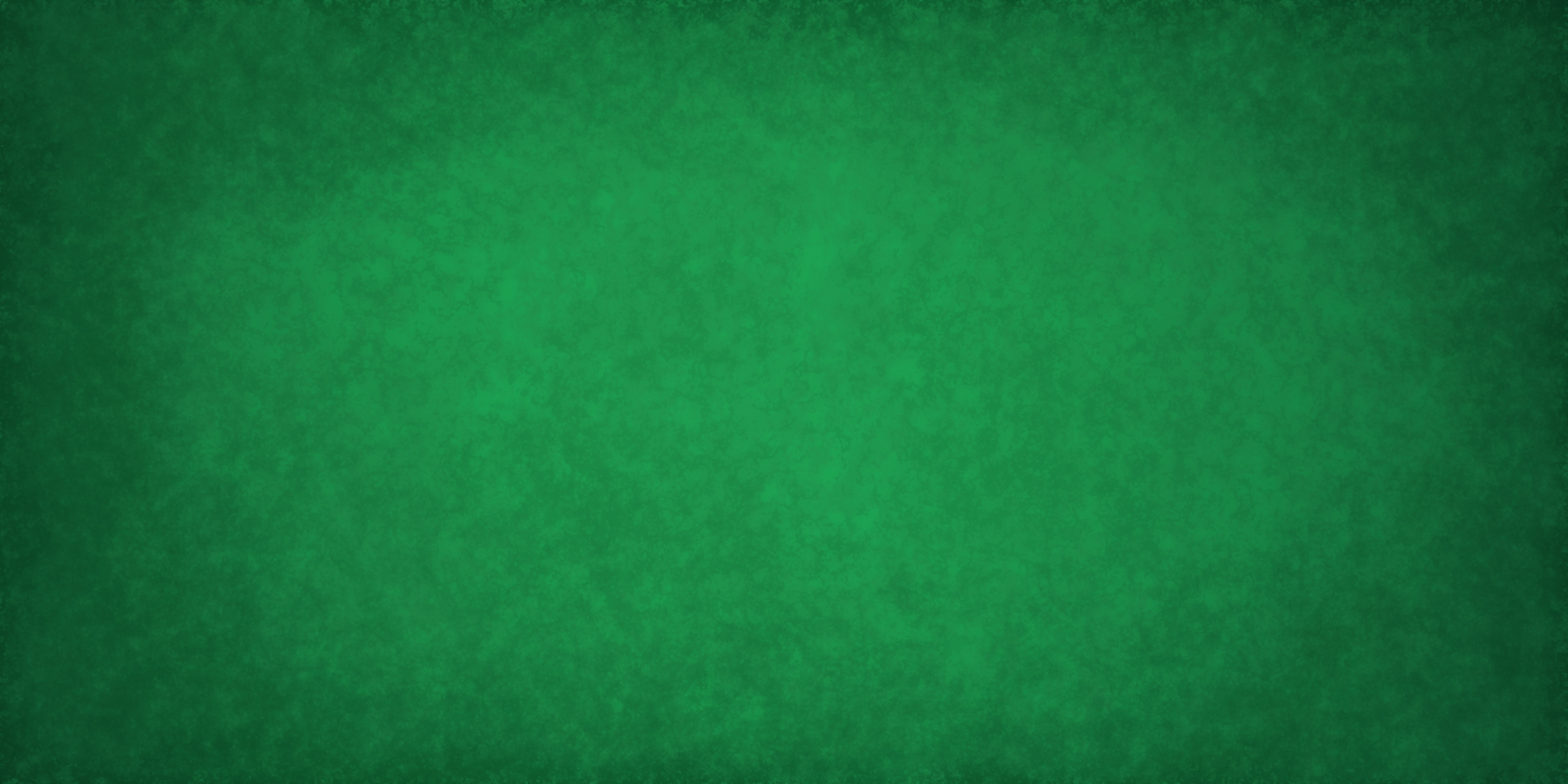 Vegetables Requirements
The meal pattern for the National School Lunch Program requires a minimum weekly offering of vegetables from each vegetable subgroup category.
[Speaker Notes: TELL: The NSLP requires the grouping of vegetables into subgroups. Vegetables from each subgroup must be served each week. 
The vegetable subgroups were established to encourage children to eat a variety of different vegetables, as recommended by the Dietary Guidelines for Americans.  Vegetables from any of the subgroups can be offered in the “additional to reach weekly total” requirement.  As long as you follow the menu, you will be in compliance in serving the correct types and amounts of the different vegetable subgroups.]
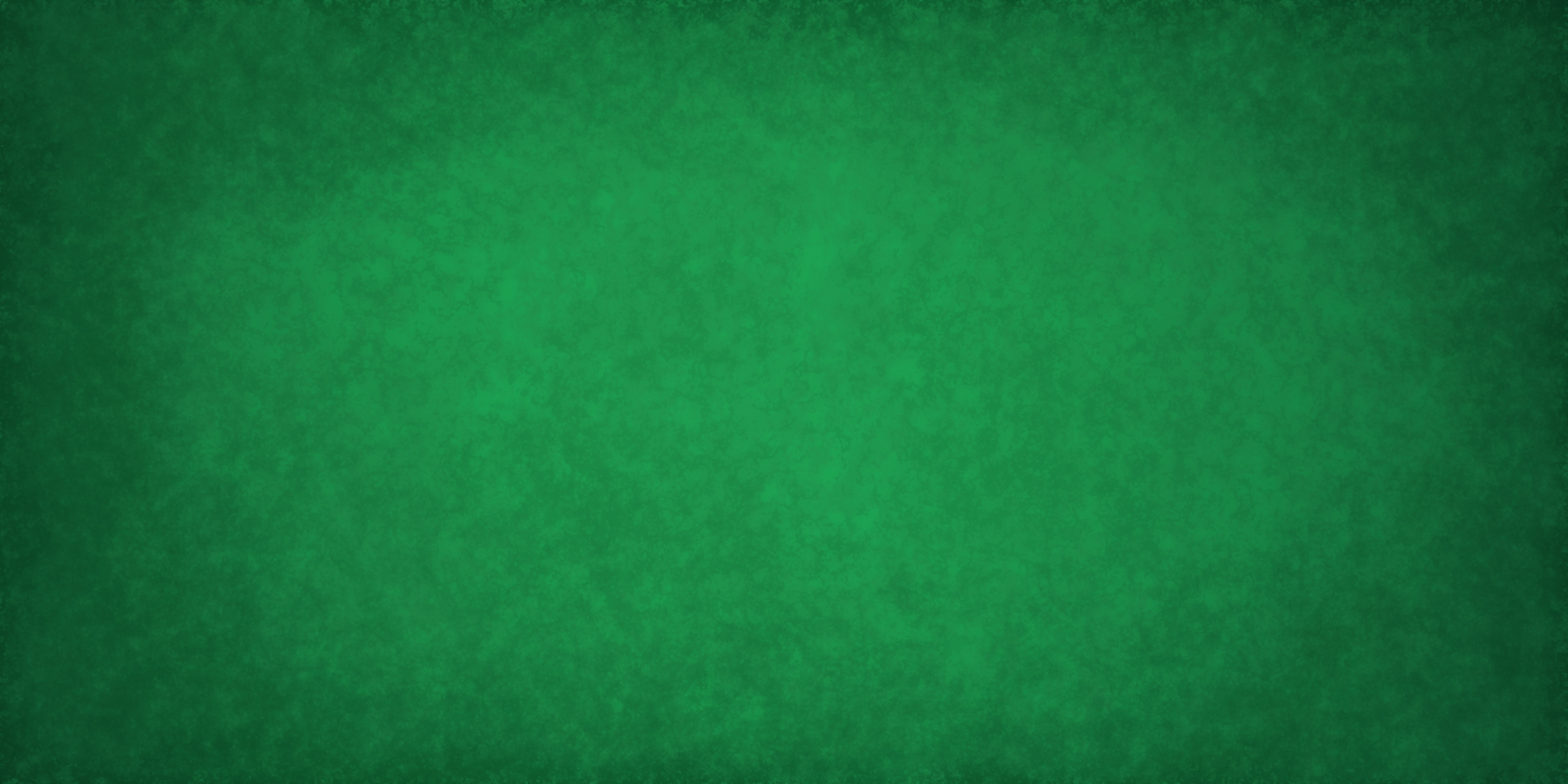 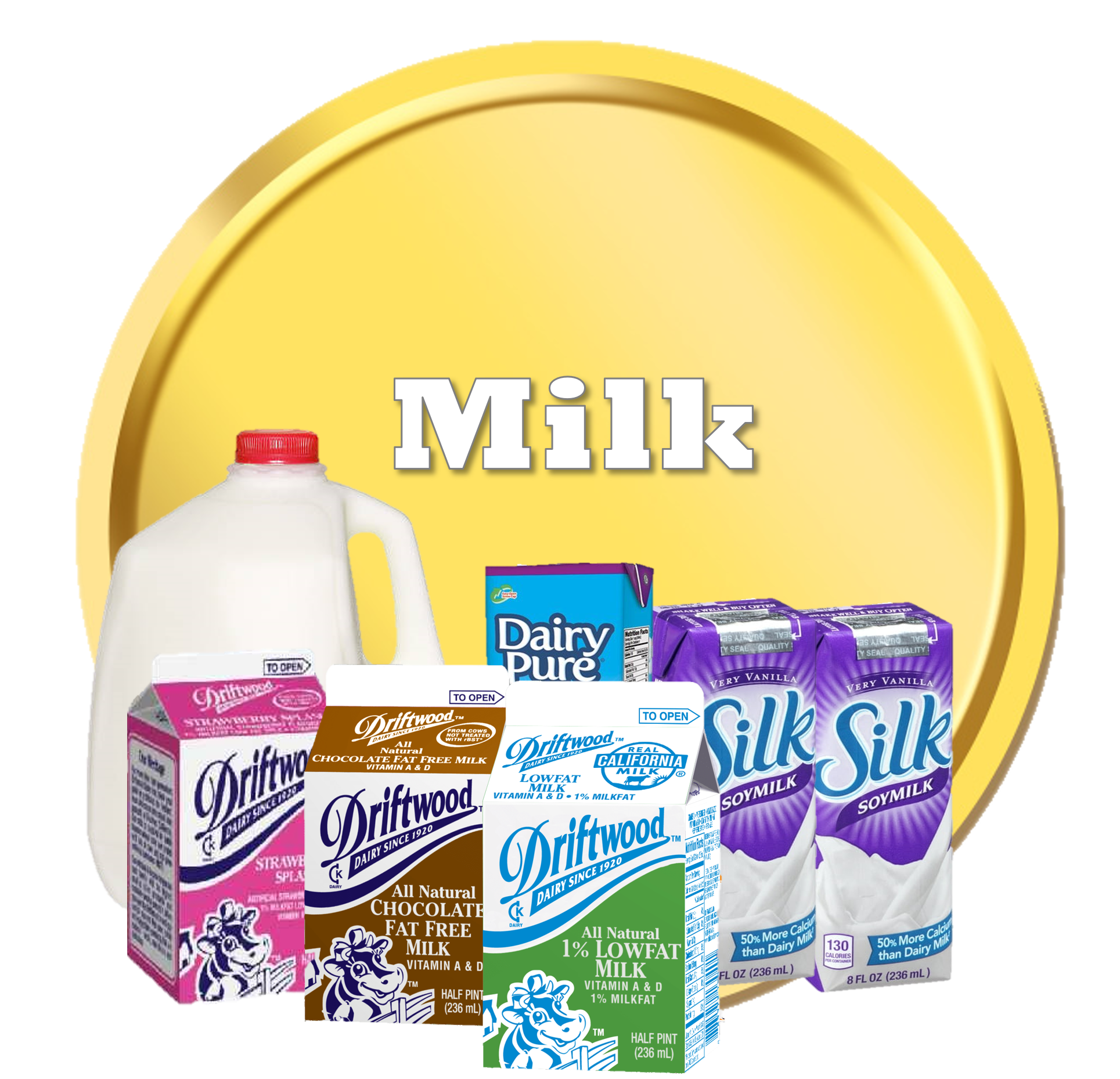 Milk unit of measurement: Cups

At least two options must be offered. One milk choice must be unflavored.

Flavored milk is not offered during breakfast.
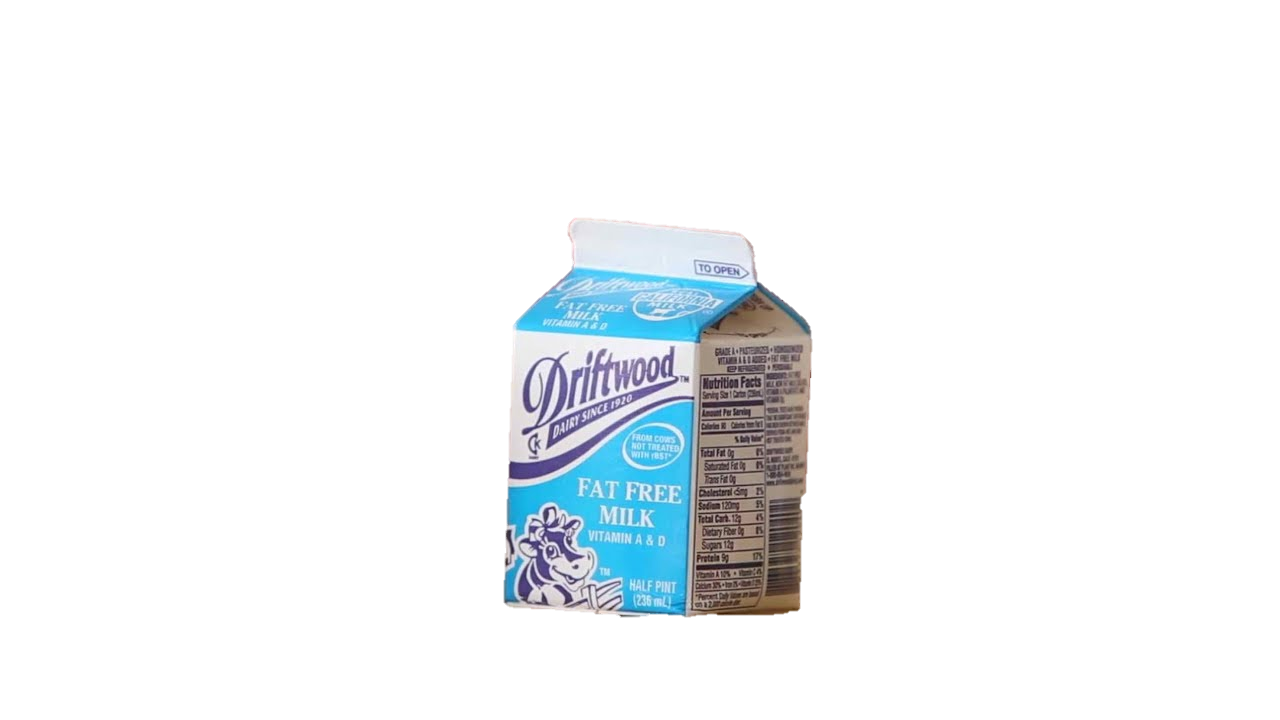 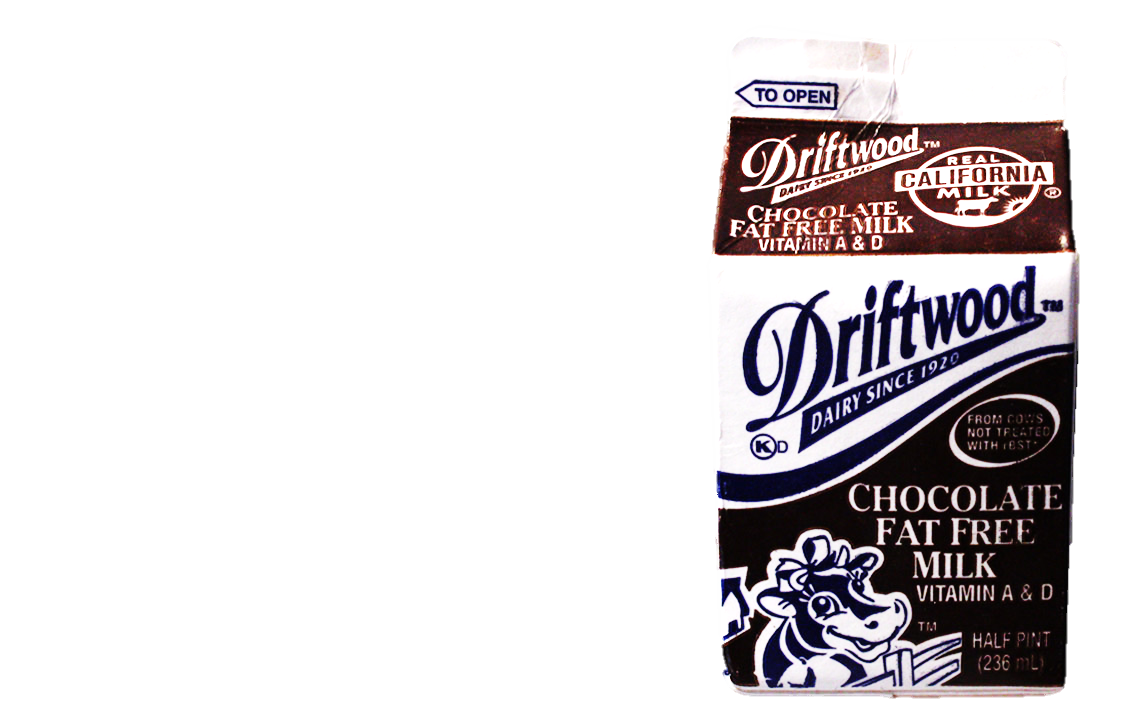 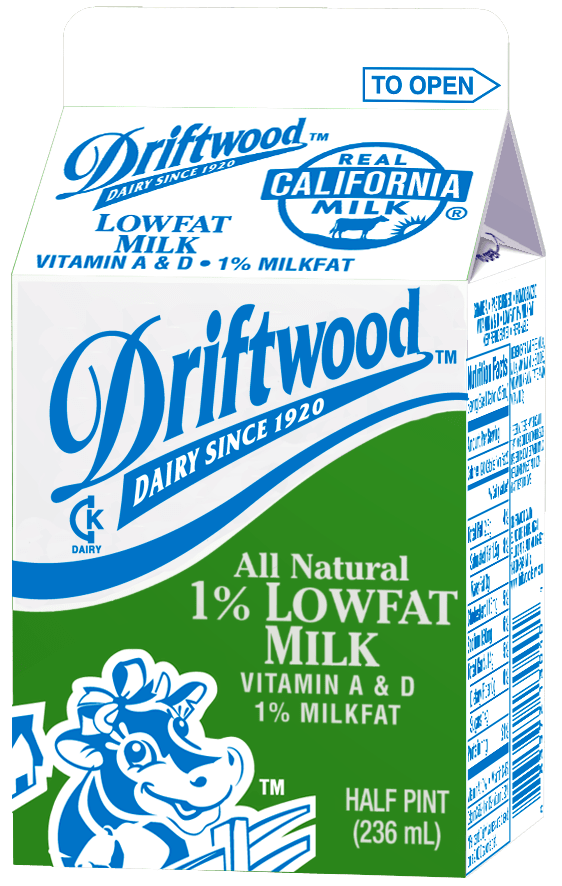 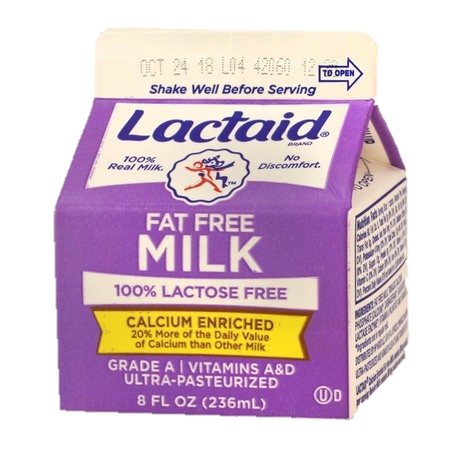 Fat Free, Lactose-Free Milk
(Unflavored)
Fat Free 
Chocolate Milk 
(Ages 6 and older)
1% Milk
(Unflavored)
Non-Fat (Unflavored)
[Speaker Notes: Fluid milk is required in all of the Child Nutrition Programs (CNP) including School Breakfast Program (SBP), National School Lunch Program (NSLP). Two types of milk must be offered during service.]
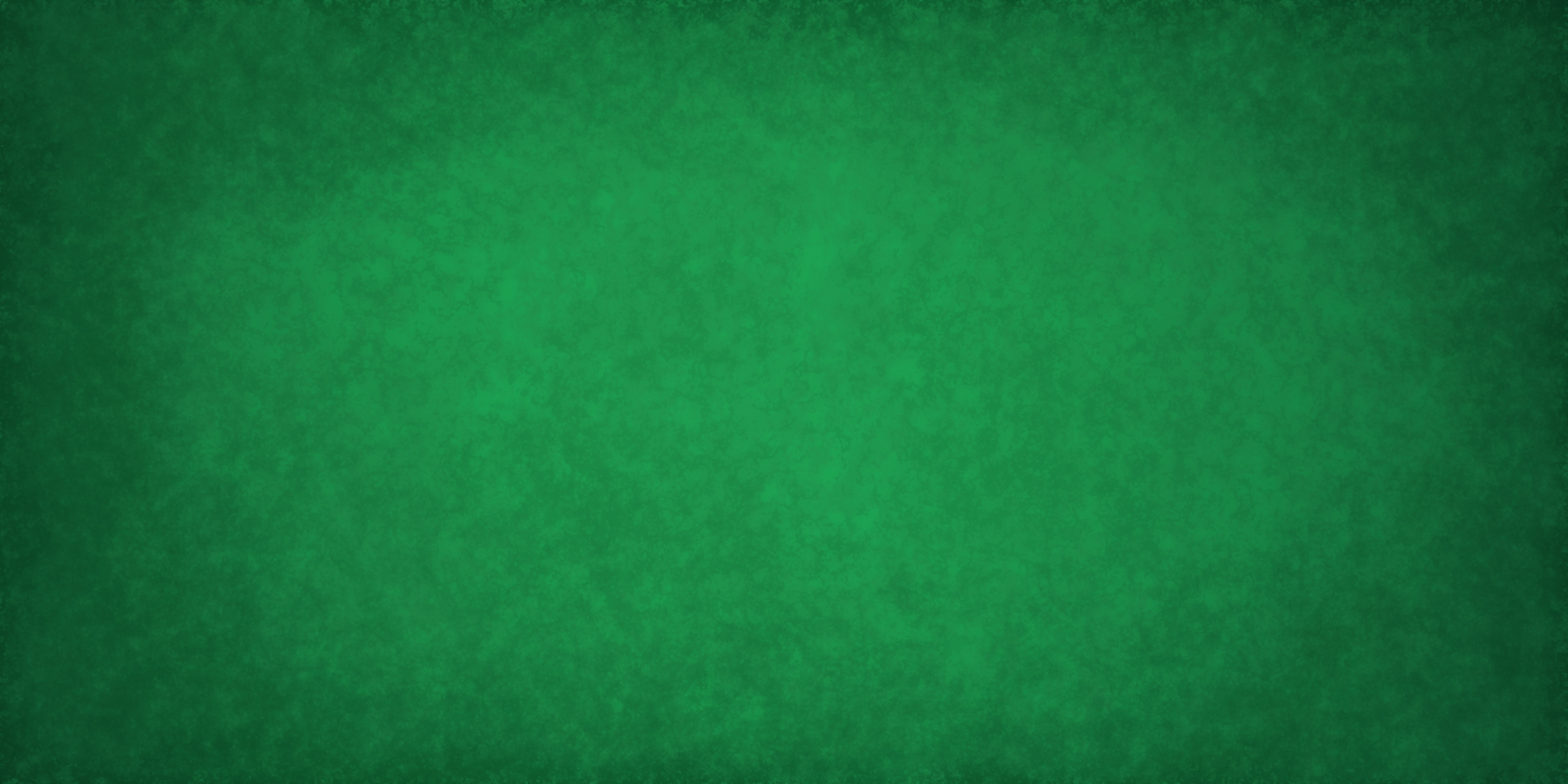 Chapter 2
Offer Versus Serve
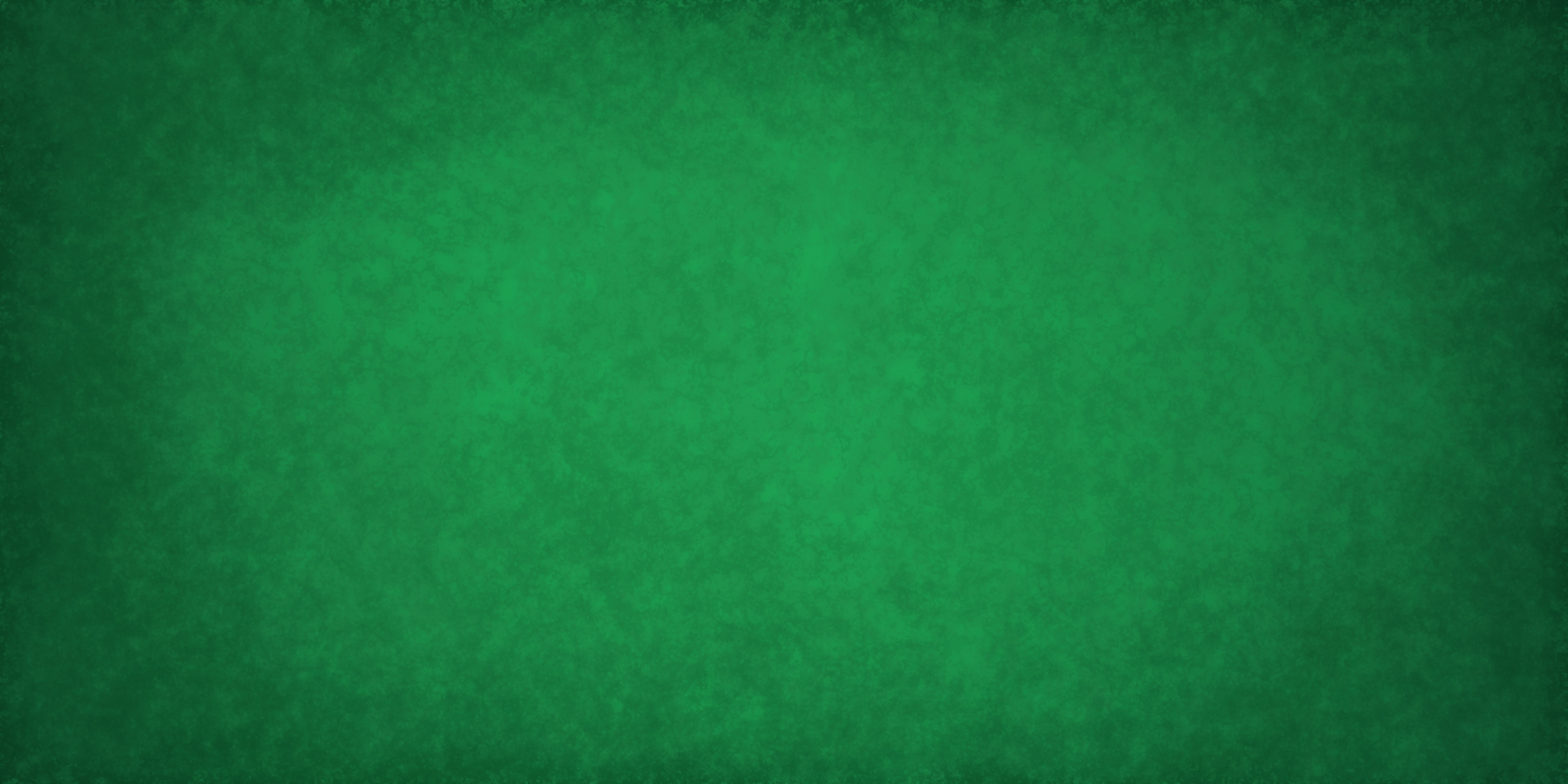 Offer Versus Serve Tip Sheet
[Speaker Notes: School Breakfast Program refers to the entrée as a food item no matter what you call it it is the same thing food item main item this is how it will be referenced on the menu.]
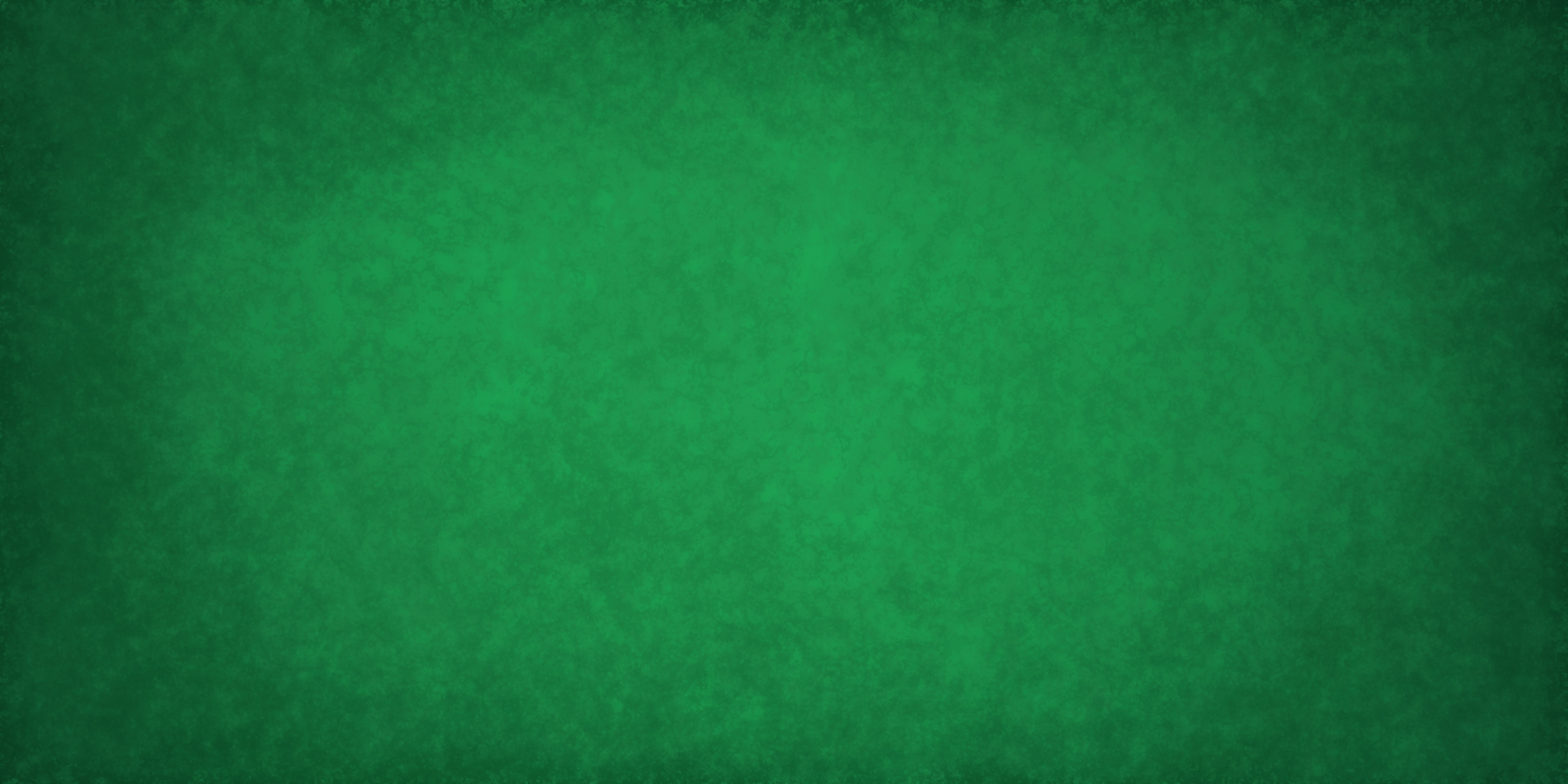 Offer Versus Serve
Offer Versus Serve (OVS) allows students to decline some of the food items offered in the school meal programs.
OVS guidelines are to be followed during:
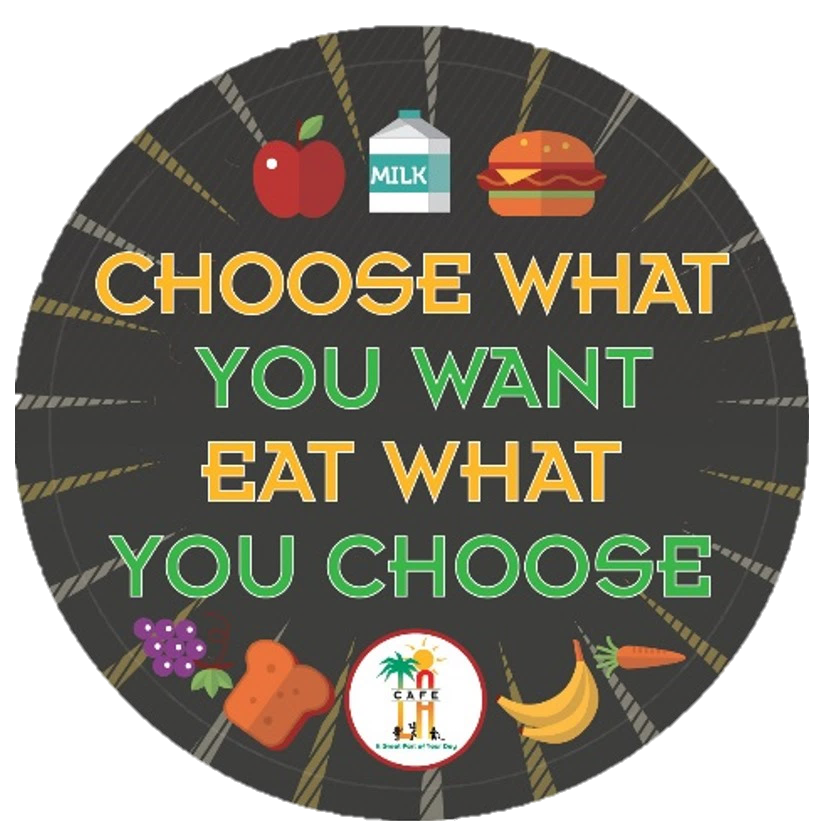 Breakfast service under SBP
Lunch service under NSLP
[Speaker Notes: Studies show that giving the student the choice to choose what they eat increases participation. Just like us we go to a restaurant we want to choose what we are going to eat not be told we only have one choice.]
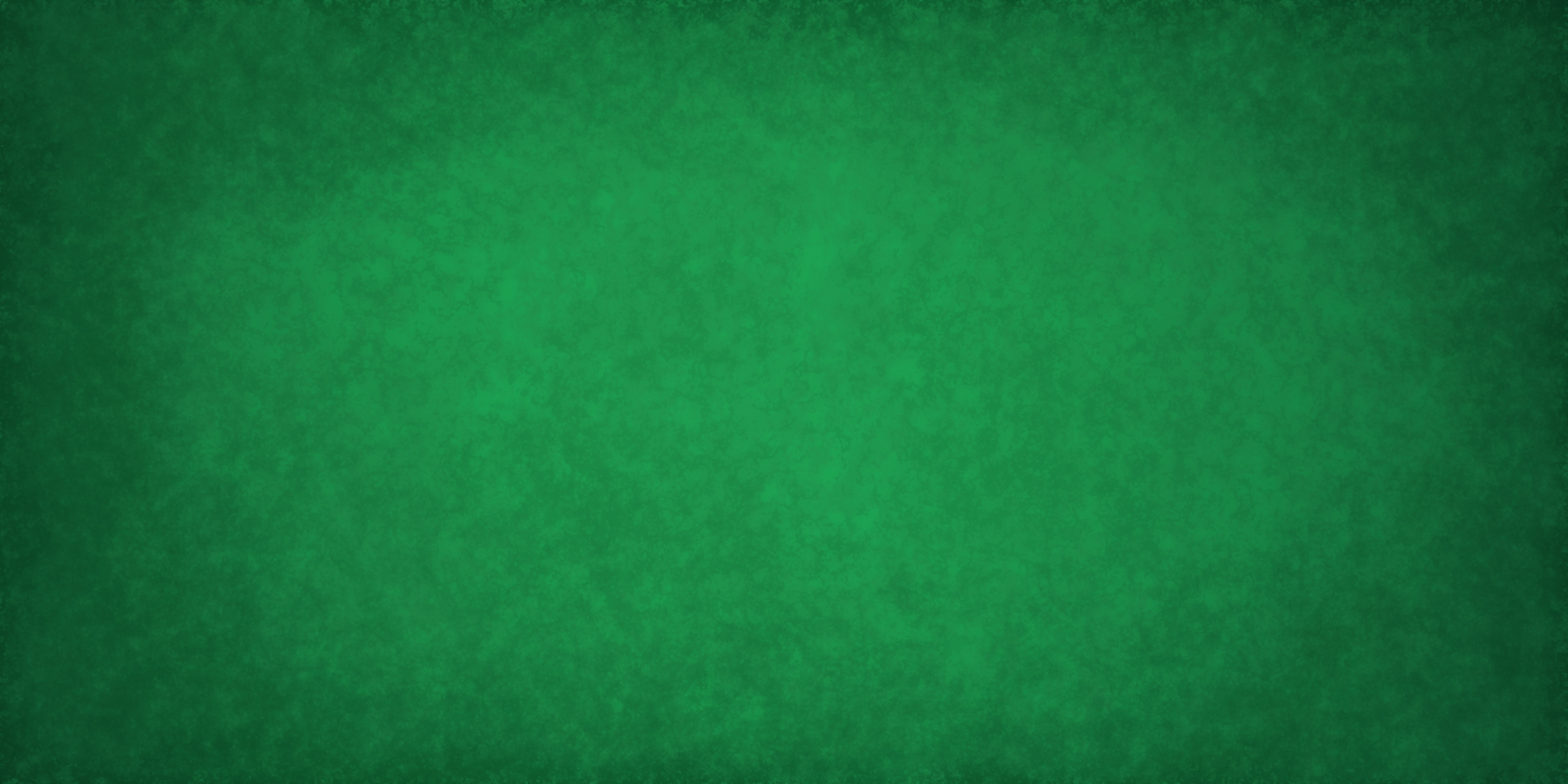 COMPONENT
FOOD ITEM
A food item is a specific food offered that contains one or more food components.
A component is one of the food groups offered in a reimbursable meal.
[Speaker Notes: TELL: What is the difference between a food item and a component? A FOOD ITEM is a specific food offered that contains one or more food components. A COMPONENT is one of the food groups offered in a reimbursable meal. Lets talk more about that.]
Lunch
Breakfast
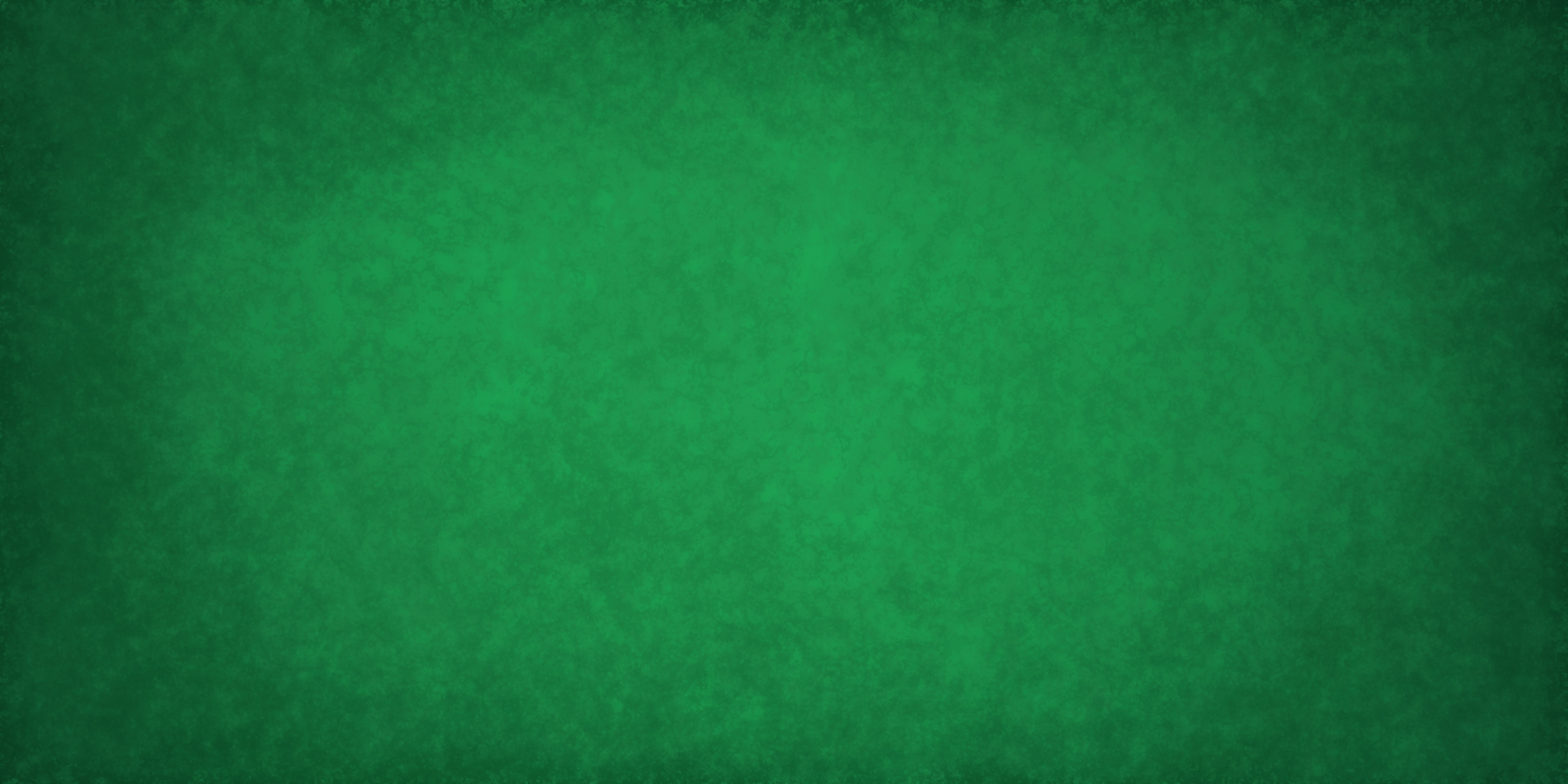 Items
Components
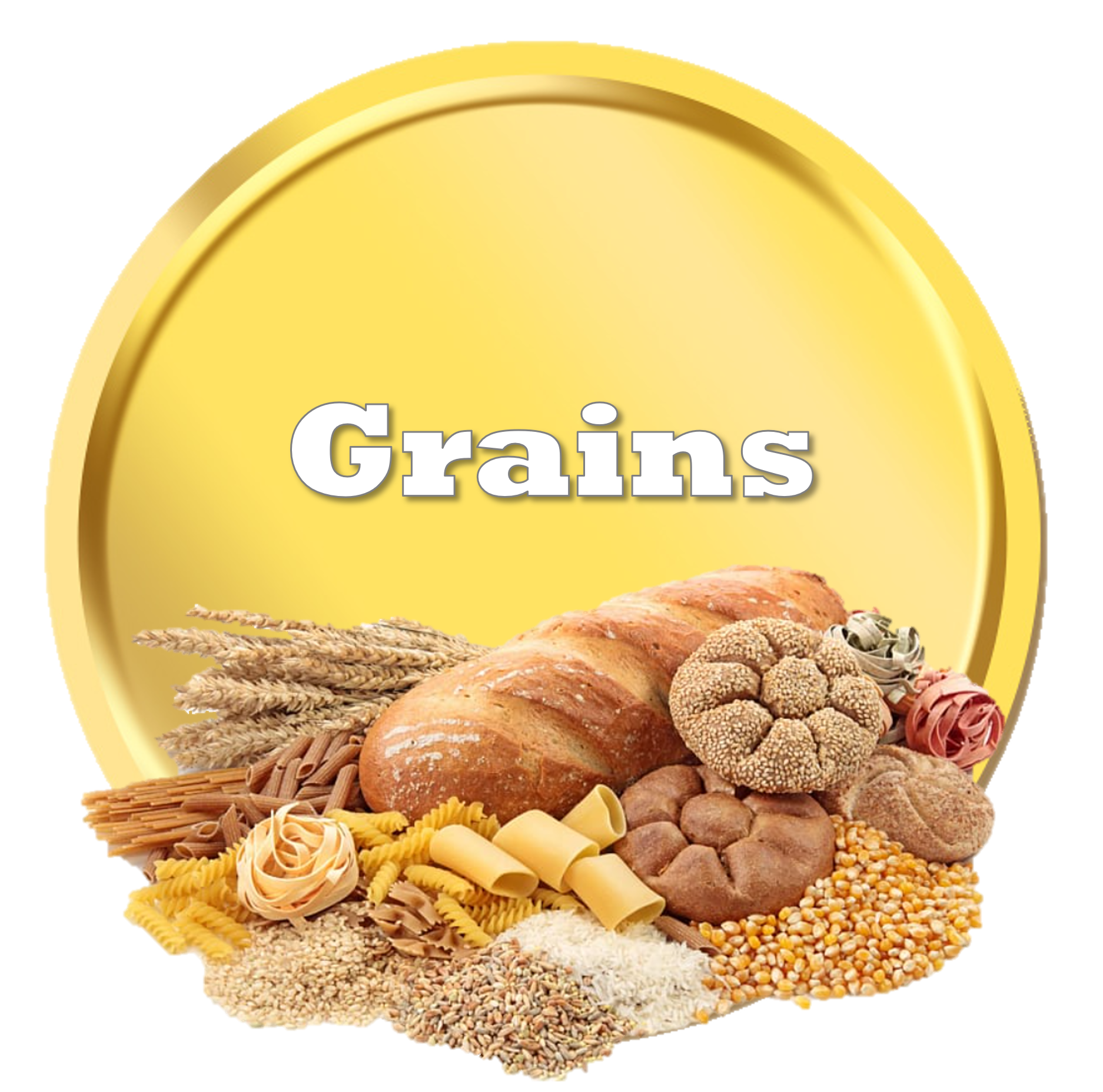 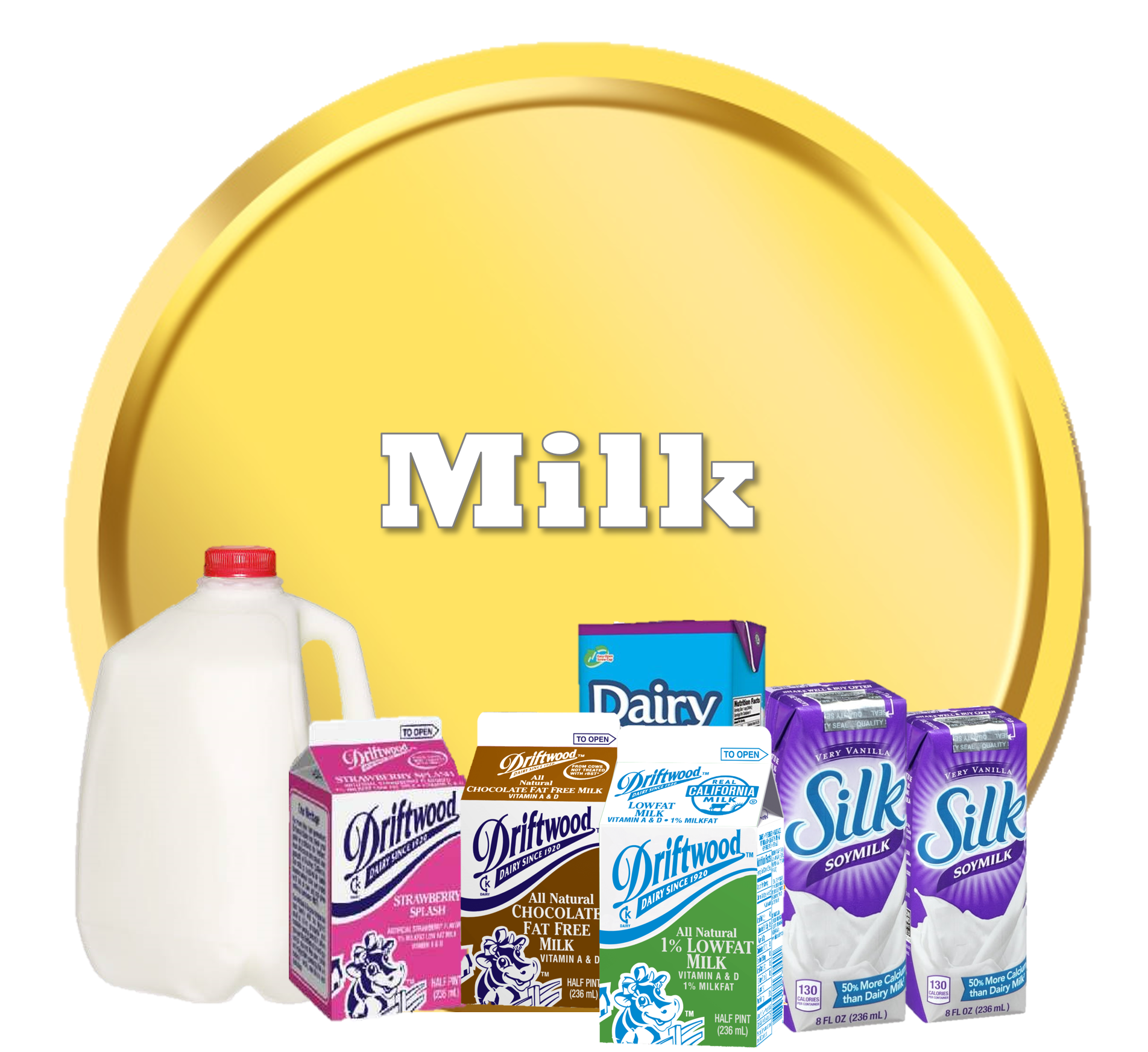 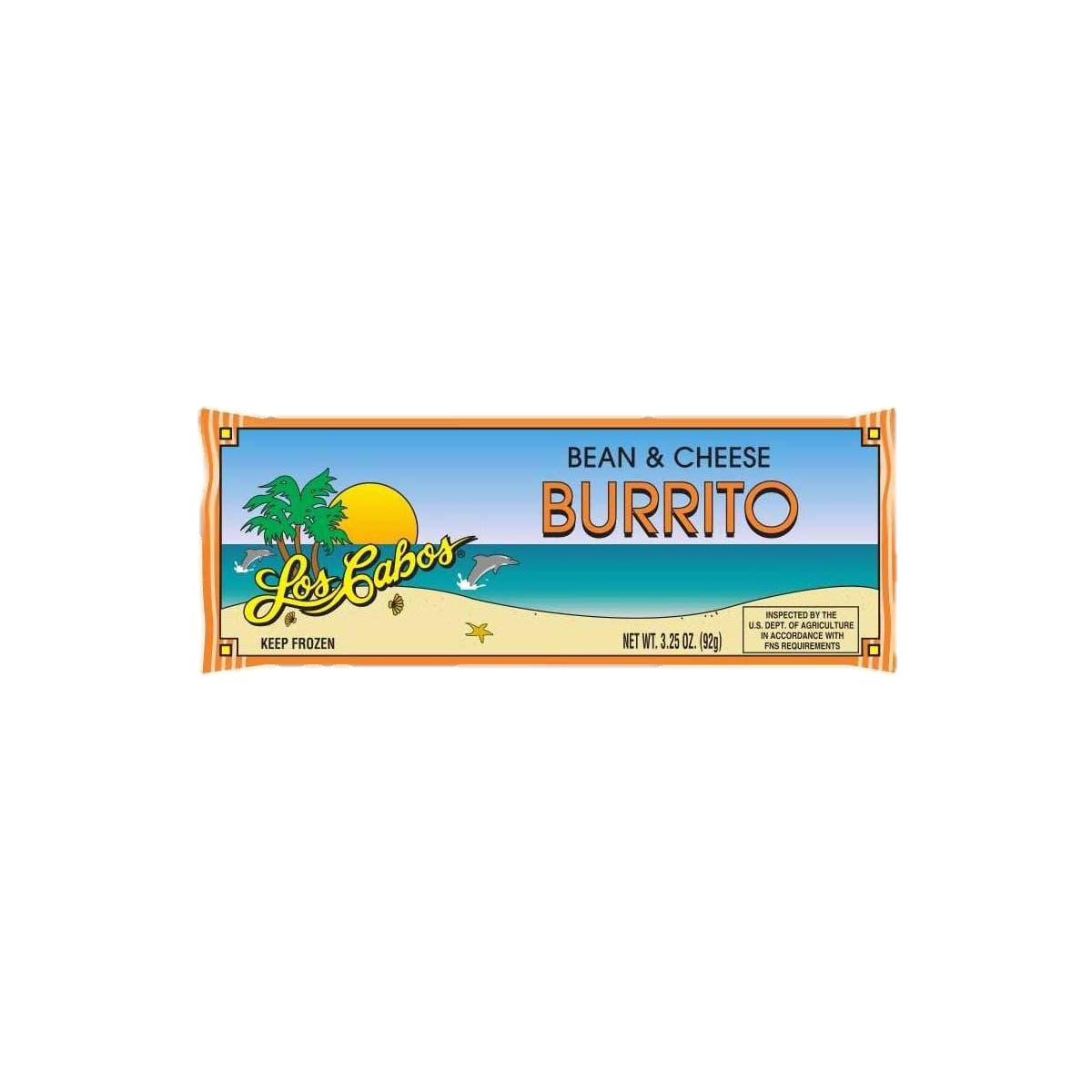 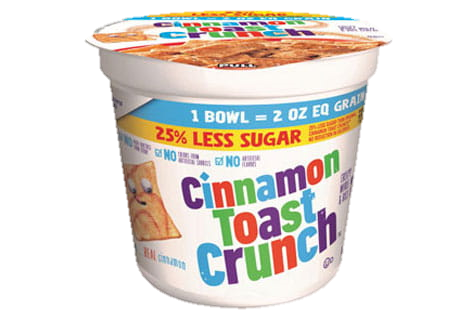 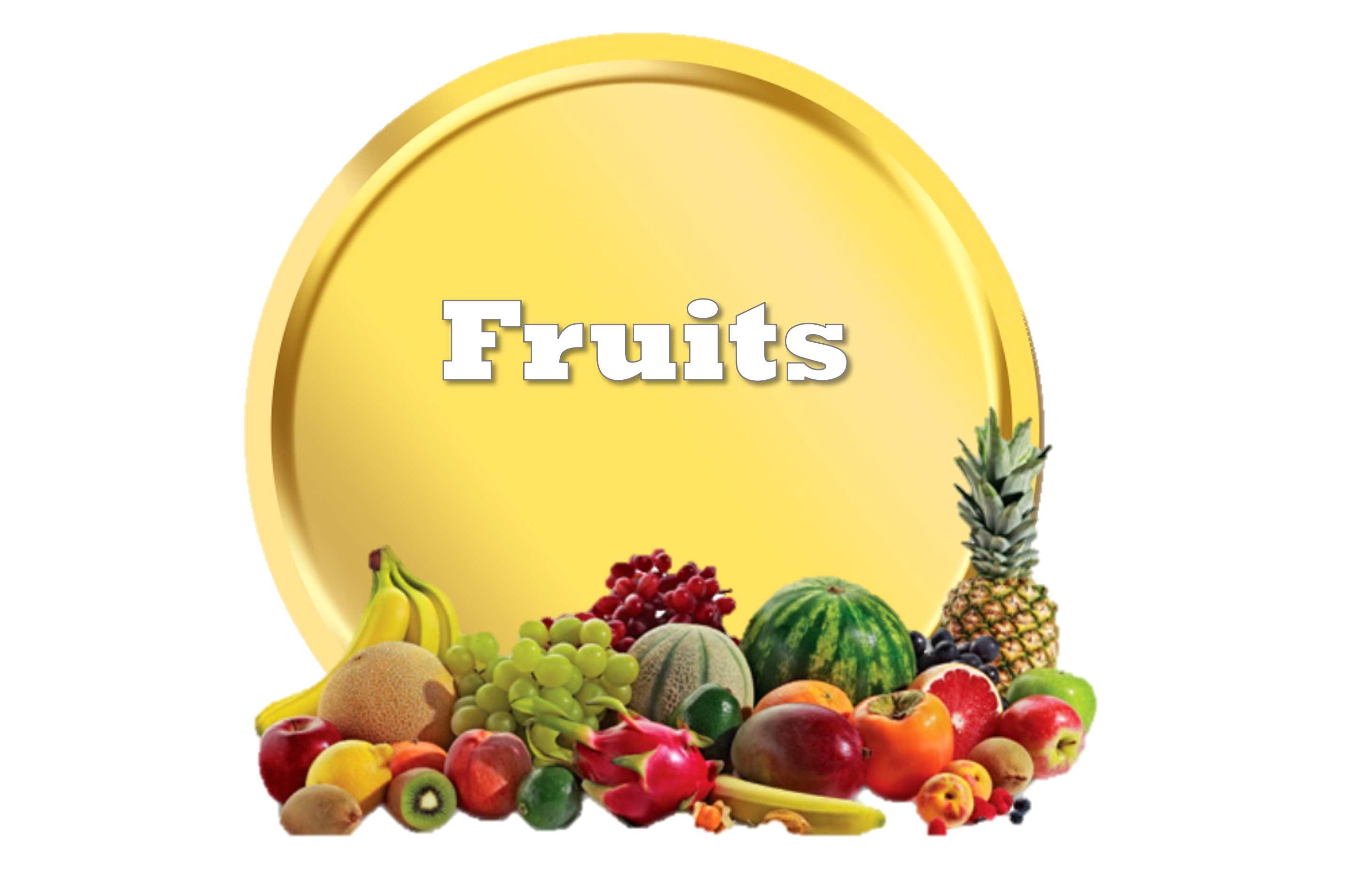 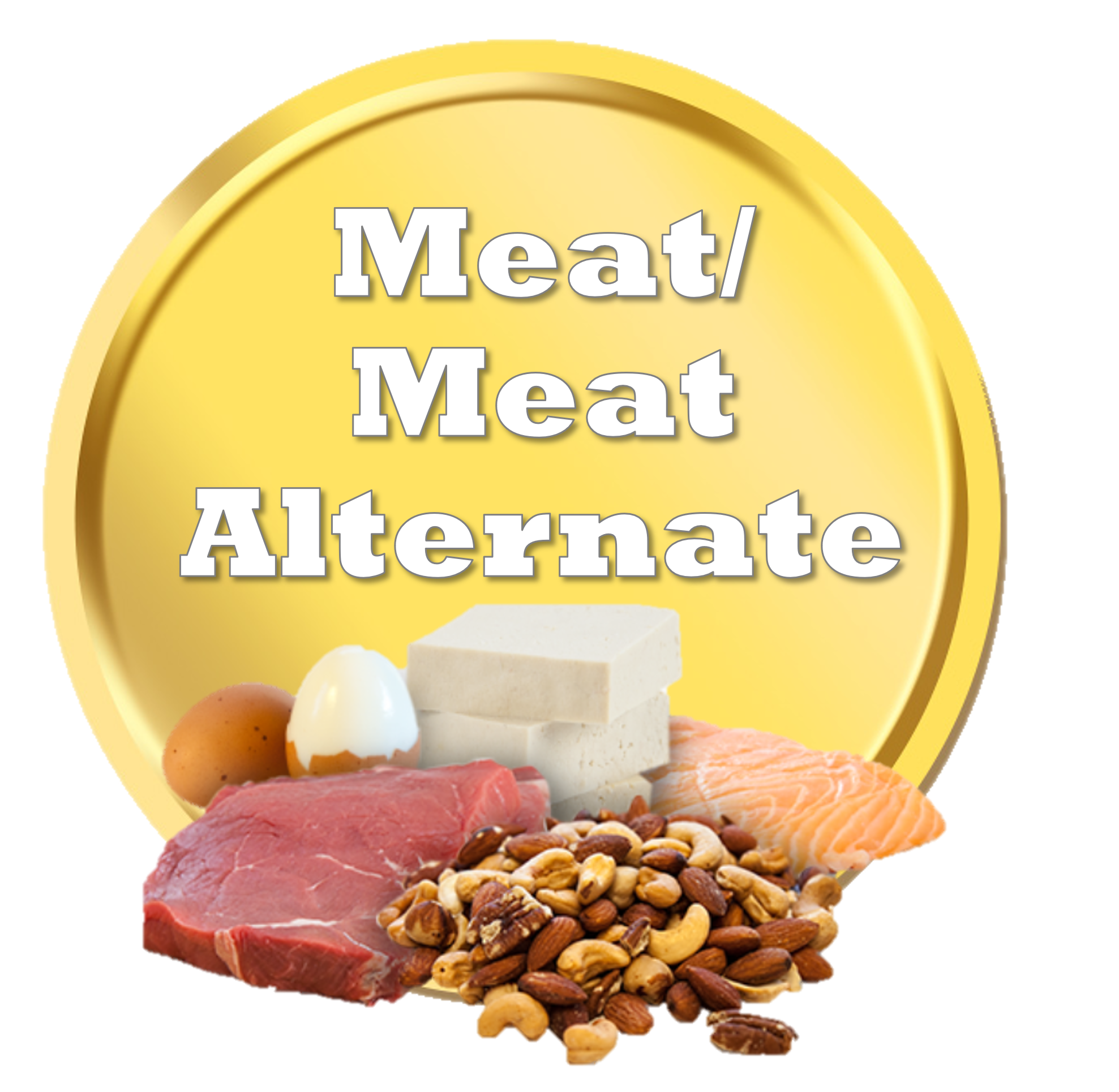 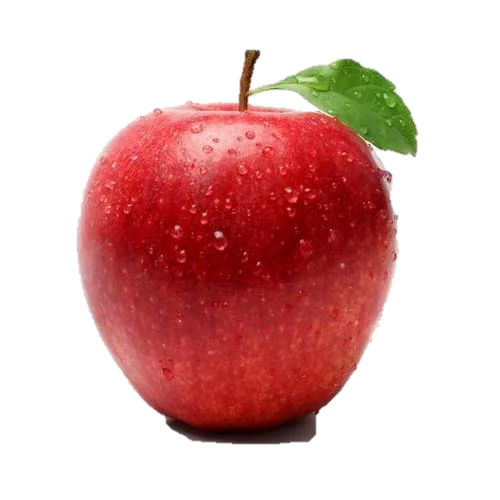 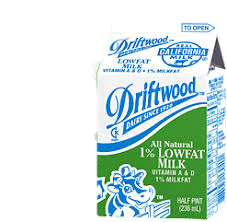 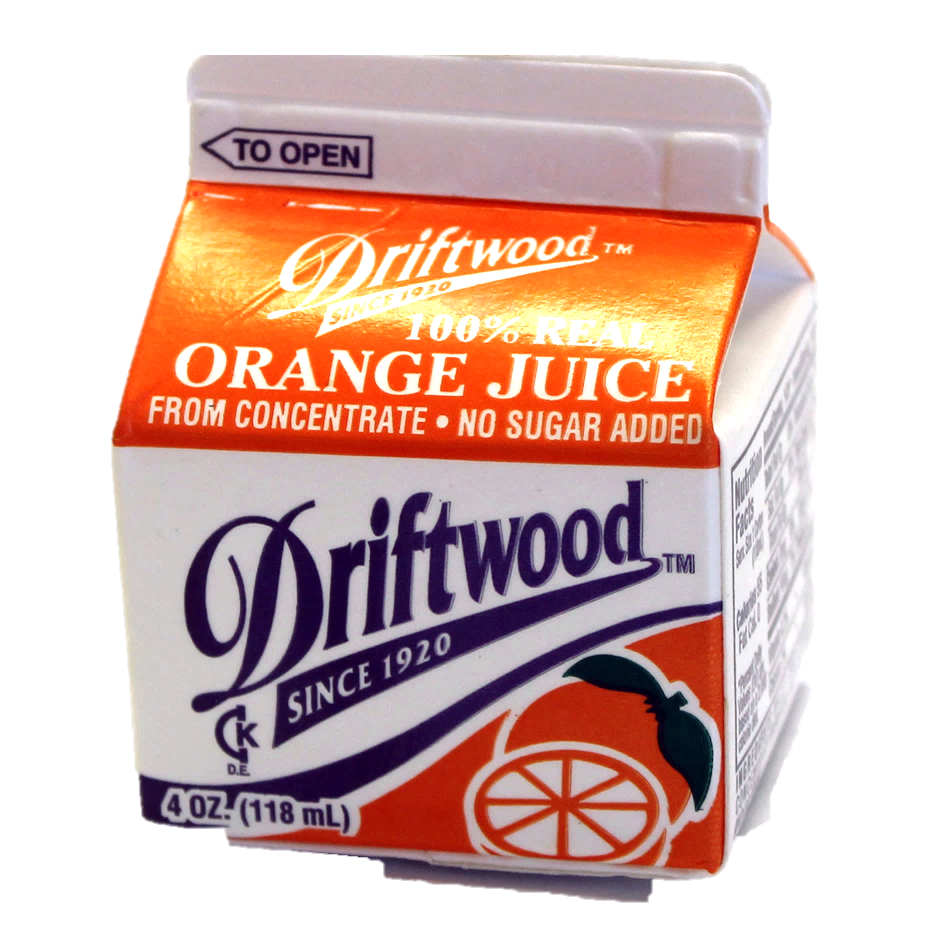 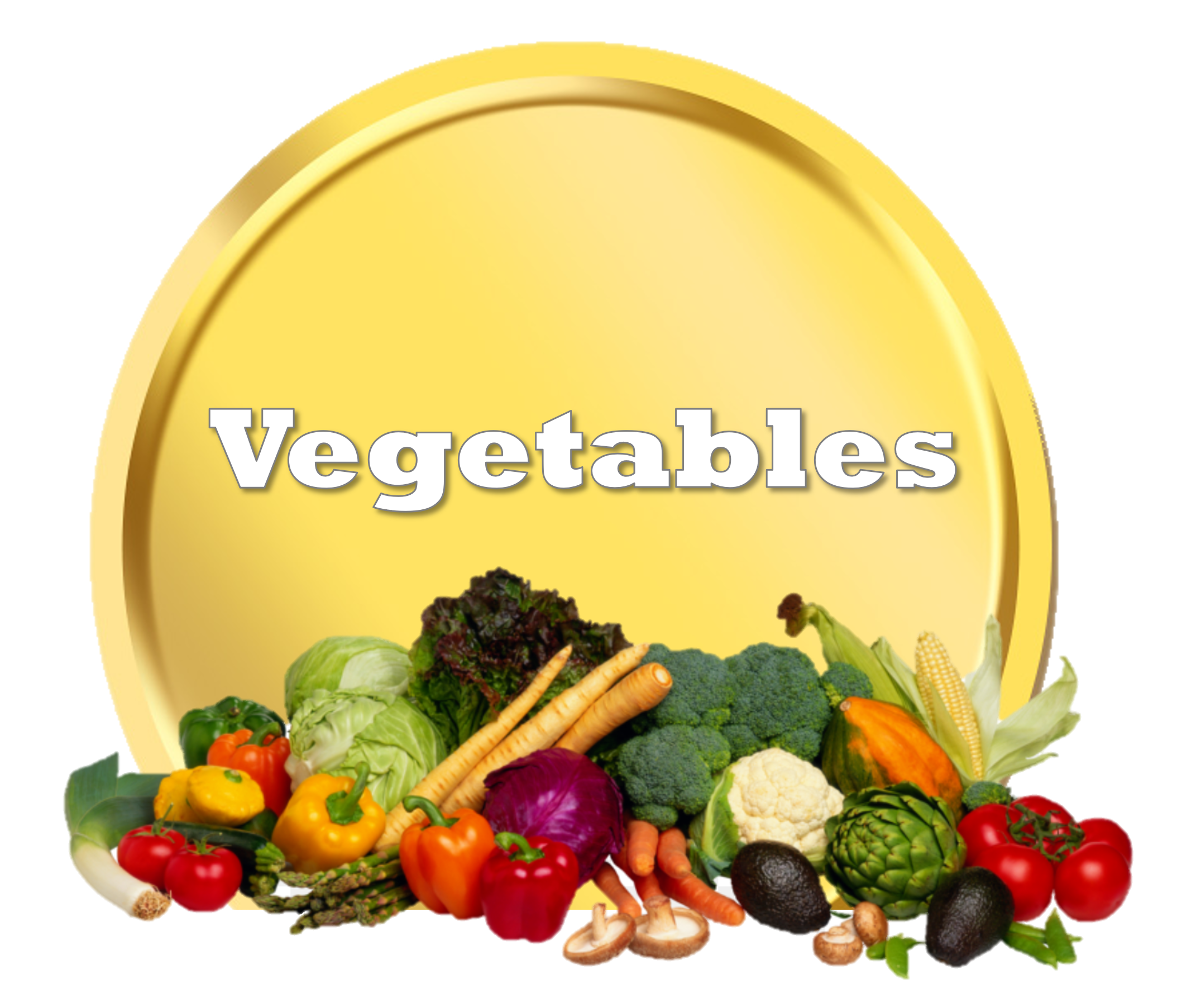 [Speaker Notes: TELL: For breakfast service, we refer to the food served as each food item. During lunch service, we will identify the food served as components. There can be 1 or more components in a food item.]
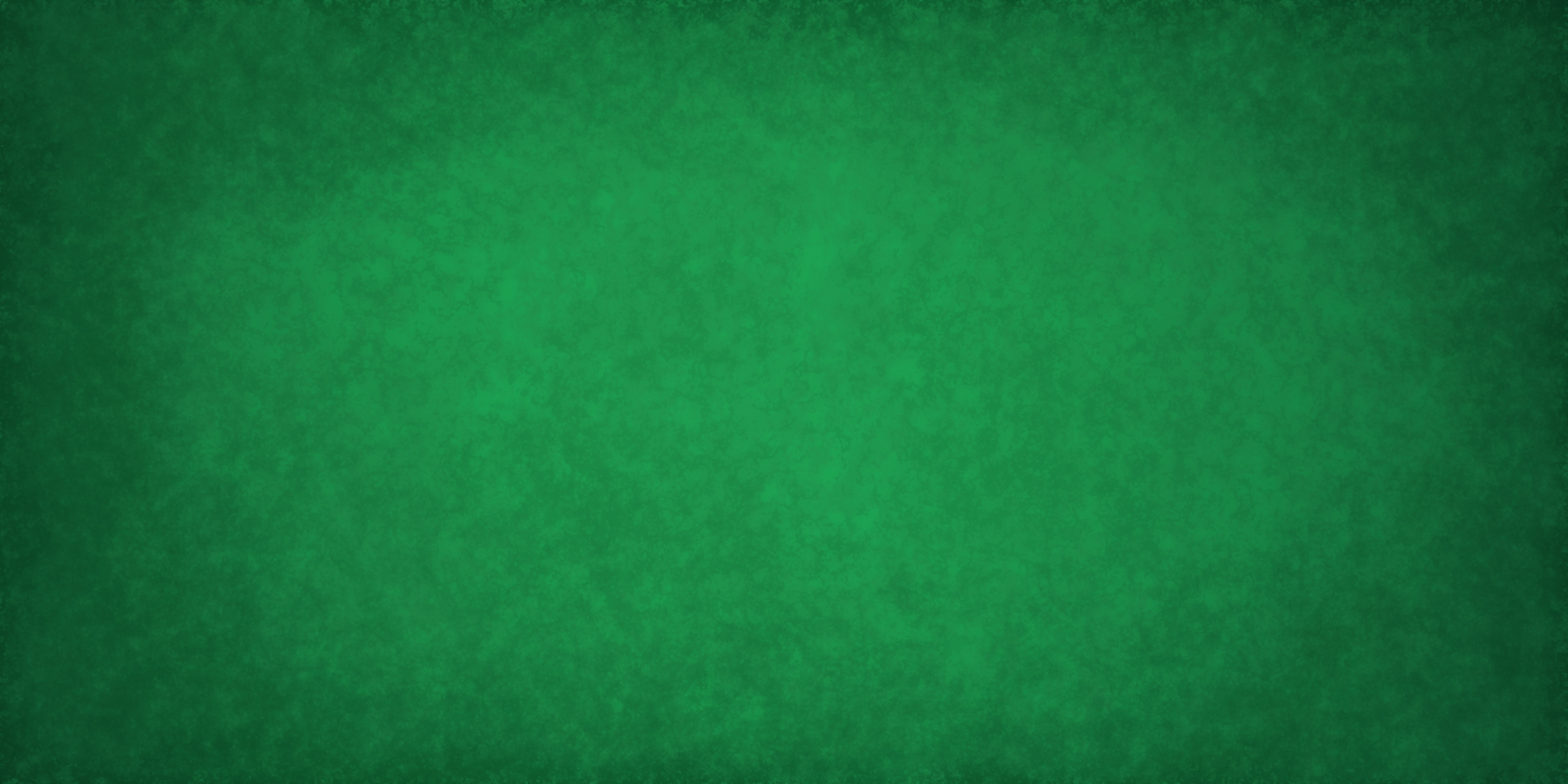 Point of Service
Point of Service (POS) is when a determination can be made that all meal components have been offered and a reimbursable meal has been served to an eligible child.
This procedure is the same for breakfast and lunch and occurs at the end of the serving line.
Breakfast - POS or 5 Day Breakfast Meal Count Form
Lunch- POS or Rosters
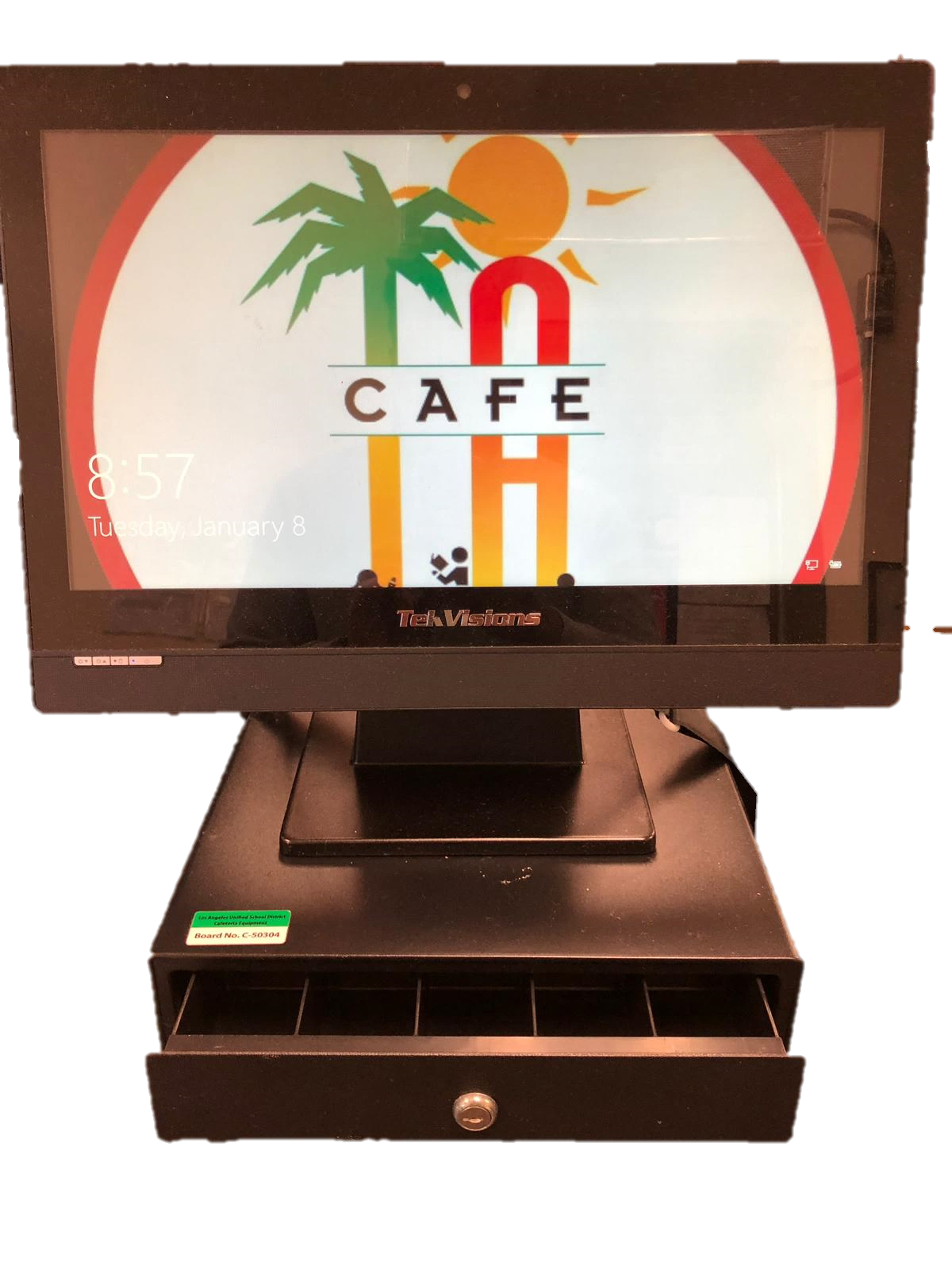 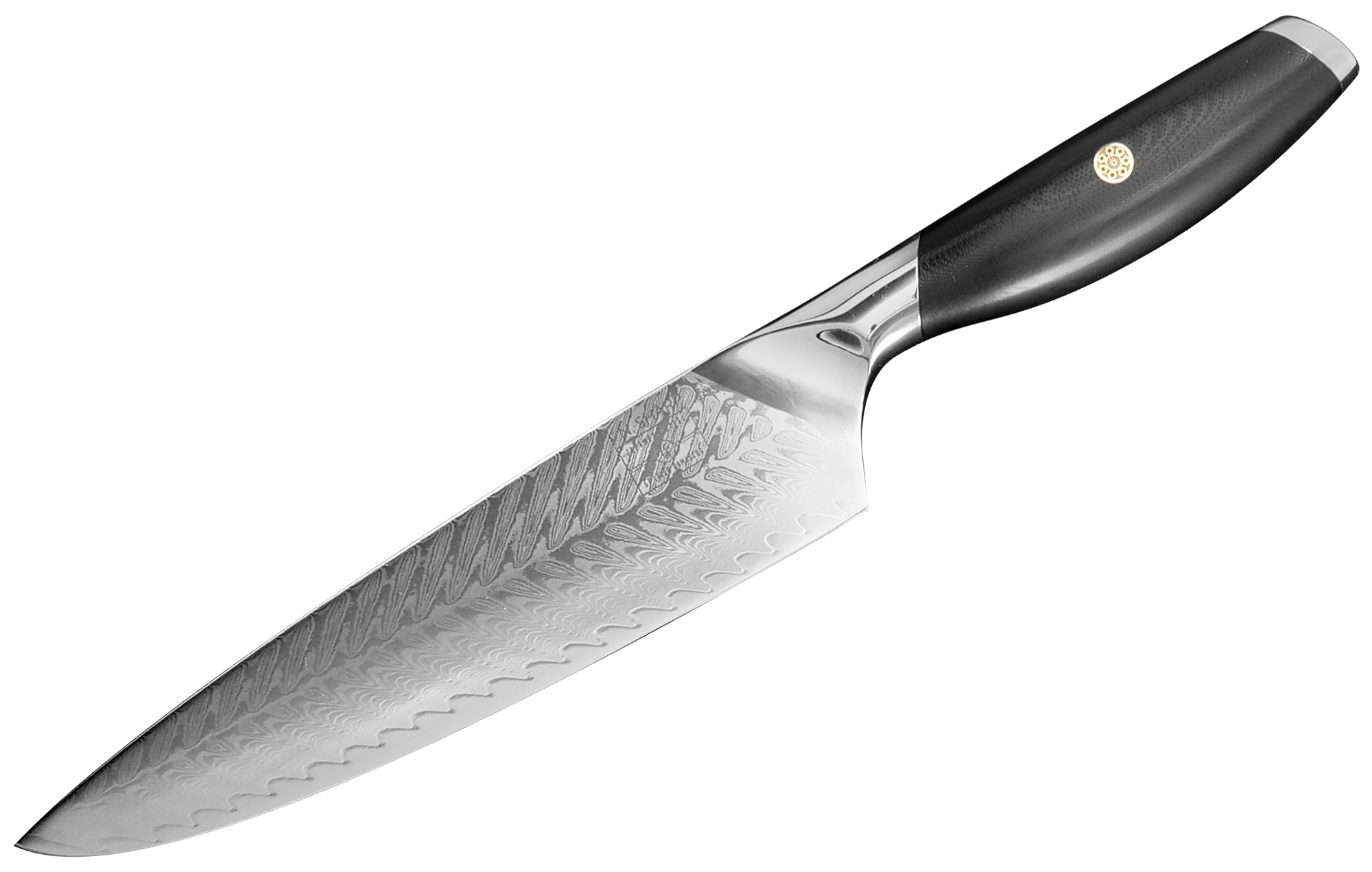 [Speaker Notes: TELL: The Point of Service is the point in the foodservice operation where a determination can accurately be made that a reimbursable meal has been served to an eligible child.  This normally occurs at the end of the serving line. This procedure is the same for breakfast and lunch. For breakfast, mark  the students off on the roster and for lunch, the POS or rosters. The POS is done at the end of the serving line after it has been verified that the student has taken a reimbursable meal. There are no exceptions.]
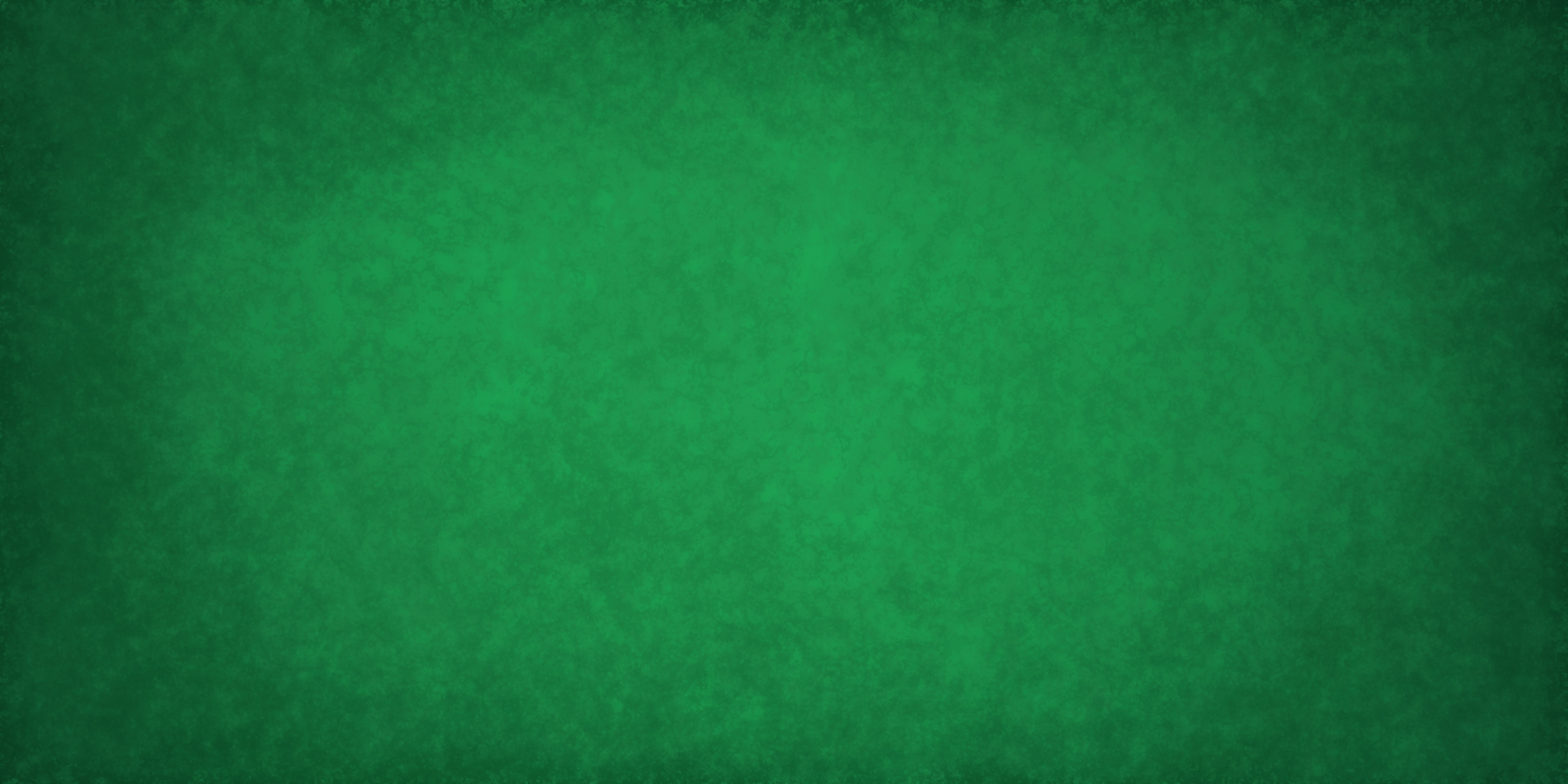 Ensuring All Meals Are Reimbursable
In order for reimbursable meals to be claimed during service, all food items must be offered and available for every student.
Items that run out during meal service, must be immediately replenished or replaced with a suitable substitution in order for the meals to be reimbursable

If an item runs out during service, all students who take a complete meal after that point cannot be claimed as reimbursable until that item is replaced
[Speaker Notes: As I just mentioned claiming a meal in the POS happens at the end of the service line after a reimbursable meal has been claimed. 5 components must be offered 3 components must be taken 1 must be a fruit or vegetable. From the start of service to the end of service every single student that passes through your line must be offered 5 components. At any point during service any component runs out you must stop the line and replenish that component with the same or an equal item. Having a back up plan to substitute any items, communicating with team members and manager, and reading the meal contribution list will make this process easier.]
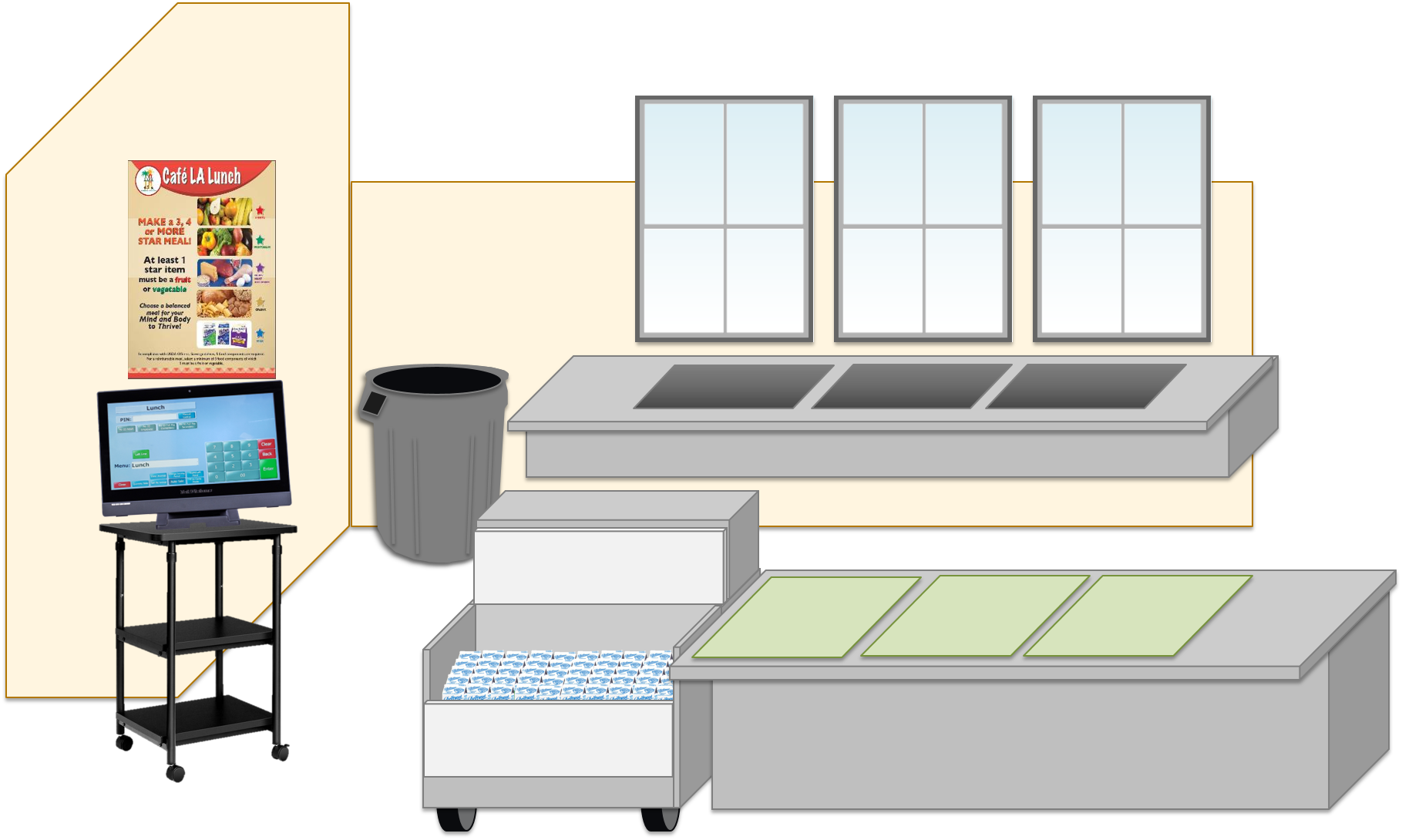 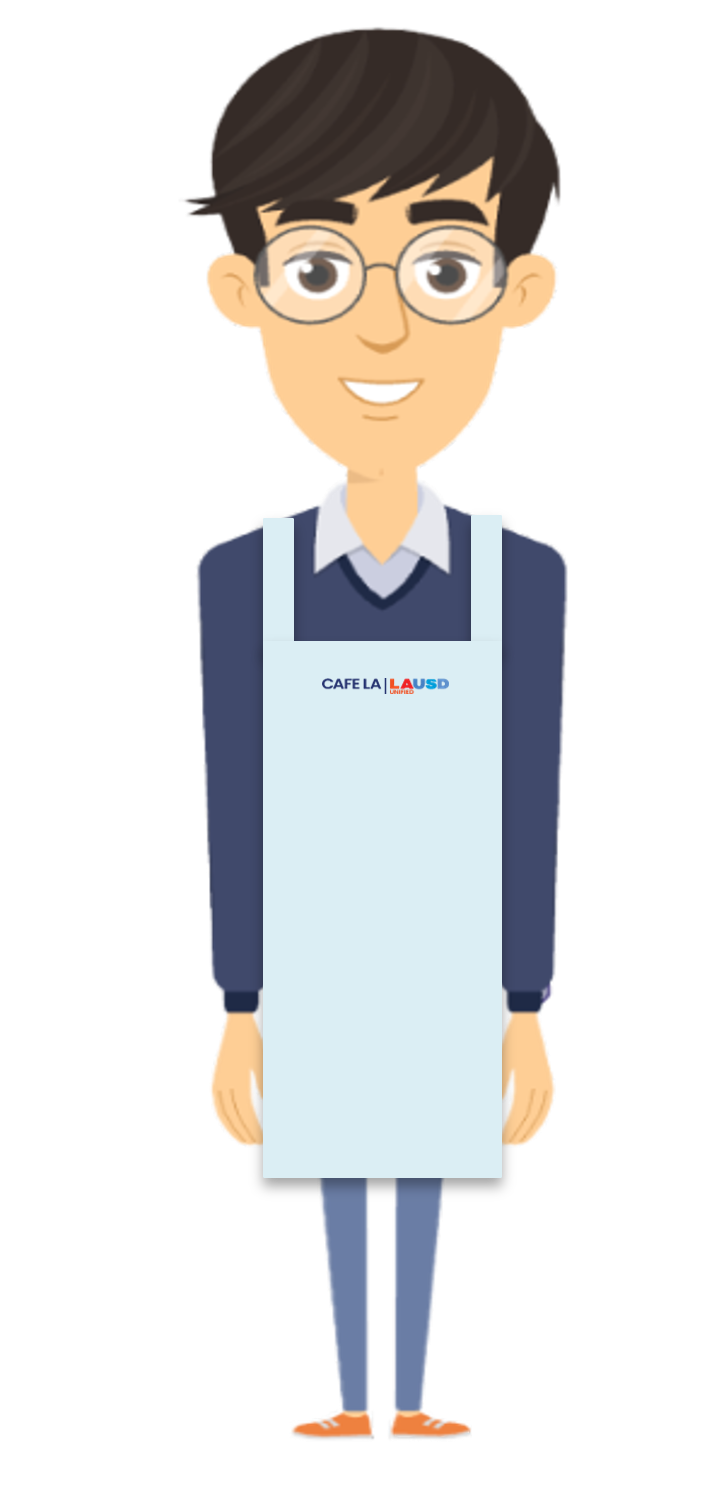 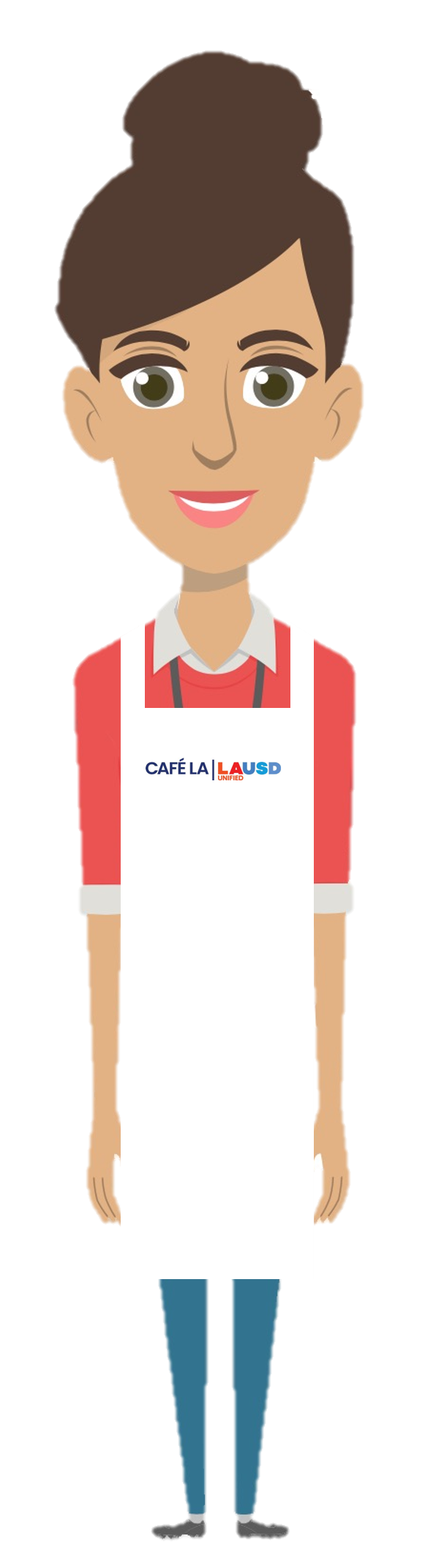 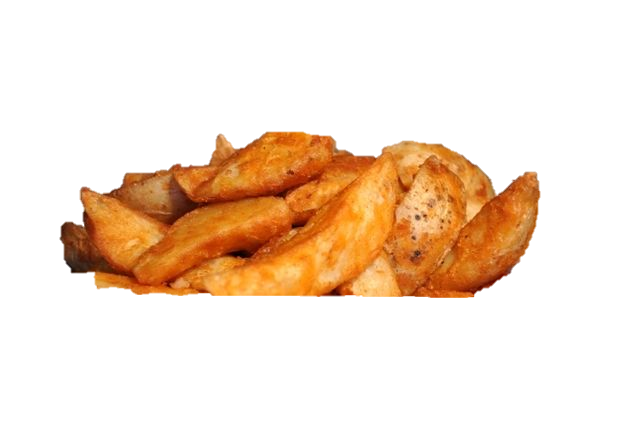 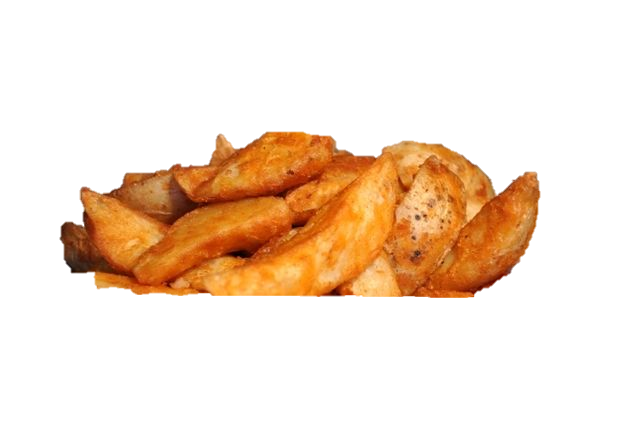 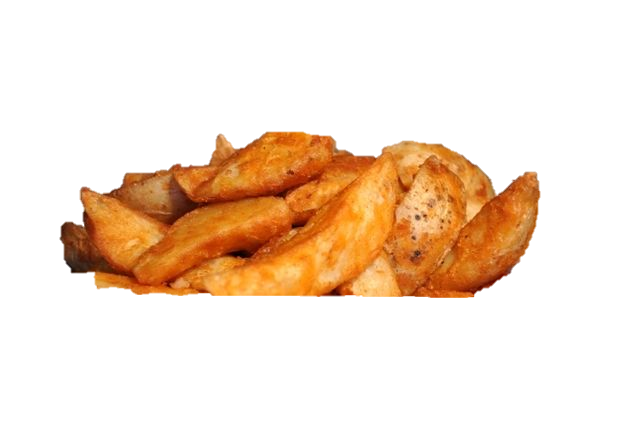 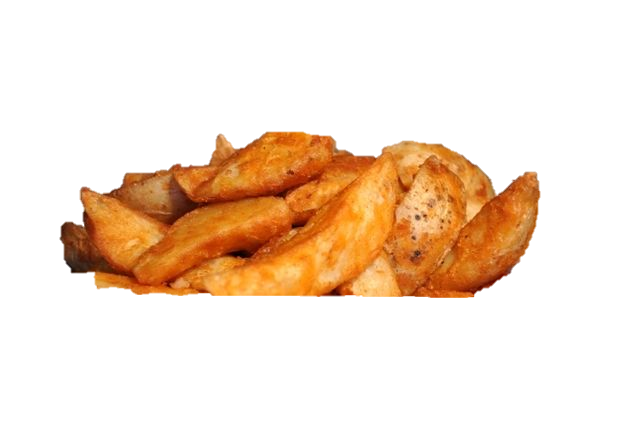 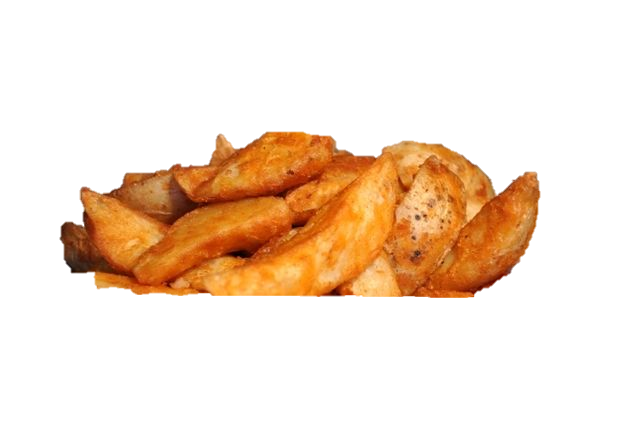 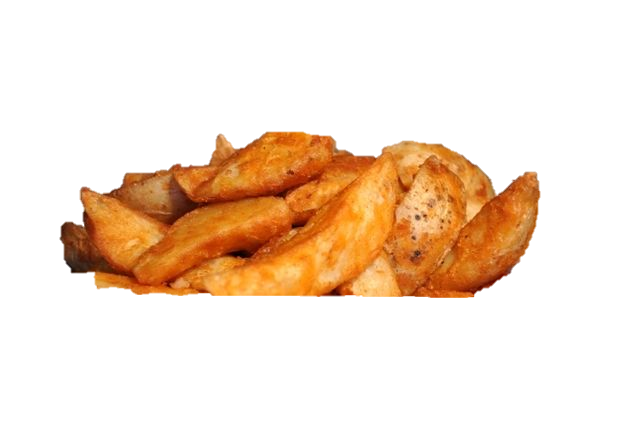 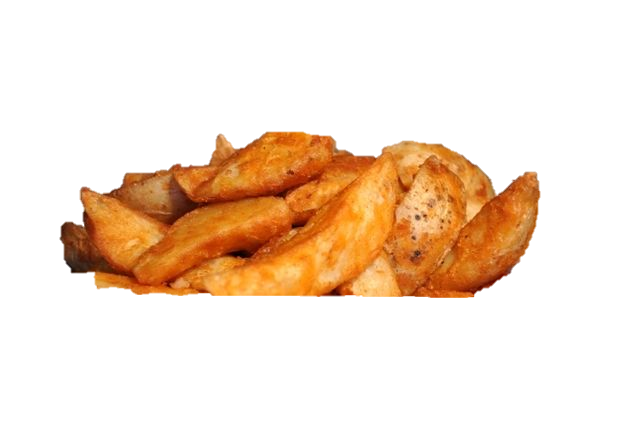 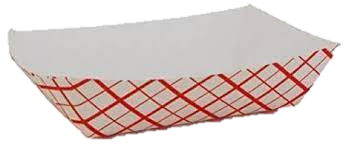 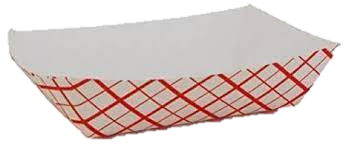 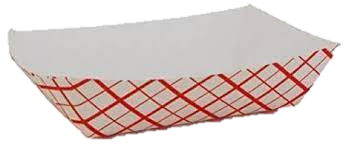 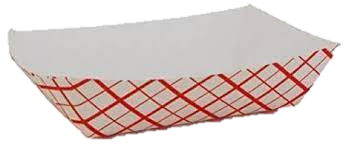 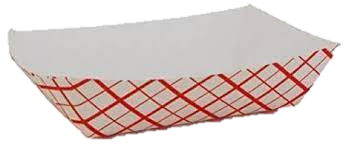 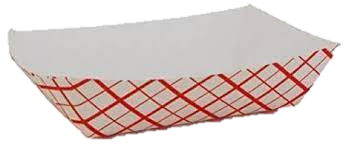 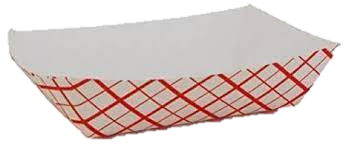 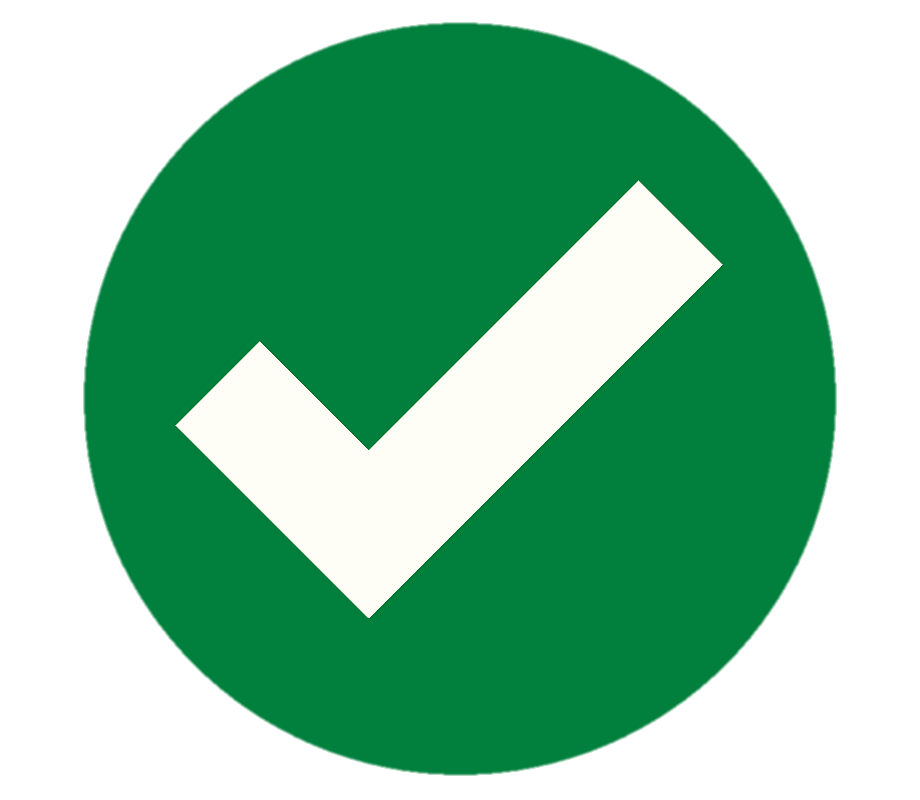 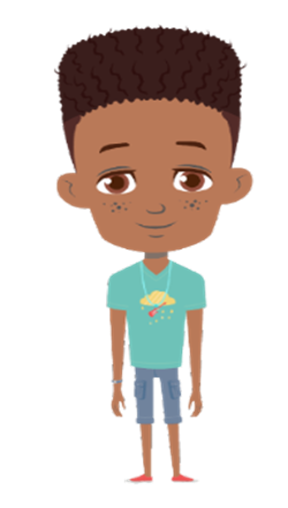 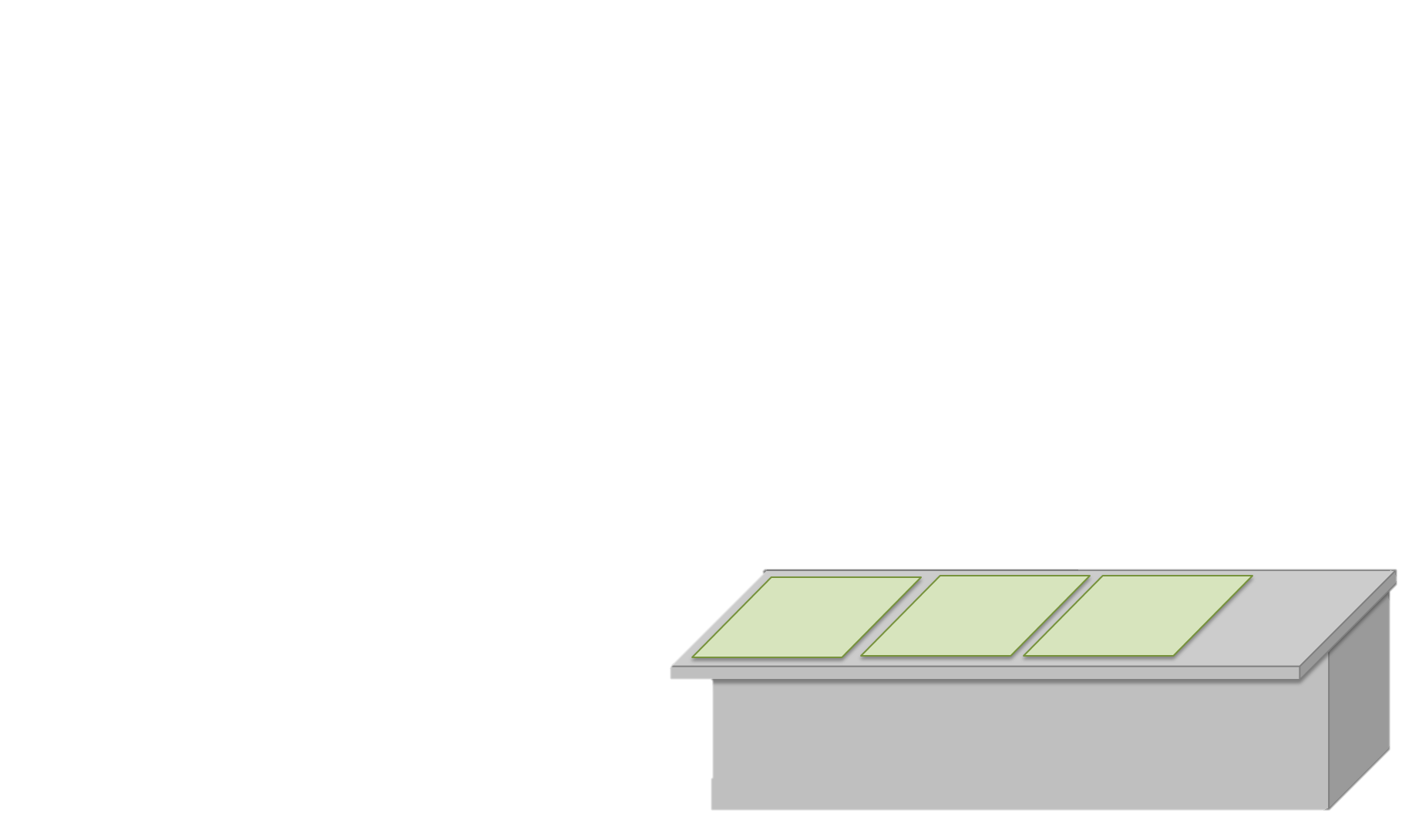 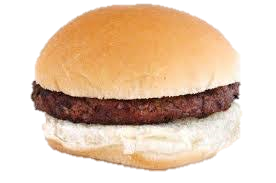 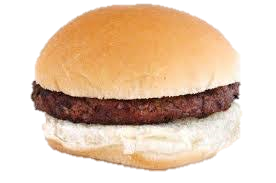 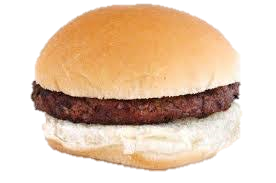 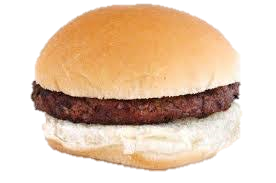 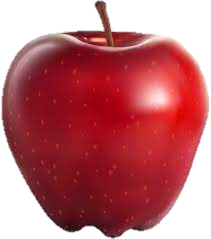 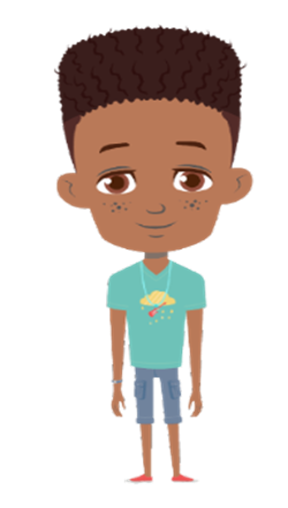 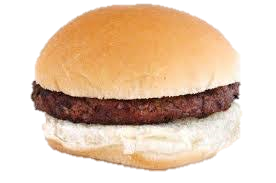 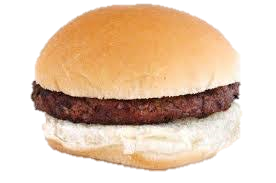 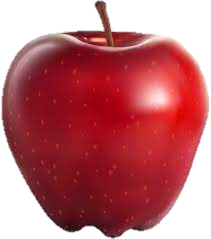 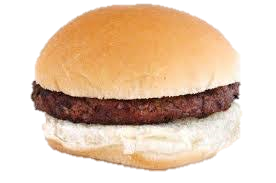 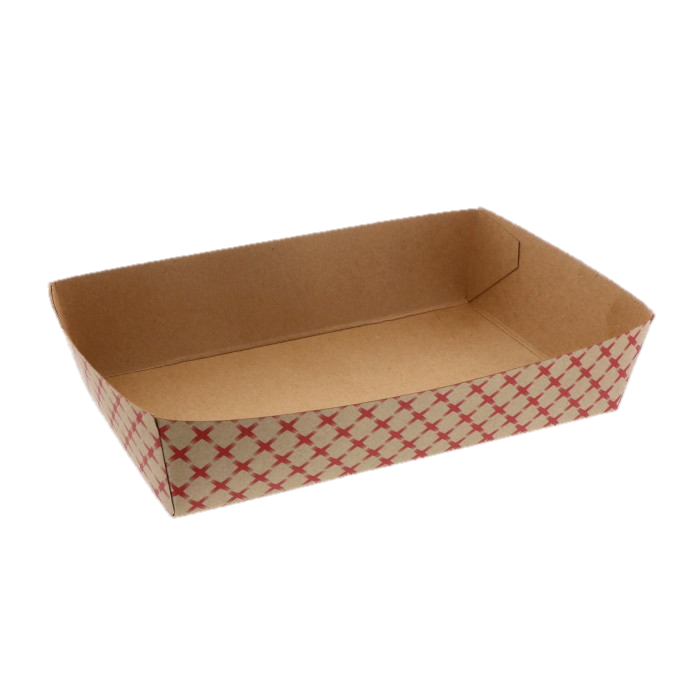 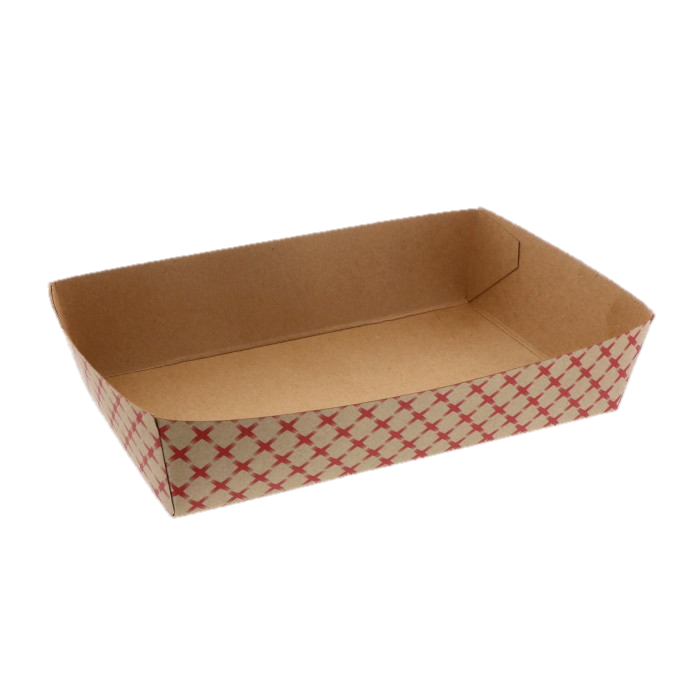 Student comes through the line and selects their lunch.
The student takes the last apple on the serving line. Until that fruit is replenished, every meal taken after that point is not considered reimbursable, as all items were not offered.
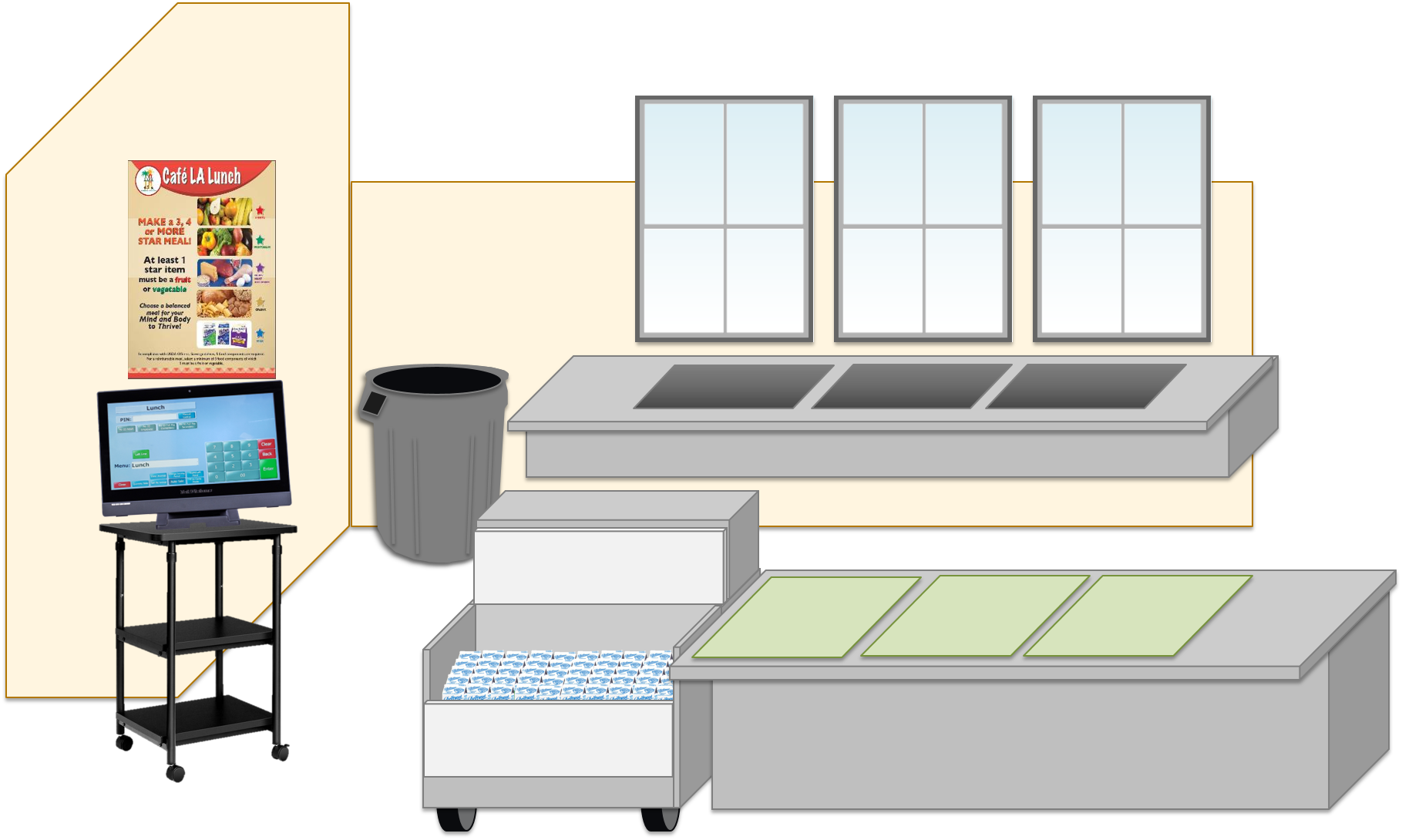 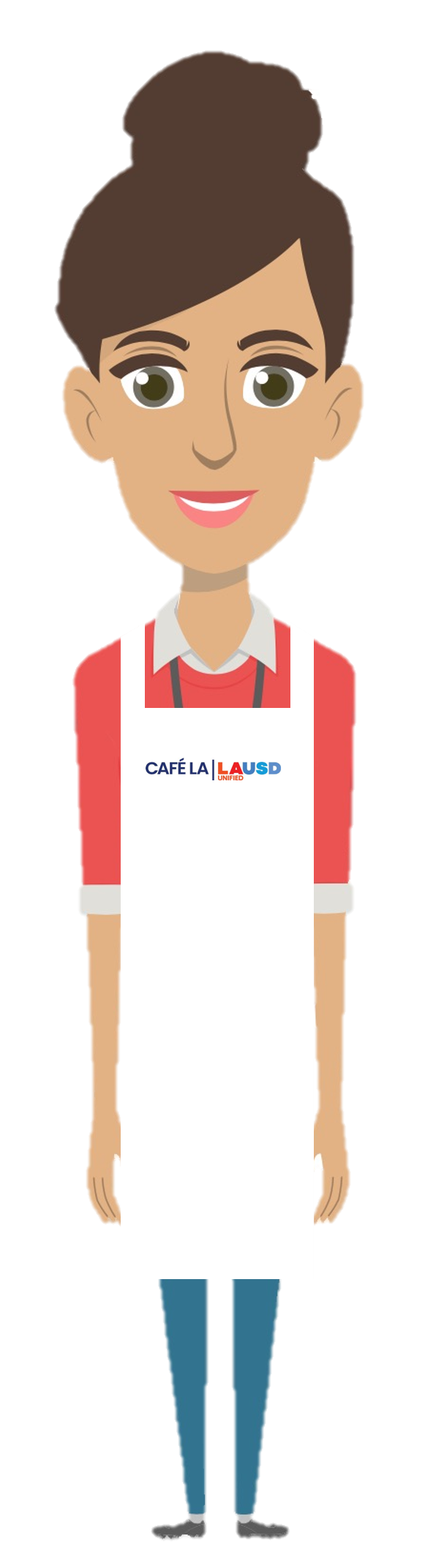 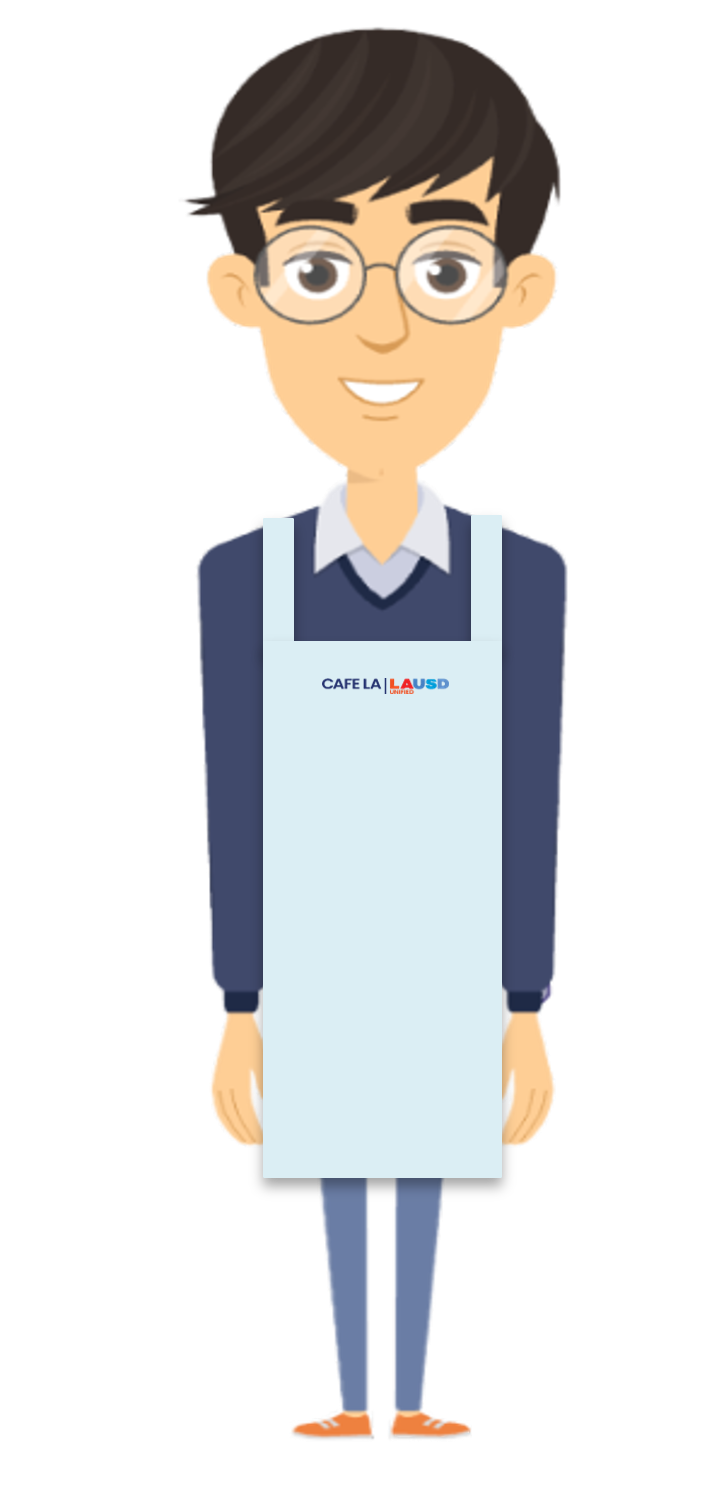 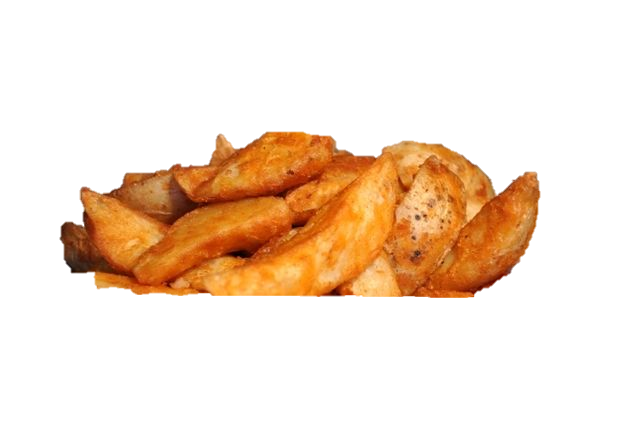 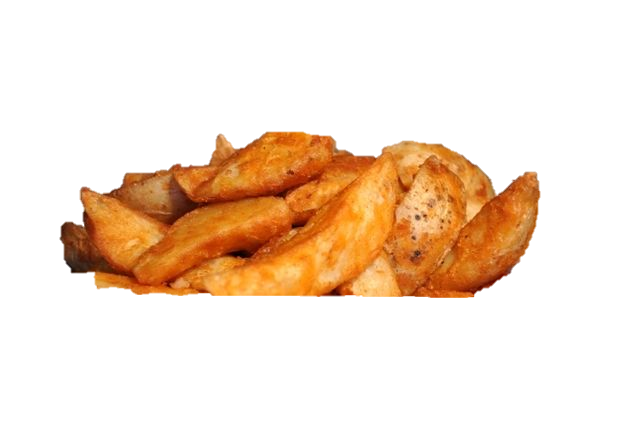 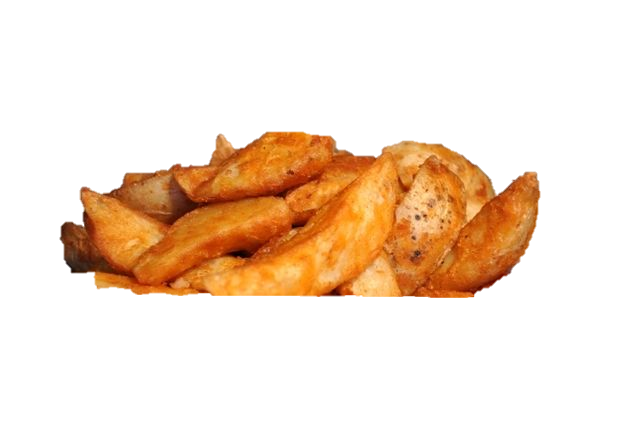 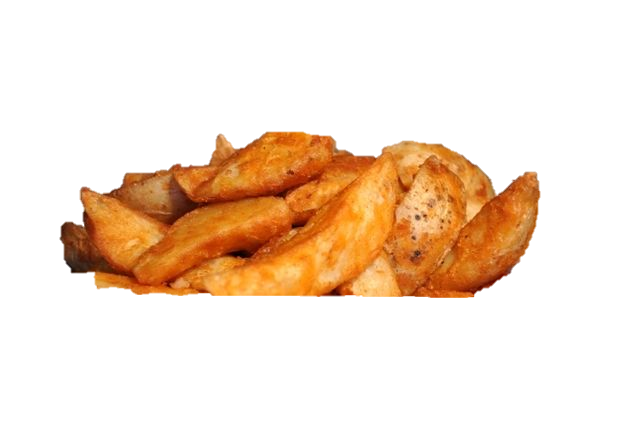 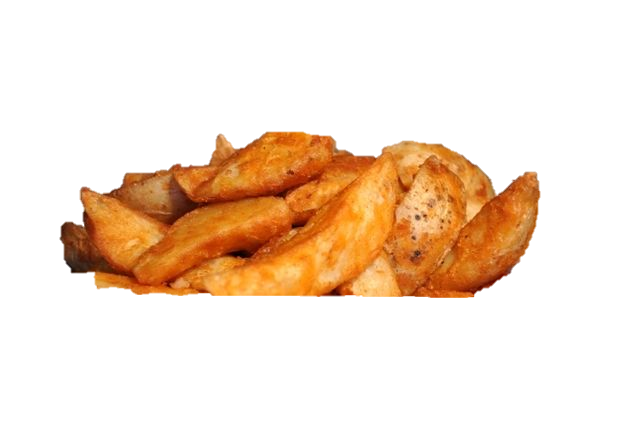 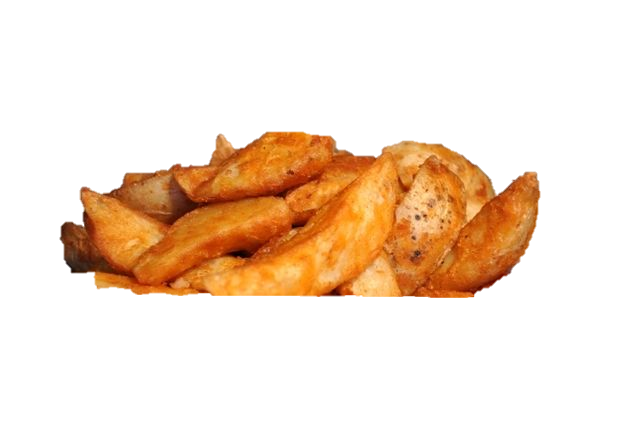 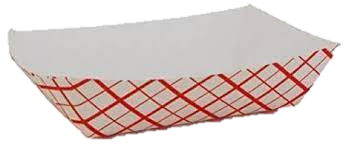 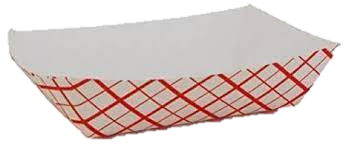 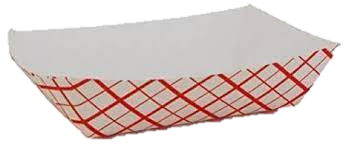 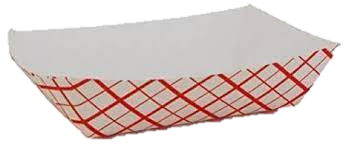 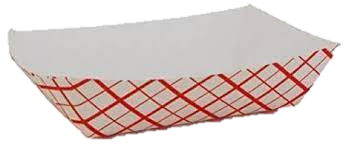 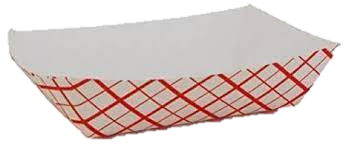 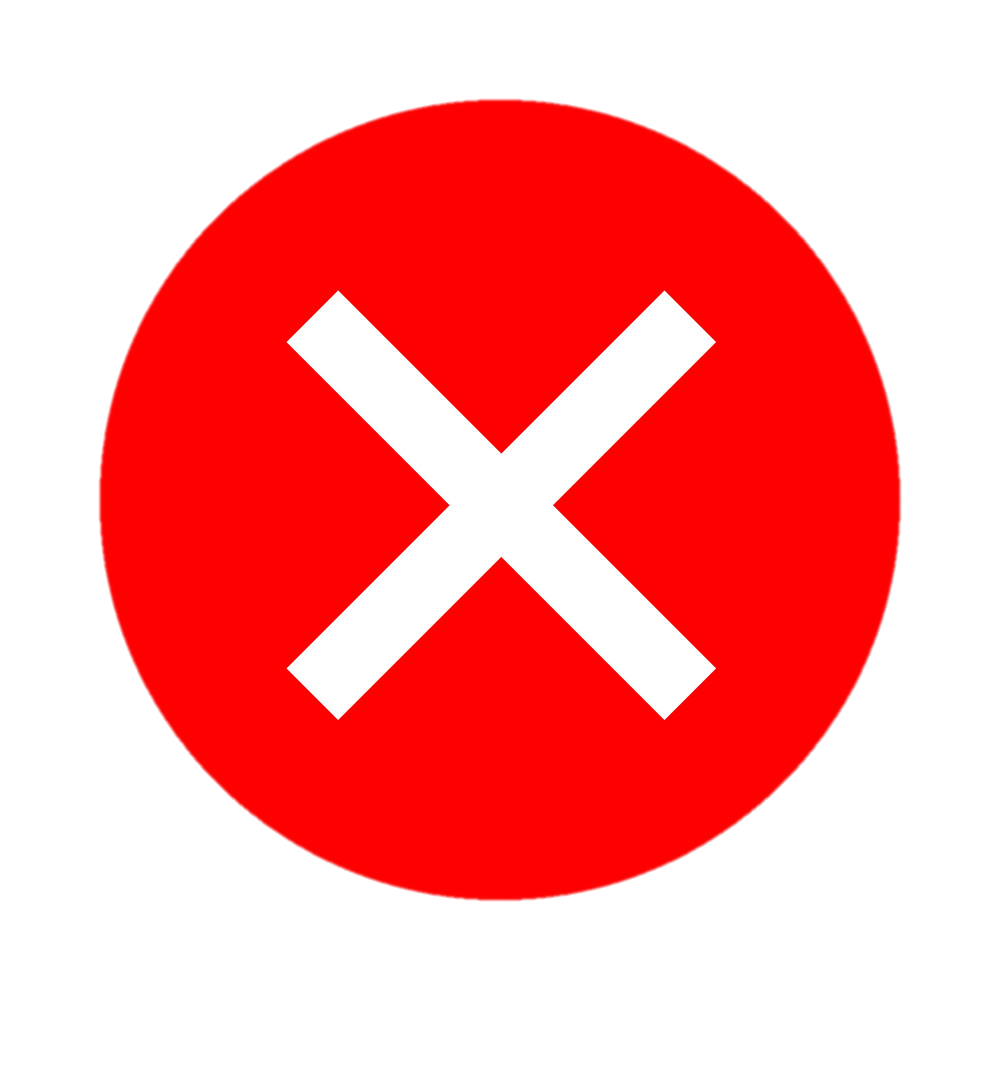 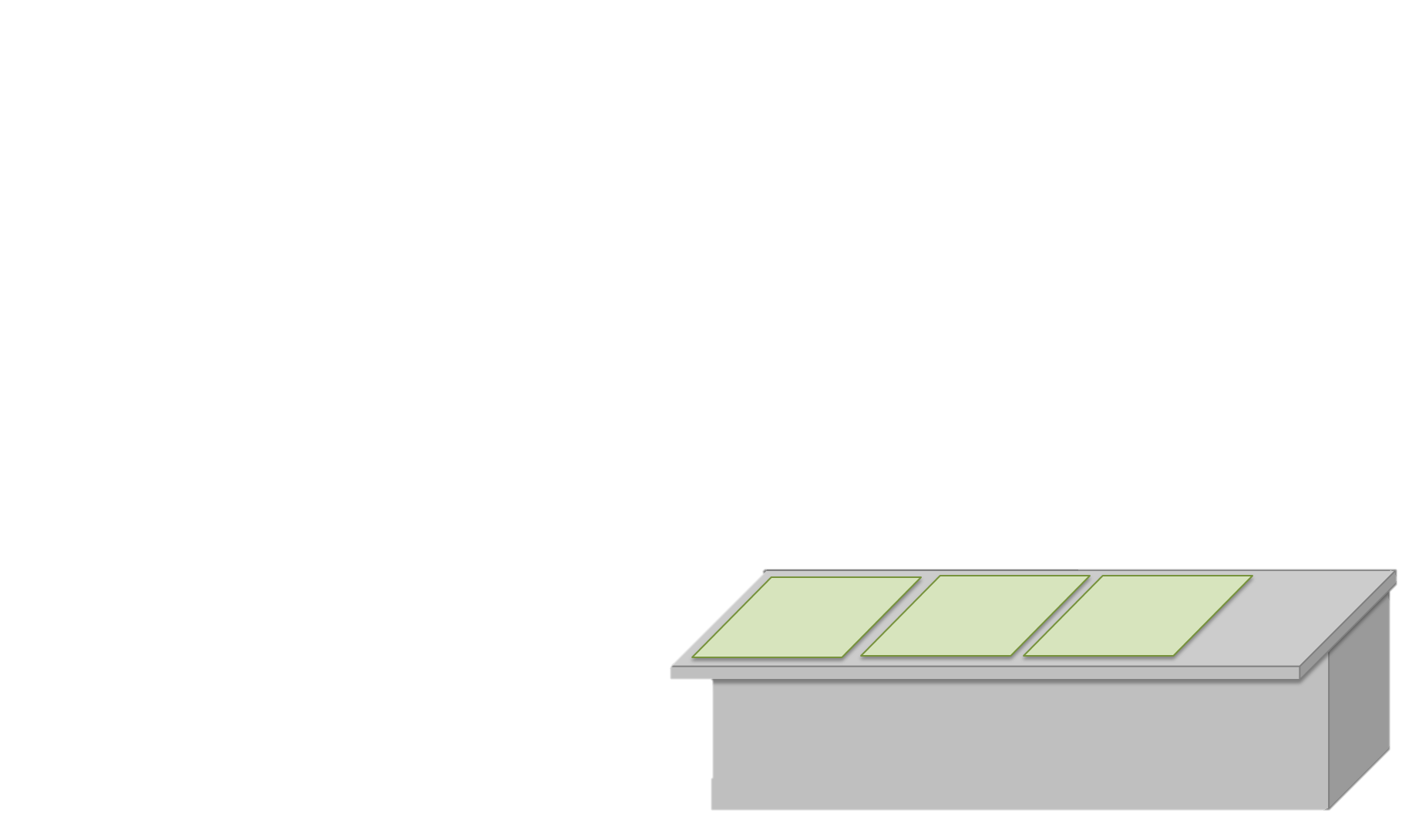 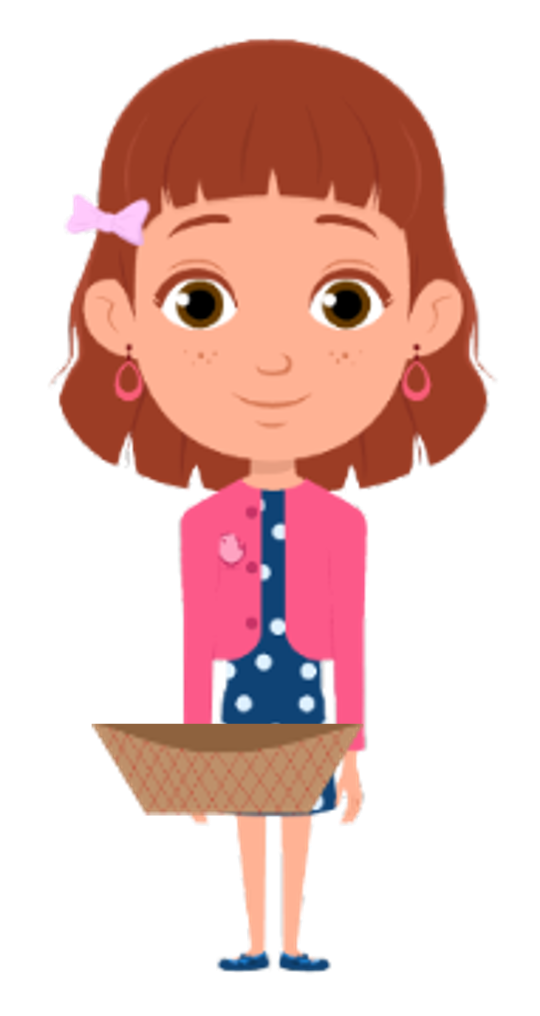 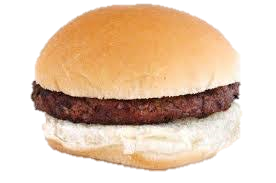 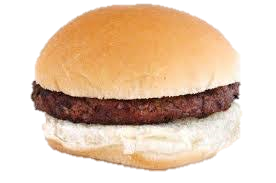 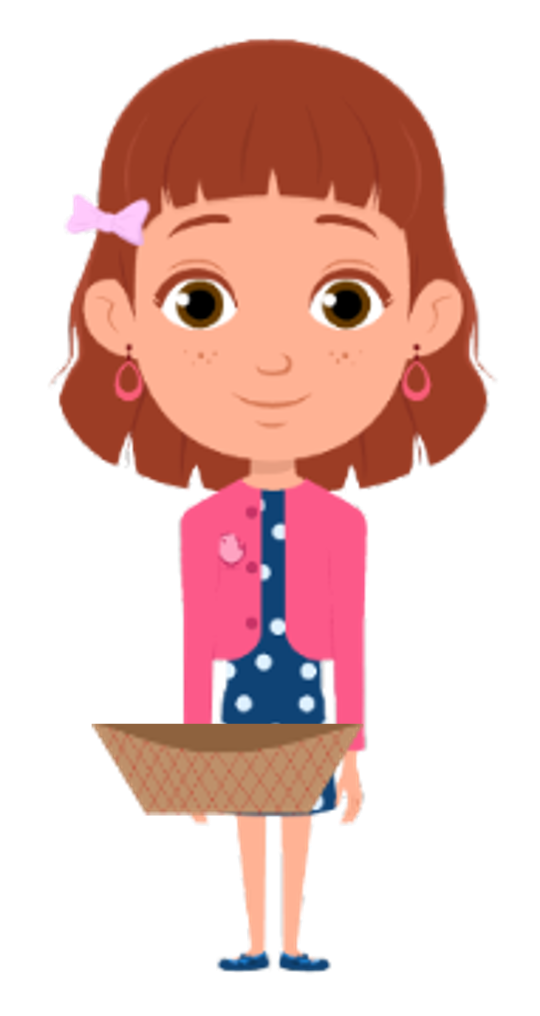 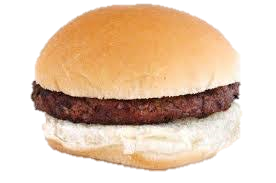 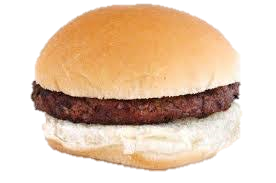 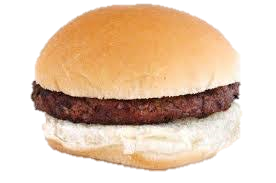 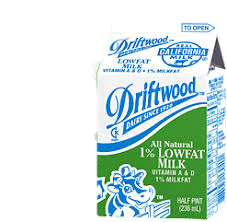 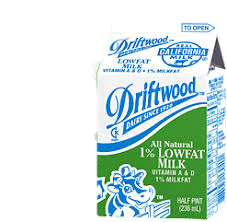 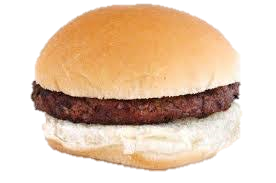 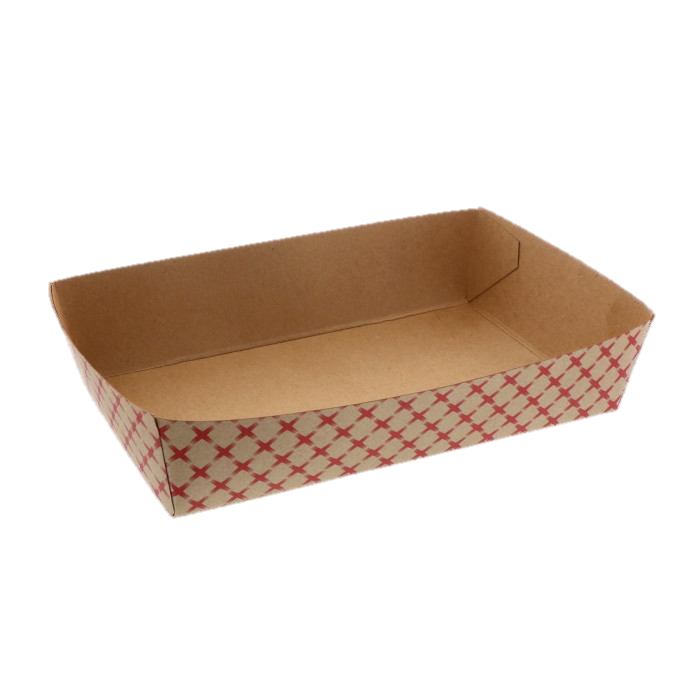 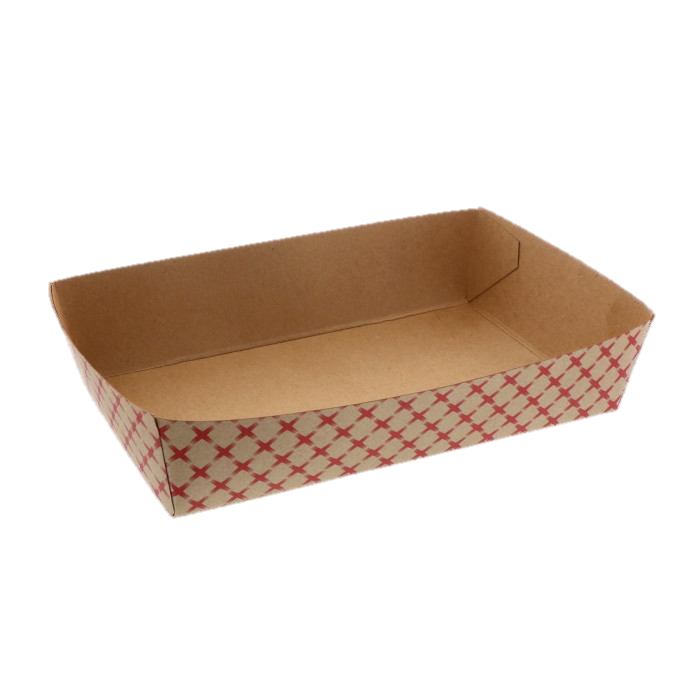 The next student selects their lunch items.
Though the student took a complete meal, the fruit was not offered and the meal cannot be claimed for reimbursement. Before service continues, fruit must be replenished.
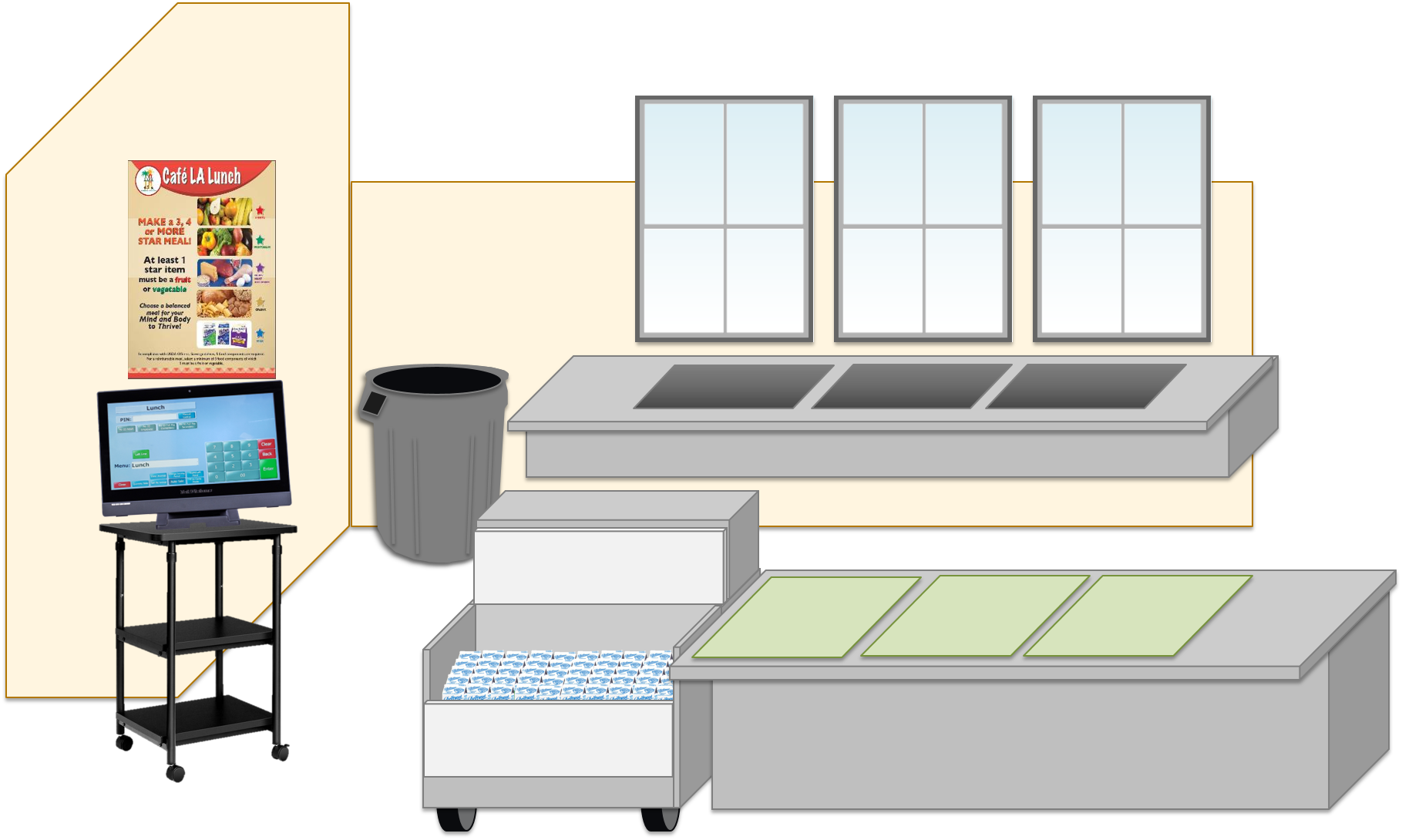 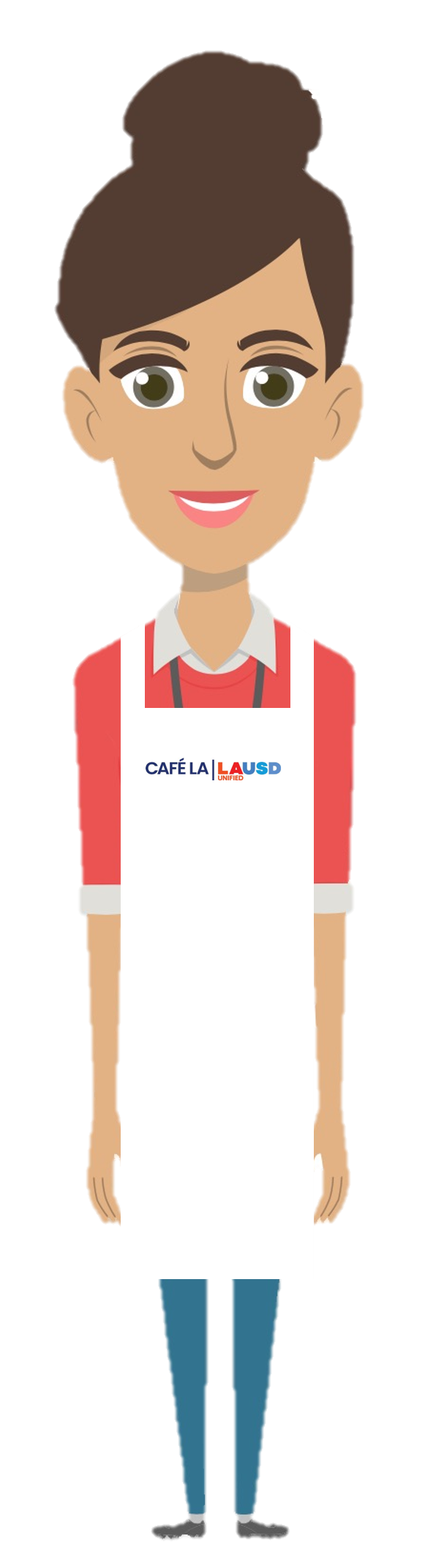 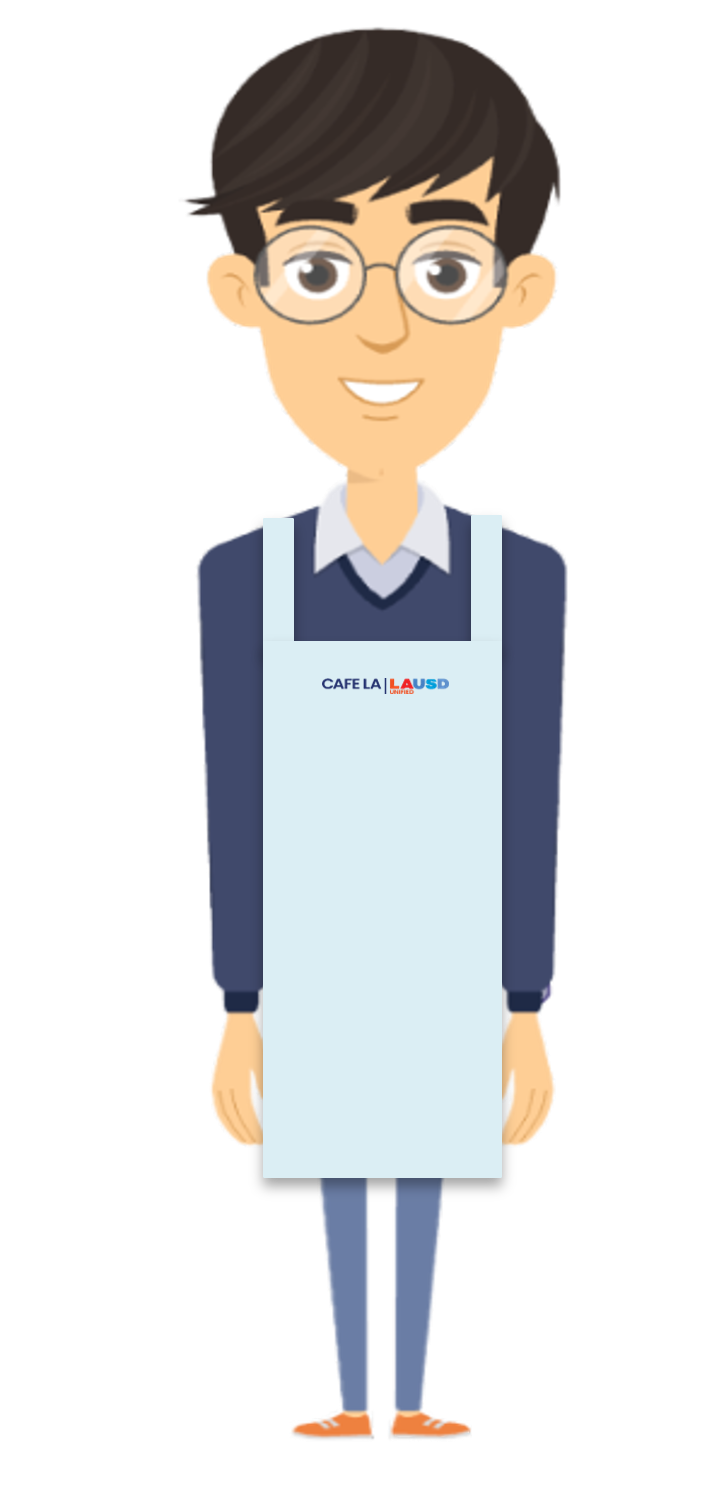 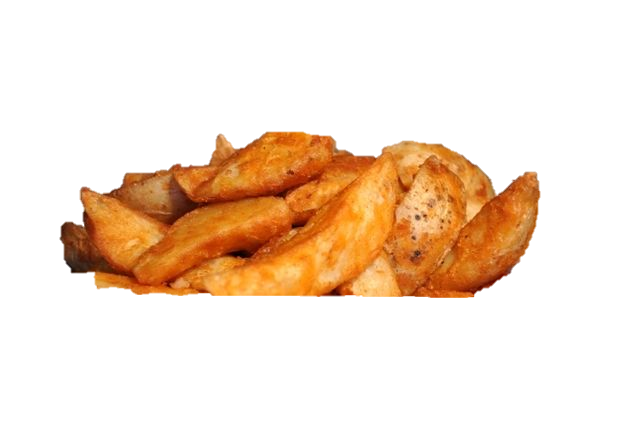 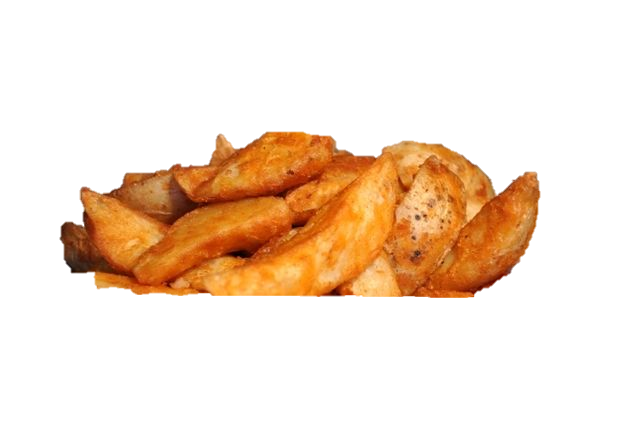 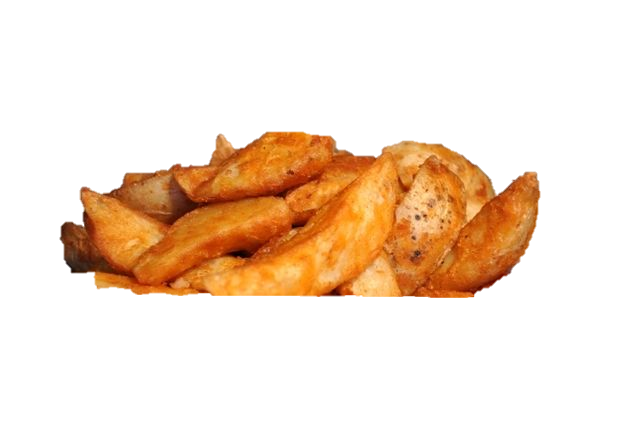 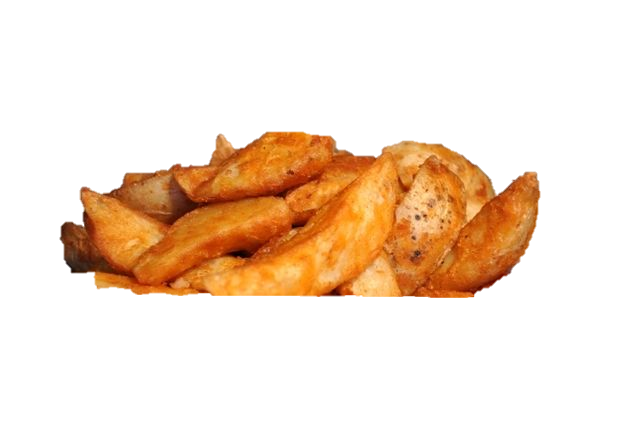 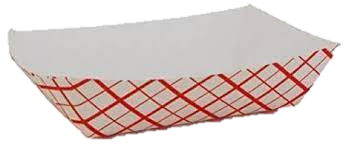 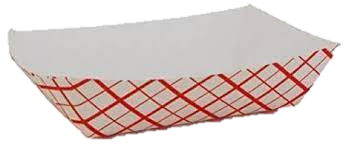 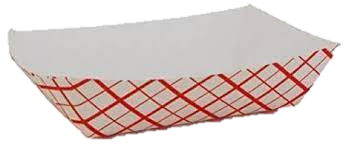 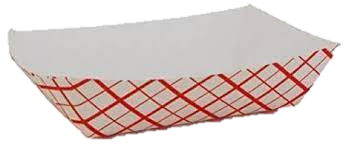 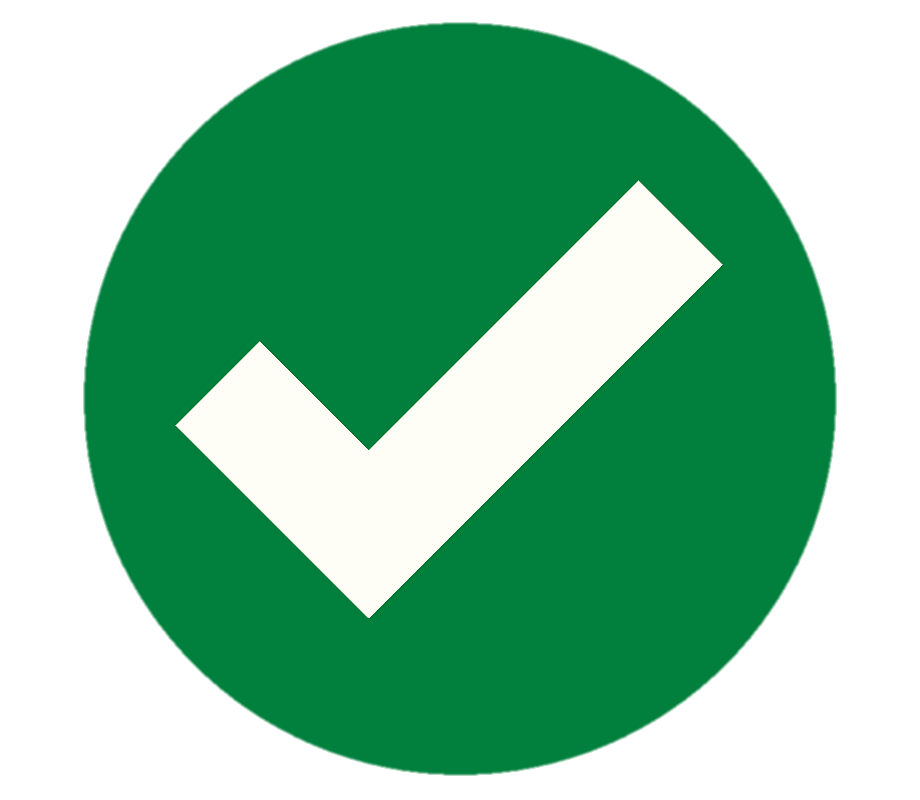 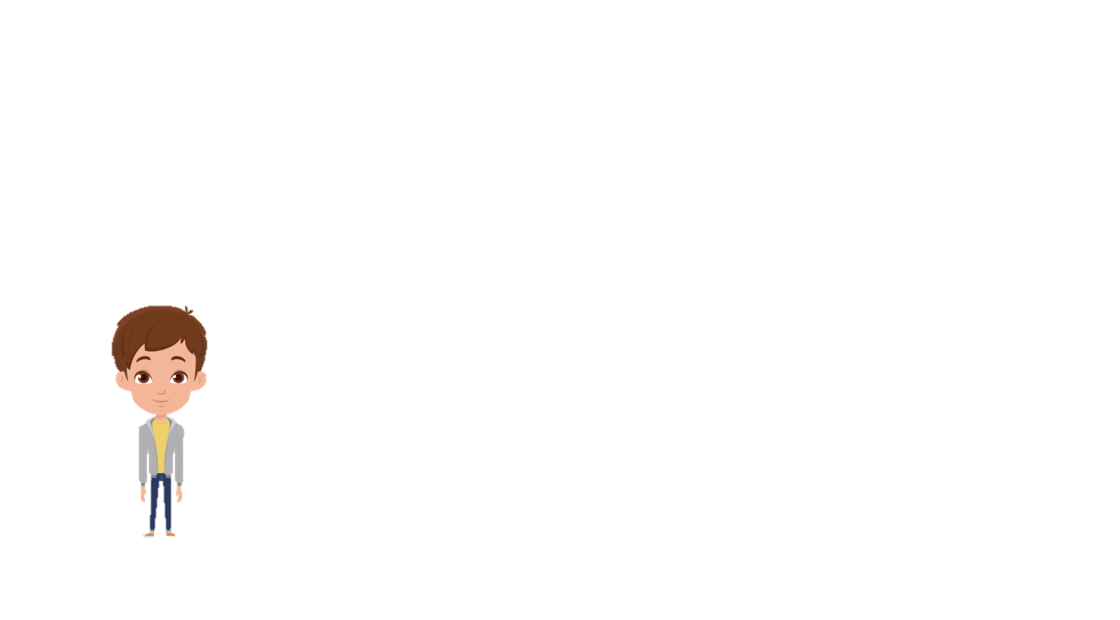 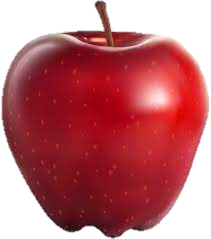 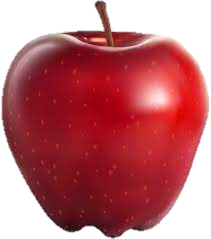 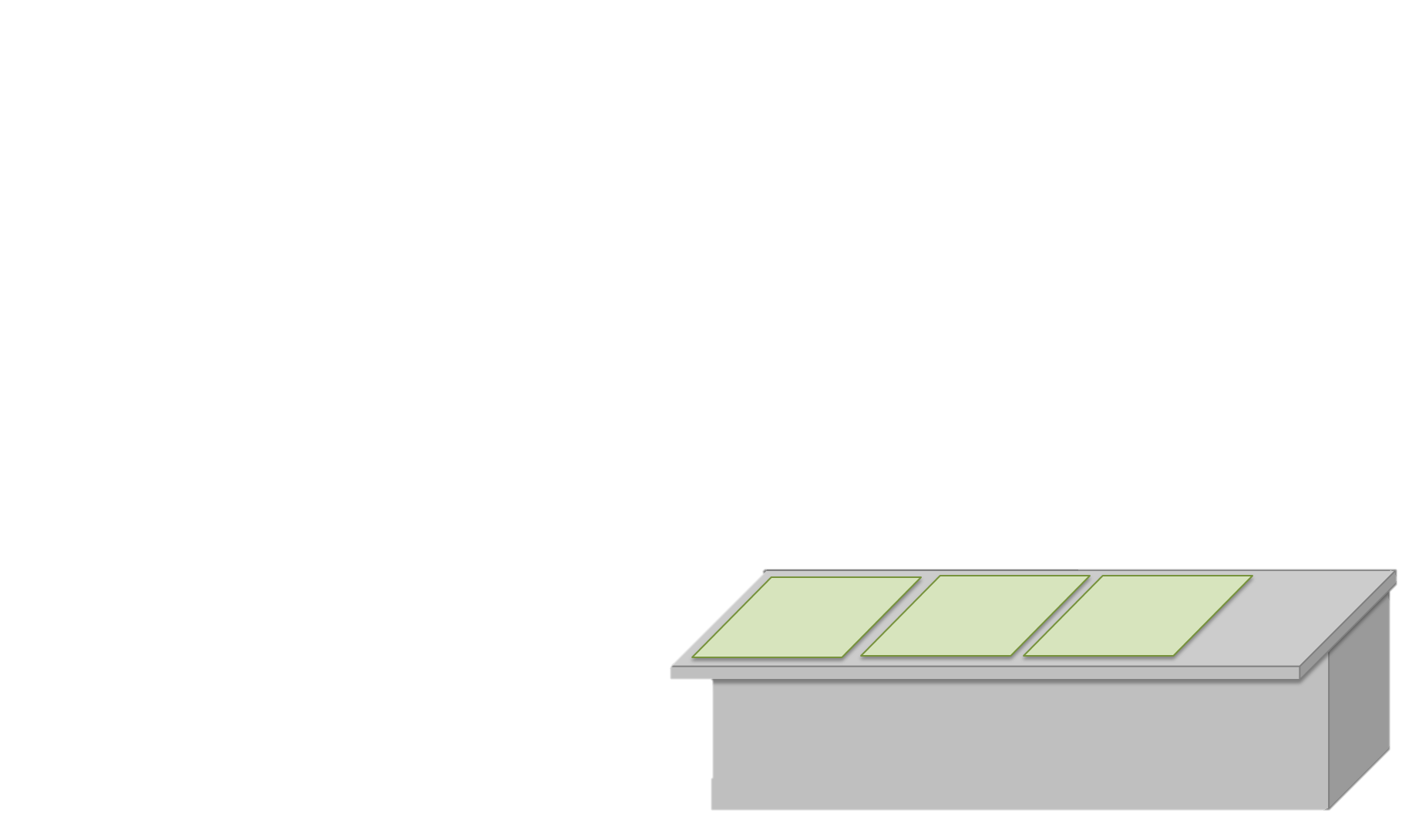 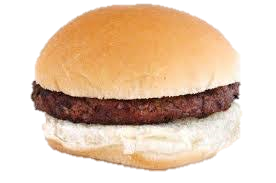 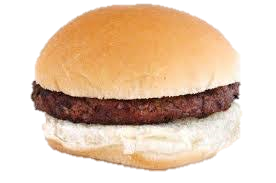 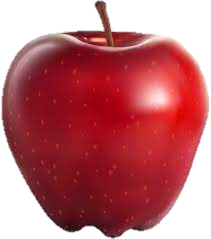 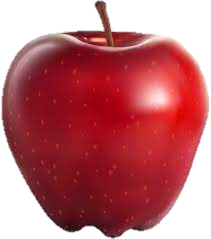 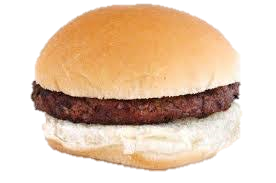 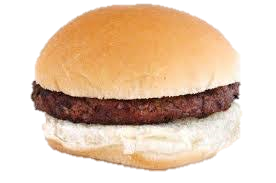 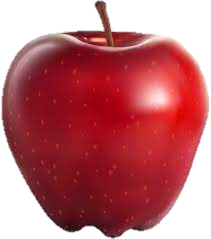 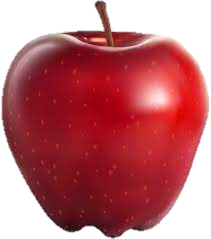 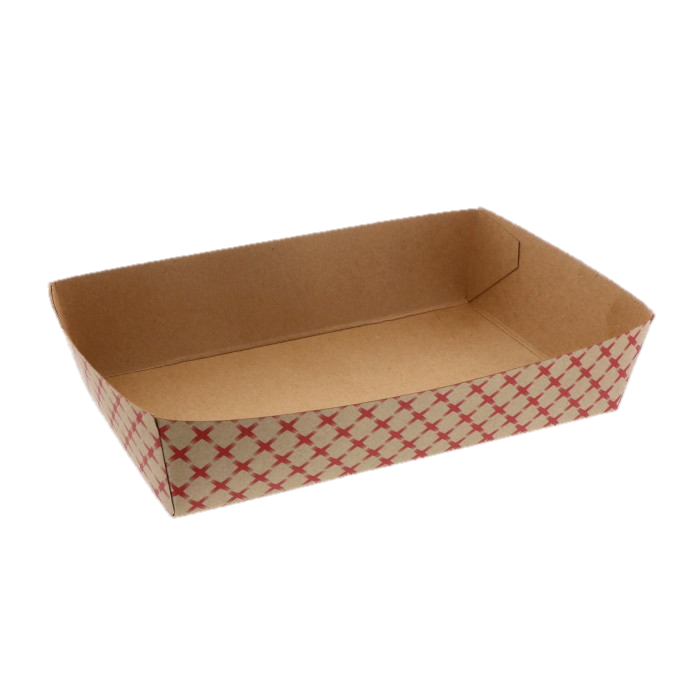 Once the apples are replenished, the meals can once again be claimed as reimbursable.
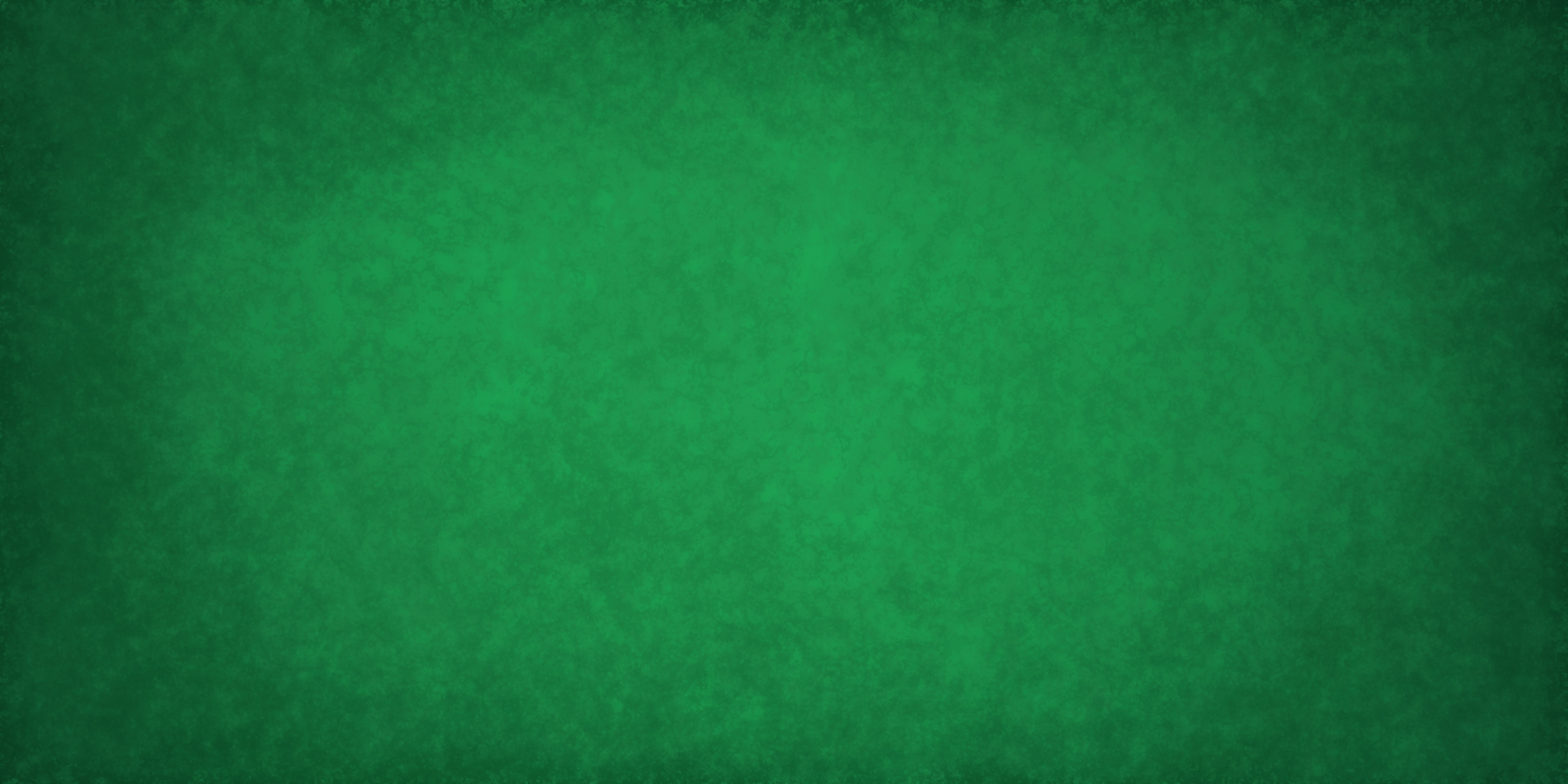 Breakfast OVS Rules
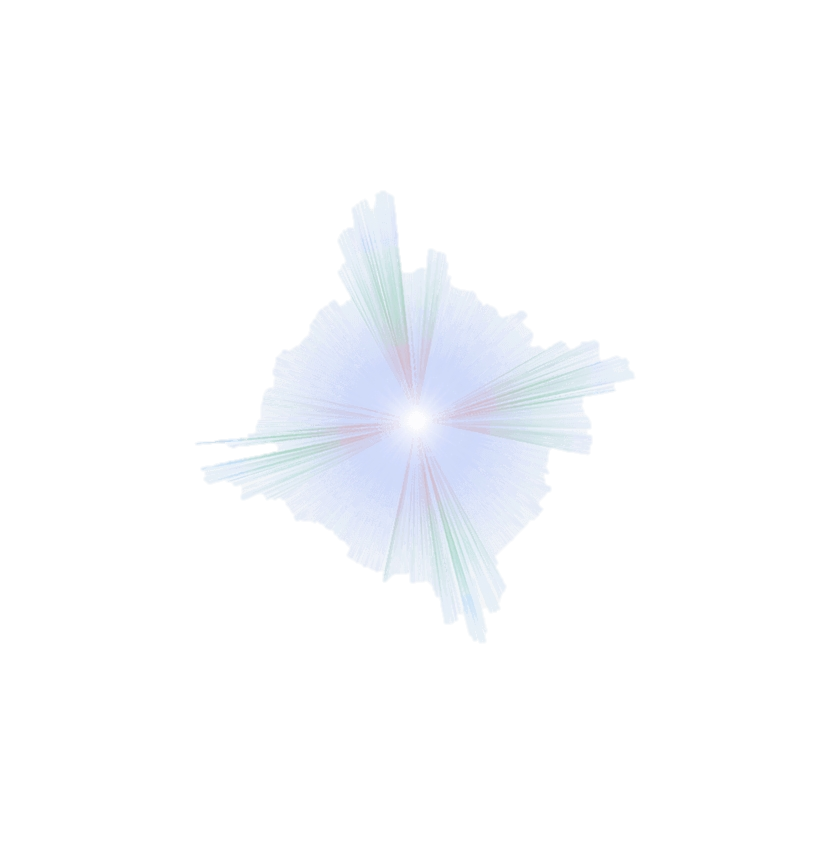 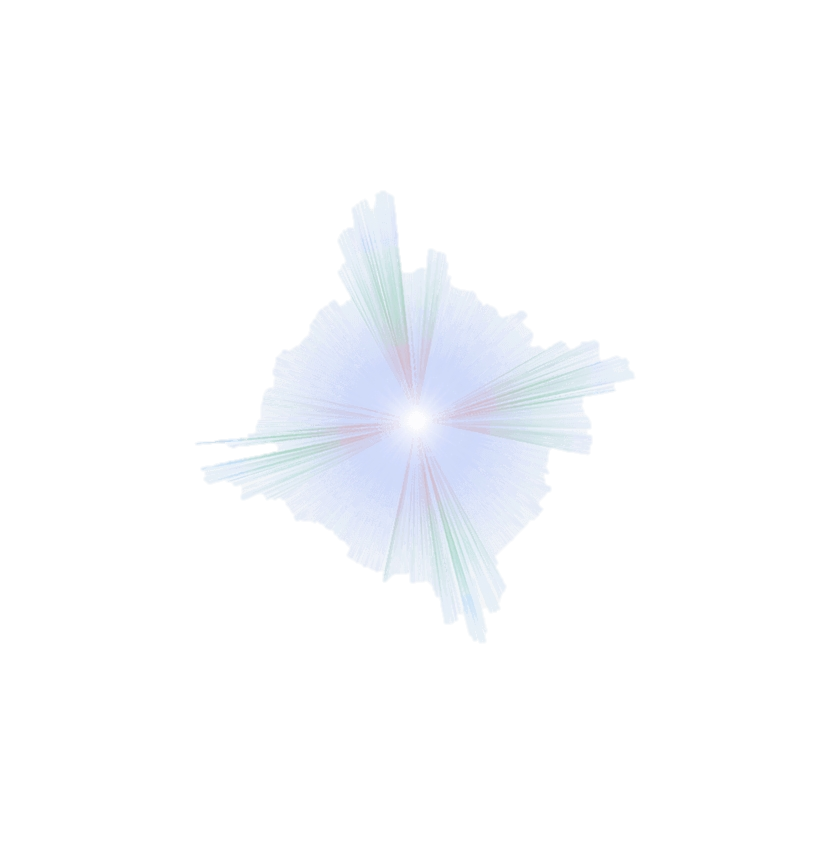 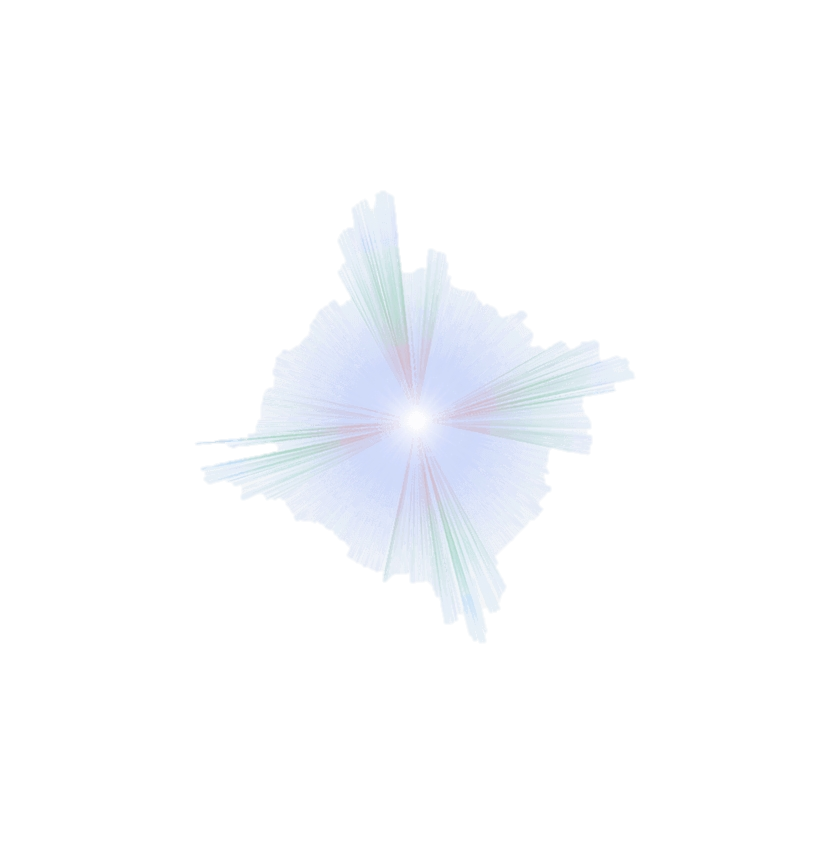 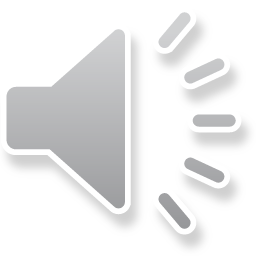 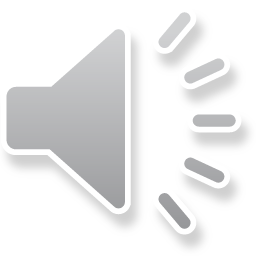 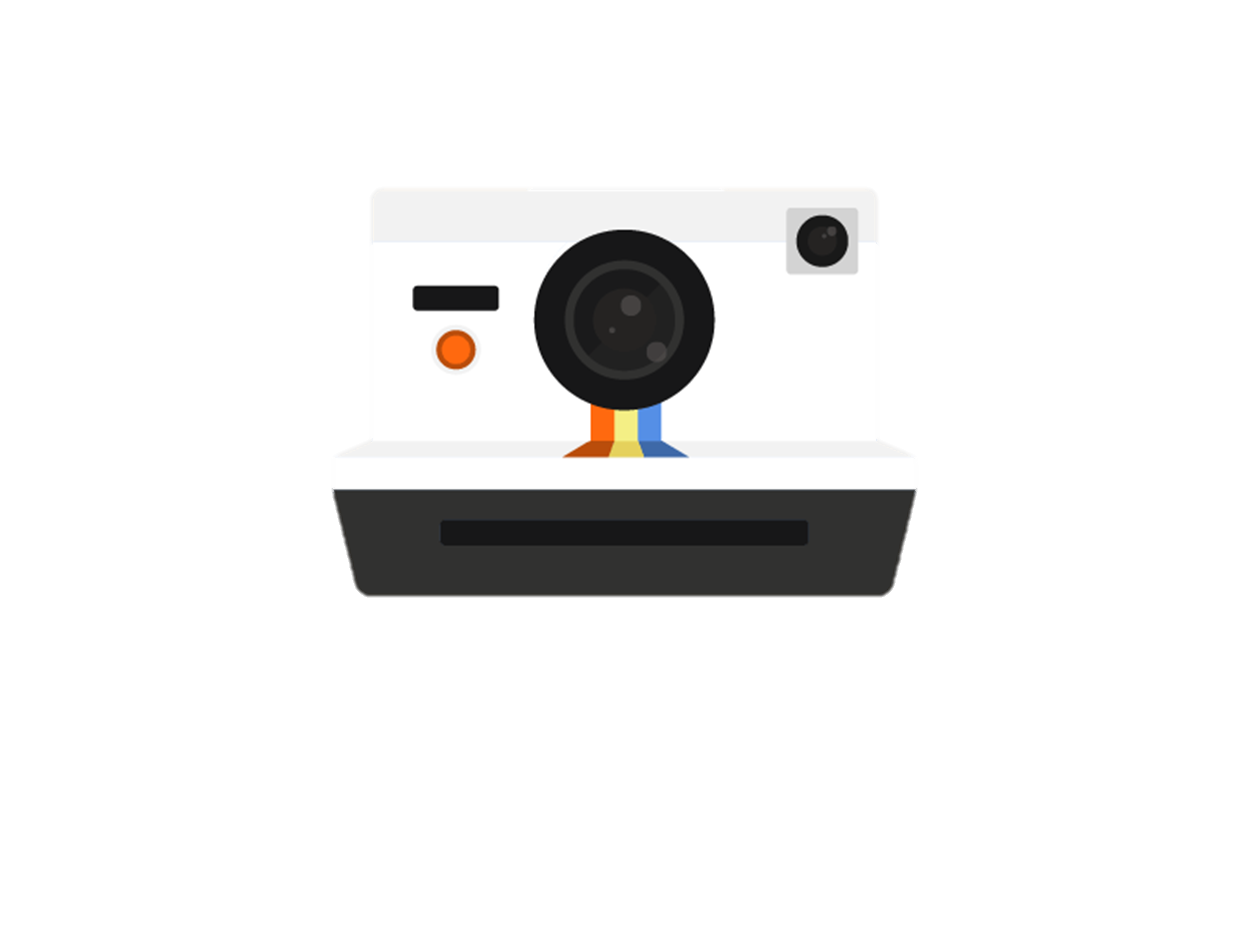 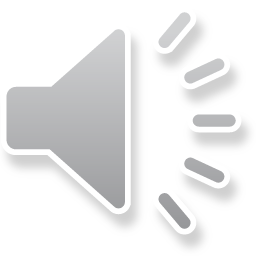 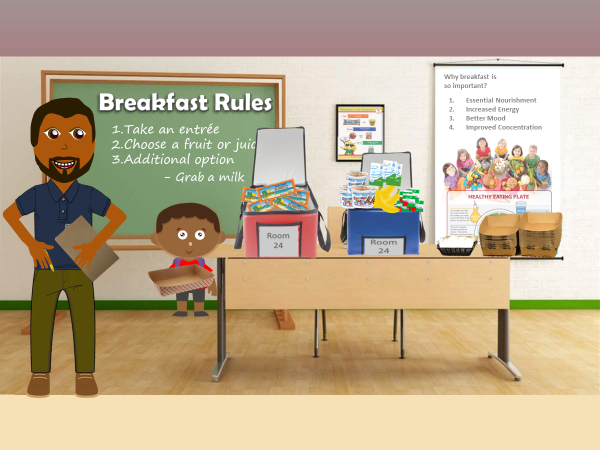 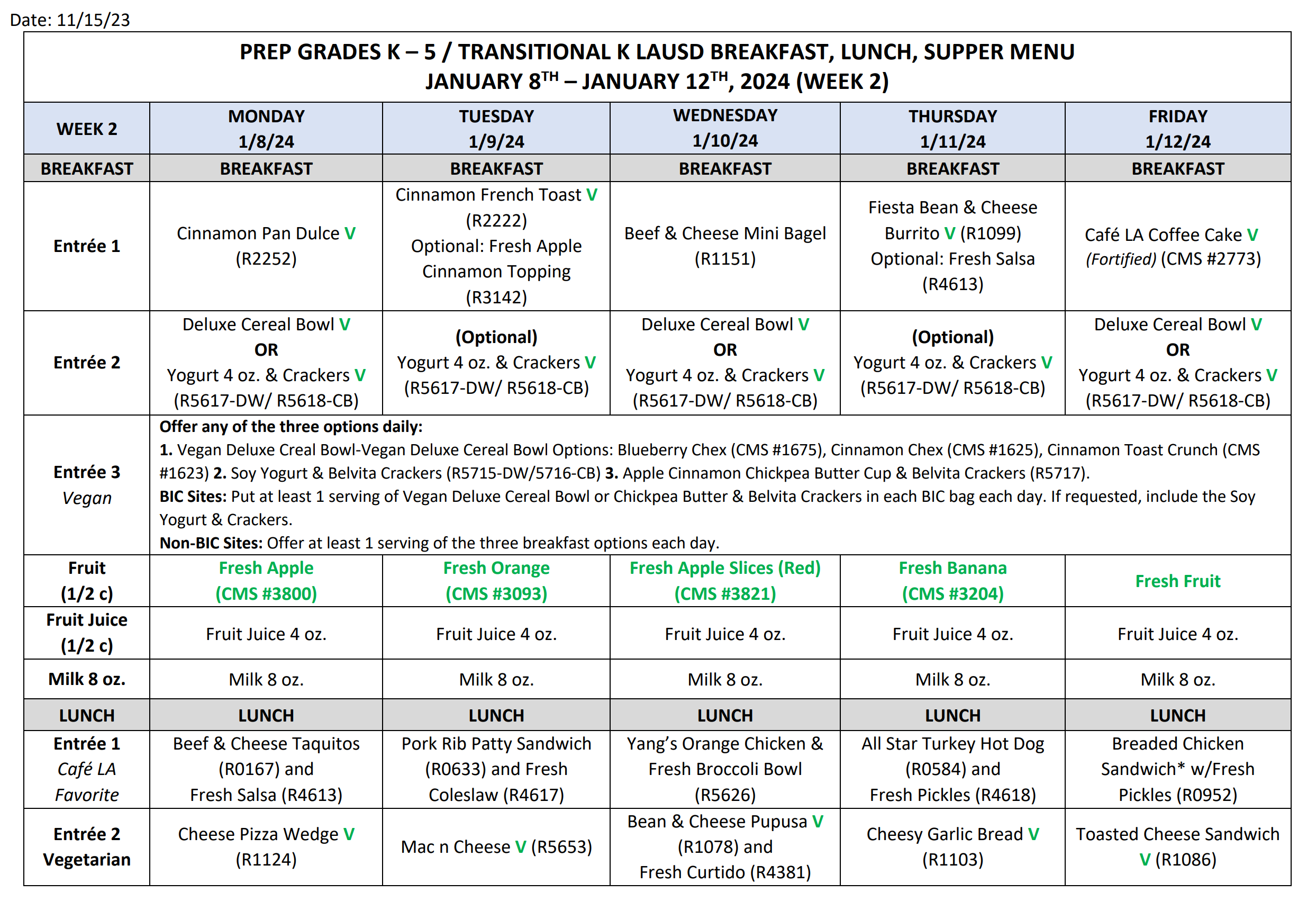 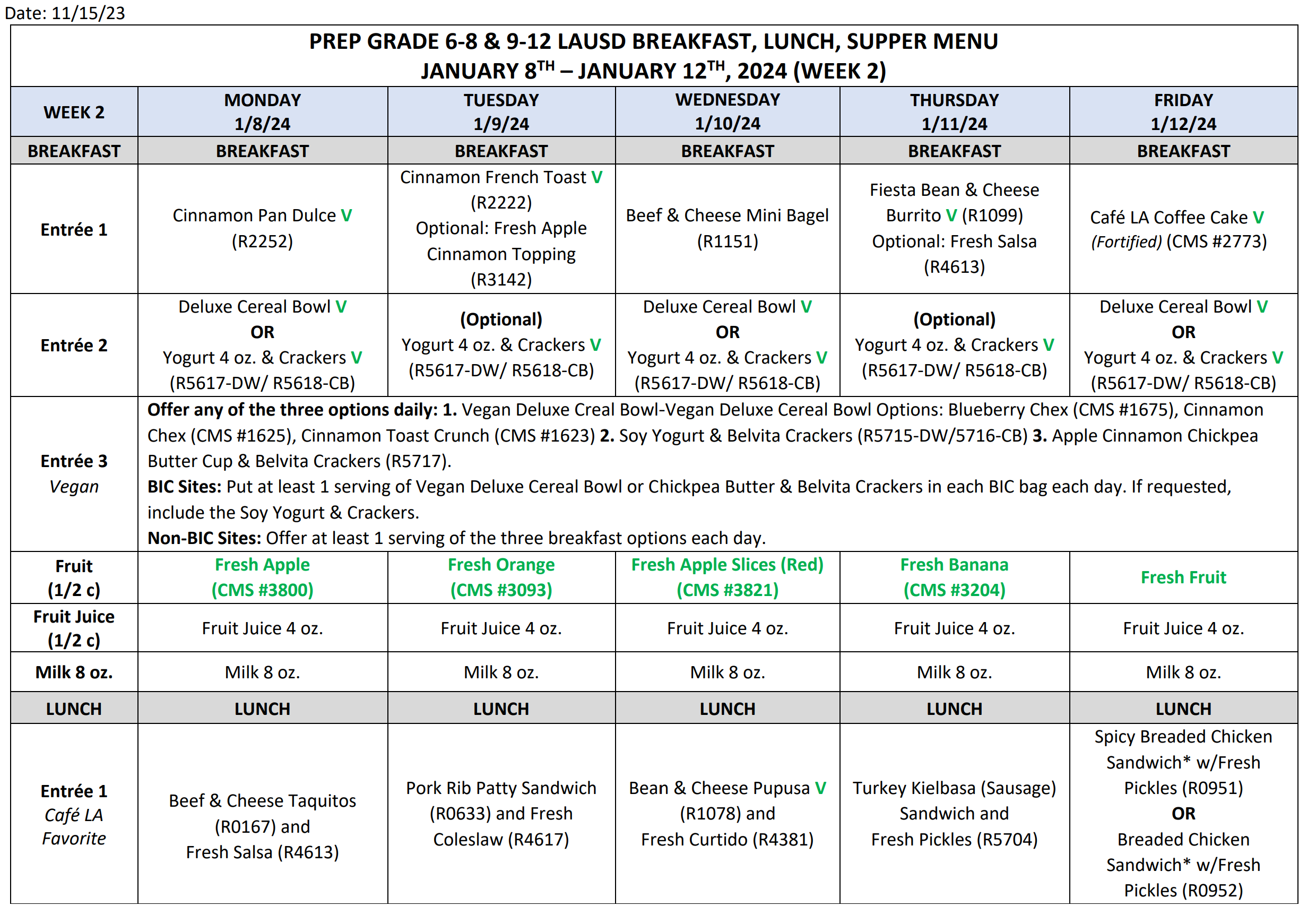 Cafeteria Breakfast Service
Breakfast Cart Service
Breakfast In The Classroom (BIC)
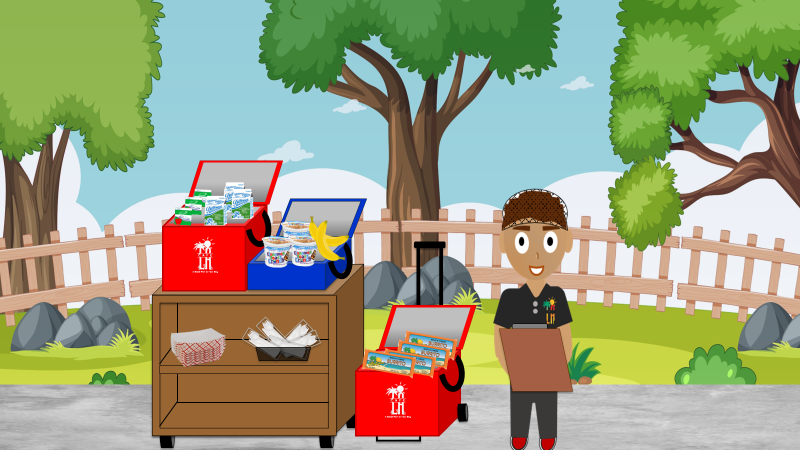 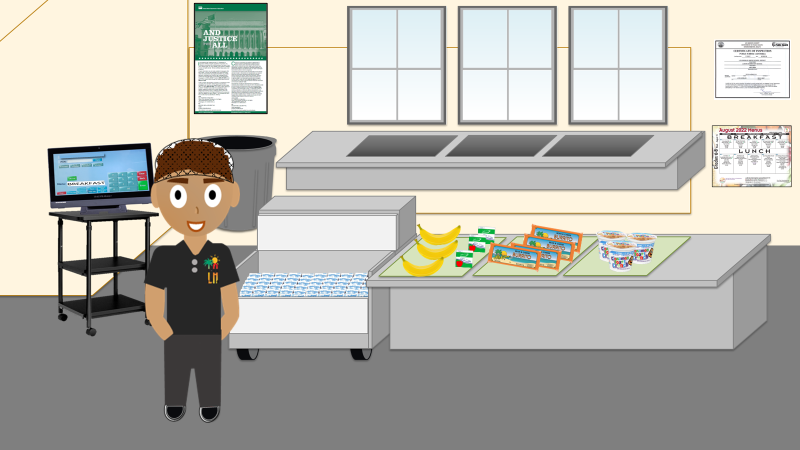 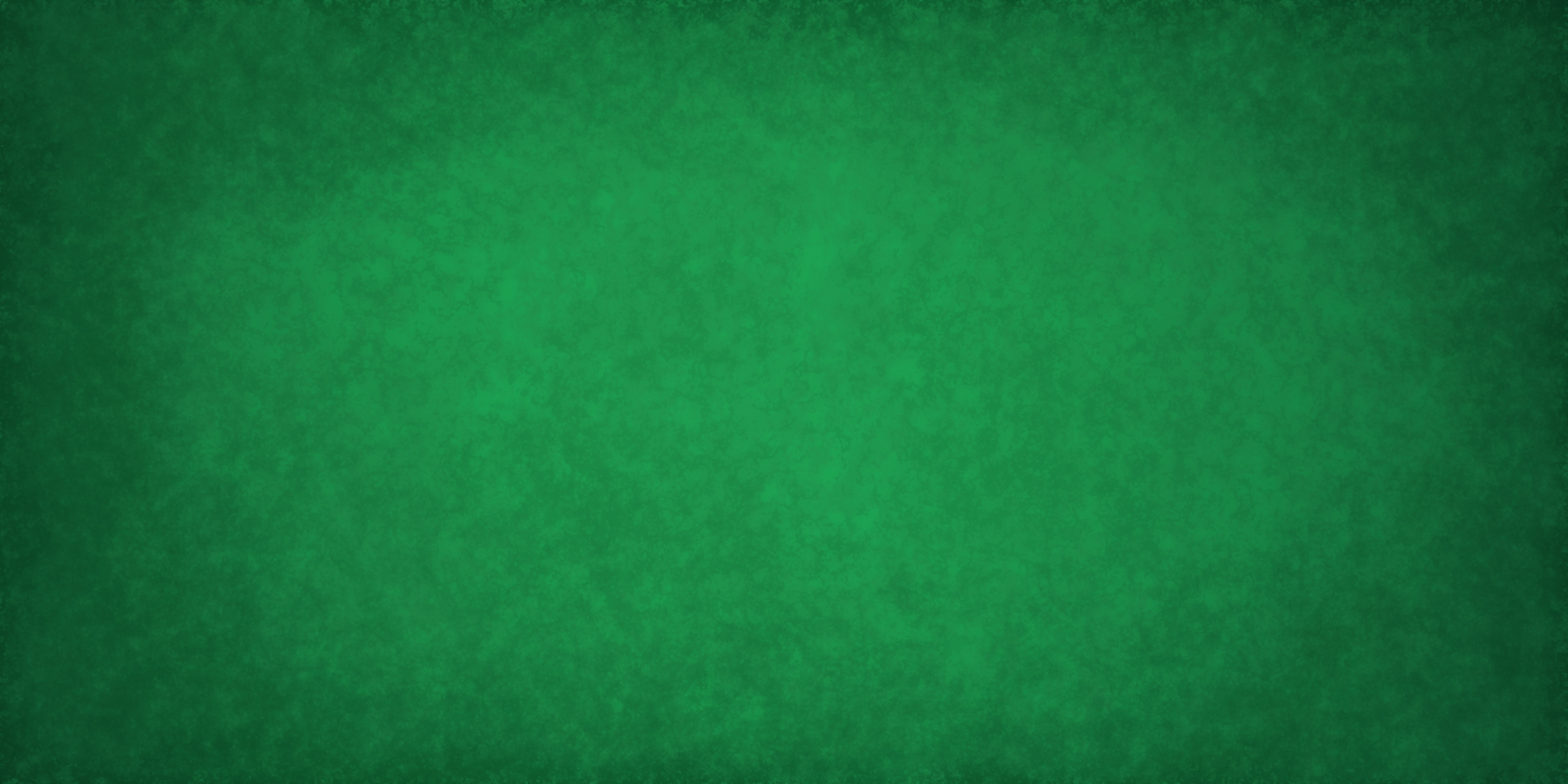 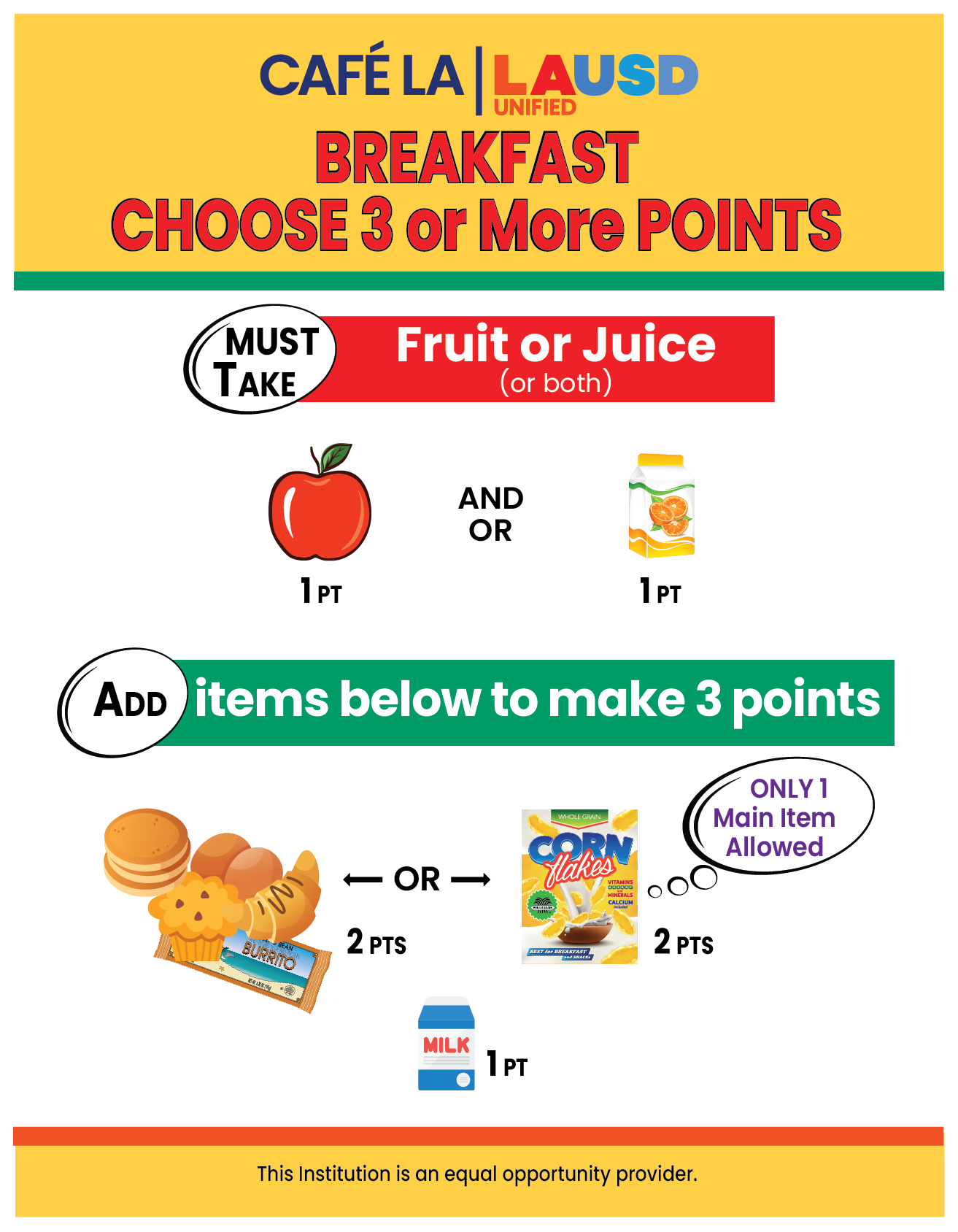 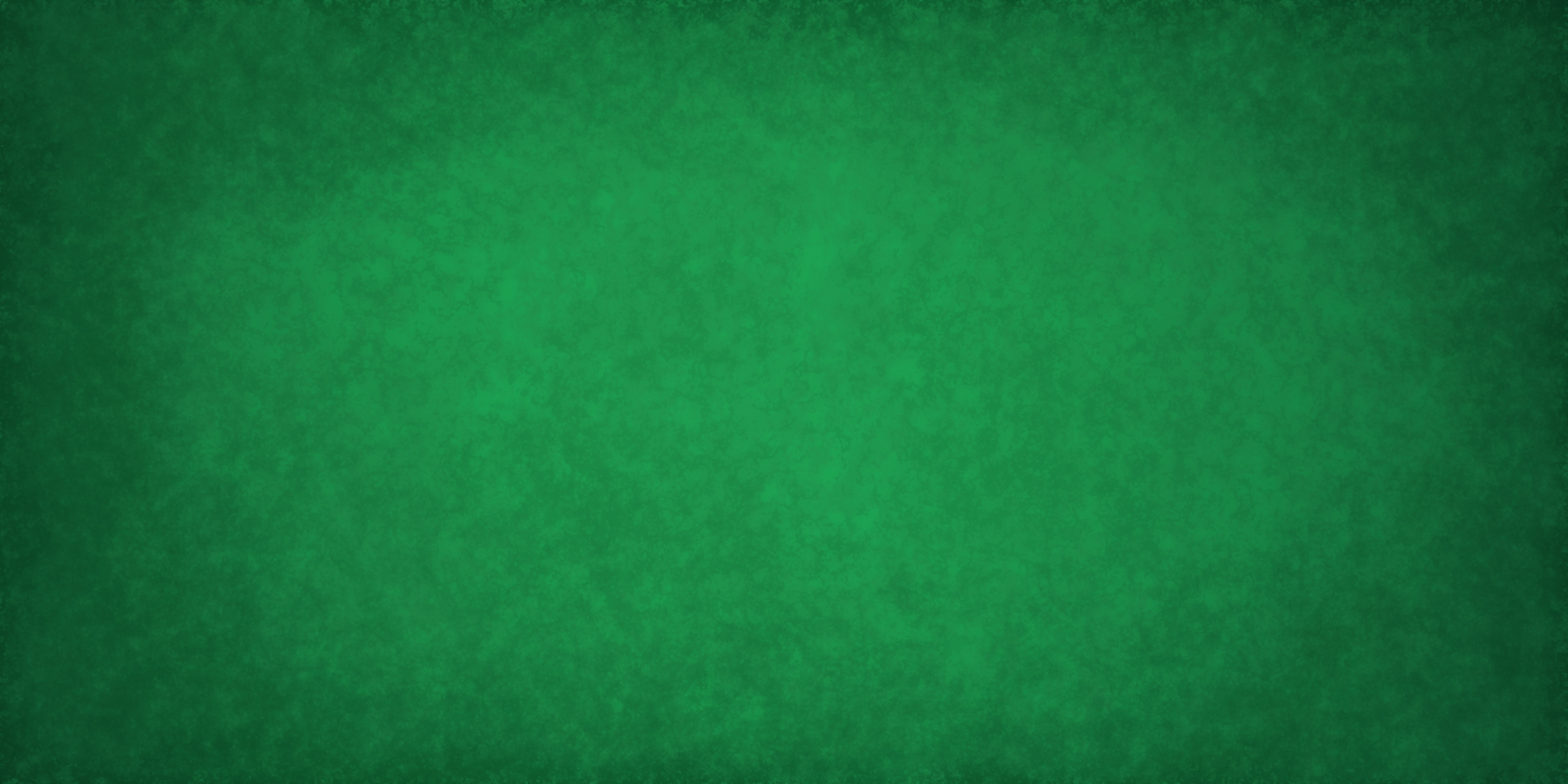 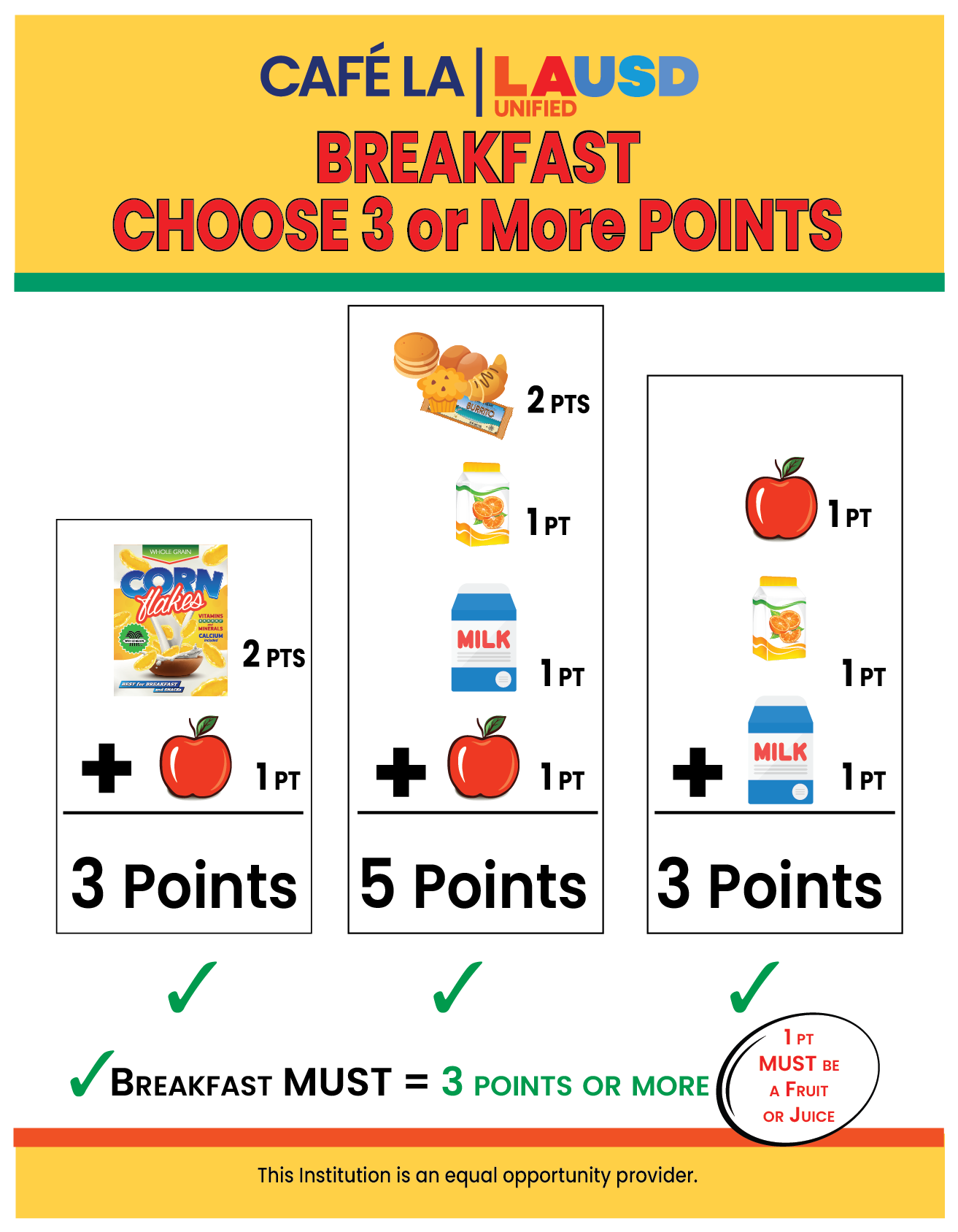 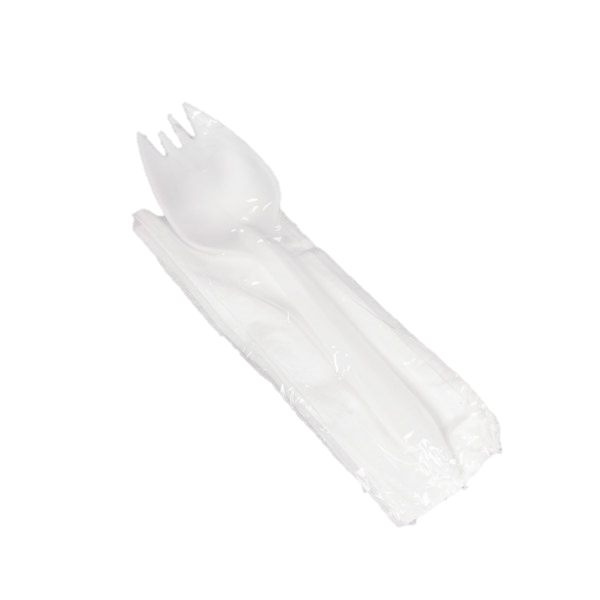 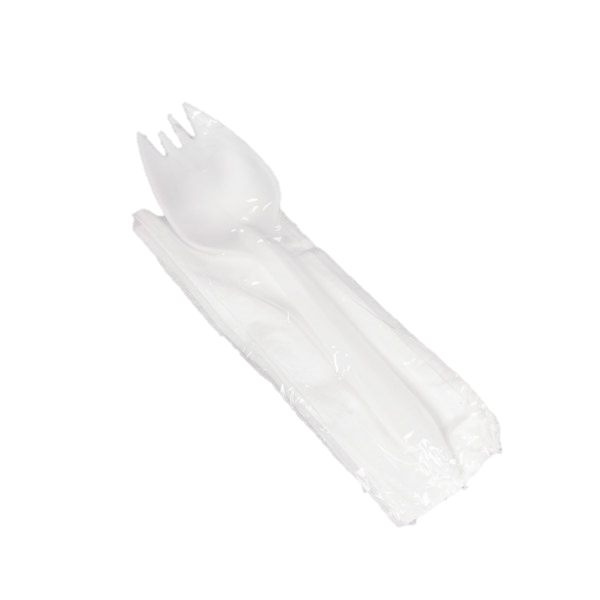 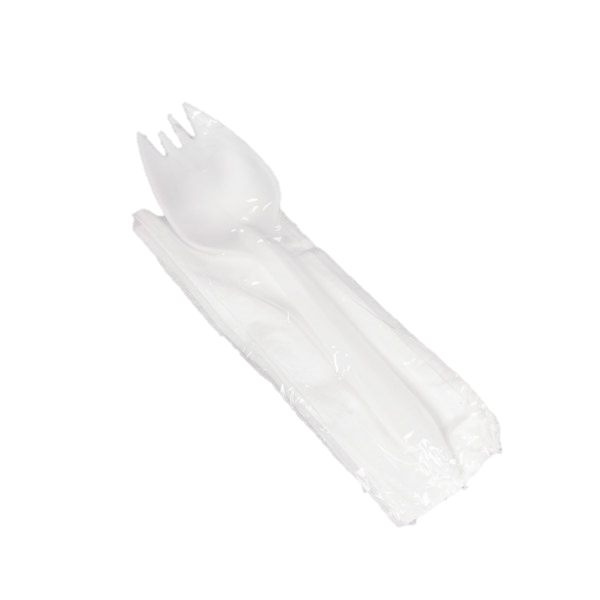 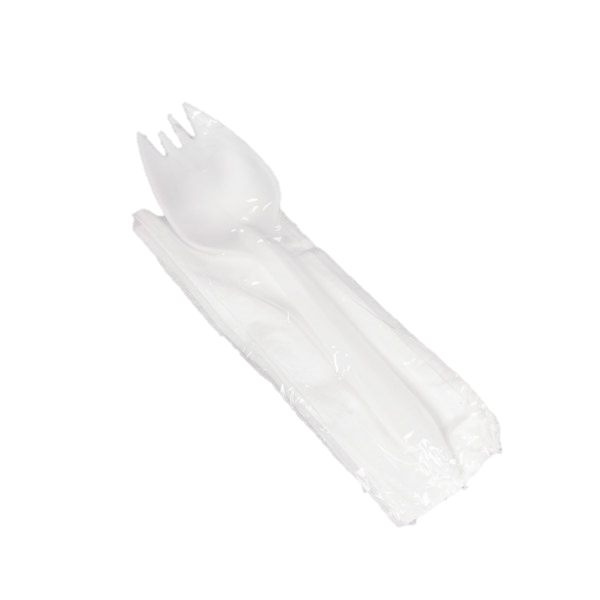 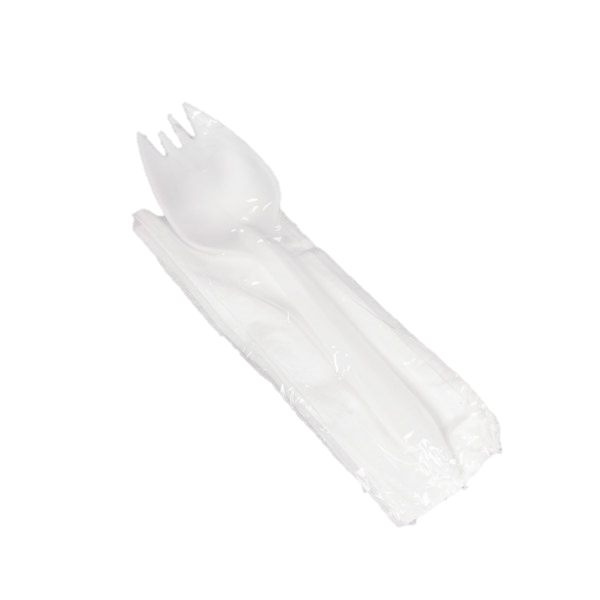 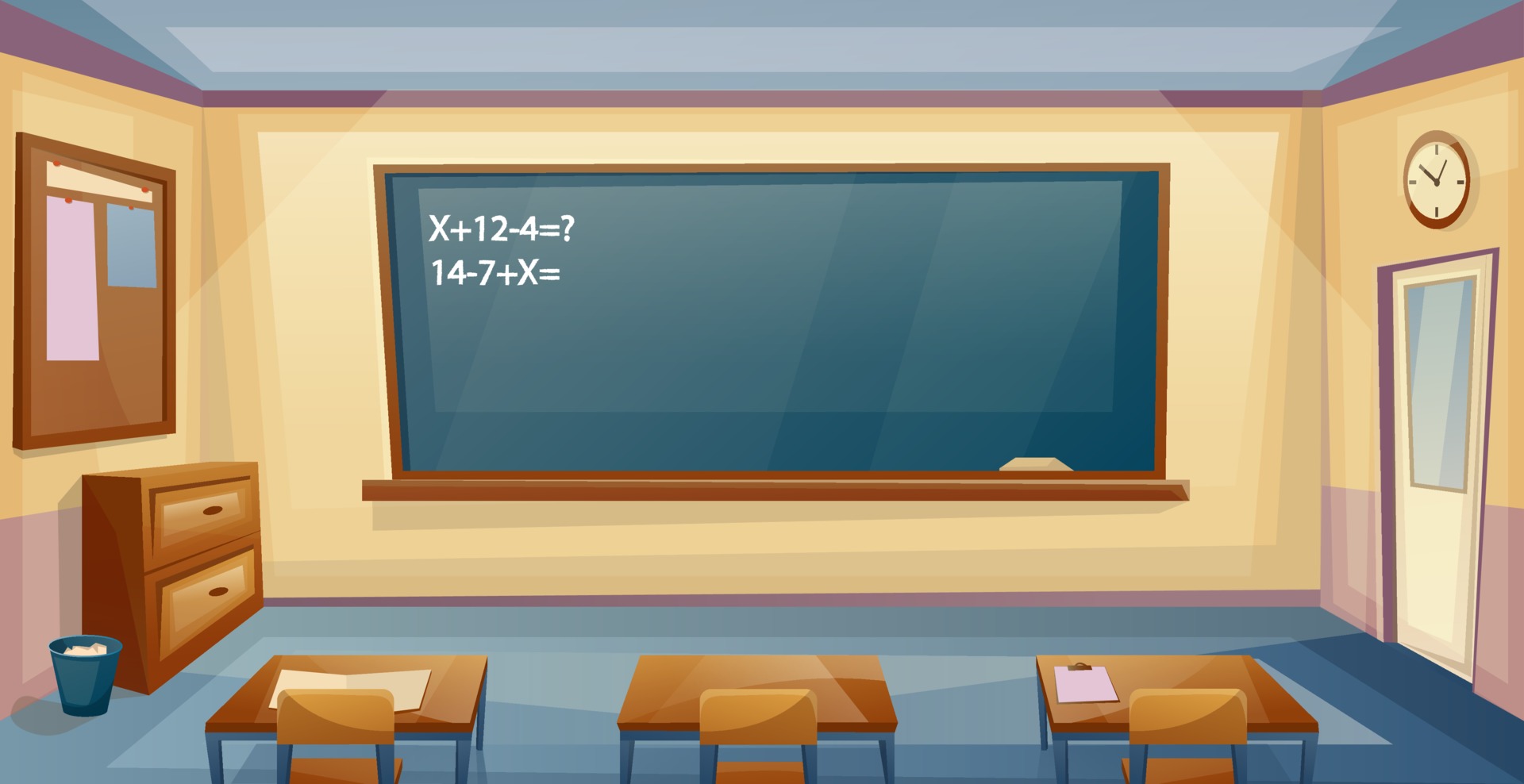 And they can always take another food item
Main Item is 2 points
Students must take a total of 3 points
Fruit juice is 1 point
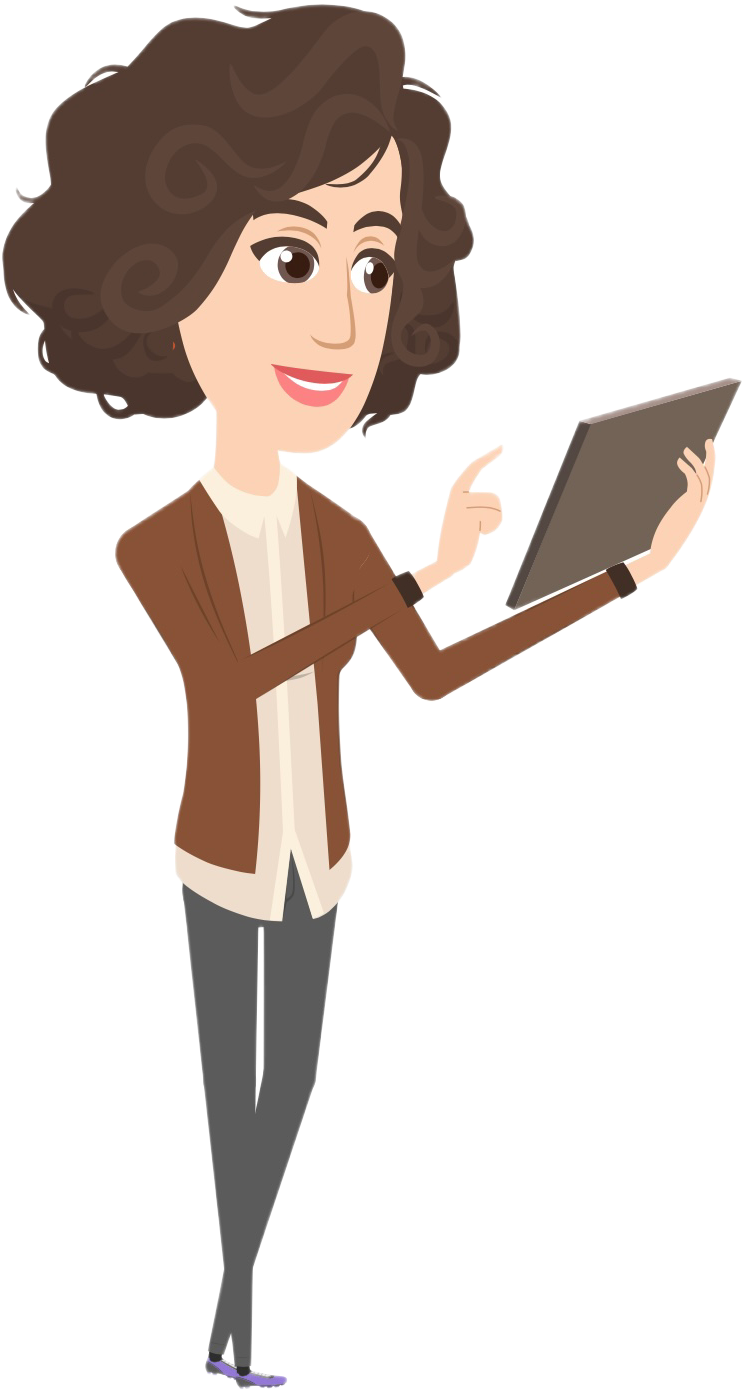 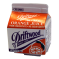 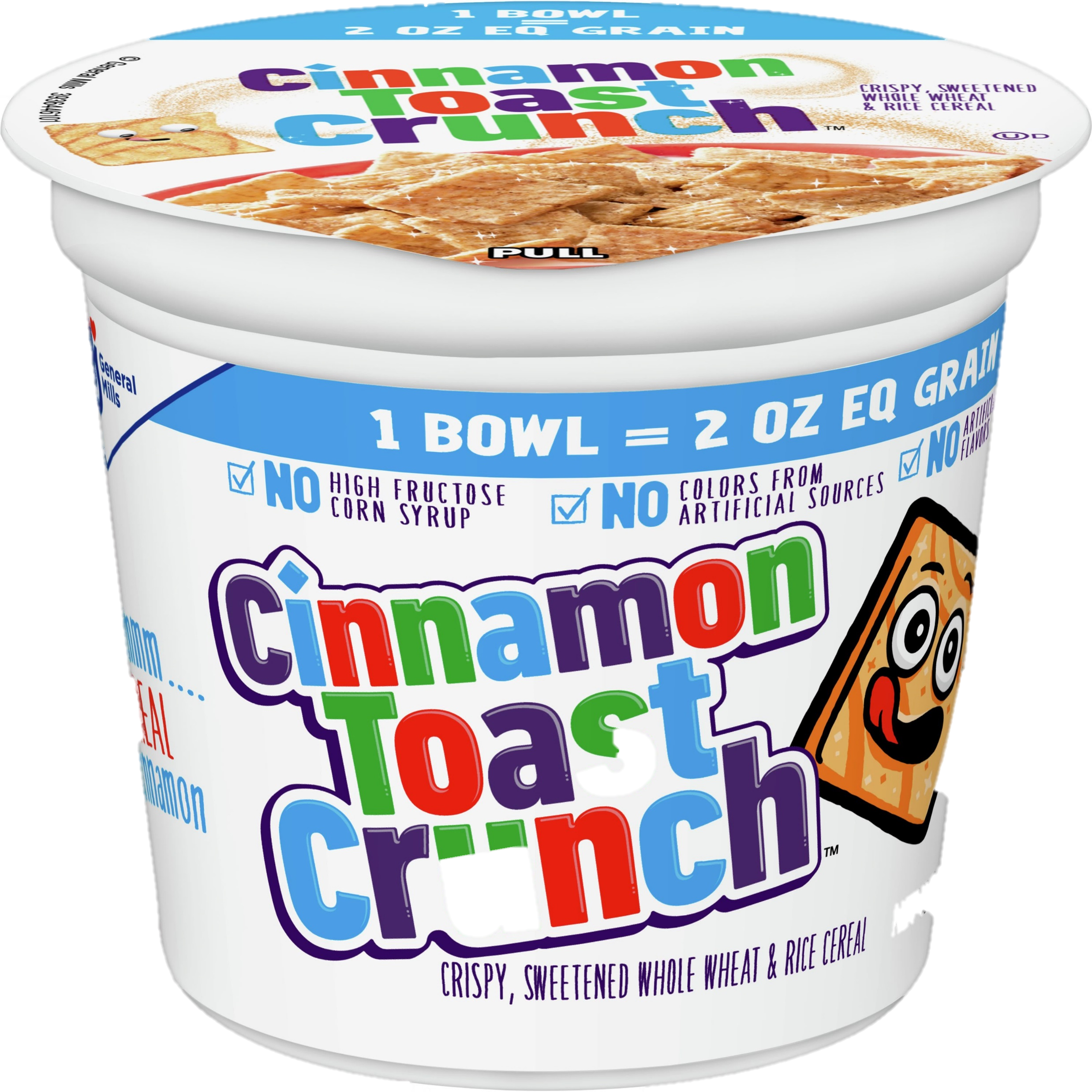 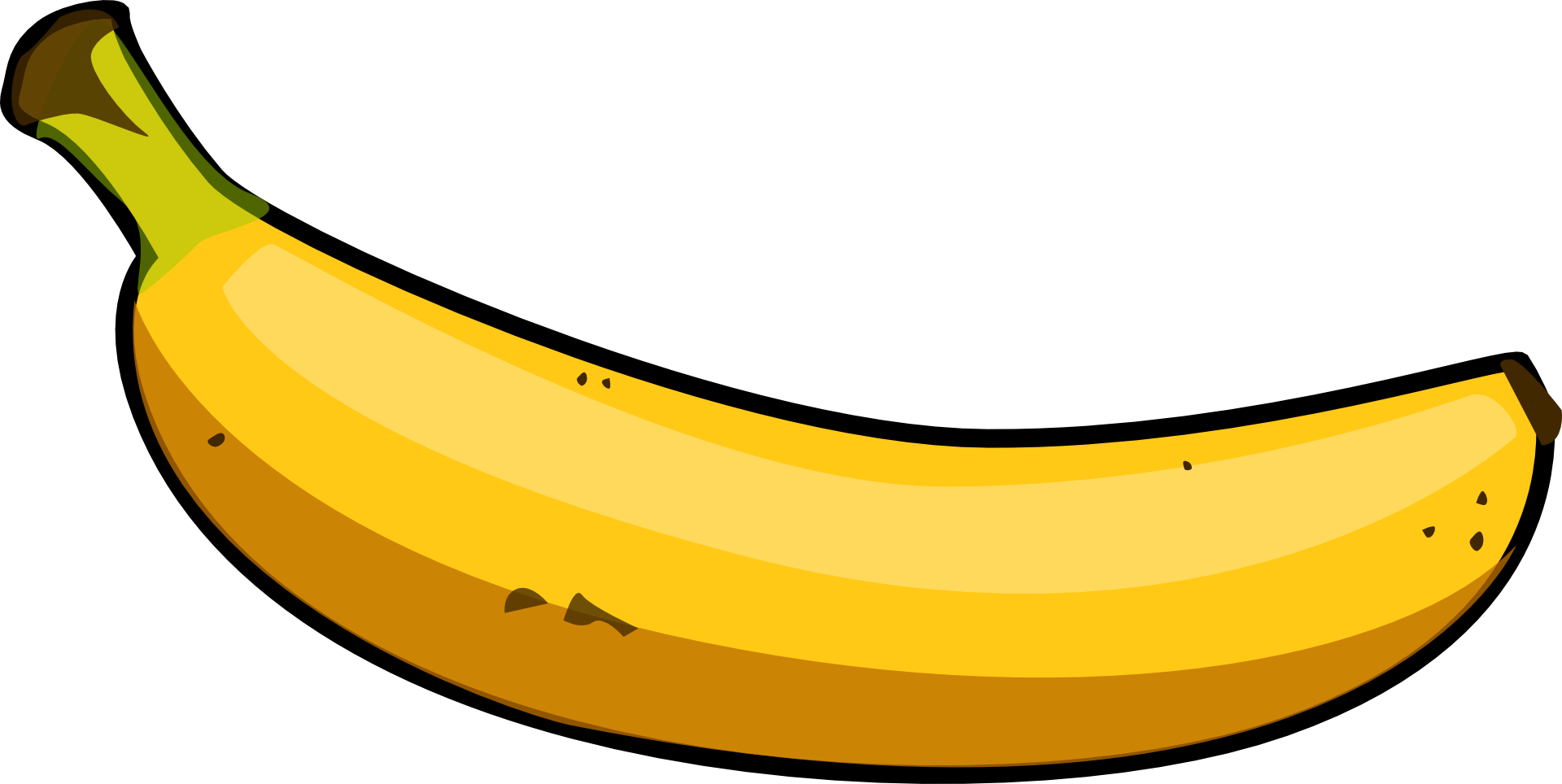 +
+
1 point
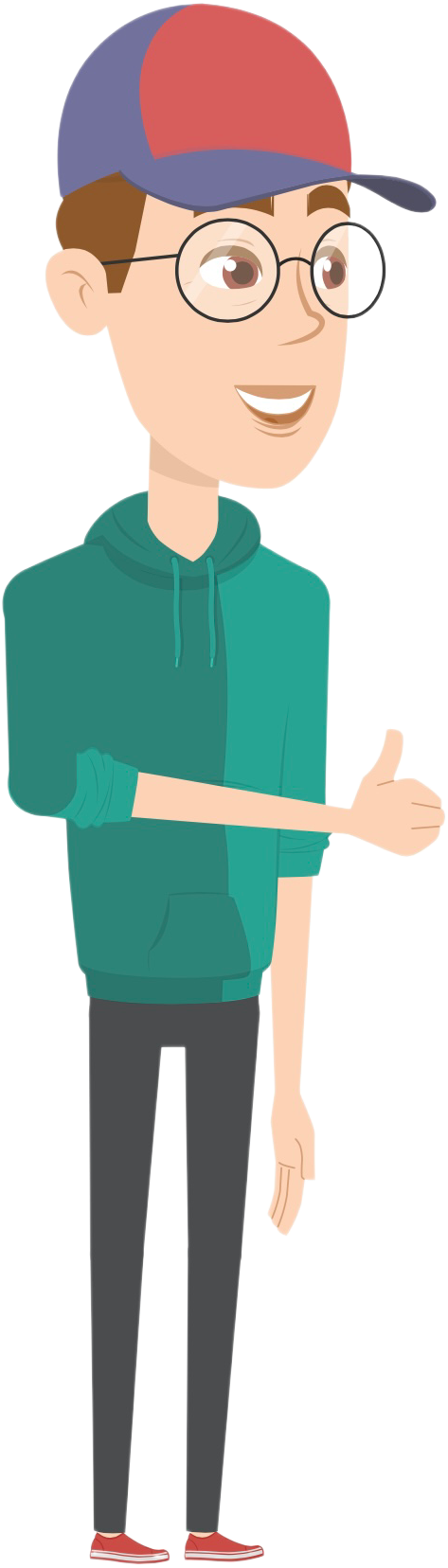 2 points
1 point
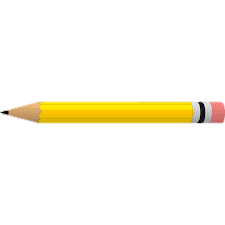 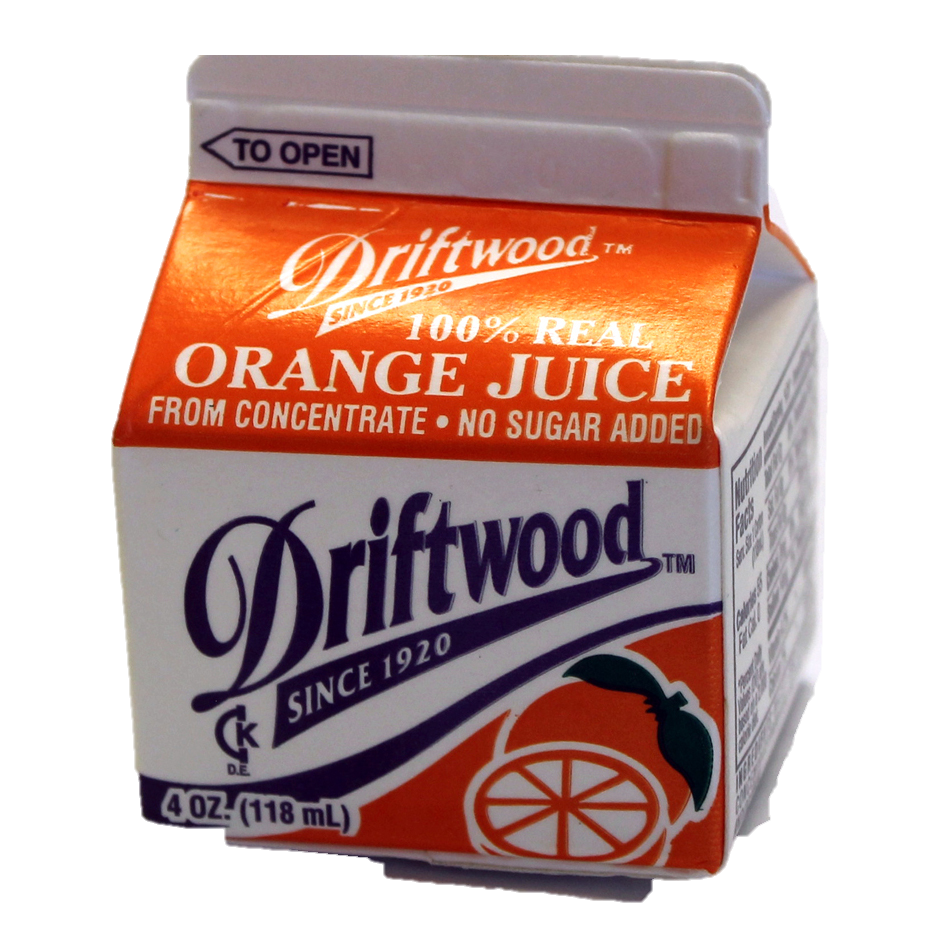 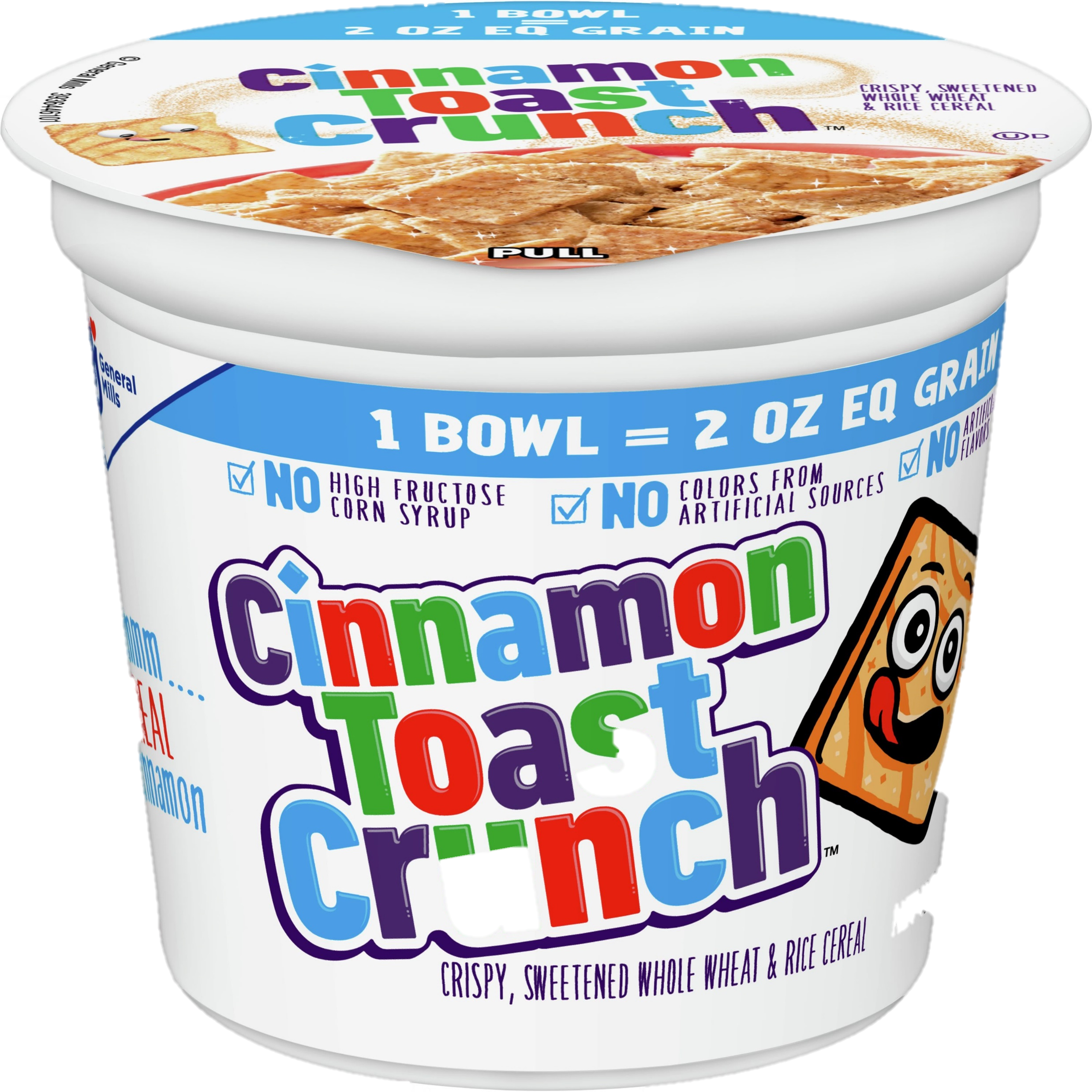 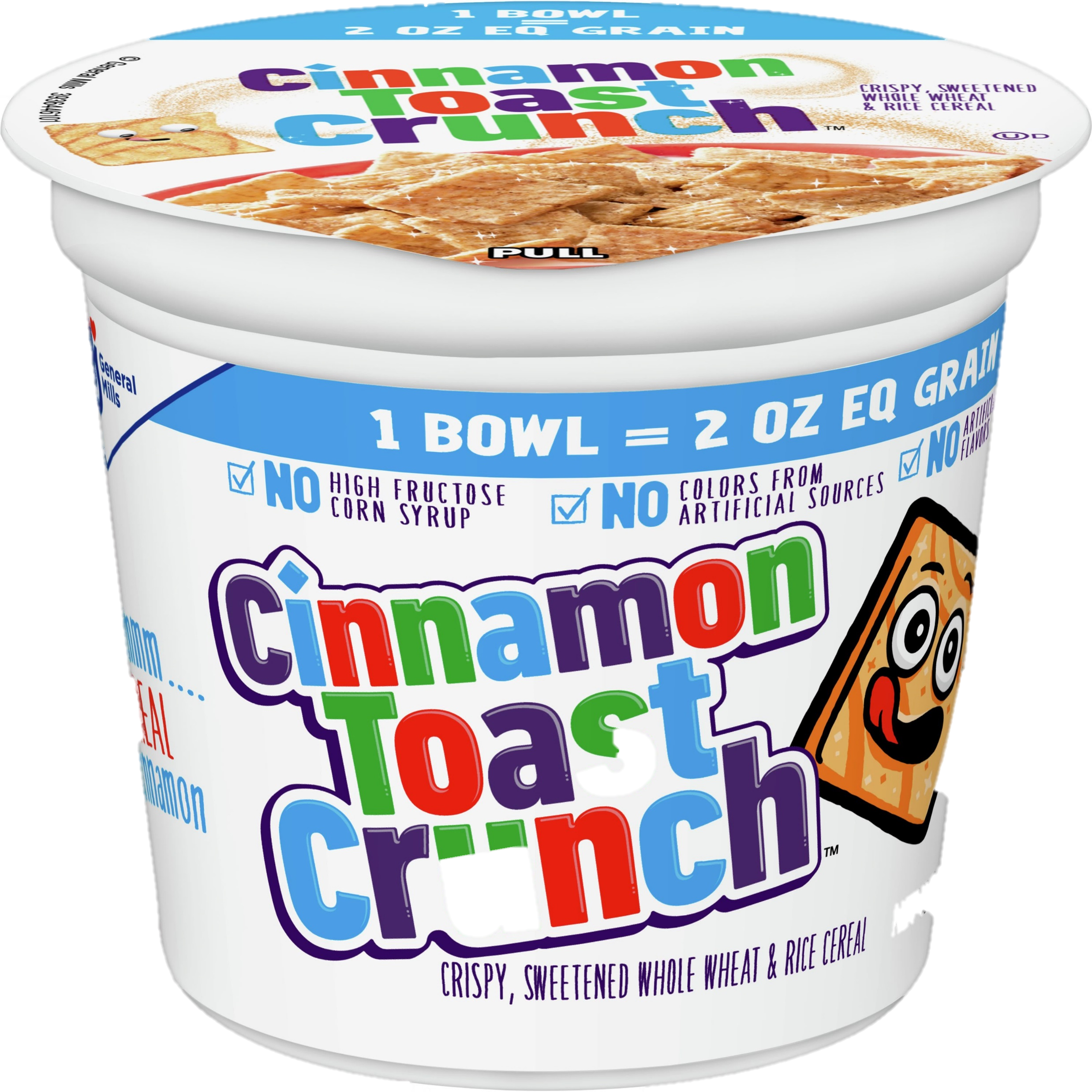 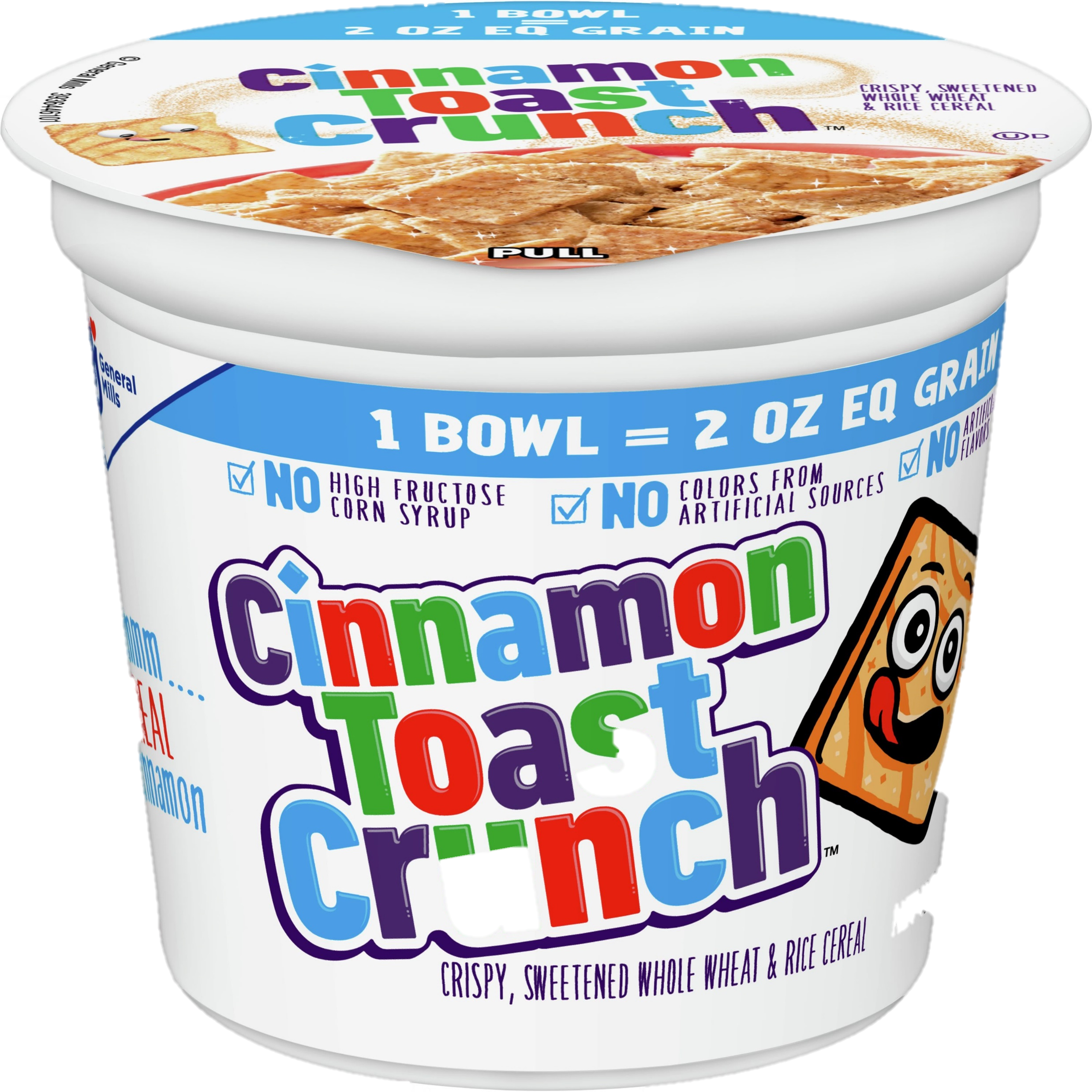 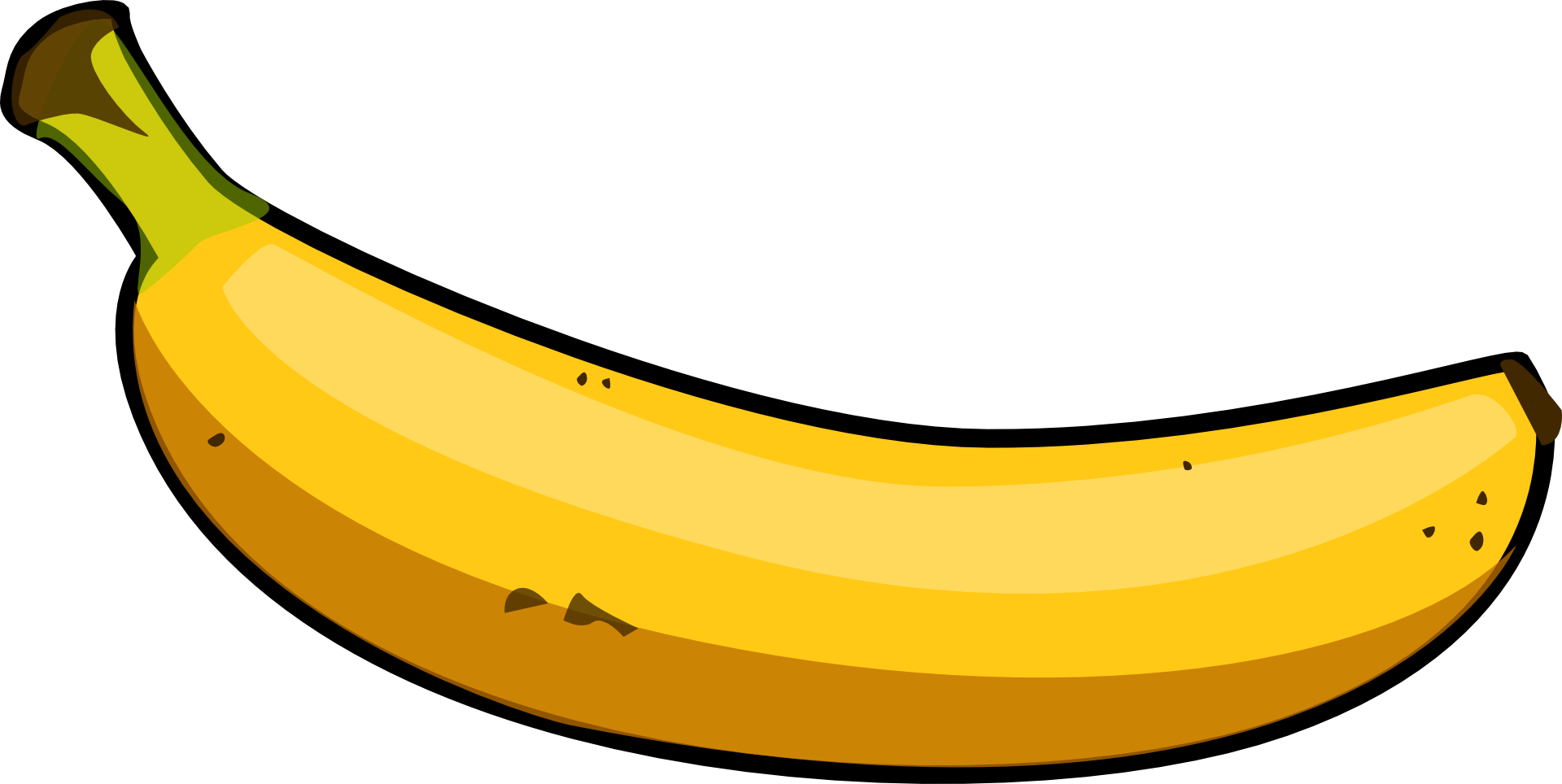 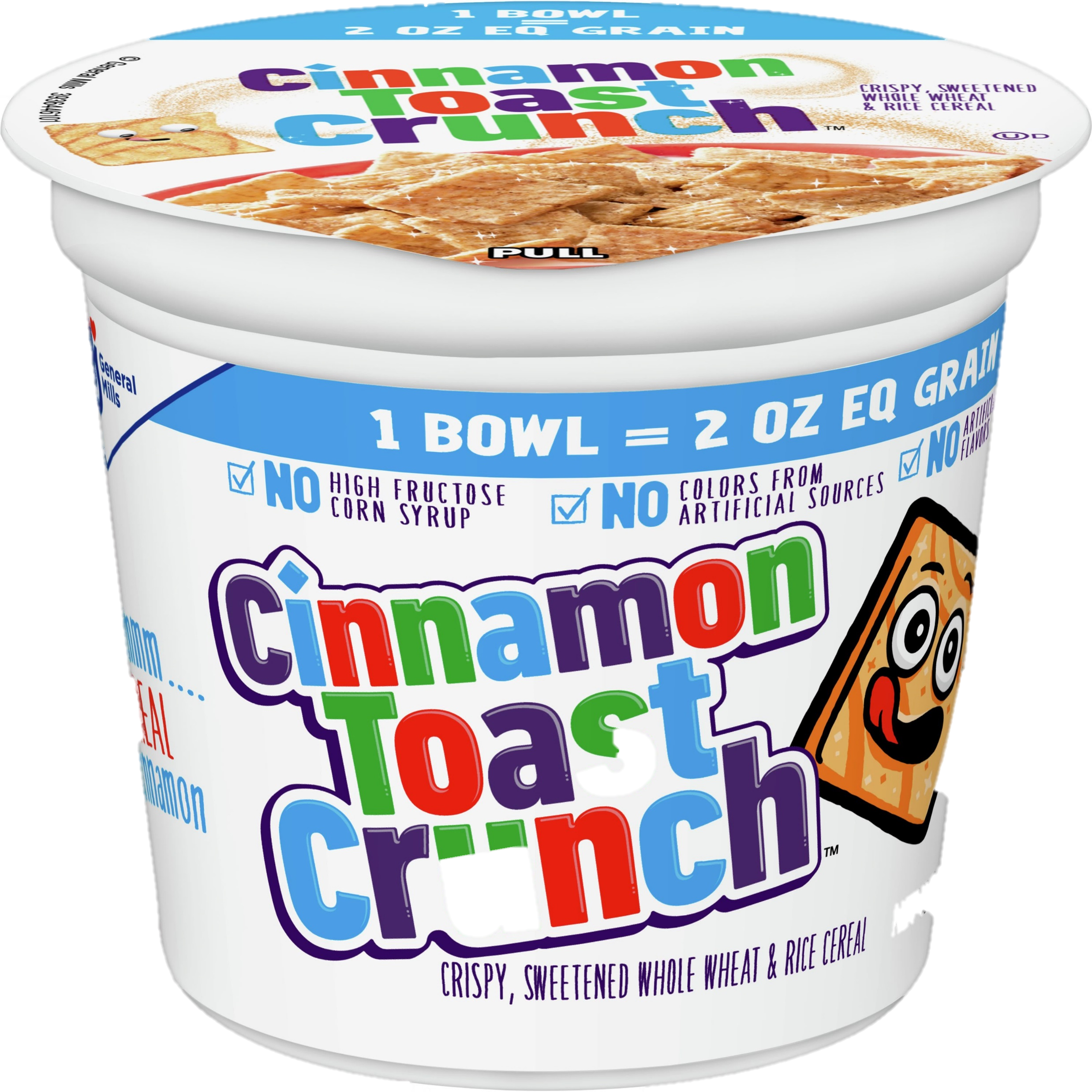 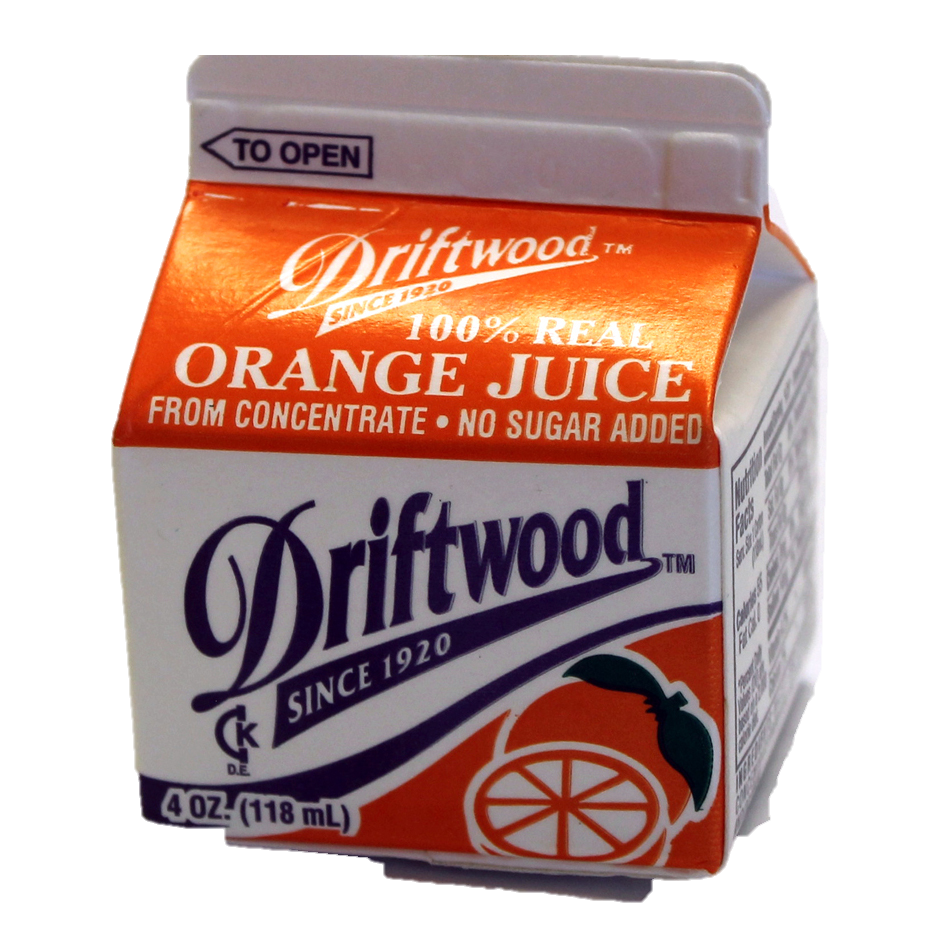 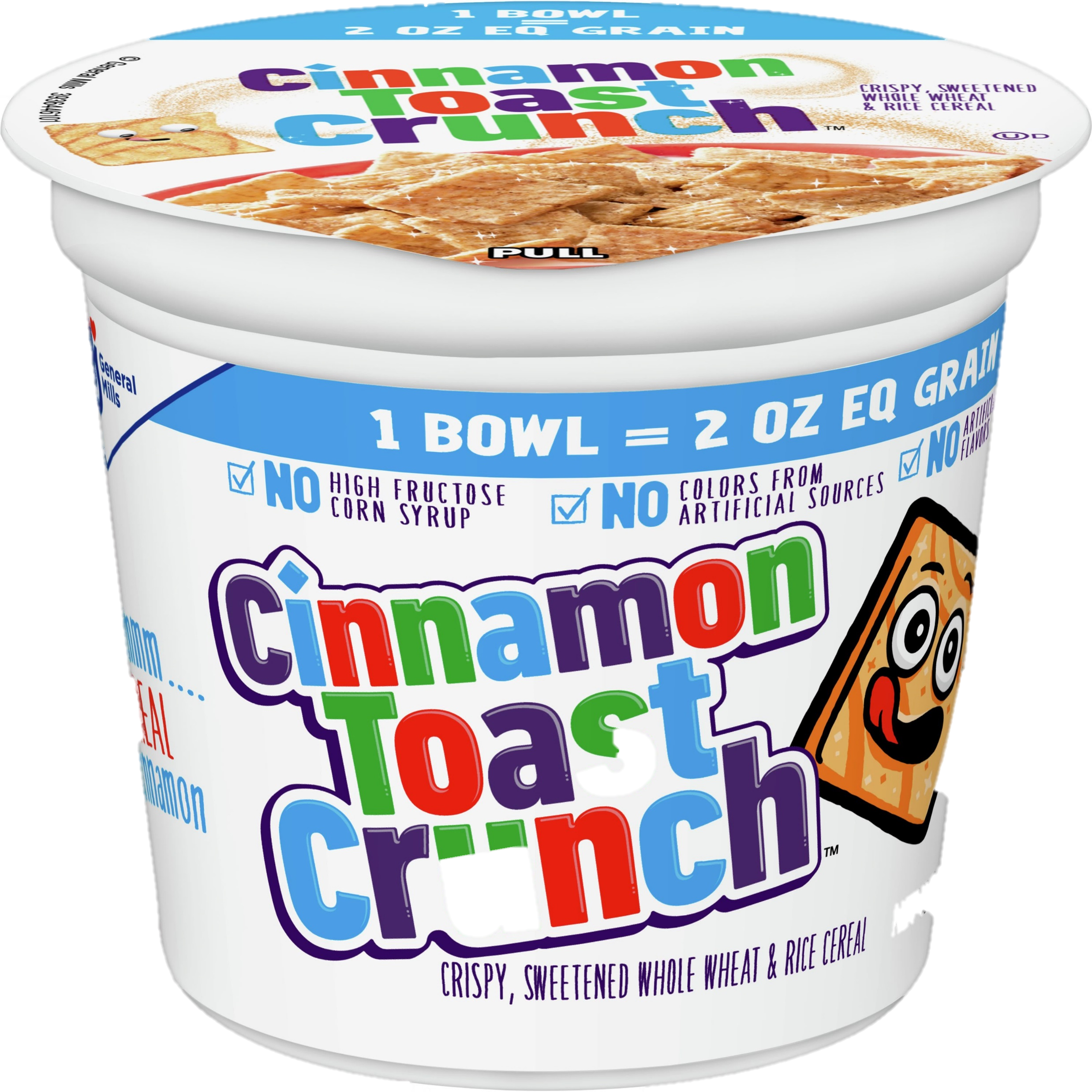 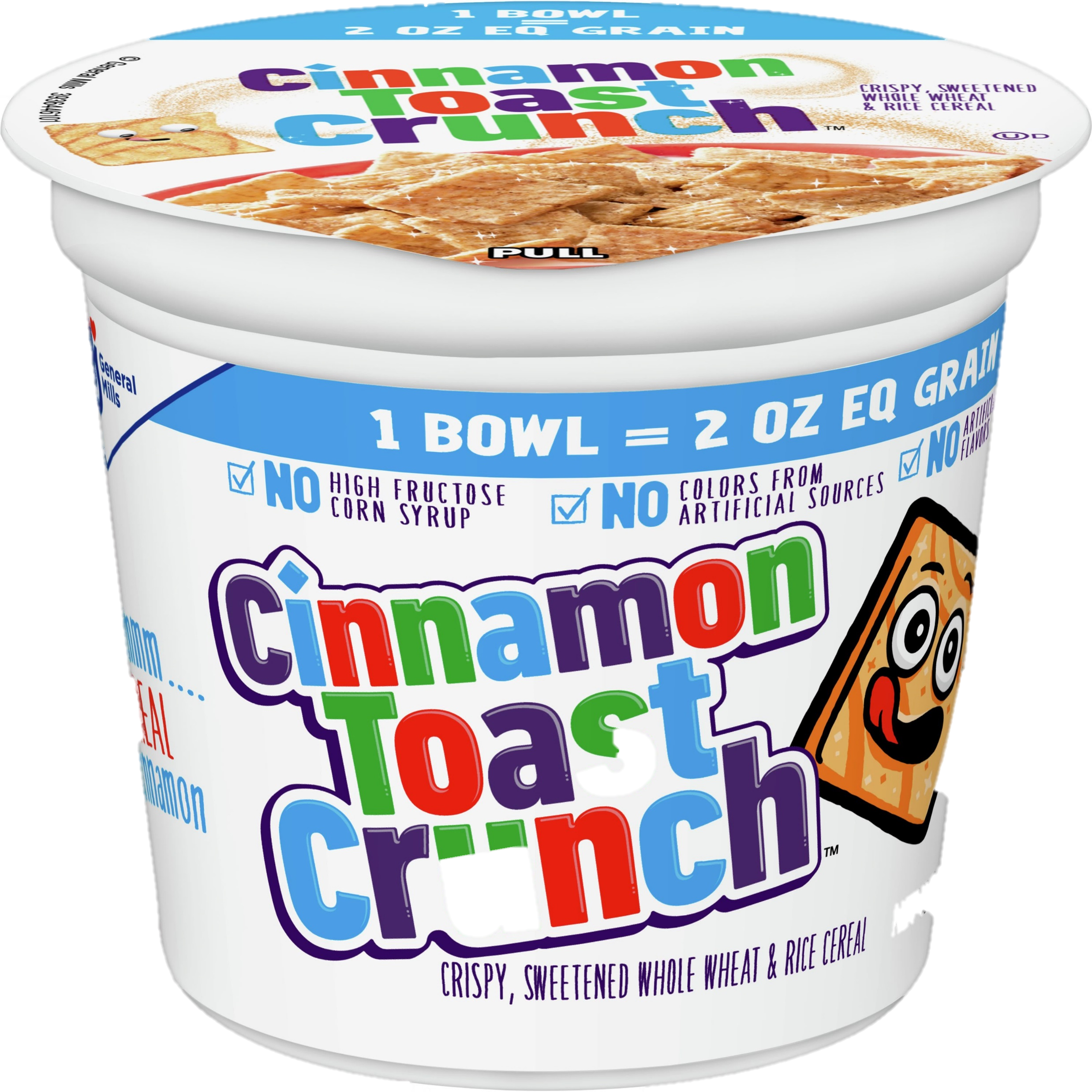 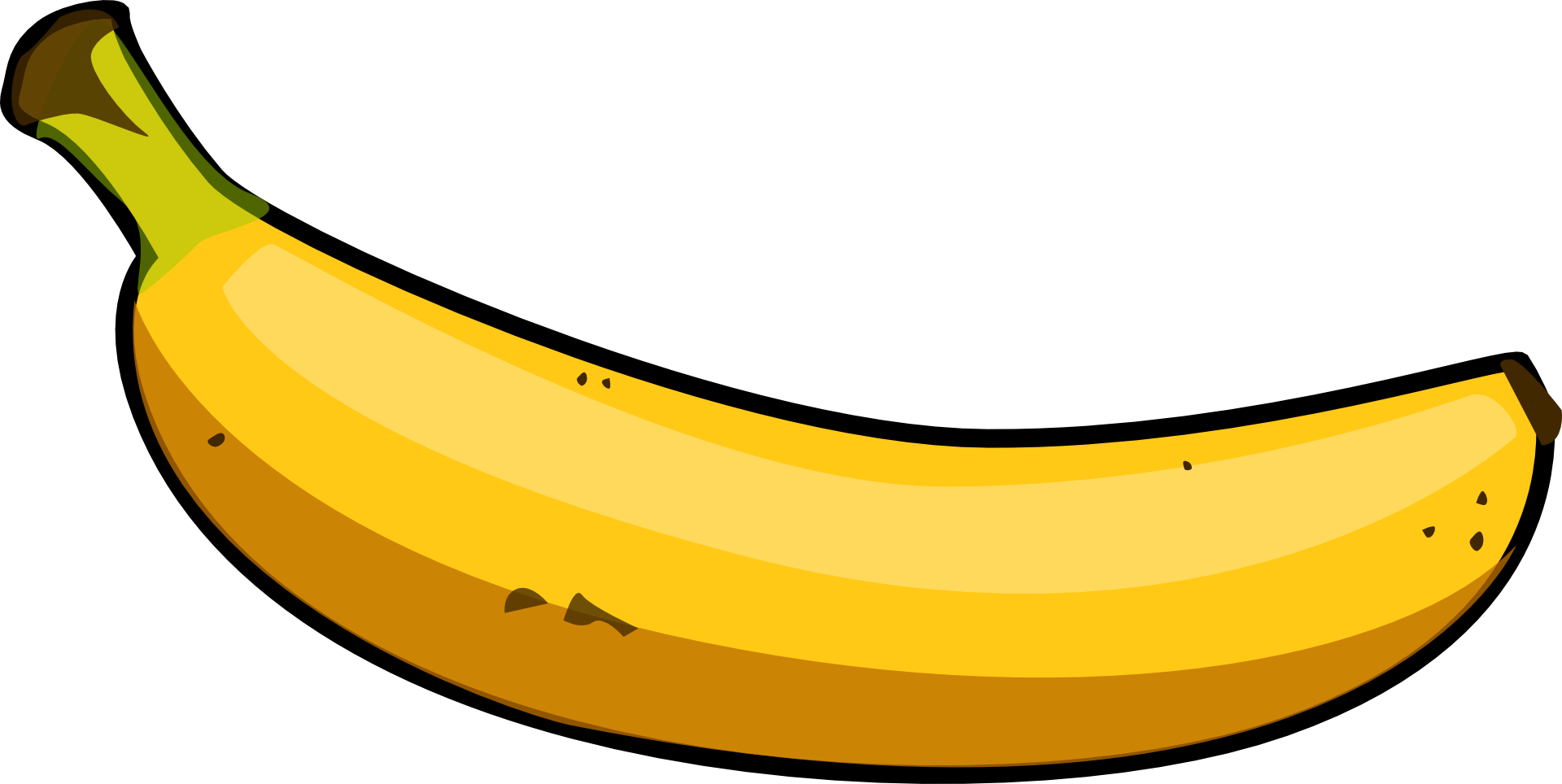 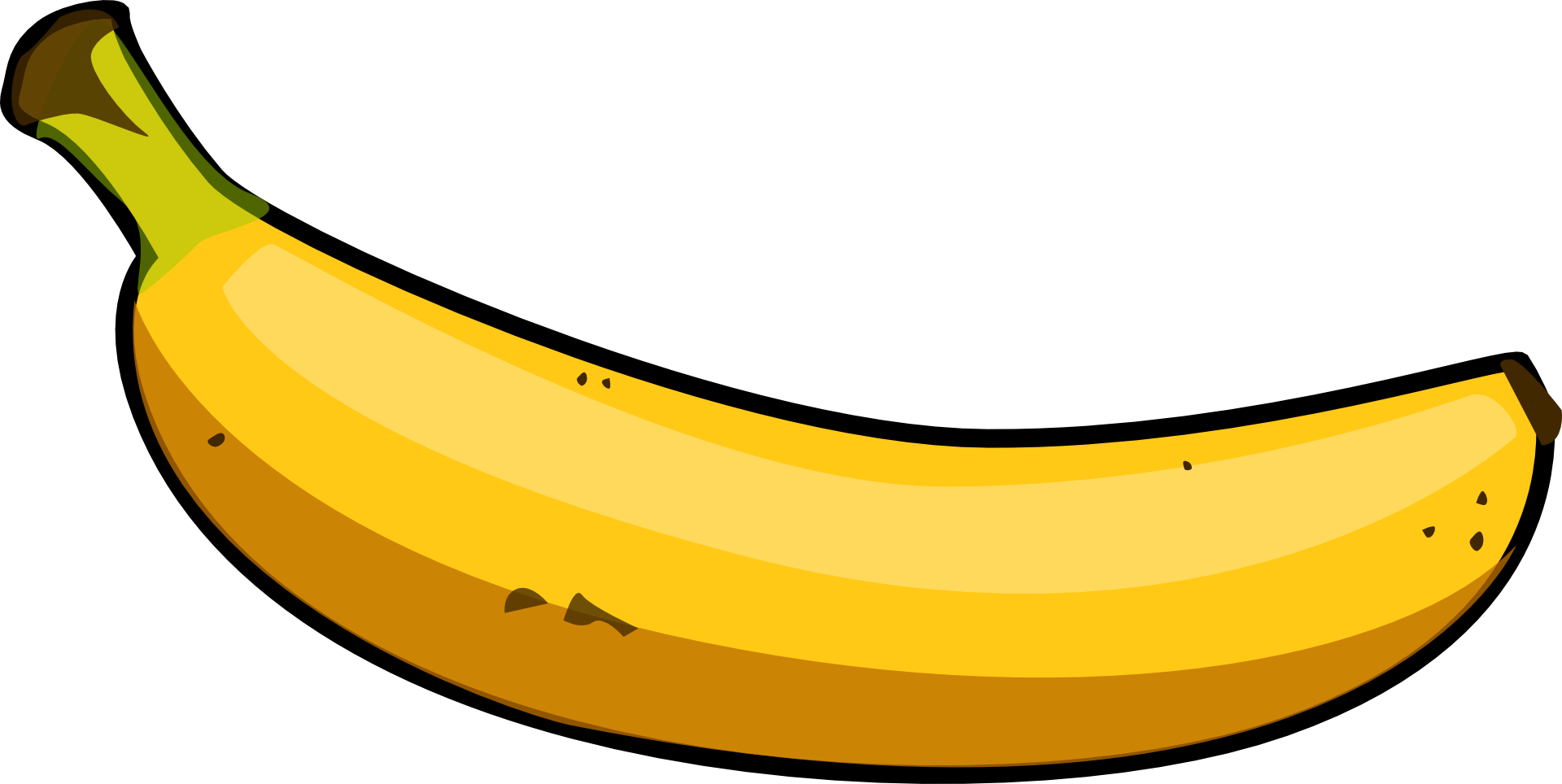 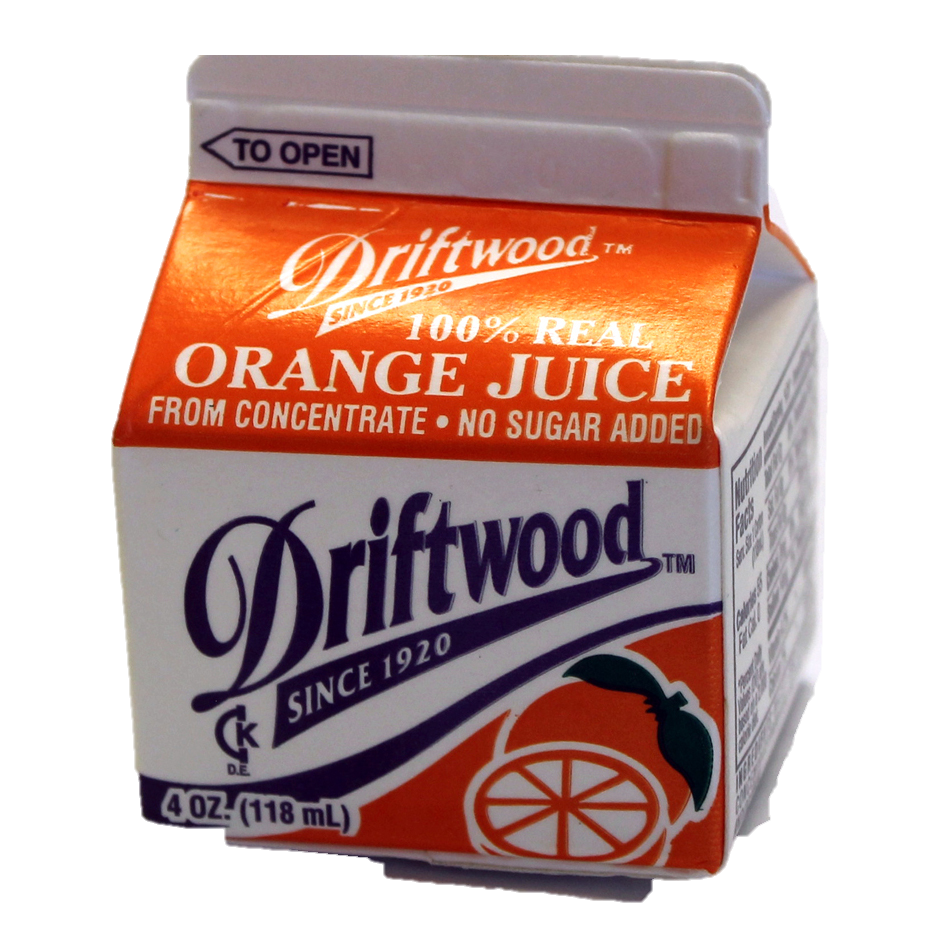 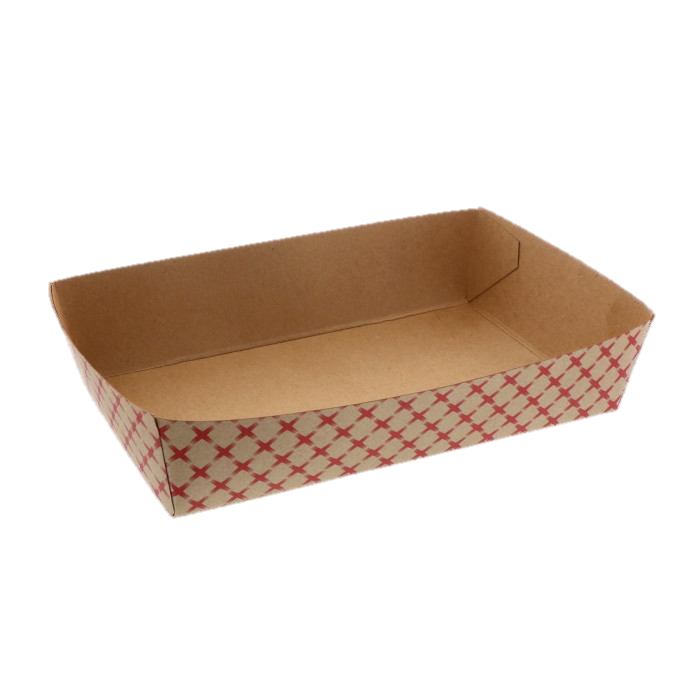 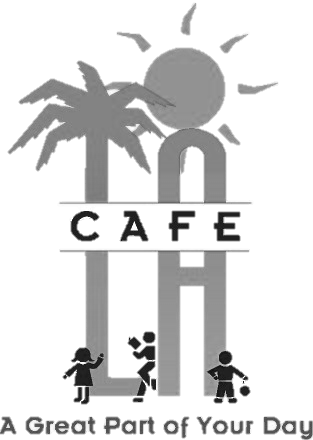 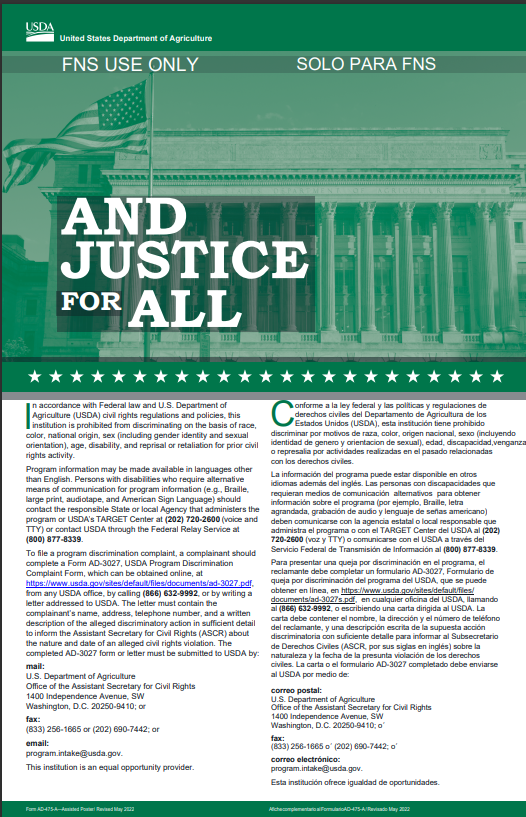 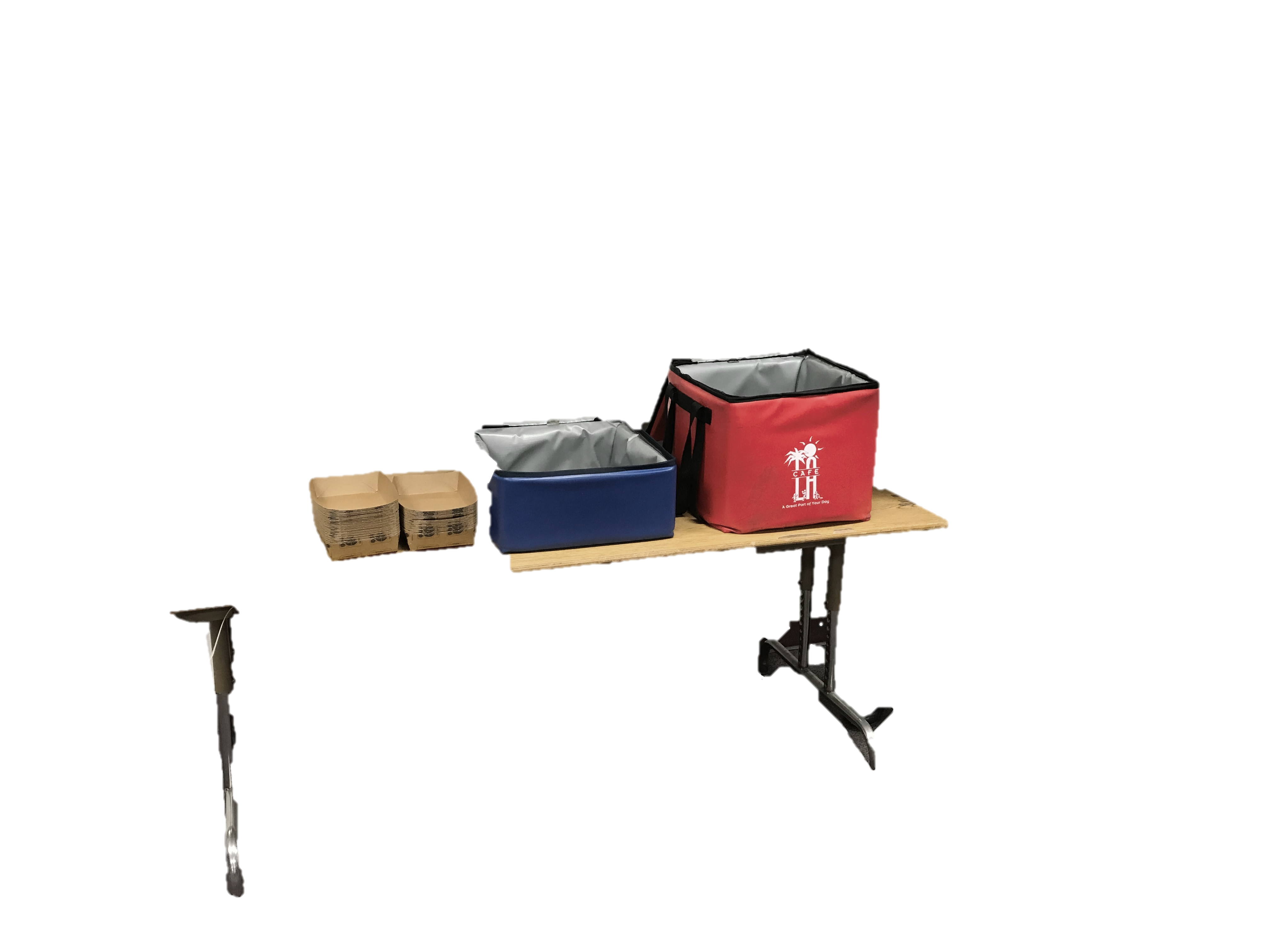 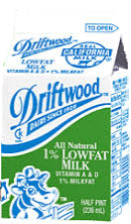 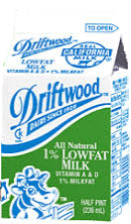 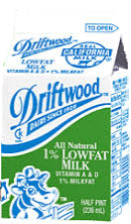 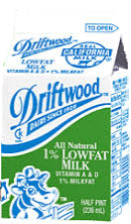 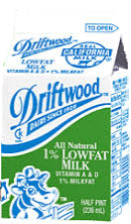 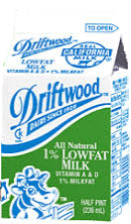 [Speaker Notes: We are going based off a point system for breakfast offer versus. Students must take a minimum of 3 points for it to be a full reimbursable meal. Every main item or food item is 2 points. 

STUDENTS MUST TAKE 3 POINTS:
Take no more than 1 food/main item
One item must be fruit or juice]
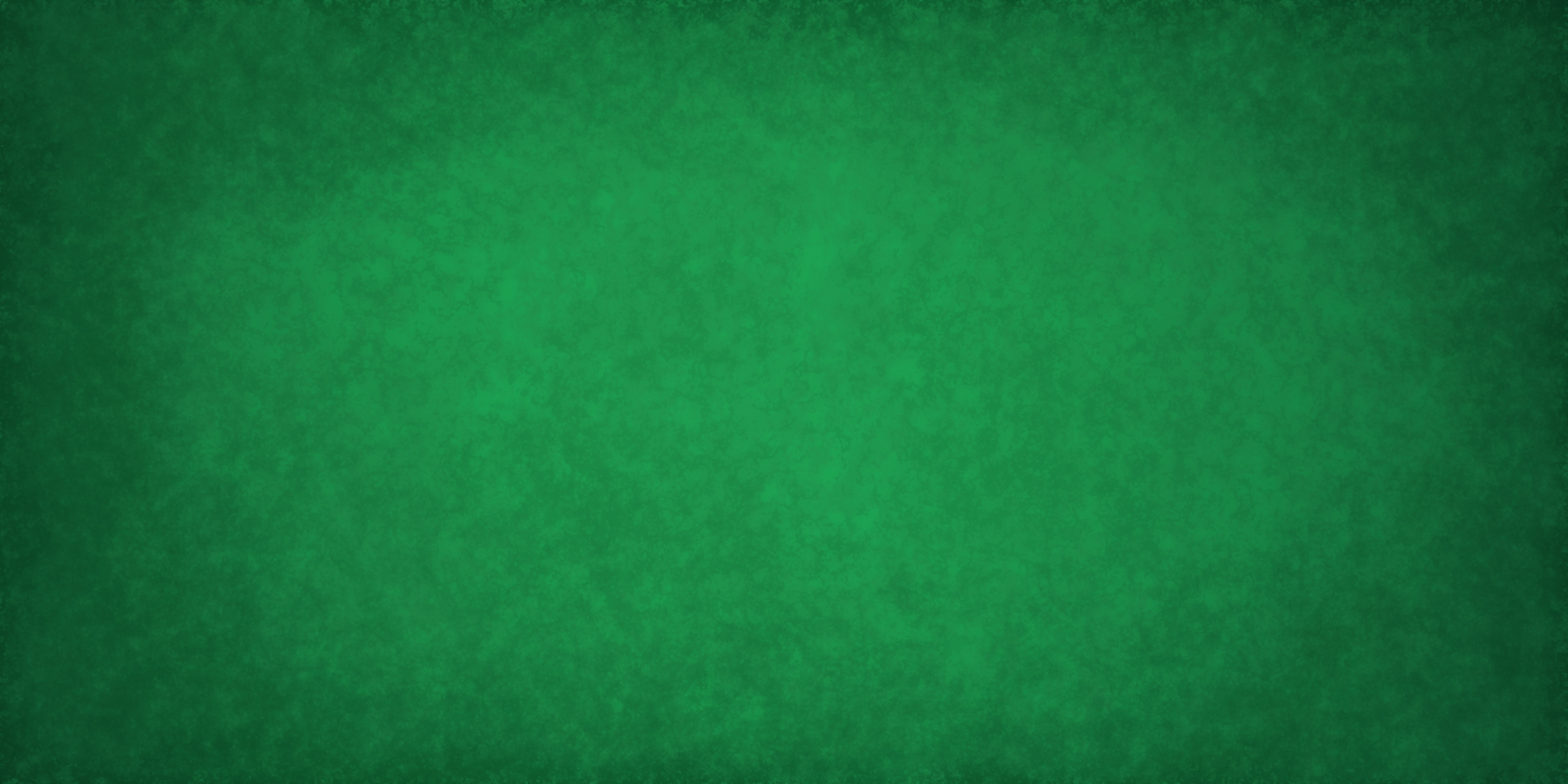 Not Too Hungry… Save it For Later!
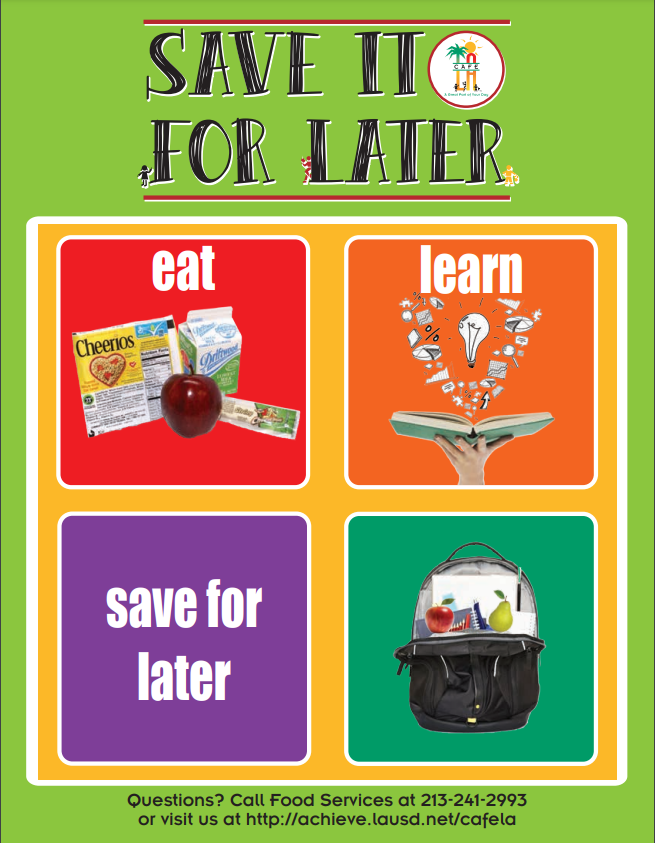 A student may want to save a food item to eat later during the day. This is allowable if the food item is not perishable and/or needs refrigeration.
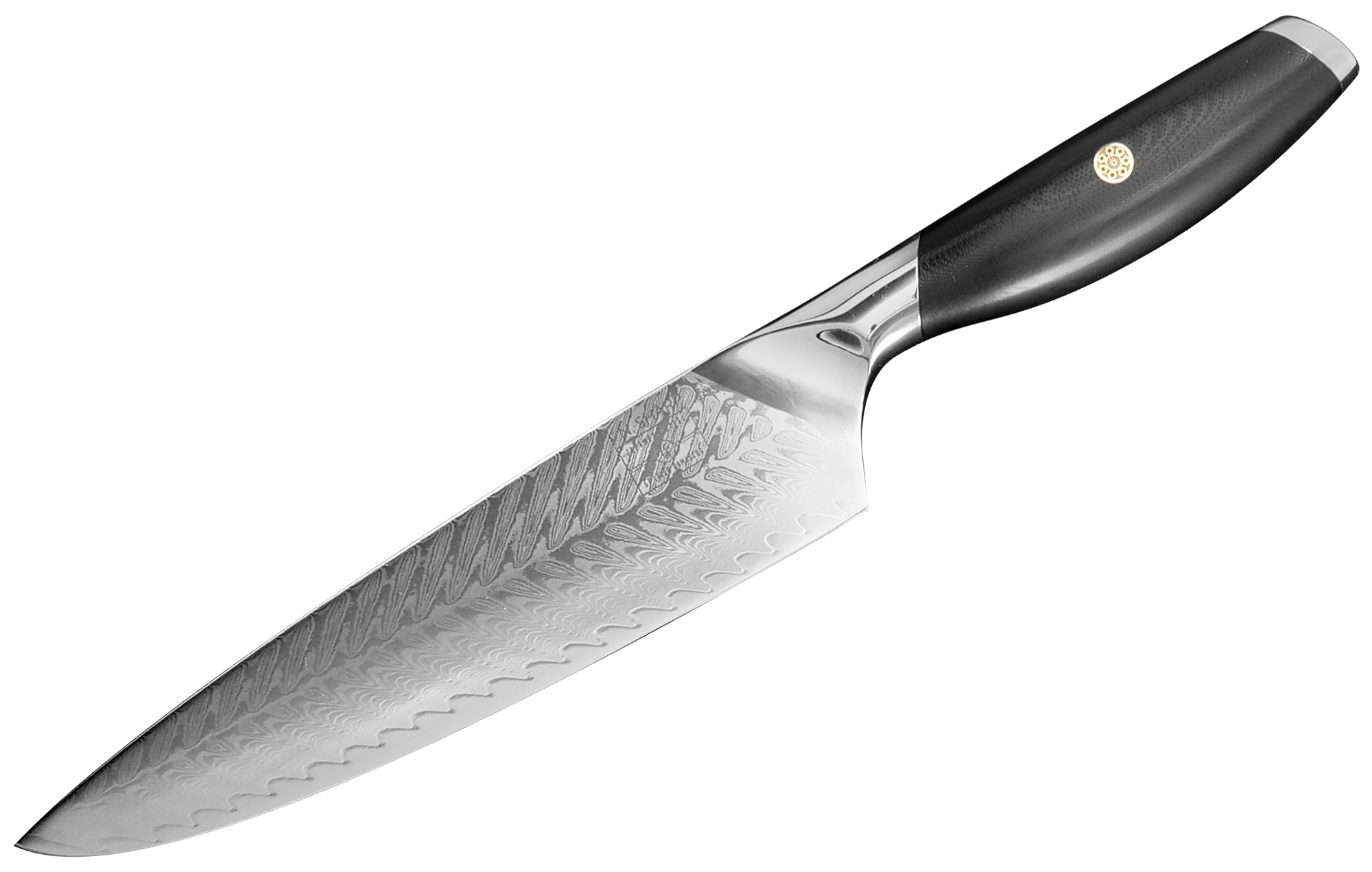 Potentially hazardous food may not be saved, such as: milk, cheese, items with meat
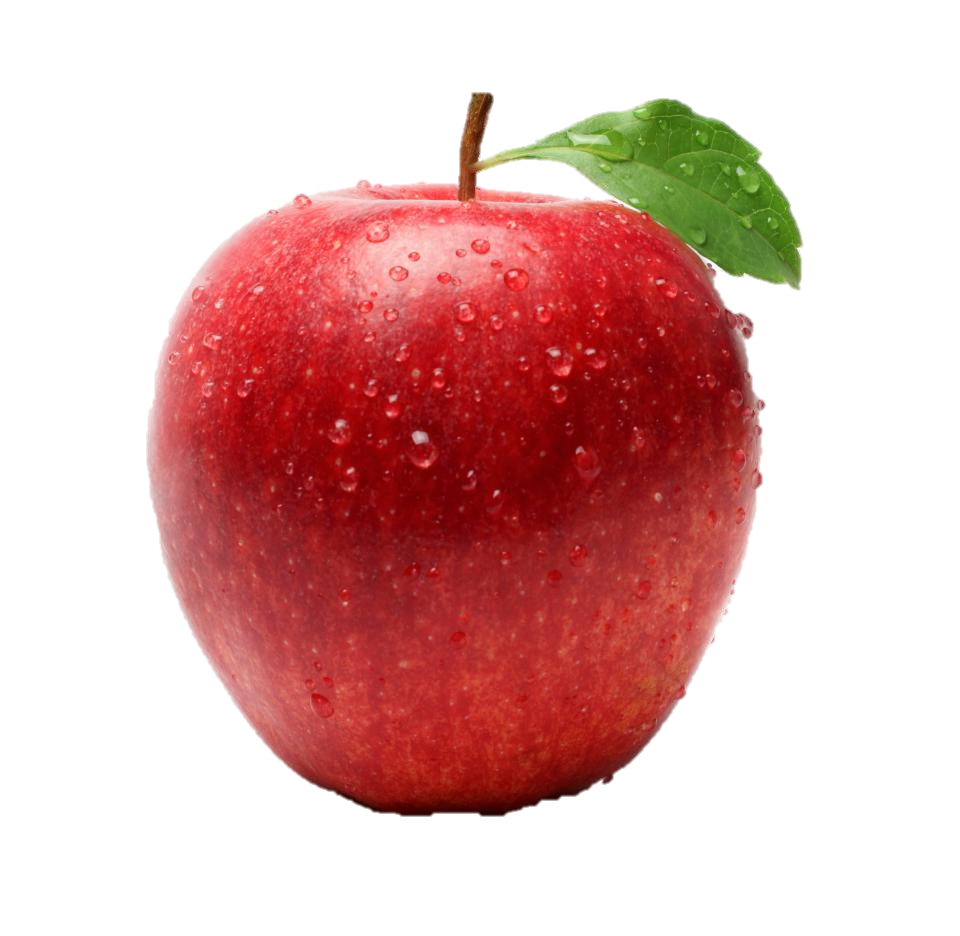 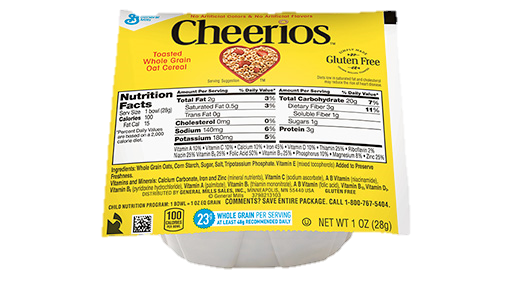 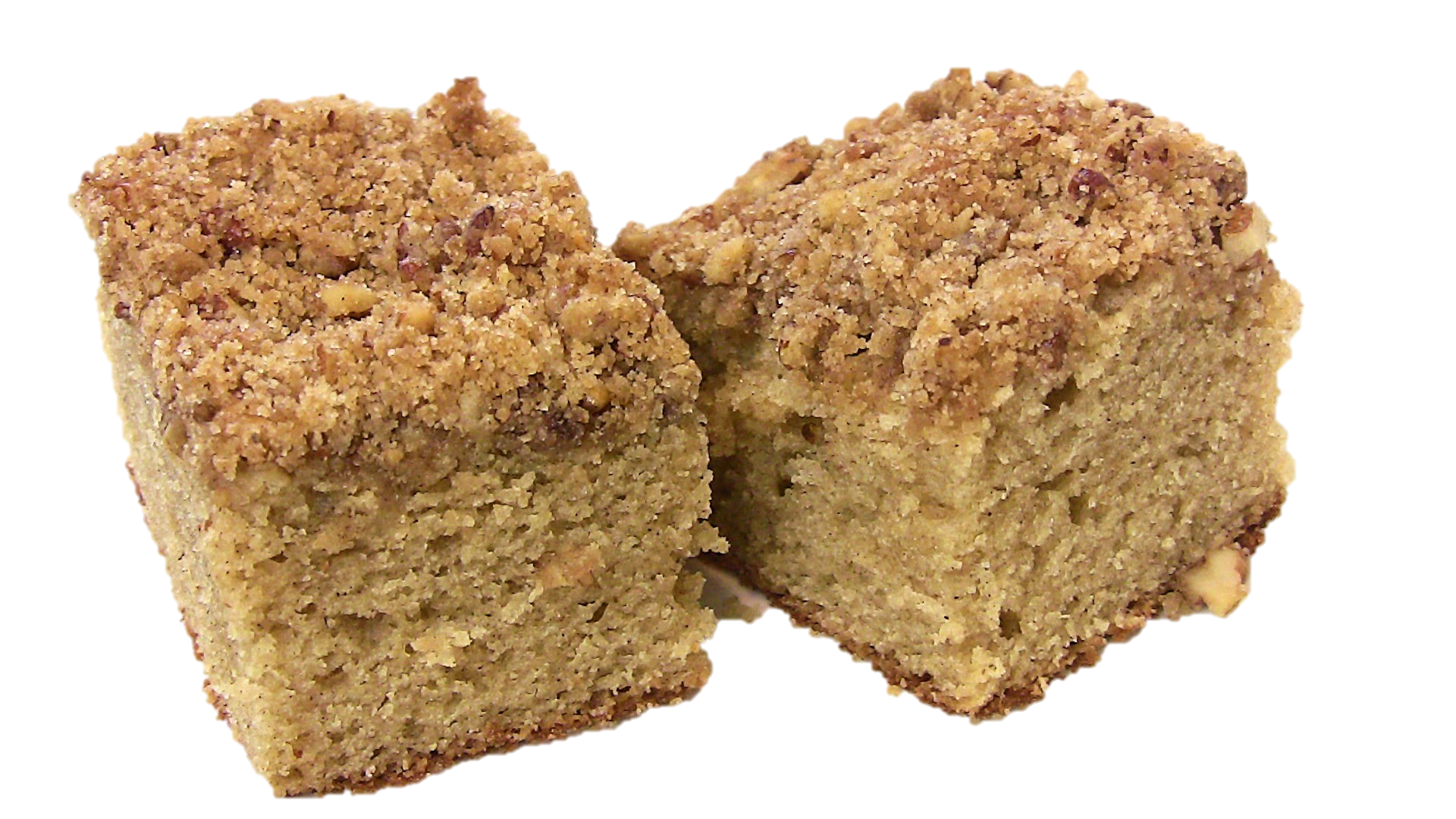 [Speaker Notes: TELL: Did you know that students can save some items for later? Everyday, students can save fruit to eat later after breakfast, and as long as it is not open, fruit cups, cereal, and delicious coffee cake are also included. We must have this mandatory poster updated it is no longer the save it for later alligator posters. 

If you see we served breakfast and it is now lunch time and you see a student in your lunch line with milk from breakfast it is your responsibility to protect those students. Ask politely can I go ahead and replace that milk for you the temperature might be a little hot I don’t want you to get an upset stomach.]
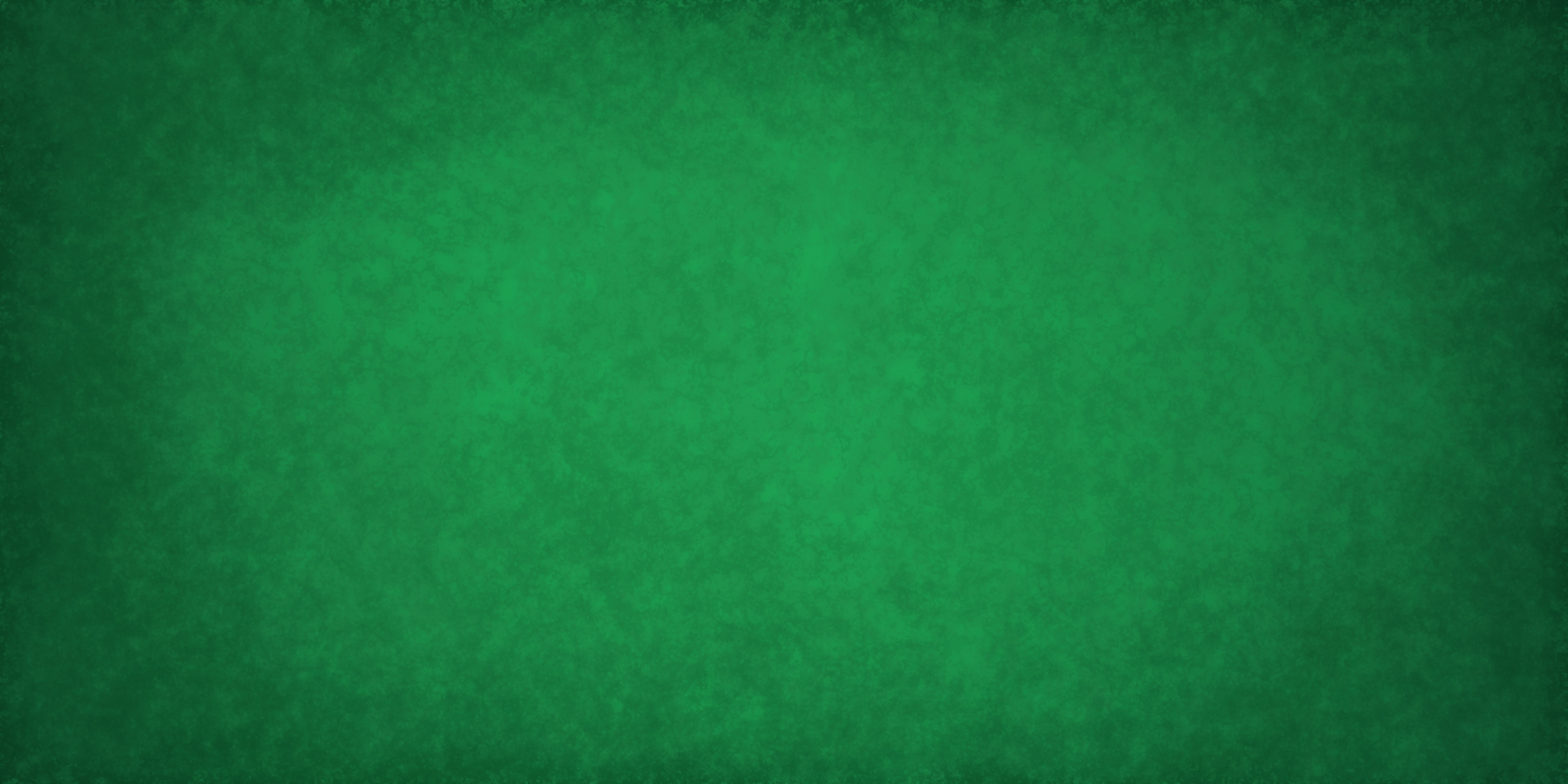 What’s the Buzz?
Breakfast OVS
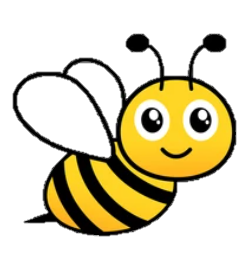 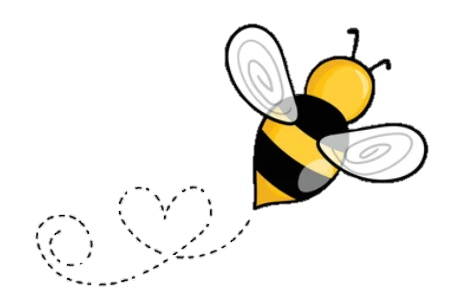 Let's get buzzin! Break up into small groups to discuss the
 new breakfast Offer Versus Serve guidelines. 
Refer to Activity 1A
1. What is the buzz on the new breakfast OVS guidelines?
2. How did you interpret the new breakfast OVS guidelines?
3. How do you plan on training your staff on the new OVS guidelines?
[Speaker Notes: Have managers break off into small groups to discuss their interpratation of the new Breakfast Offer Versus guidelines and point system. Often times we can get a different point of view from our peers that can help us understand it better. Have one manager come up from each group to share their ideas or a way they would train their staff the new breakfast OVS guidelines.]
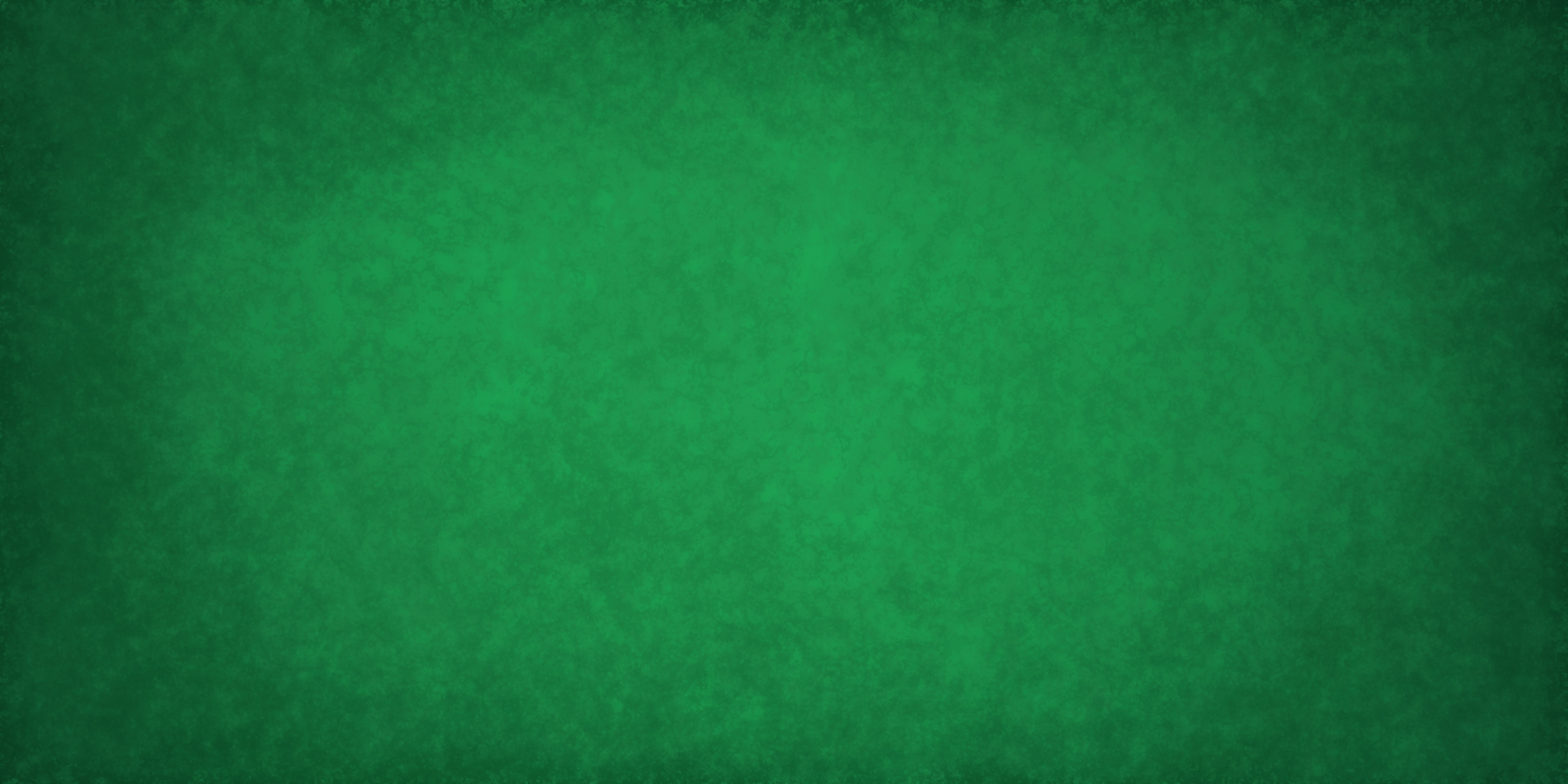 Lunch OVS Rules
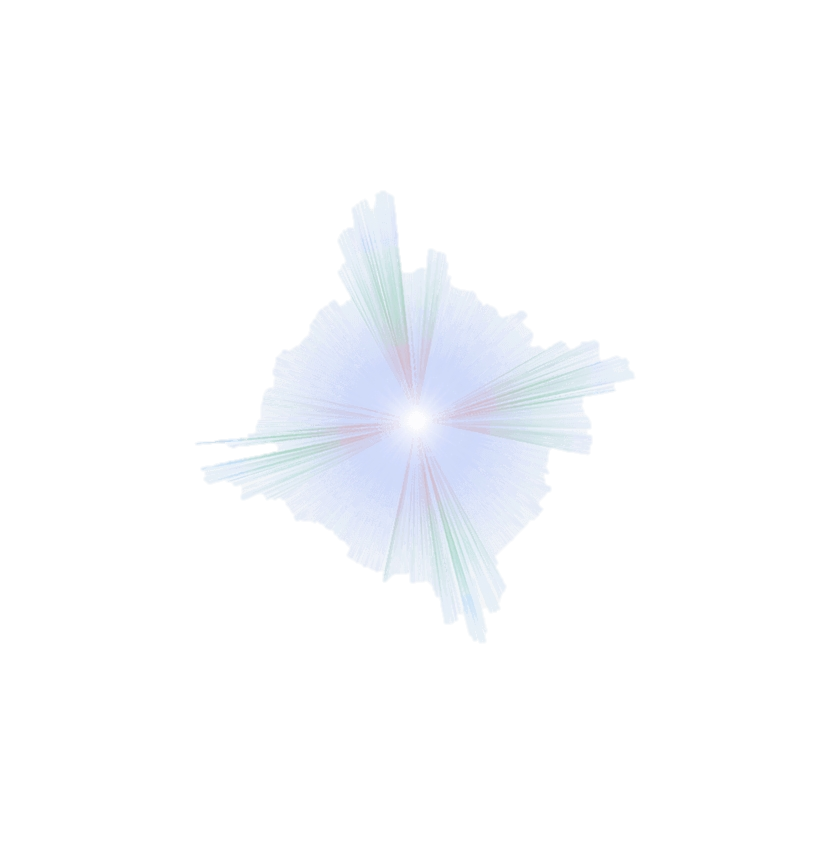 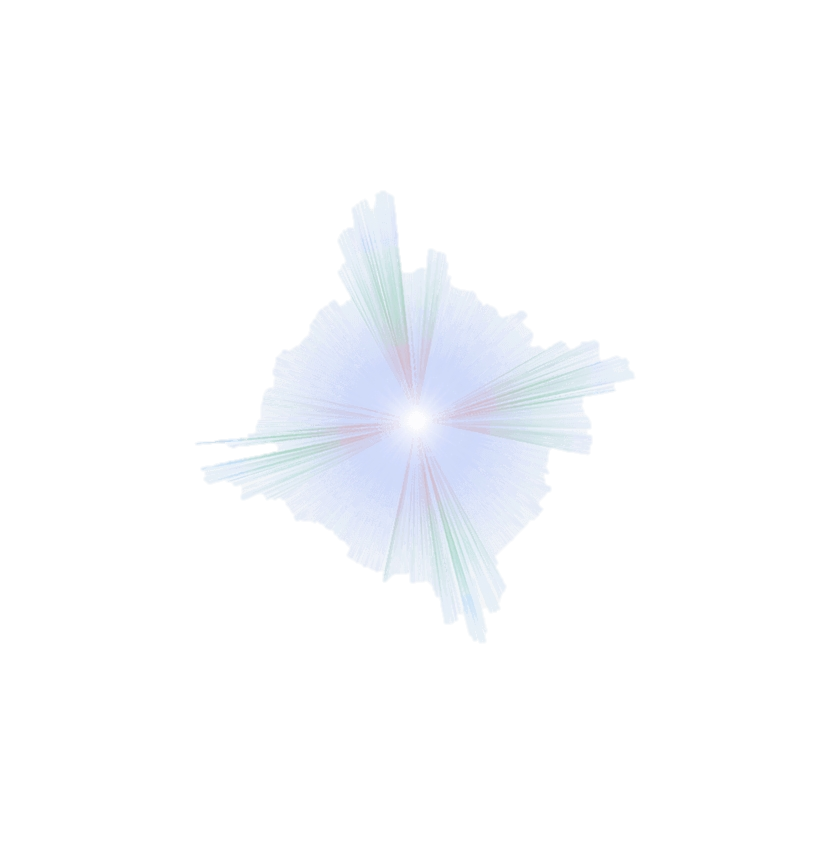 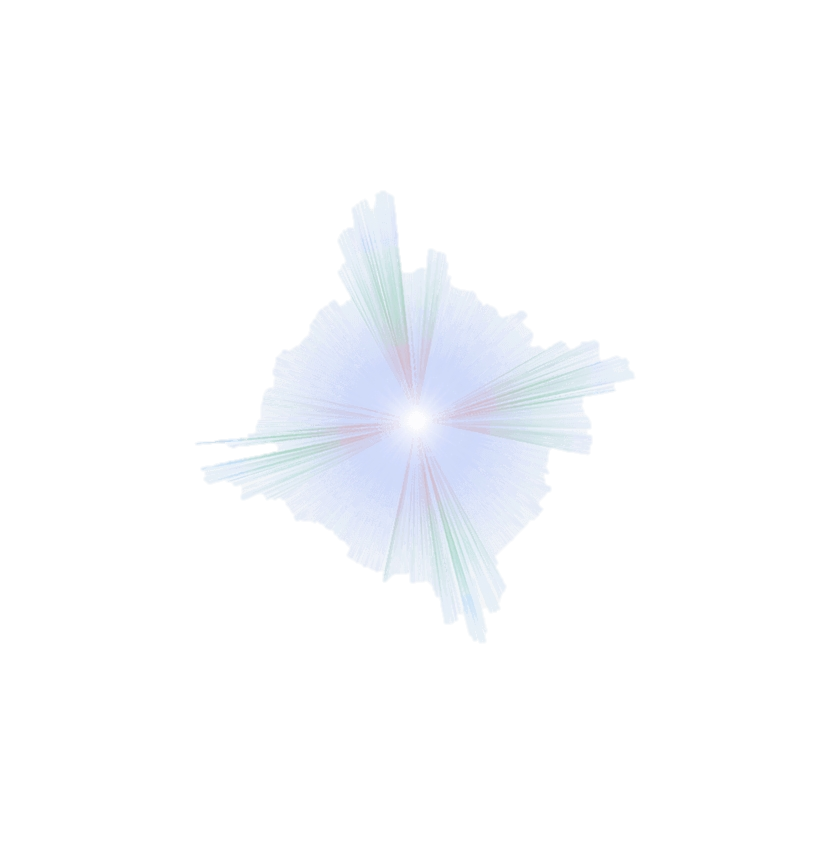 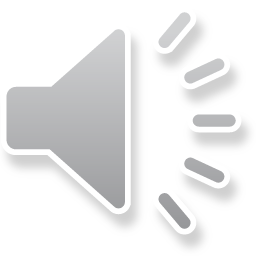 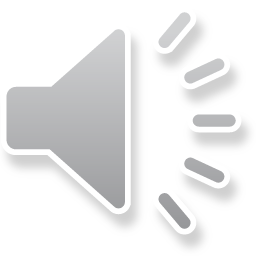 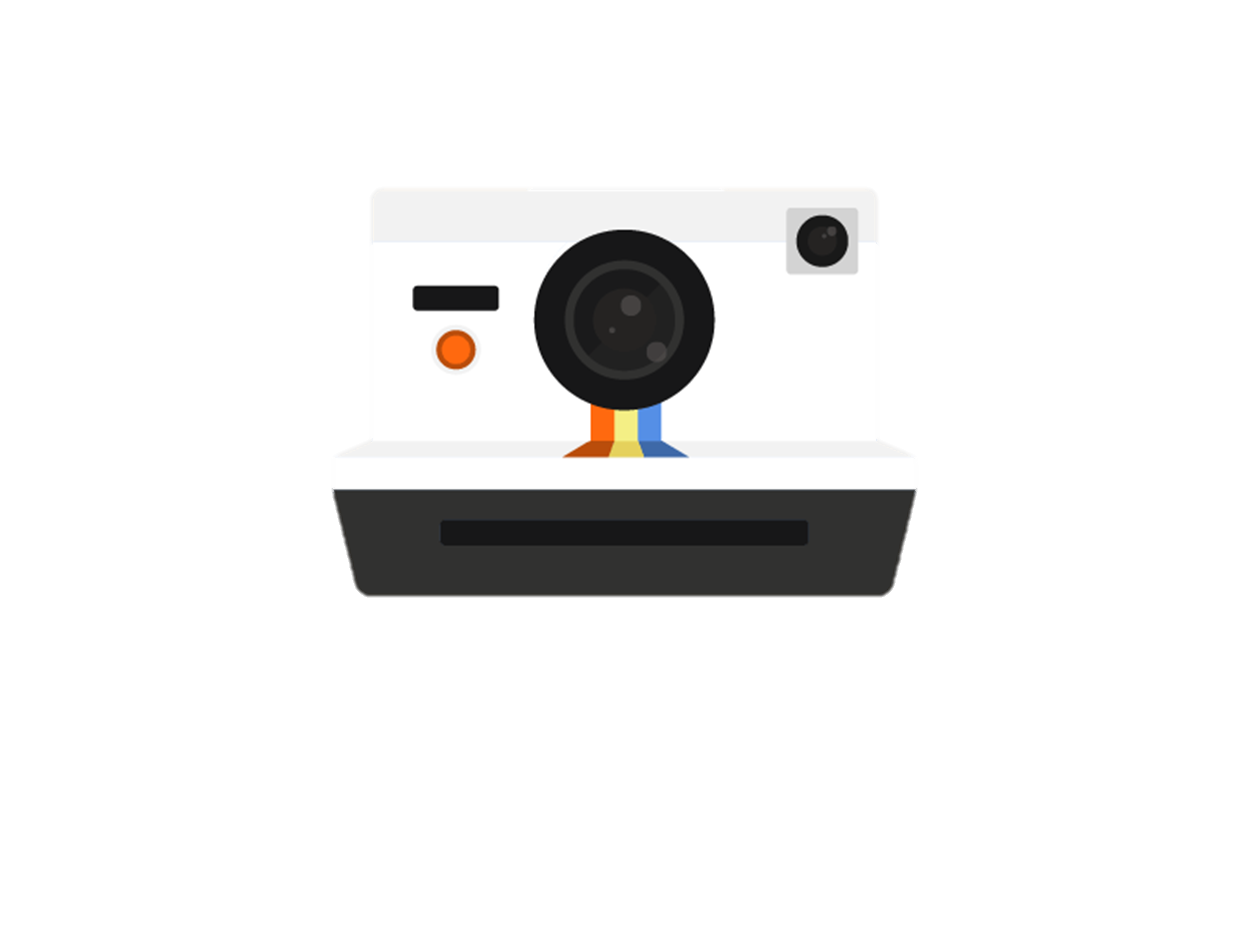 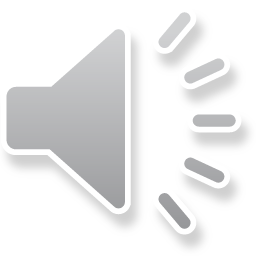 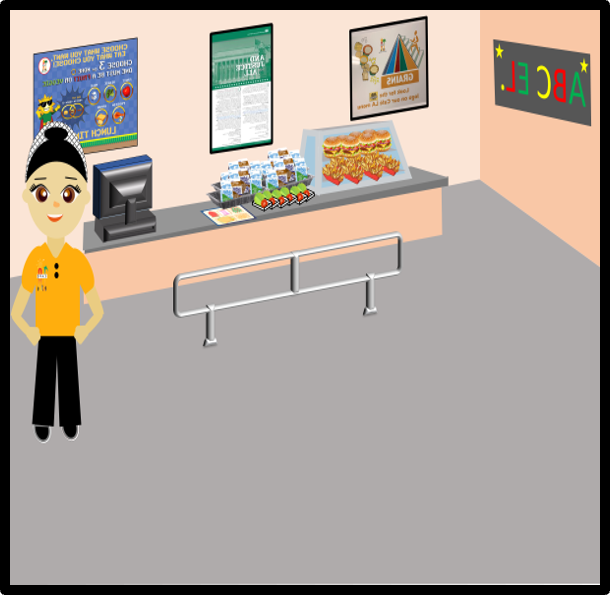 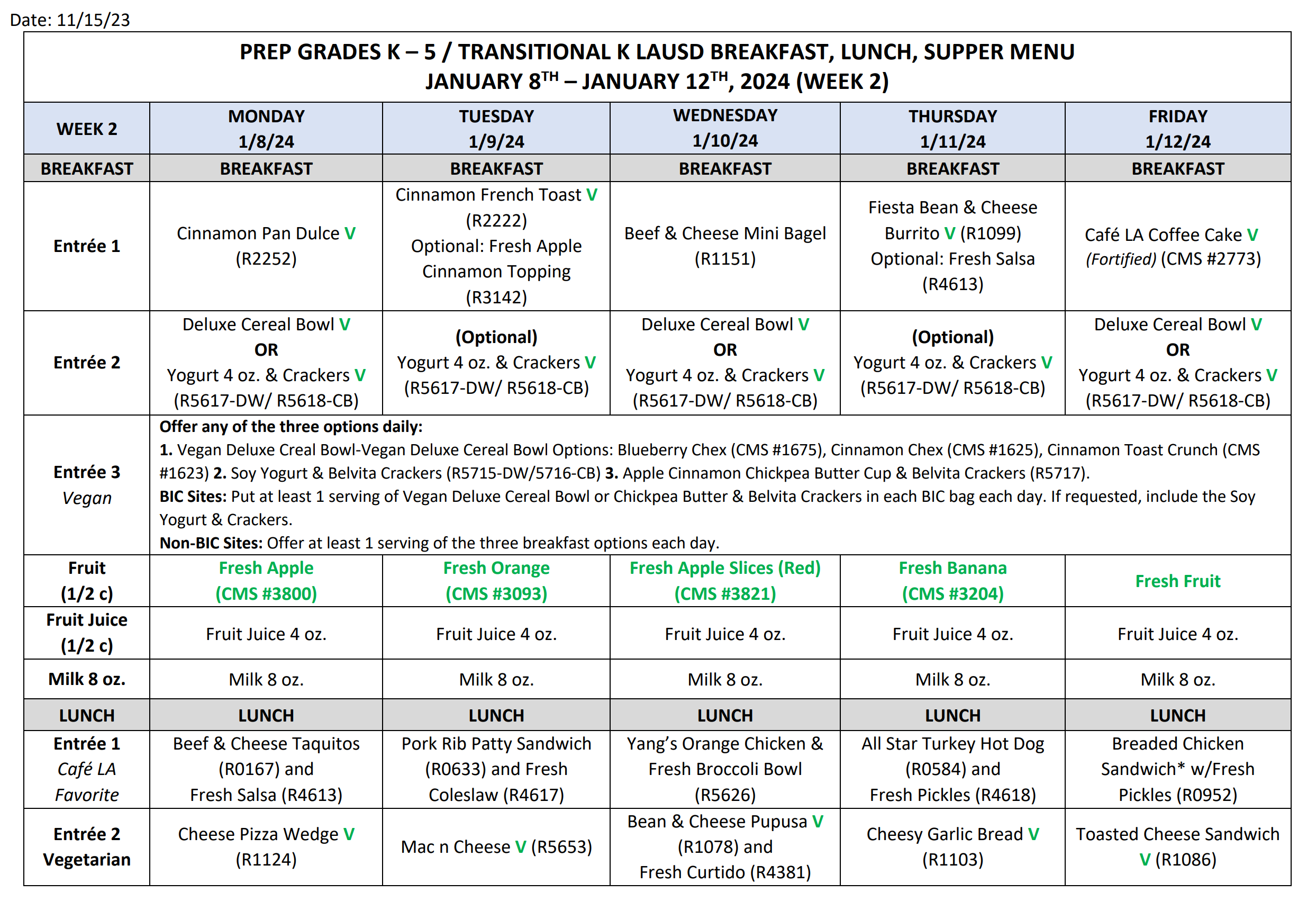 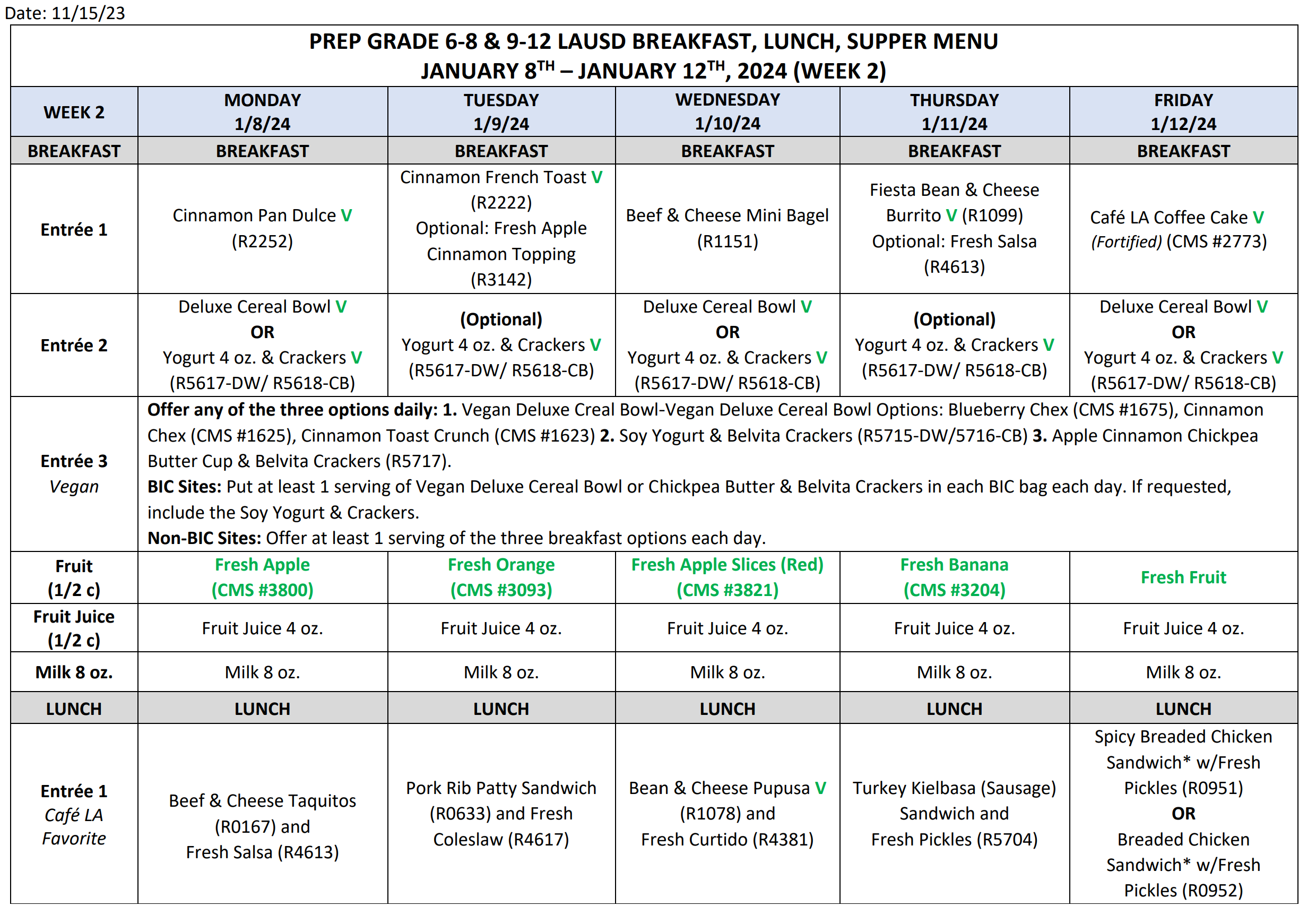 Window Lunch Service
Lunch Cart Service
Cafeteria Lunch Service
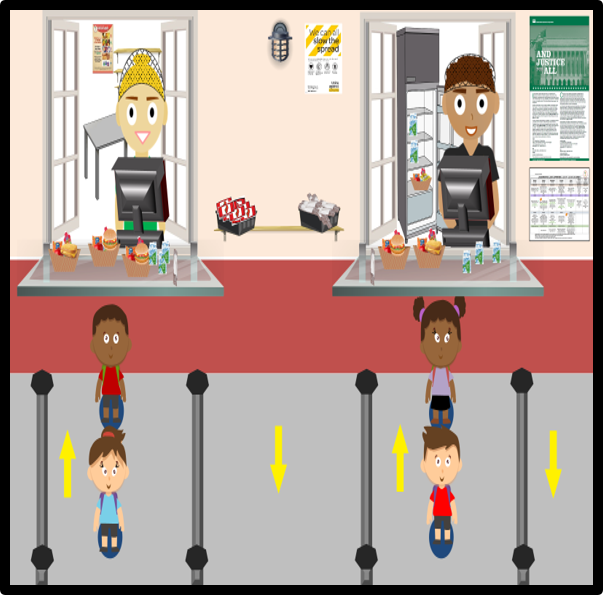 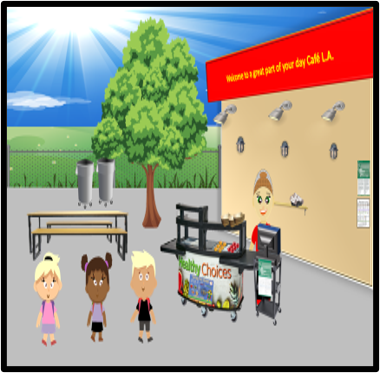 [Speaker Notes: TELL: Who’s getting hungry for lunch? Now that its almost time for lunch, let’s talk about some lunch rules!]
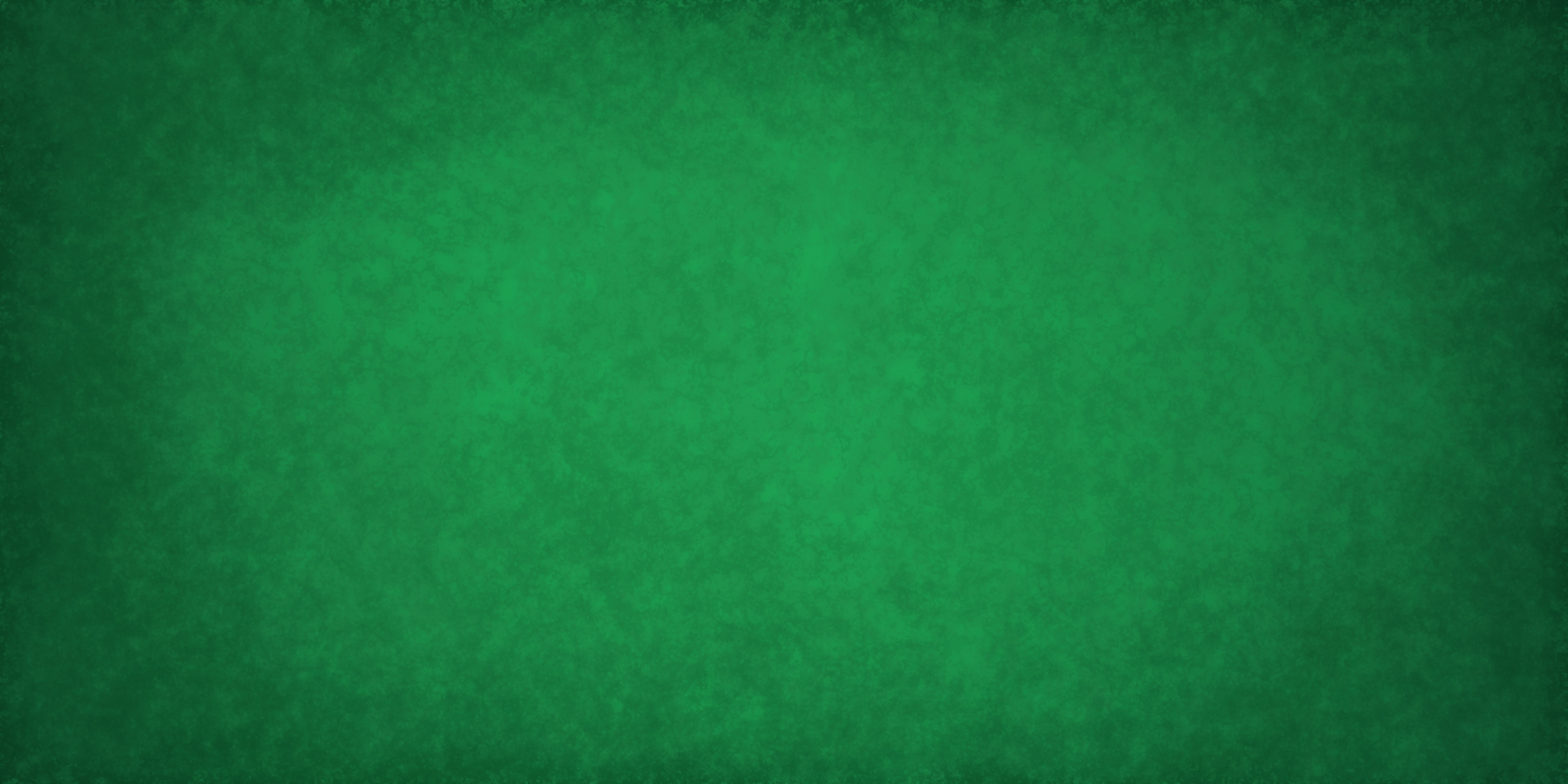 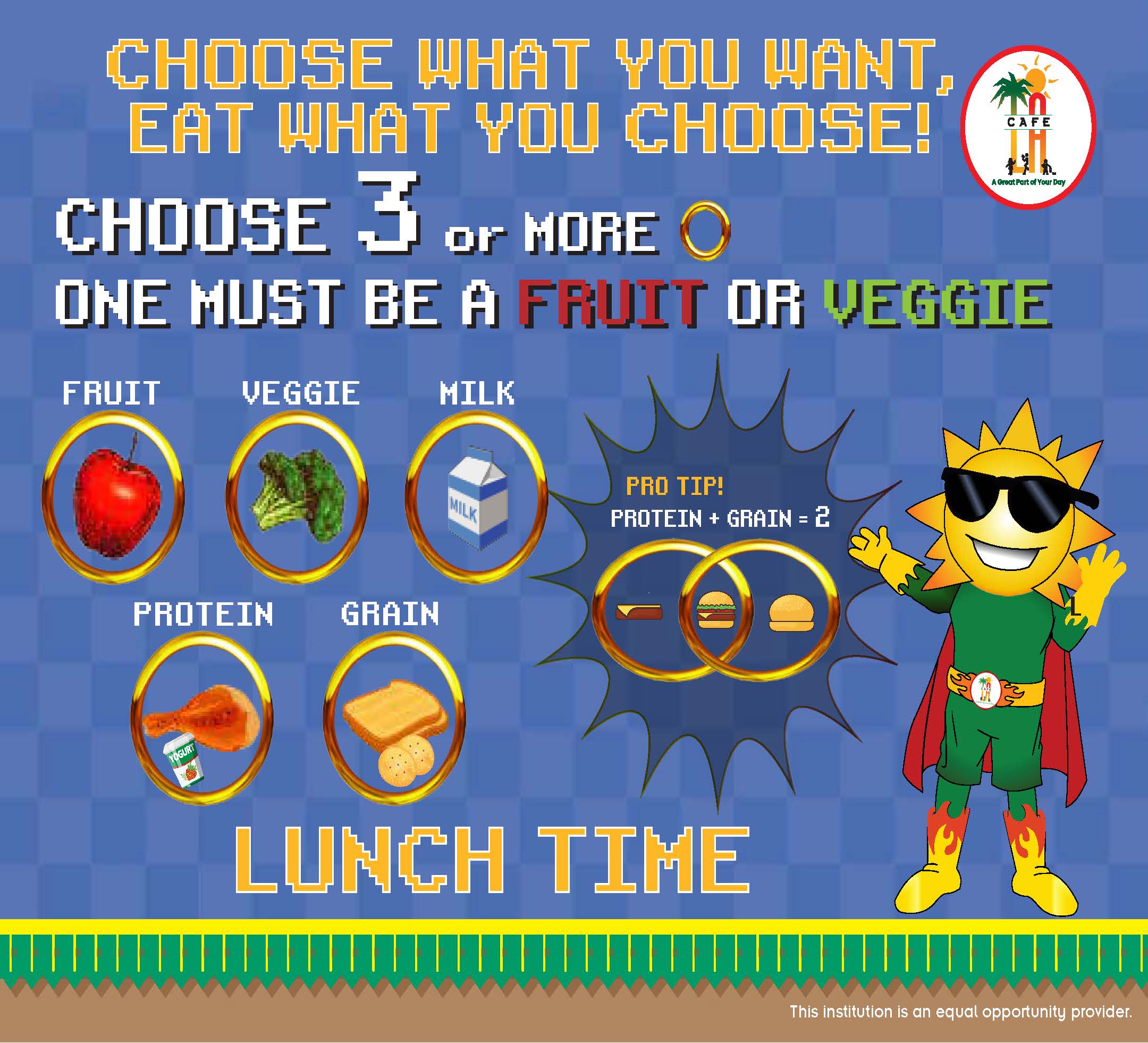 [Speaker Notes: READ: The Café LA Lunch sign is designed to facilitate the process of assembling a reimbursable meal by placing different colored star symbols to distinguish the different food components as well as the minimum selection requirements. Signage should be near the beginning of the serving line to help students select a reimbursable meal before reaching the POS.]
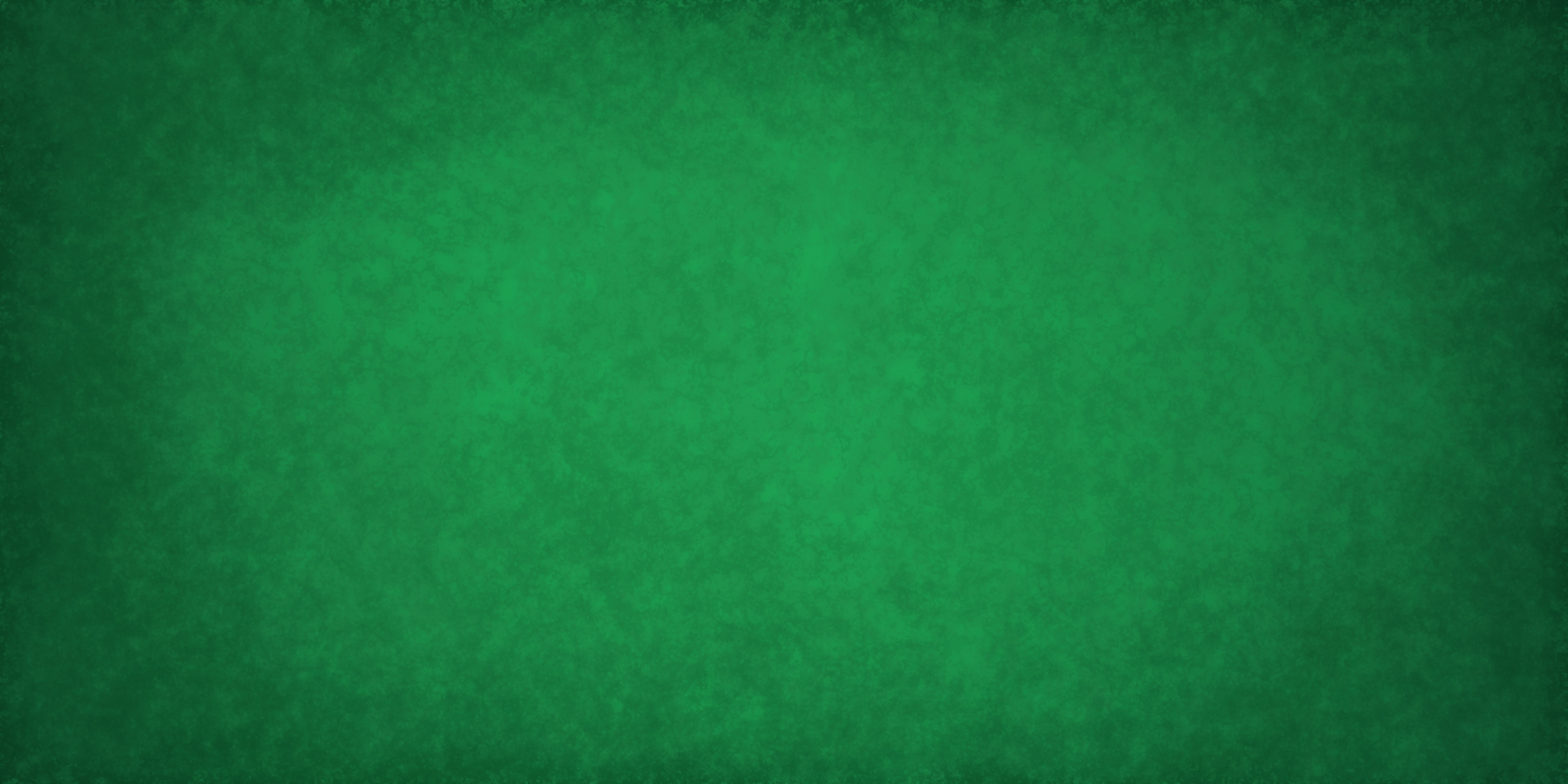 Remember, students DO NOT have to take all the food offered during lunch.
1 component
must be a
?
They must take 
at least
Fruit
or
Vegetable
3
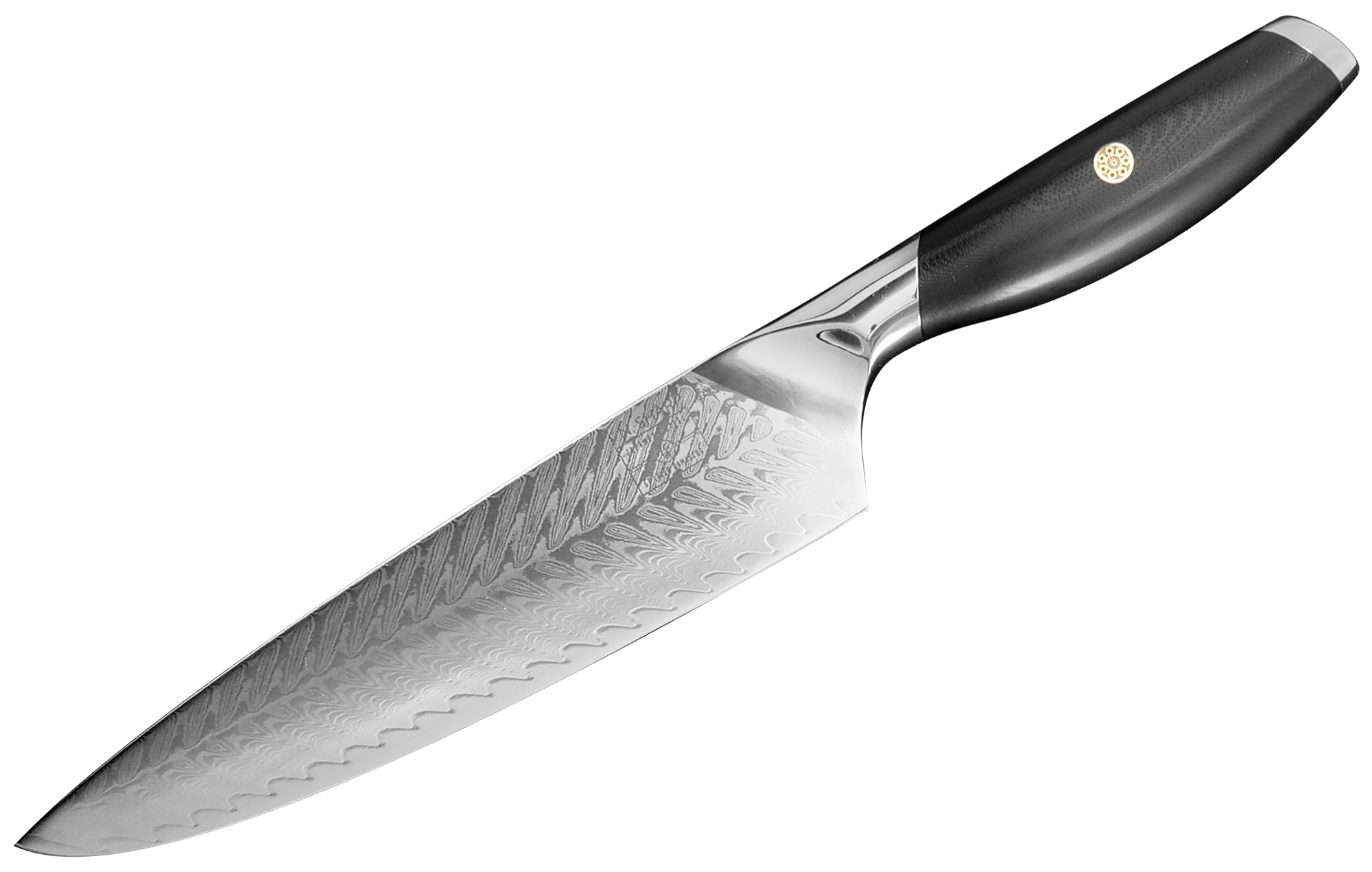 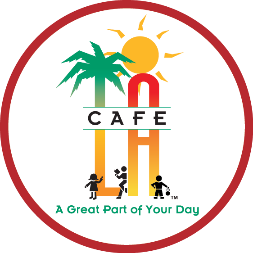 components
[Speaker Notes: Students do NOT have to take all items offered. The magic number to remember is 3. 3 components from lunch must be selected.]
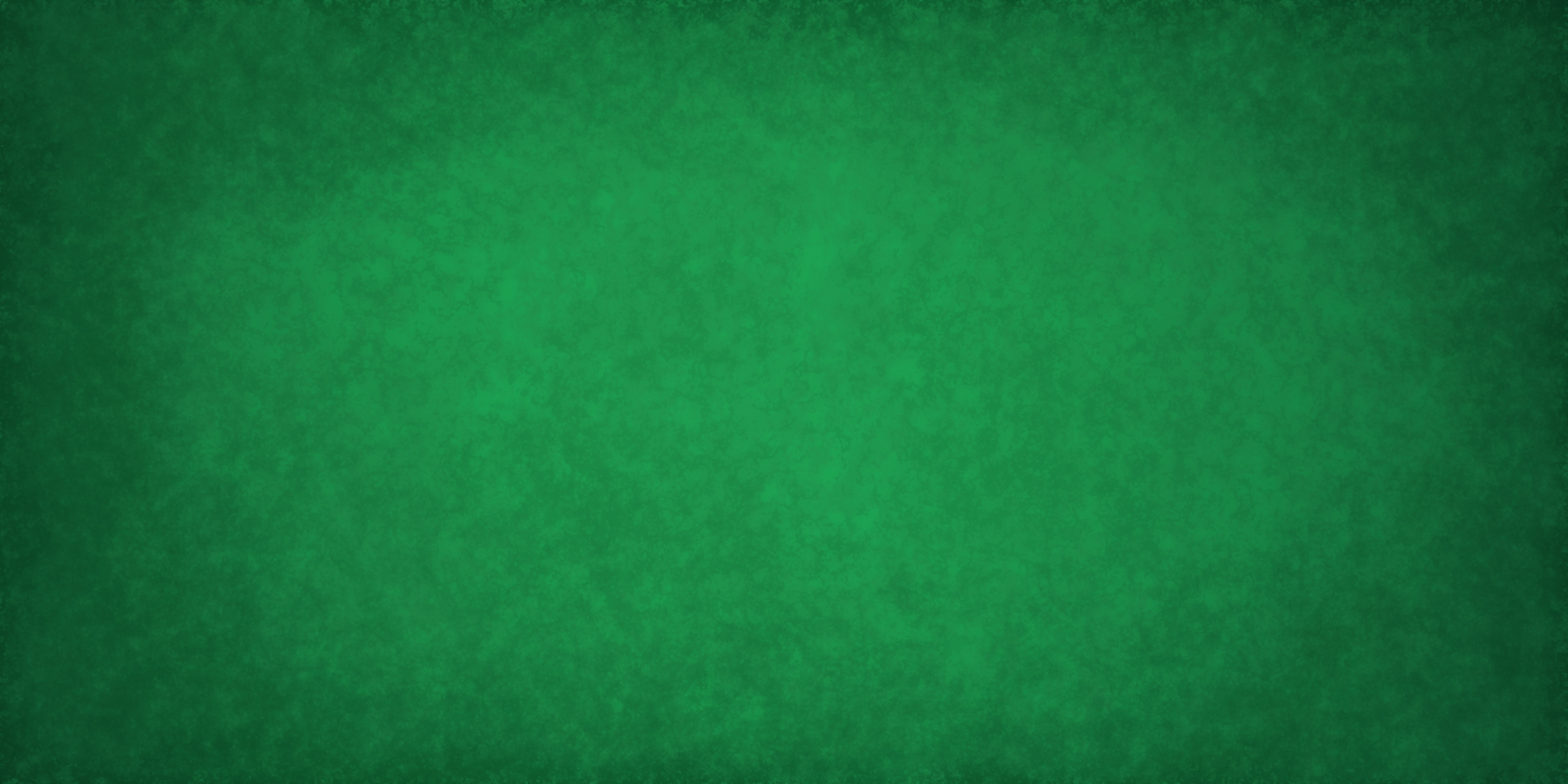 1 of the 3 components must be a
 ½ cup of fruit or  ½ cup of vegetable.
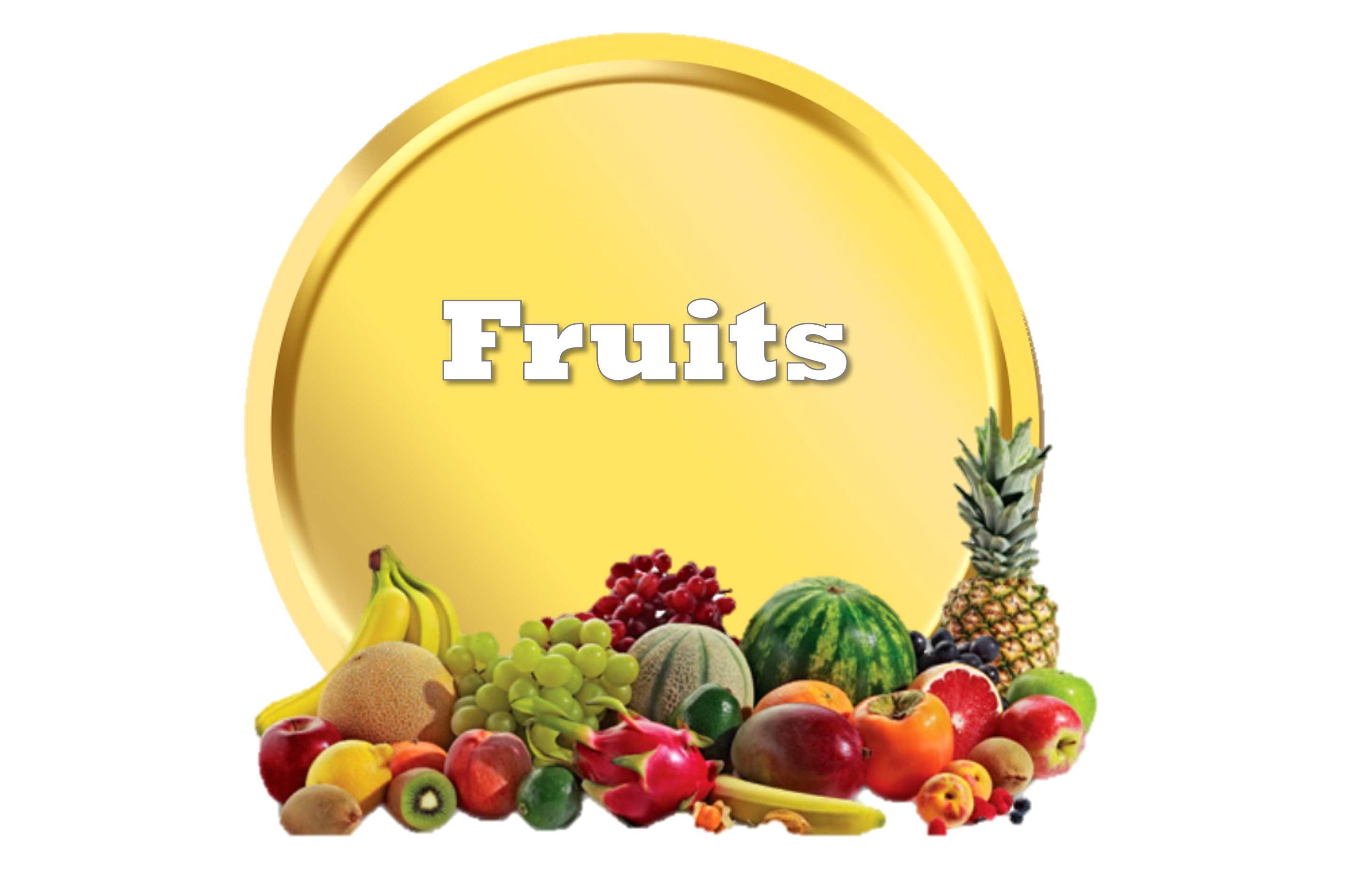 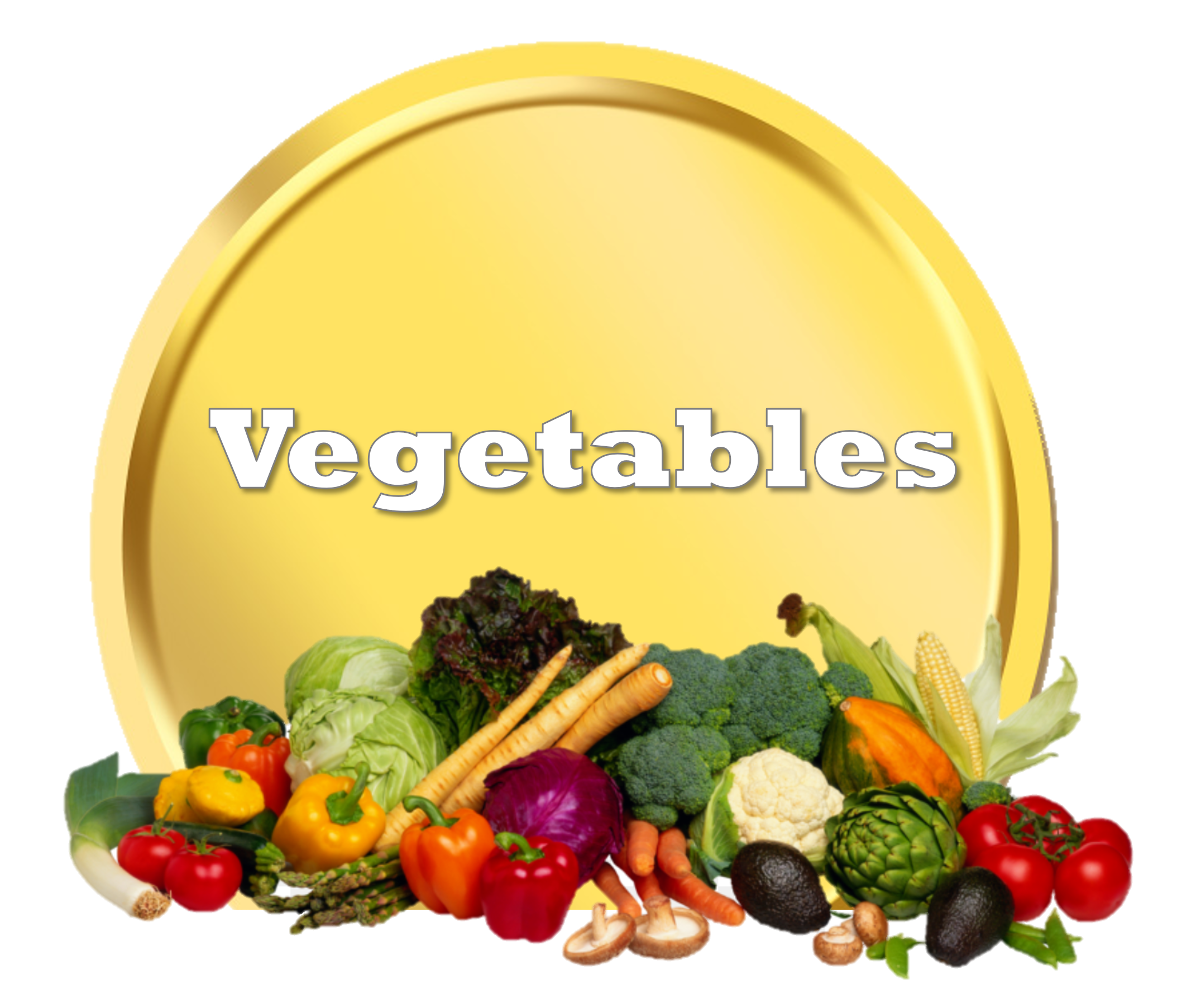 OR
[Speaker Notes: TELL: The rules of lunch are the students must select at least 3 components for lunch. 1 must be a ½ a cup of fruit or a1/2 a cup of vegetable.]
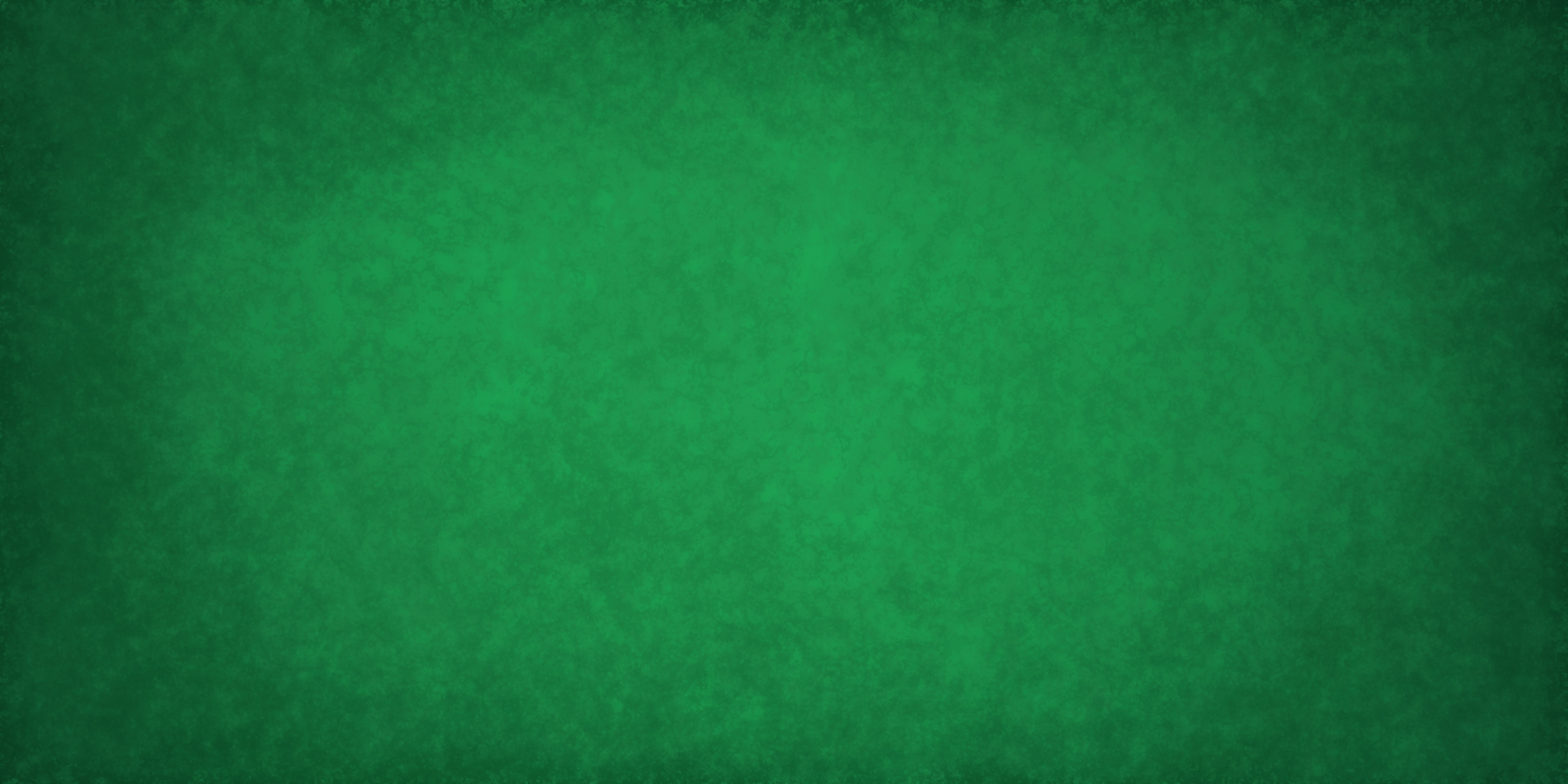 Entrees
1 Entrée = 2 or more components
Hamburgers have how many components?
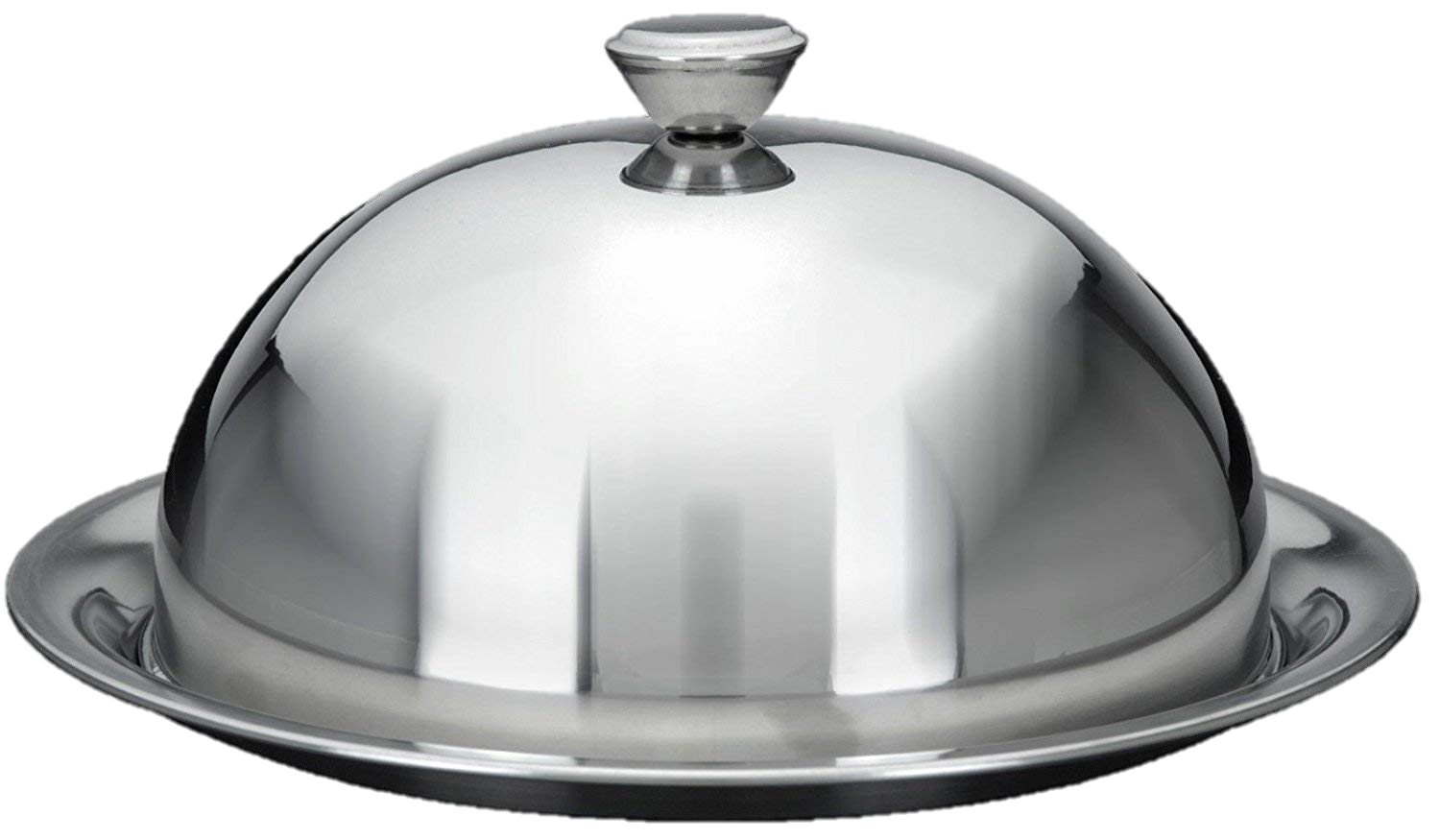 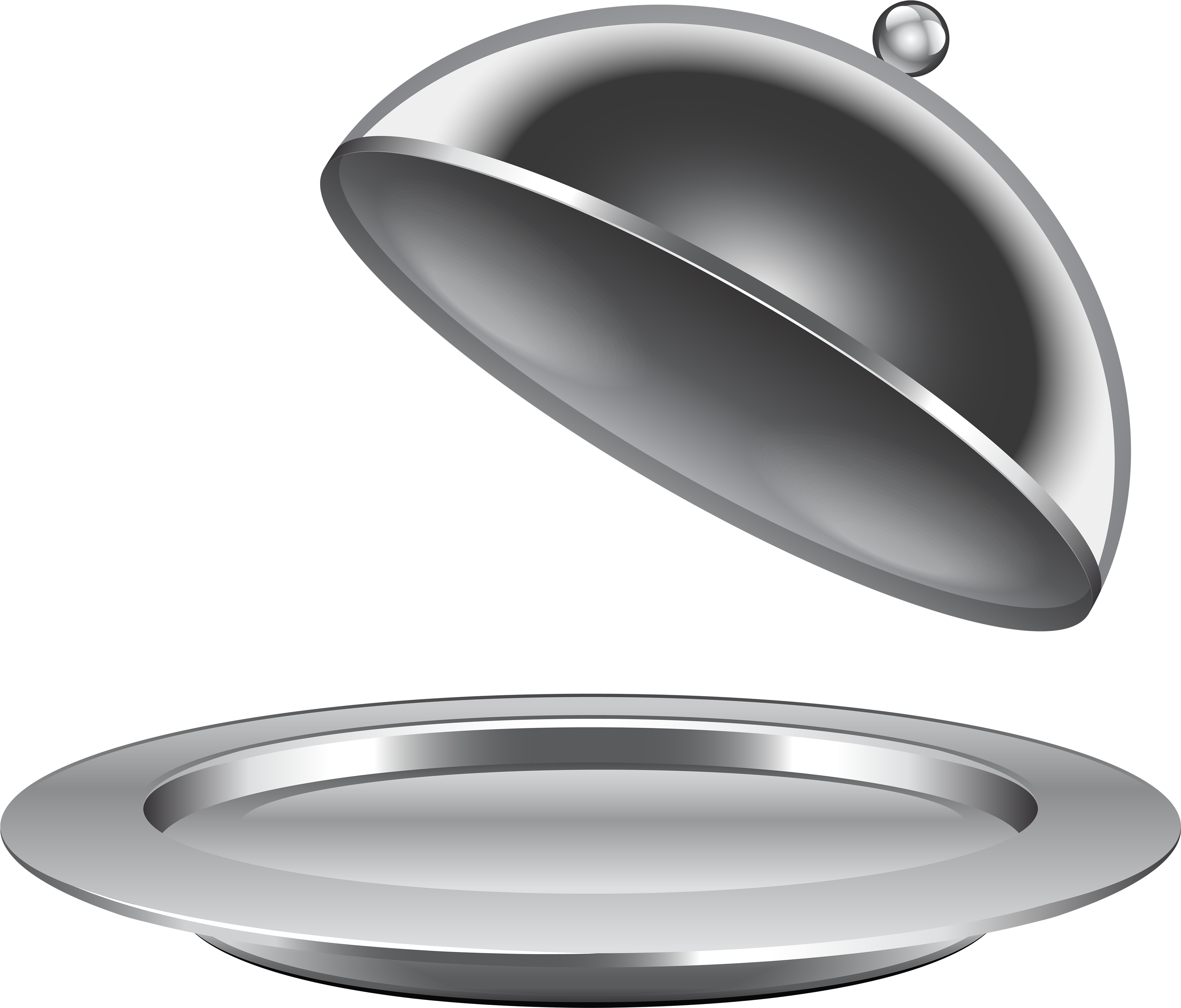 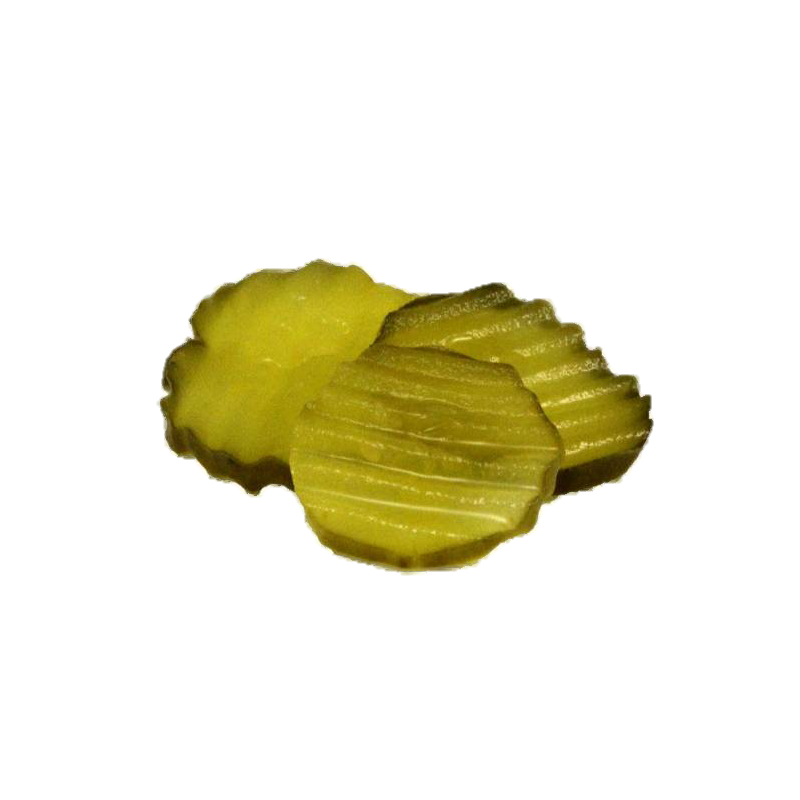 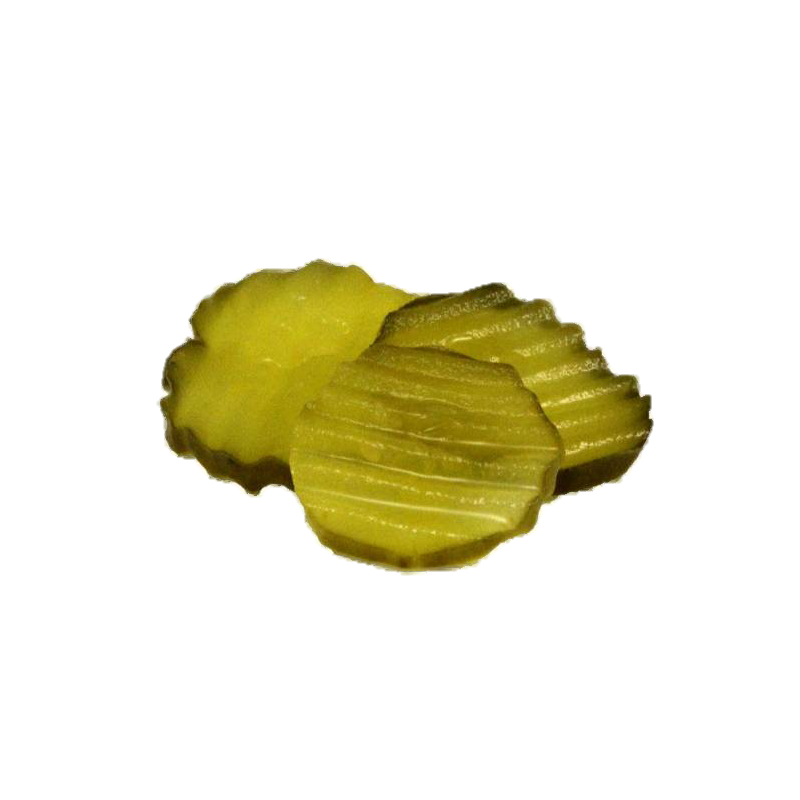 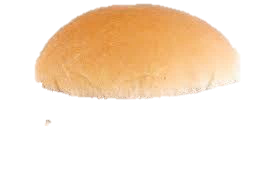 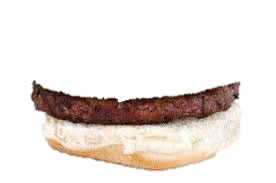 [Speaker Notes: TELL:  Some menu items will consist of 2 components or more (2 stars) Let’s break that down. As you can see here this burger has 2 components. The burger has the grain component and the hamburger patty contributes to the meat/meat alternative component. All they are missing for a full reimbursable meal is a fruit or vegetable.]
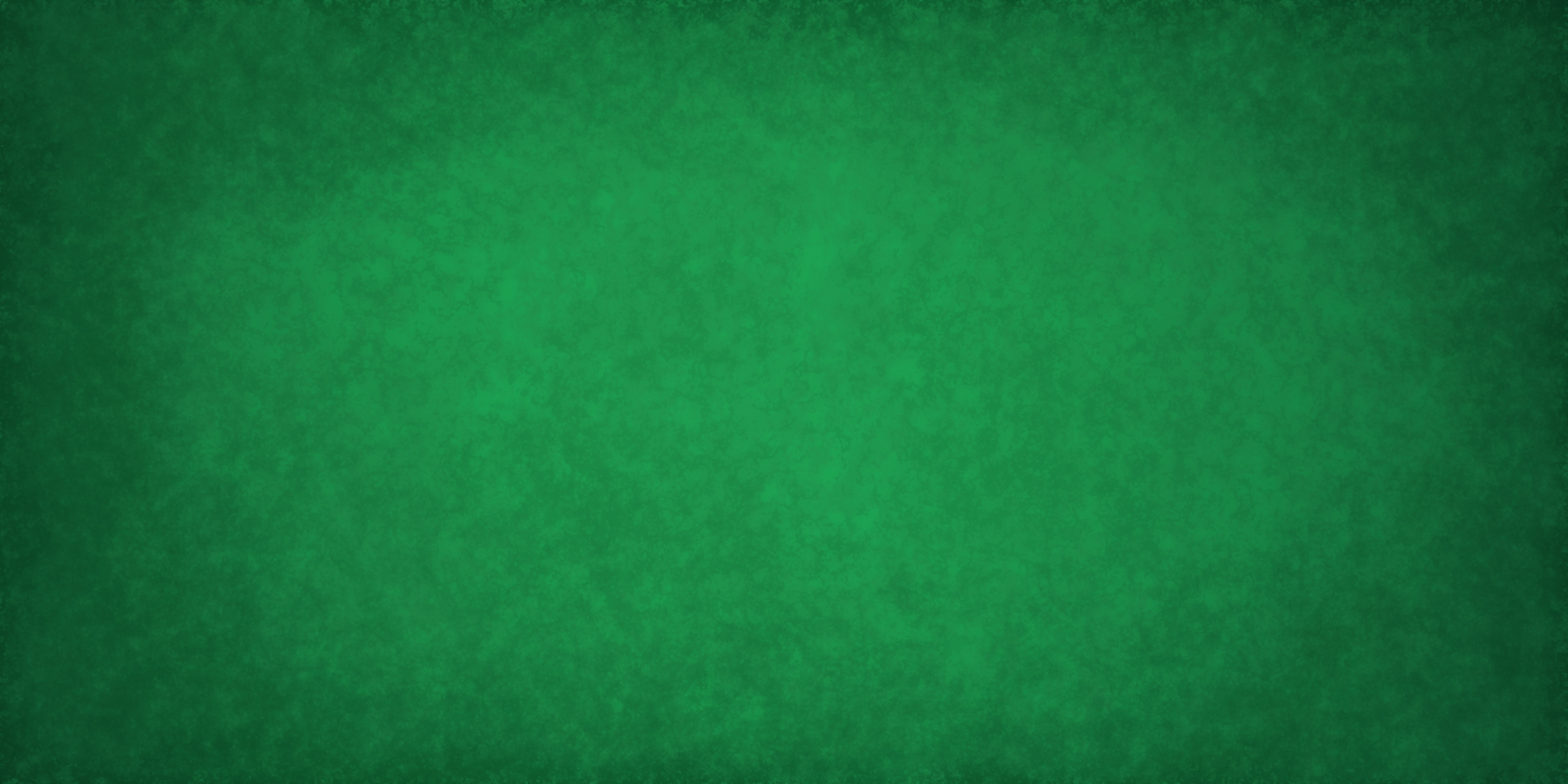 Pizza has how many components?
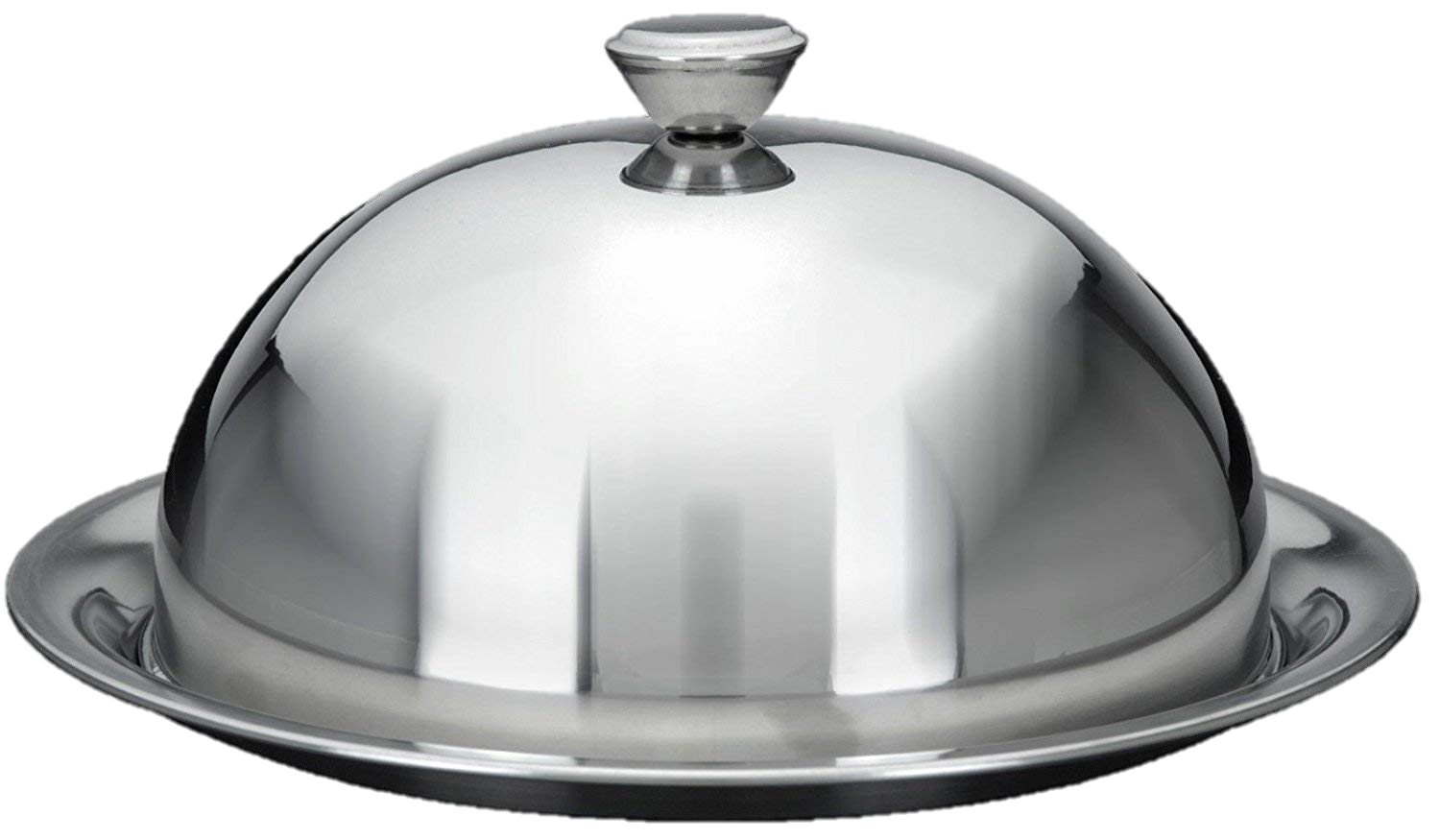 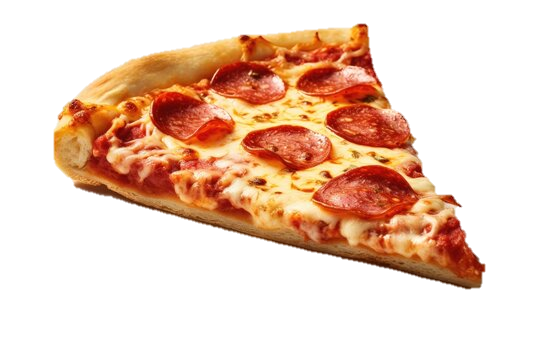 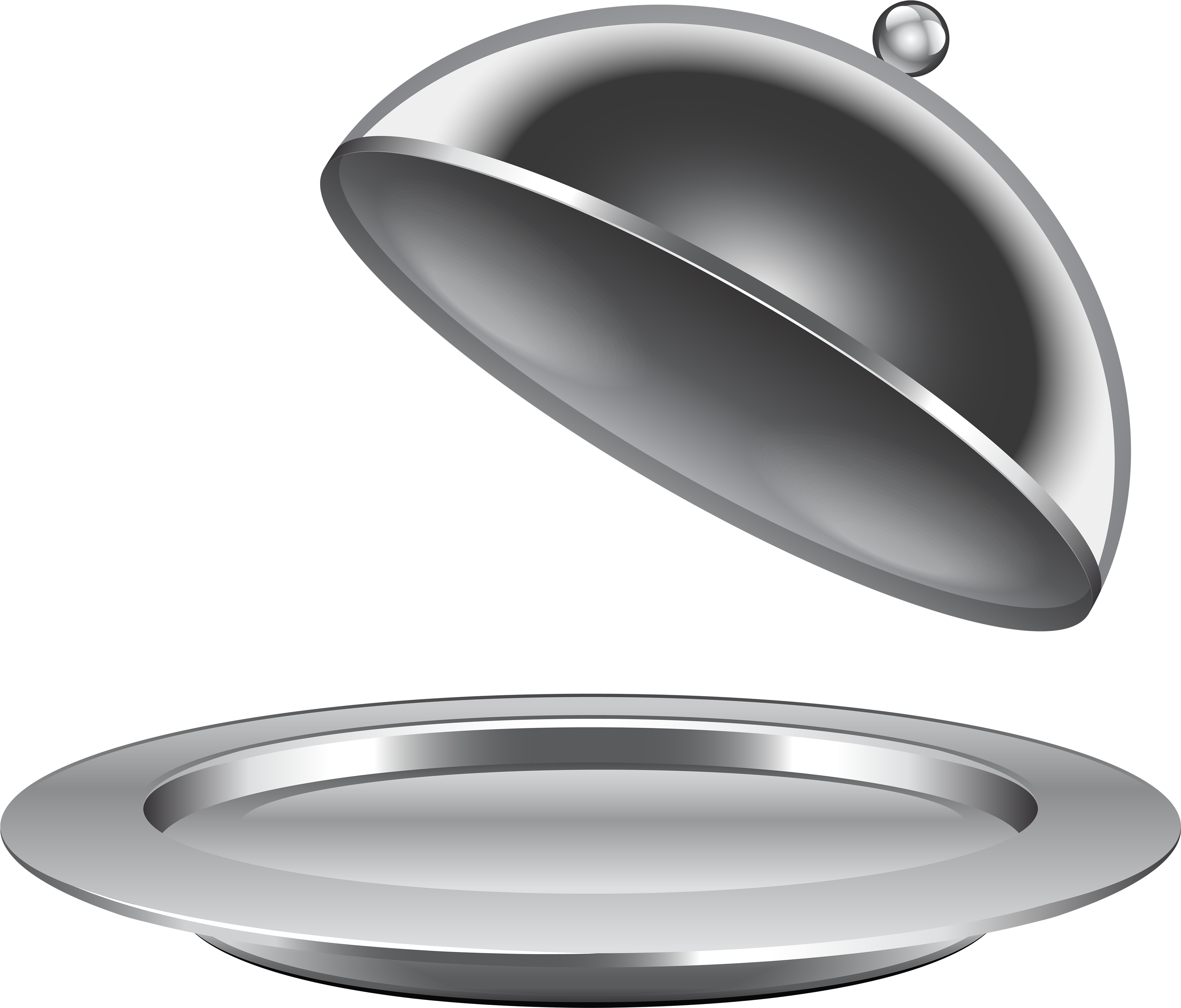 [Speaker Notes: On this next slide can you tell me how many components is this menu item and why? 


This pizza is 2 components that consists of the grain for the crust and the meat/meat alternative for the cheese and pepperoni.]
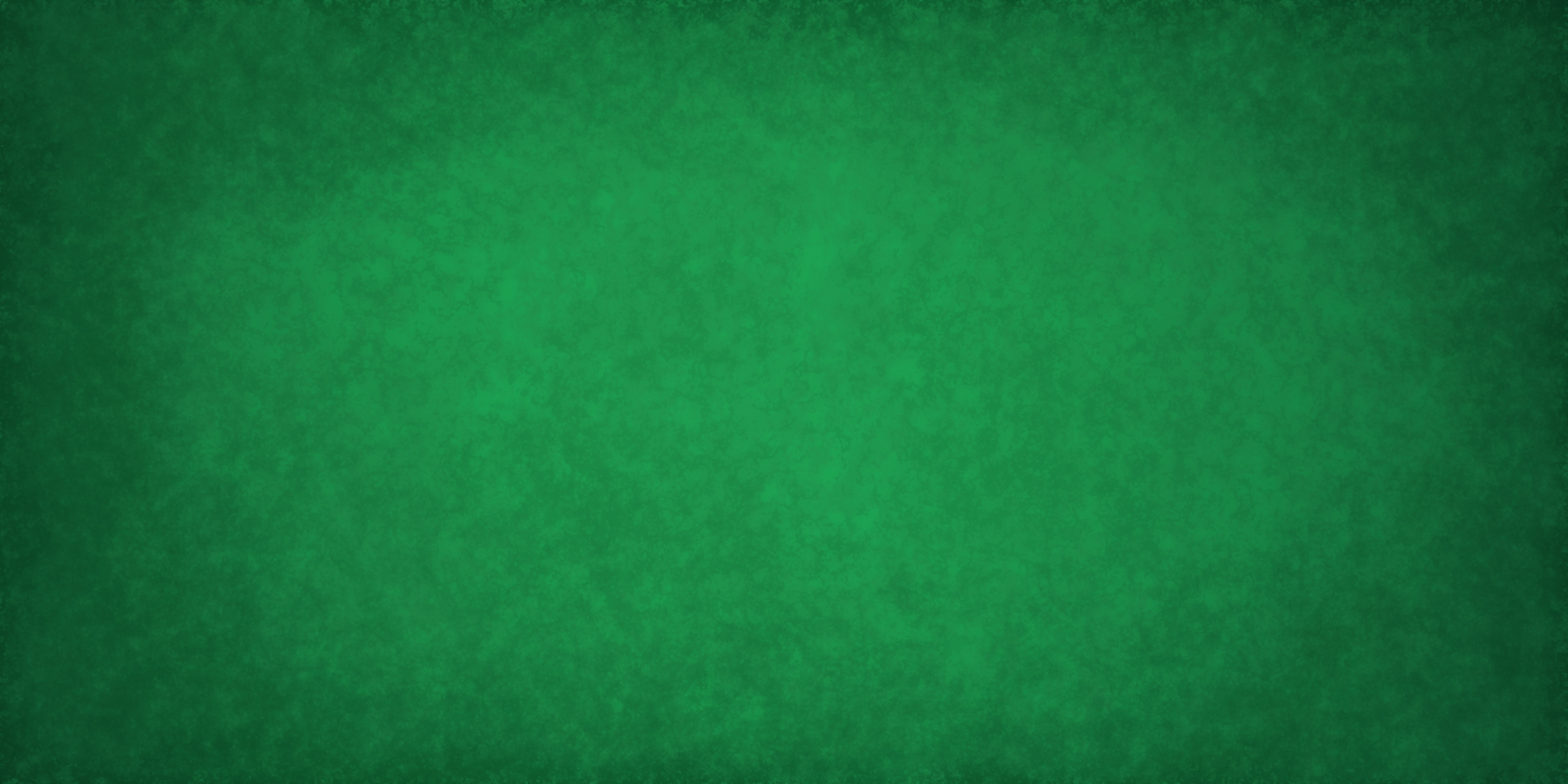 Orange chicken bowls have how many components?
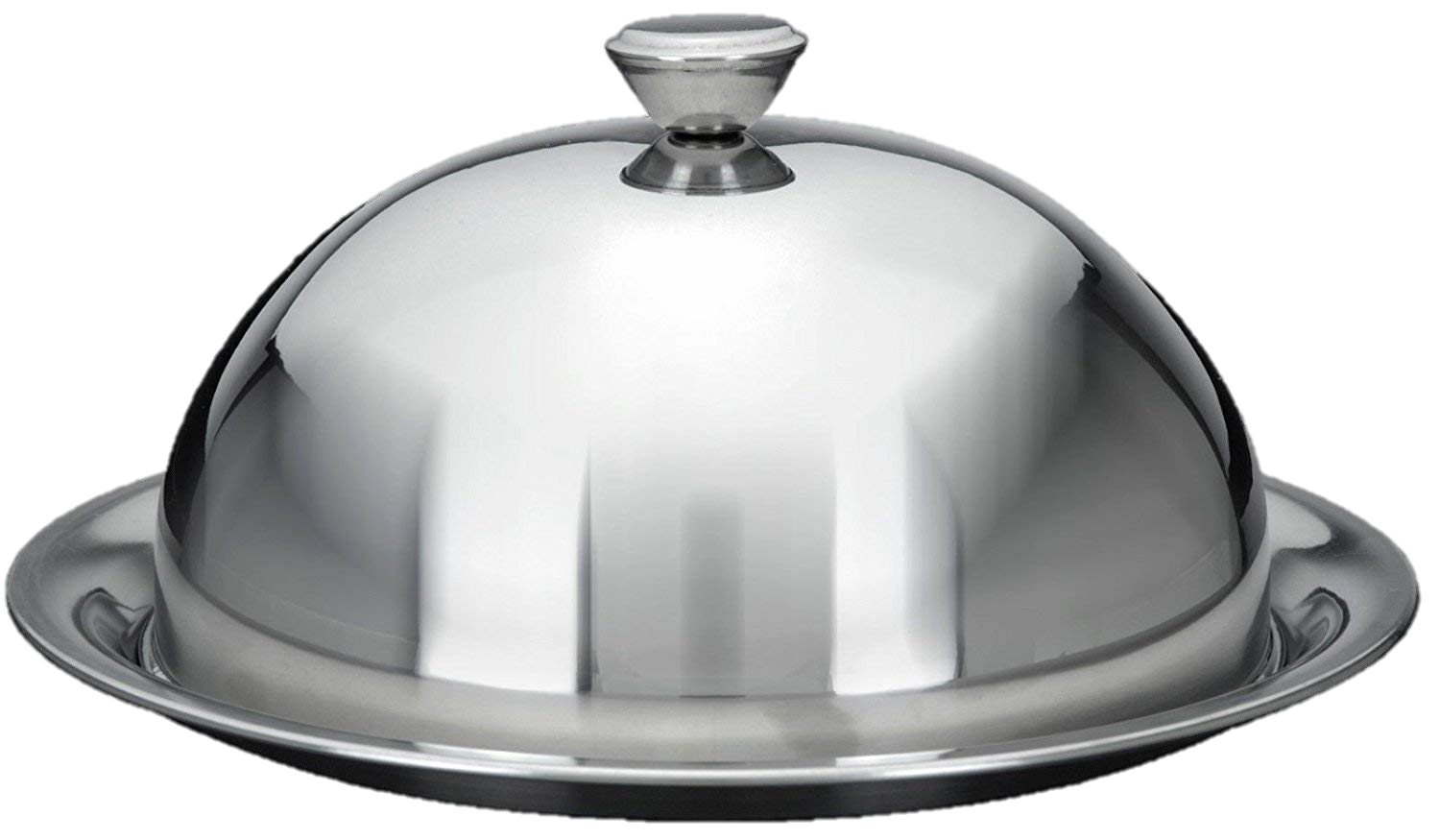 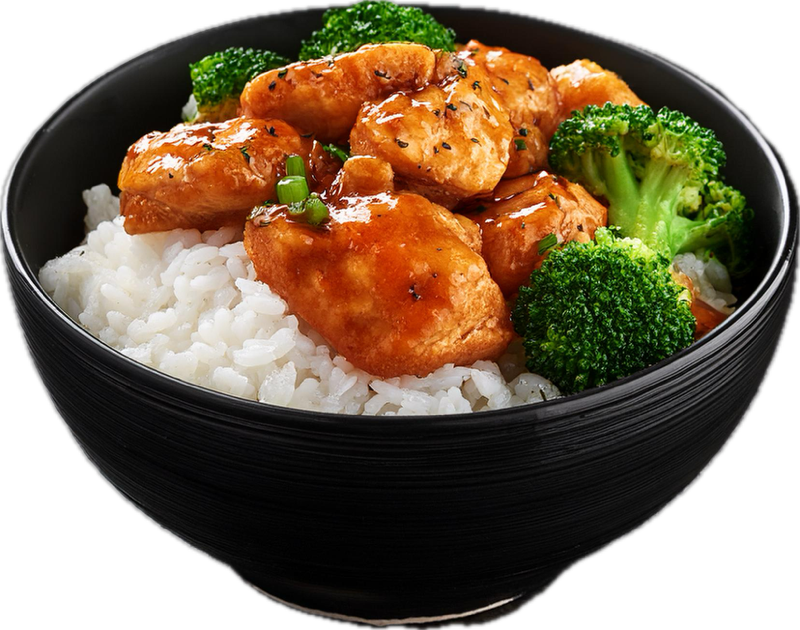 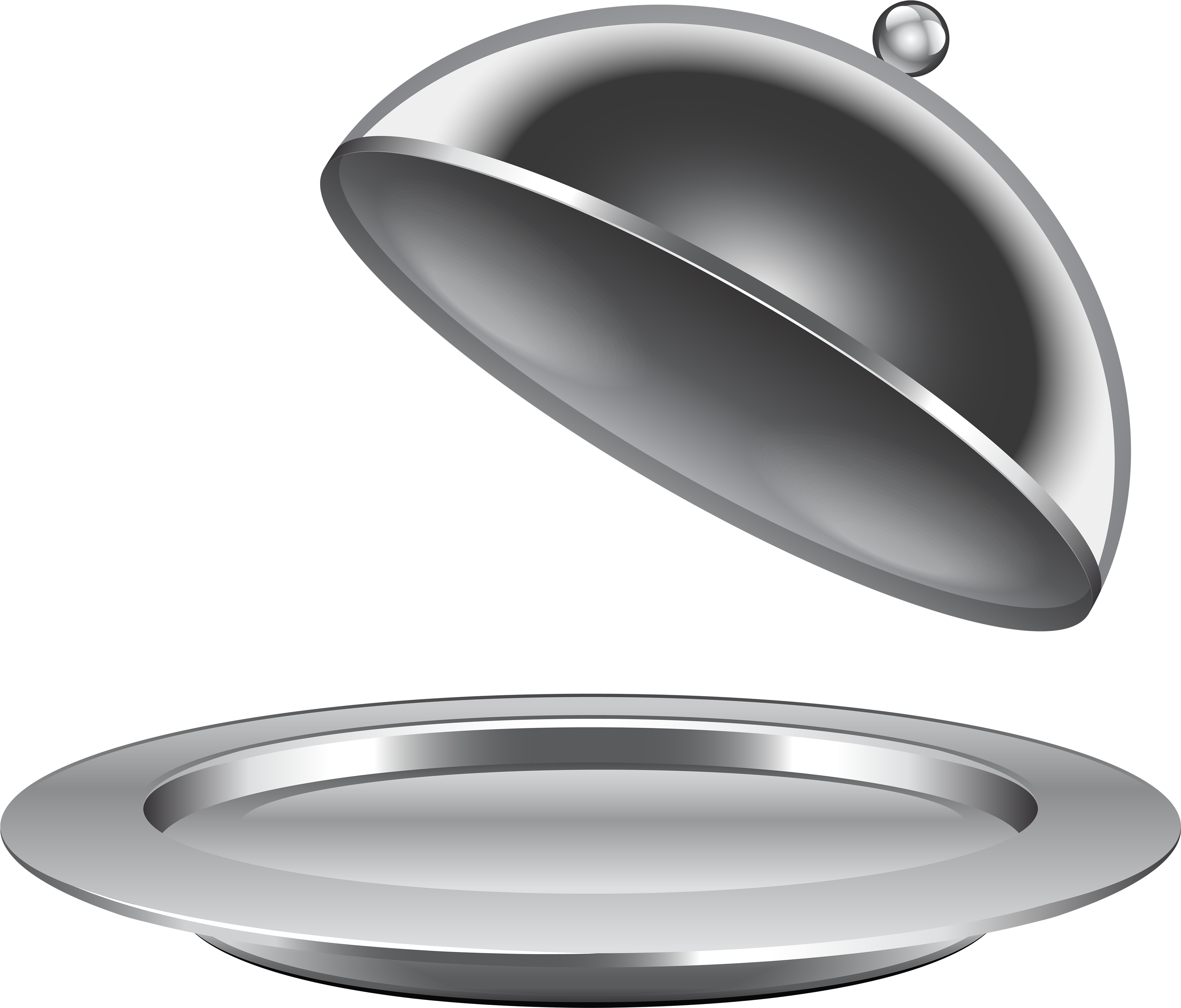 [Speaker Notes: Let's go through one more example? Can anyone tell me how many components is this menu item and why?


This menu item is 3 meal components the rice is the grain, the chicken is meat/meat alternative, and the broccoli is ½ cup of vegetable.]
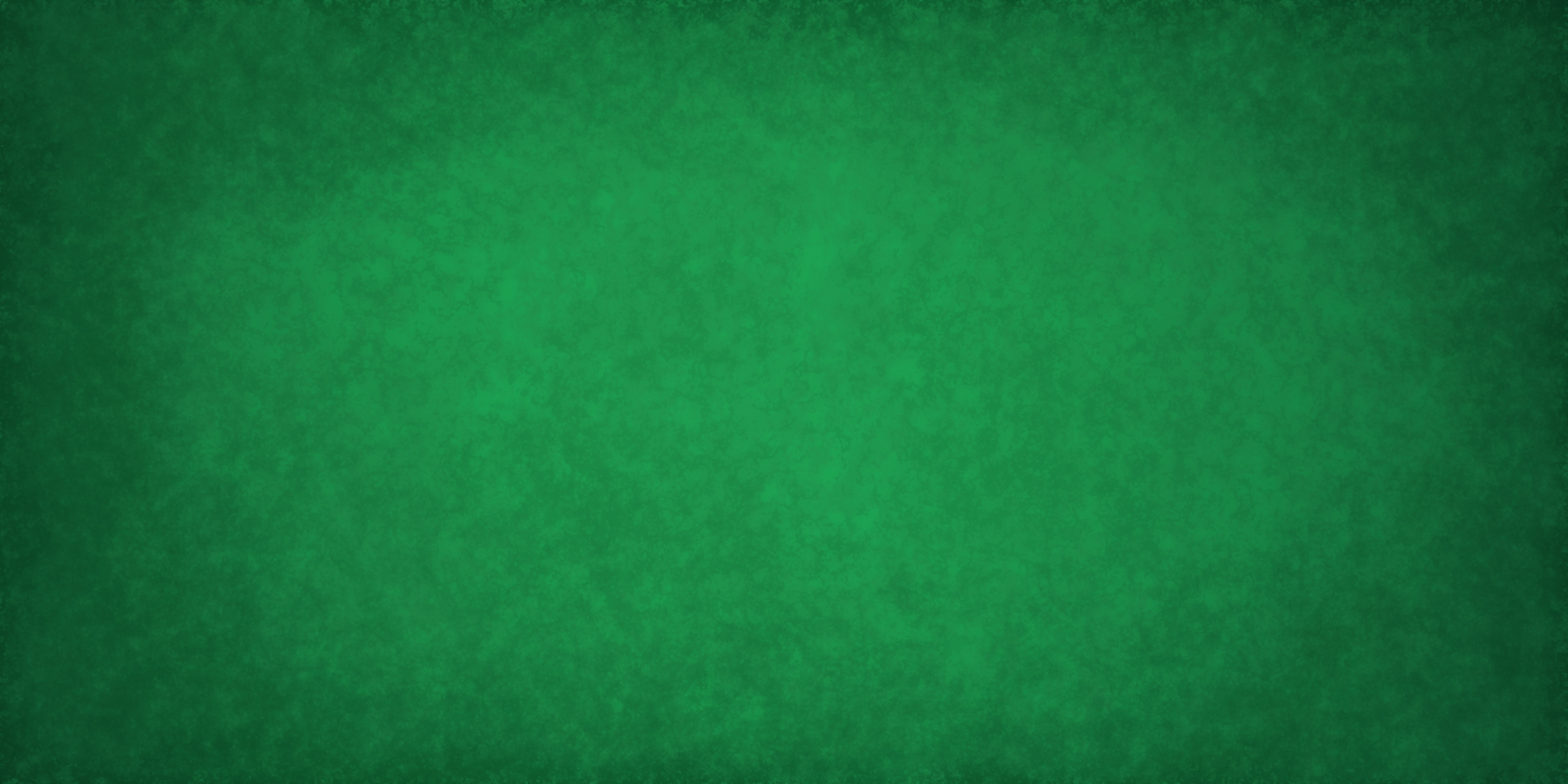 Some entrees have vegetables that may or may not meet the ½ cup requirement in order for it to be a reimbursable meal.
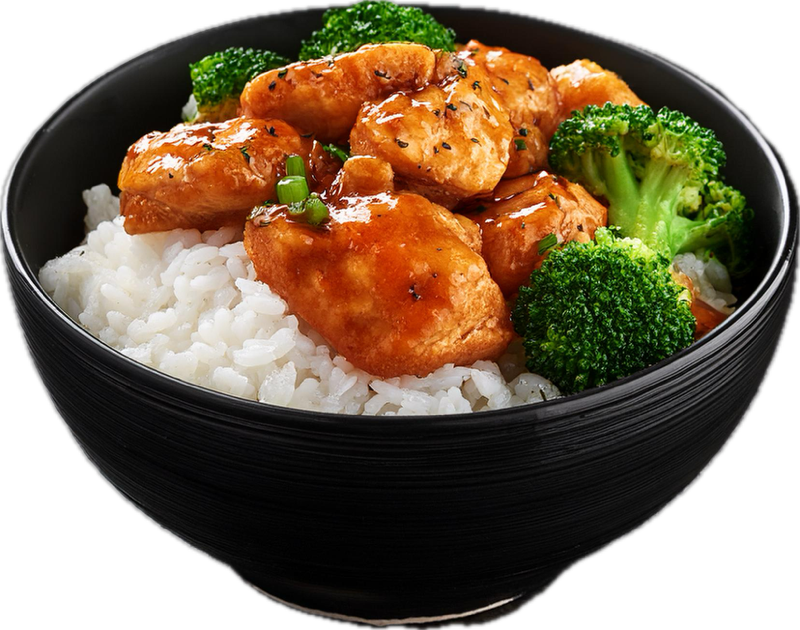 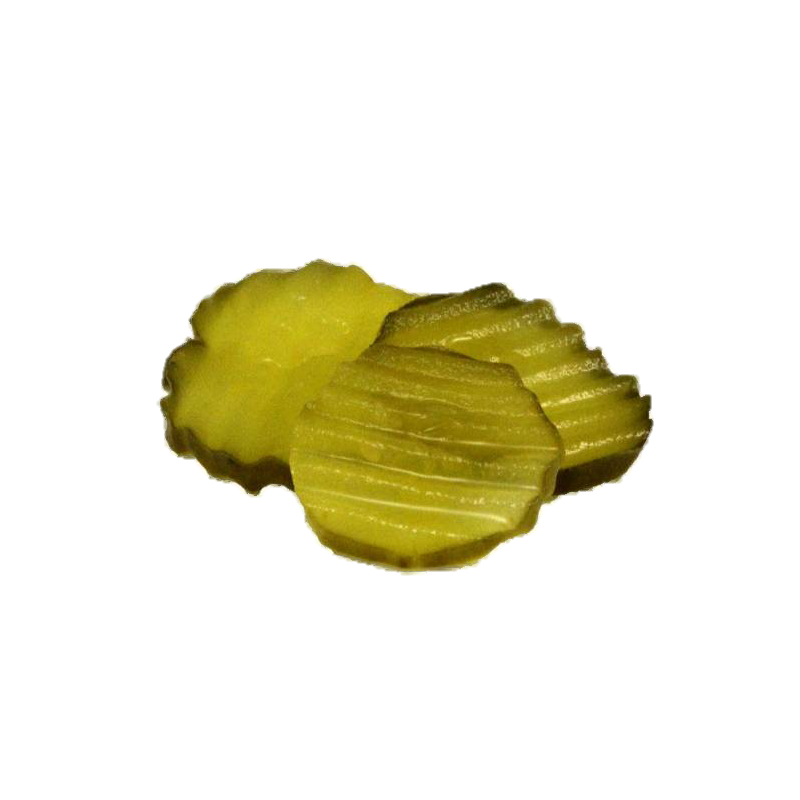 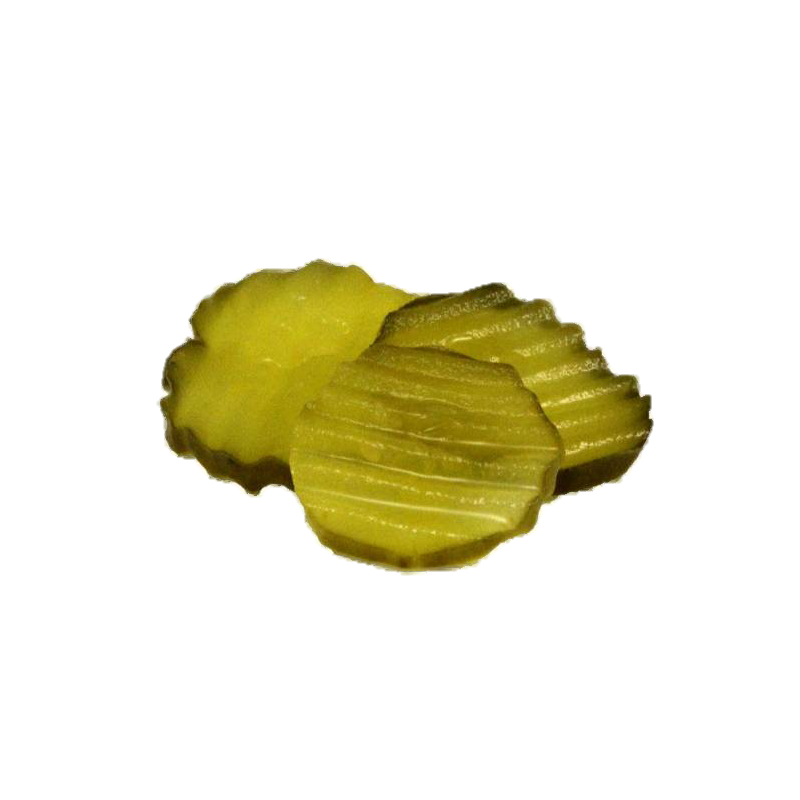 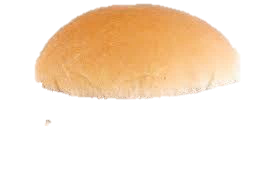 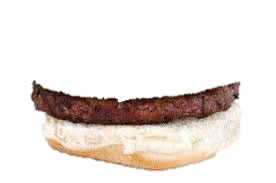 [Speaker Notes: Make sure you are reading the meal contribution list and recipe to see if the vegetable meets the ½ cup reimbursable meal requirement. 

Using the meal contribution list can you tell me which of these items does not have a ½ cup of vegetable?]
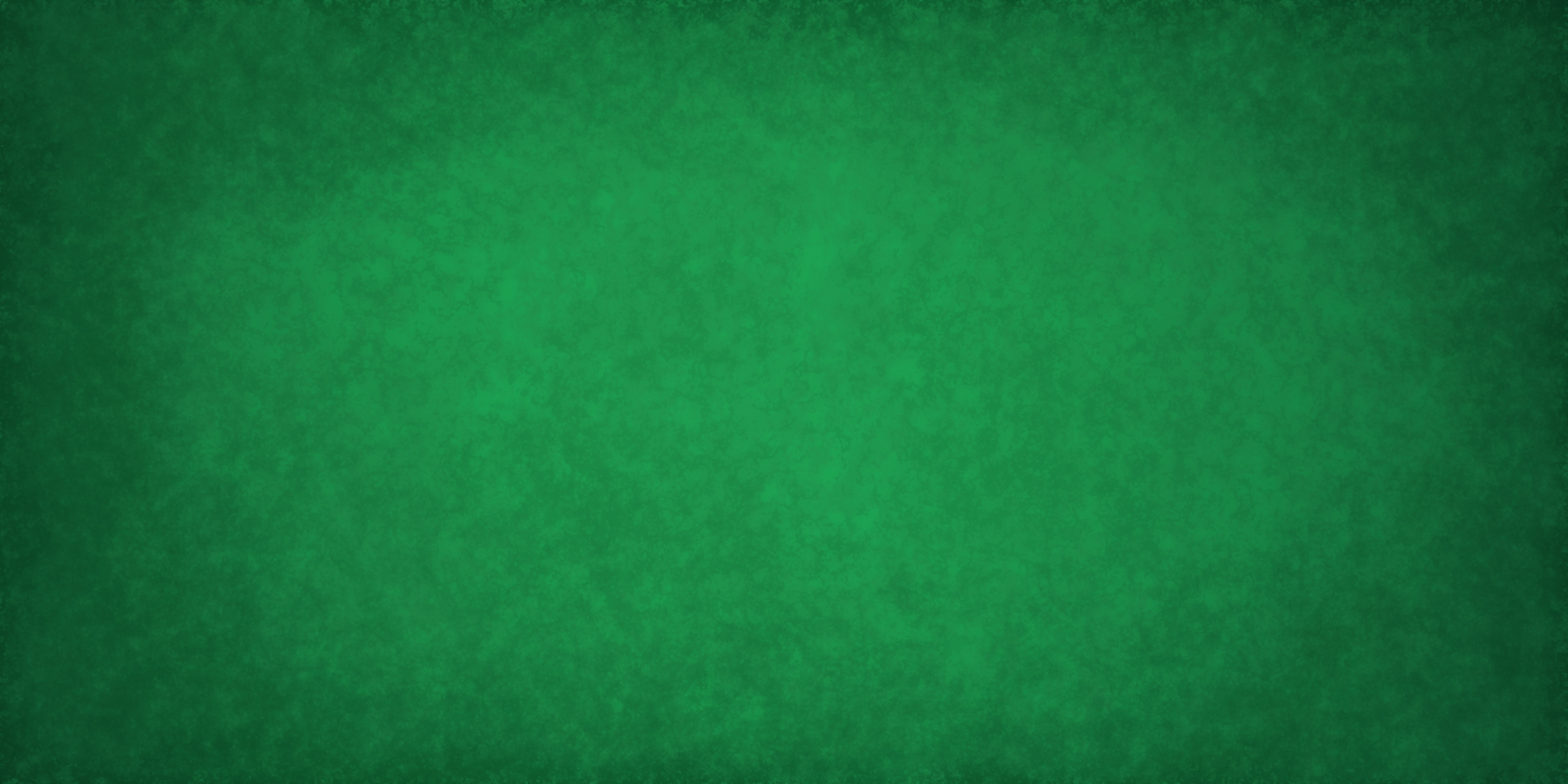 Menu Contribution List
When making substitutions to the menu, refer to the Menu Contribution List to ensure the meal pattern requirements are met.
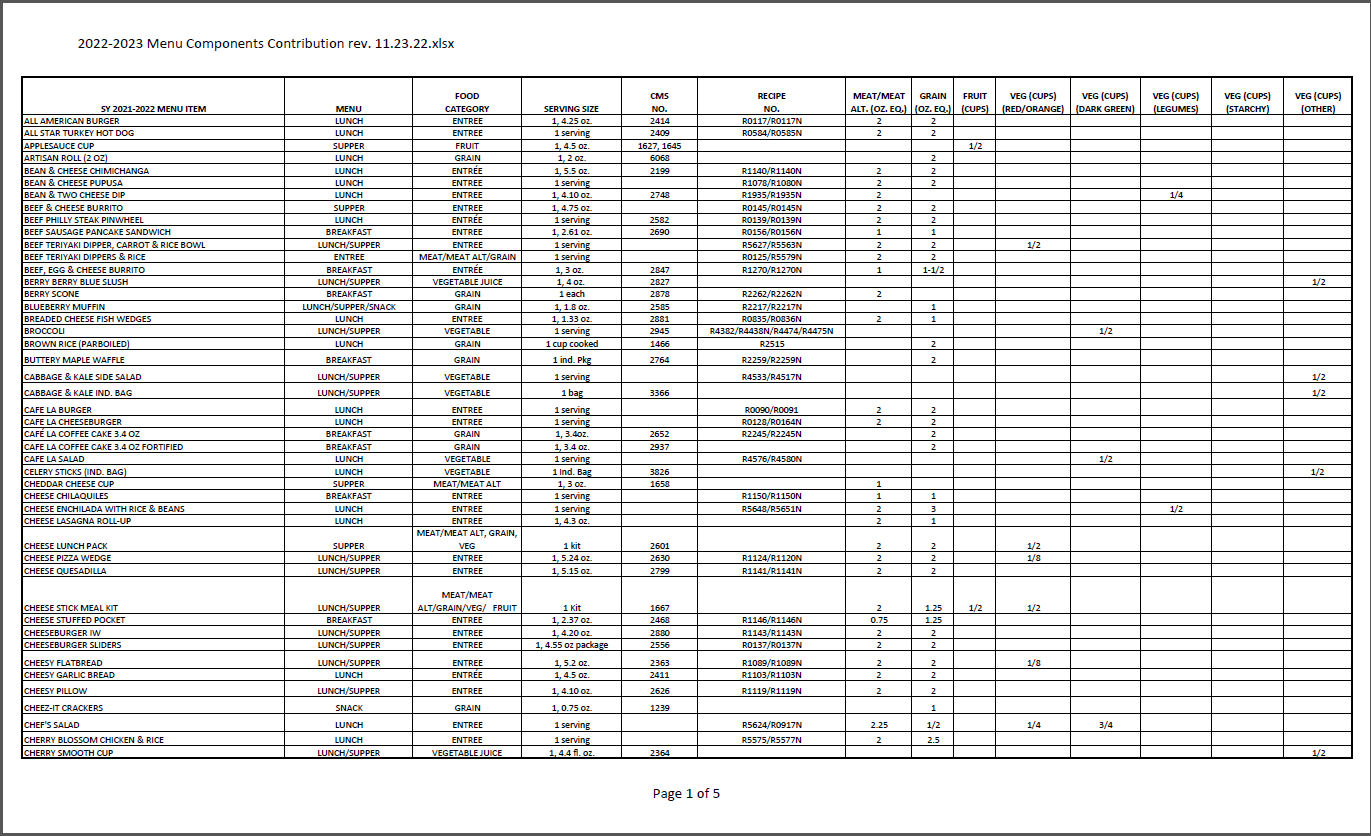 2024-2025 Menu Components Contribution
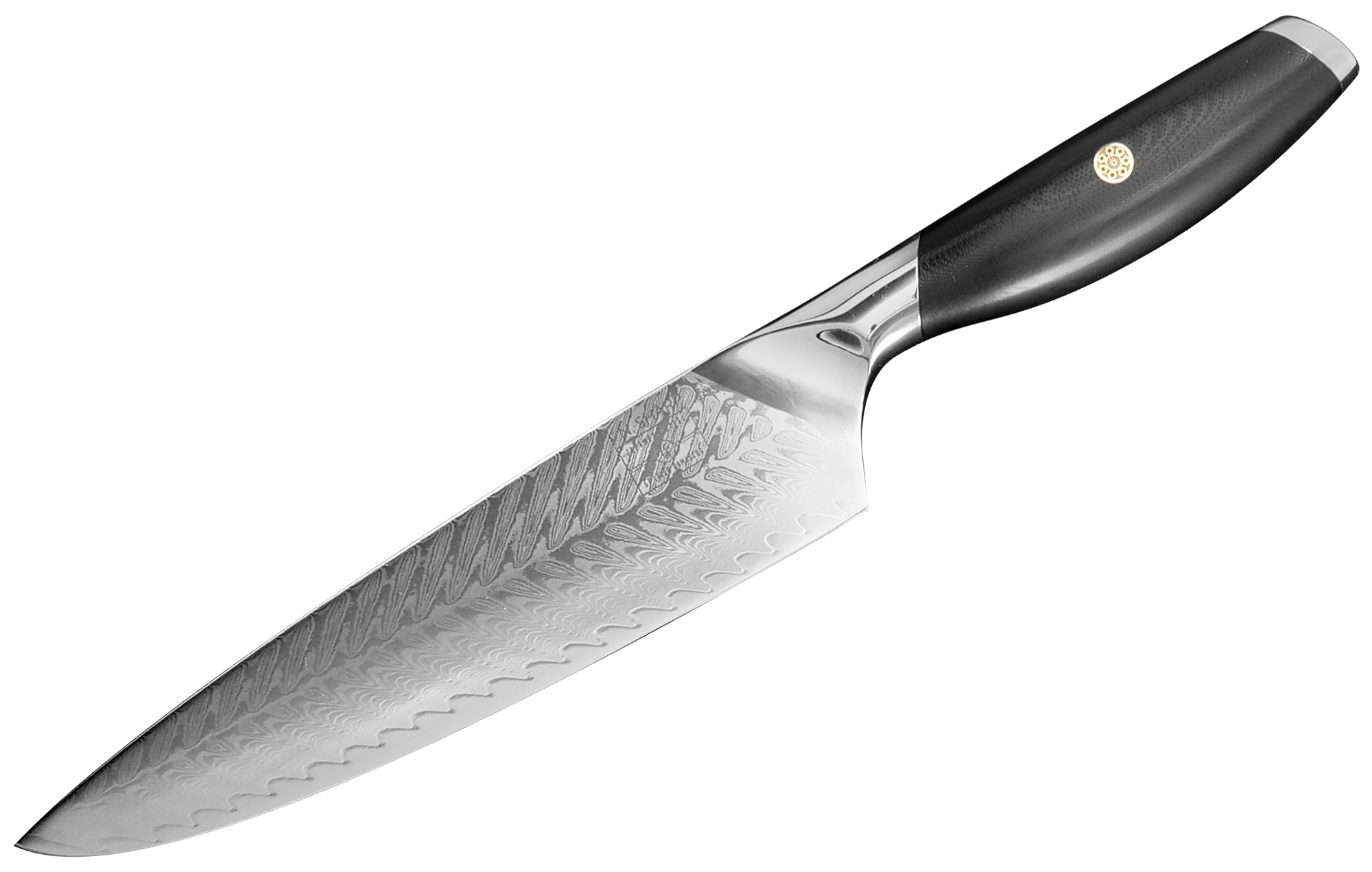 [Speaker Notes: The menu contribution list will give you the serving amount for each item/ compinent a student needs based on their age, grade, and standard set by the U.S.D.A. This is the reason it is important food service staff follow the recipes set forth, when preparing and serving meals. This ensures each student is getting the proper nutrition to achieve excellence in the L.A.U.S.D. In addition, if you need to make substitutions for any items you can]
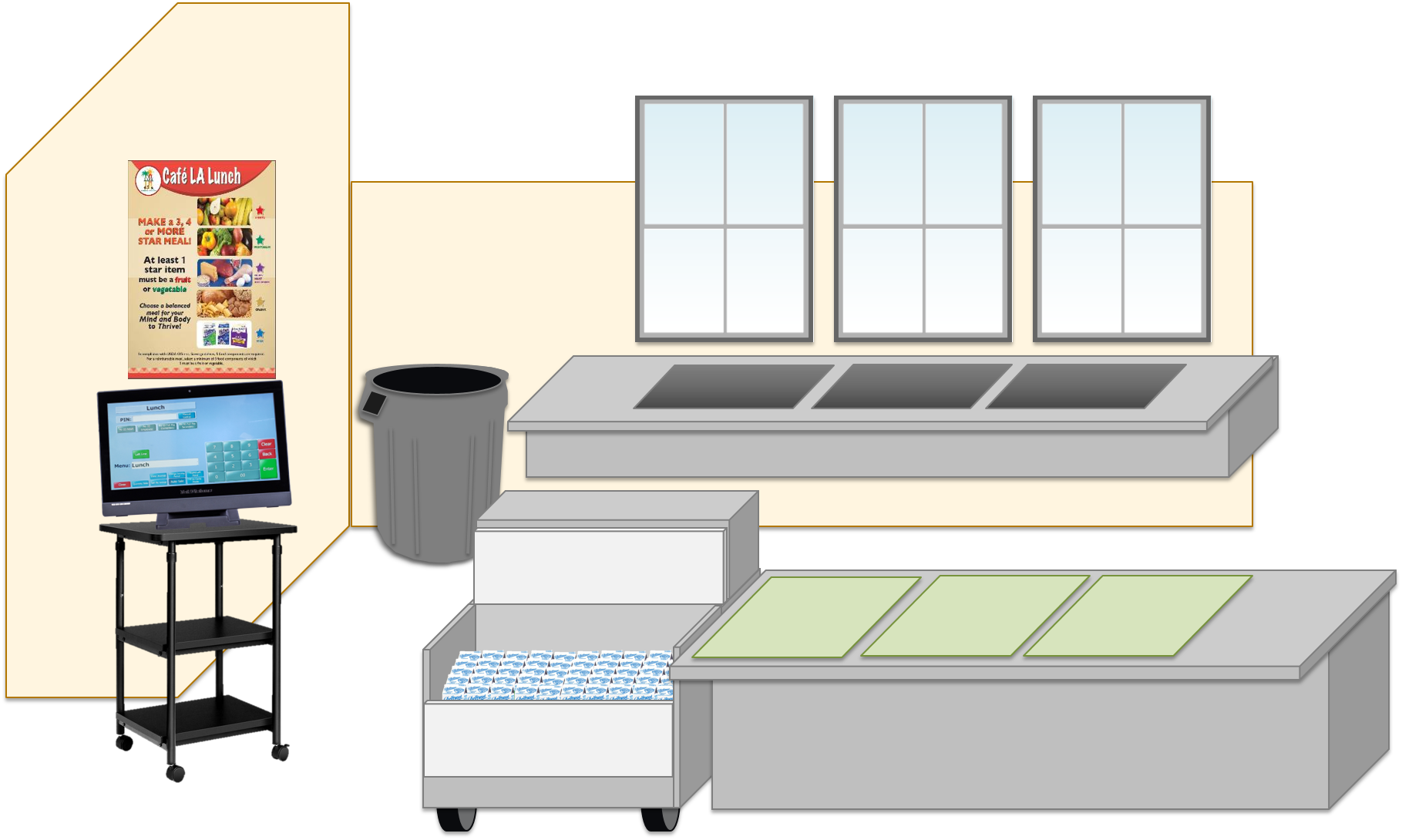 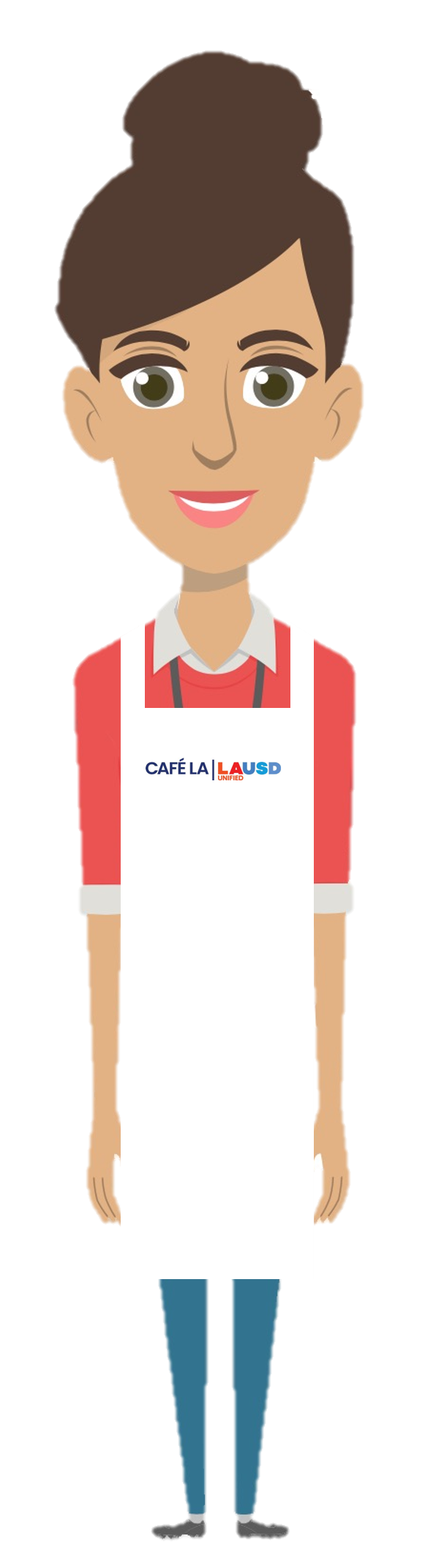 Is this a reimbursable meal?
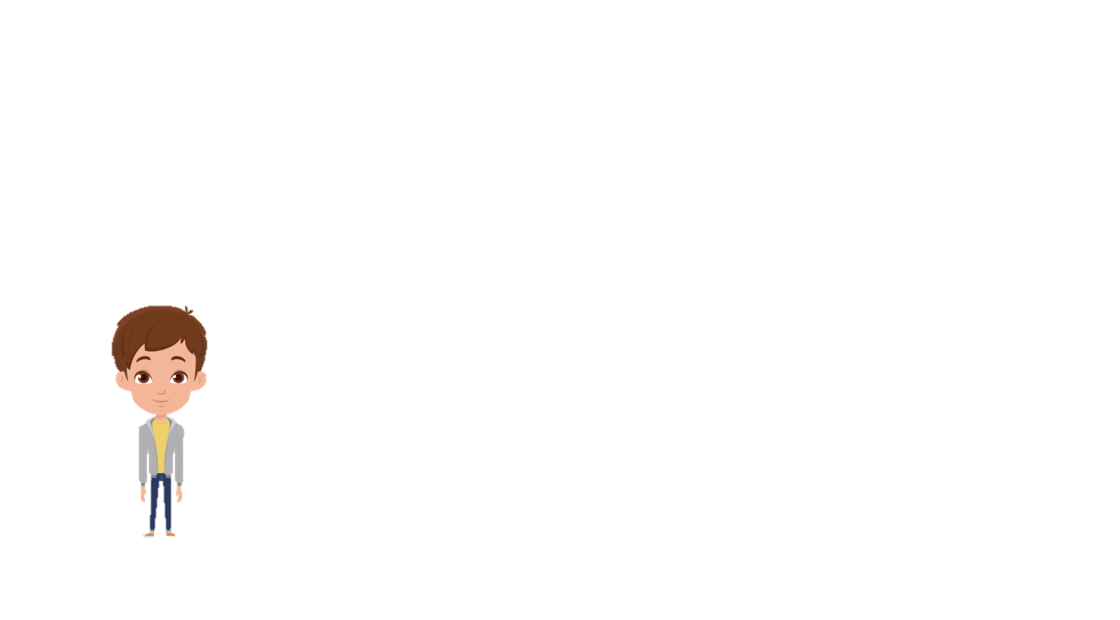 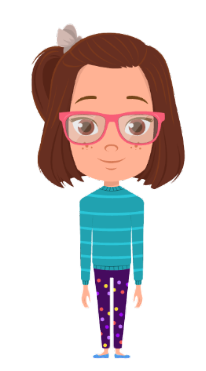 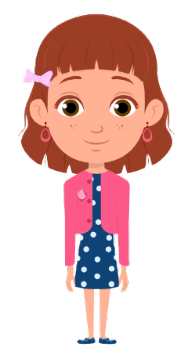 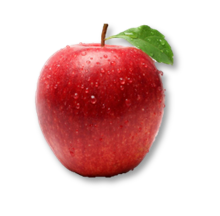 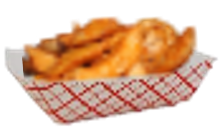 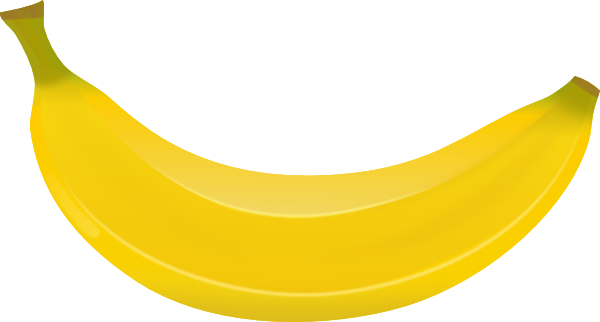 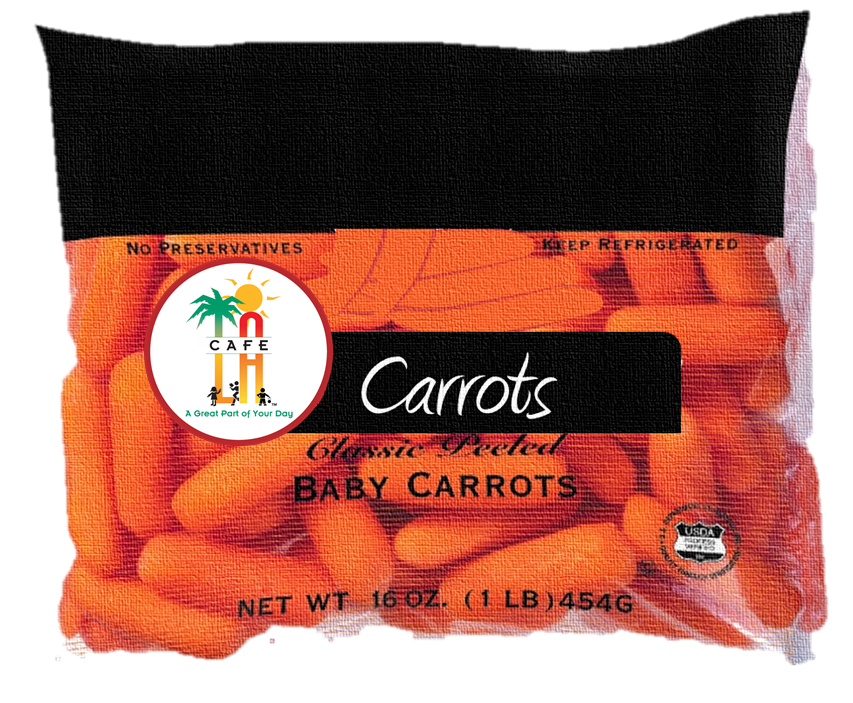 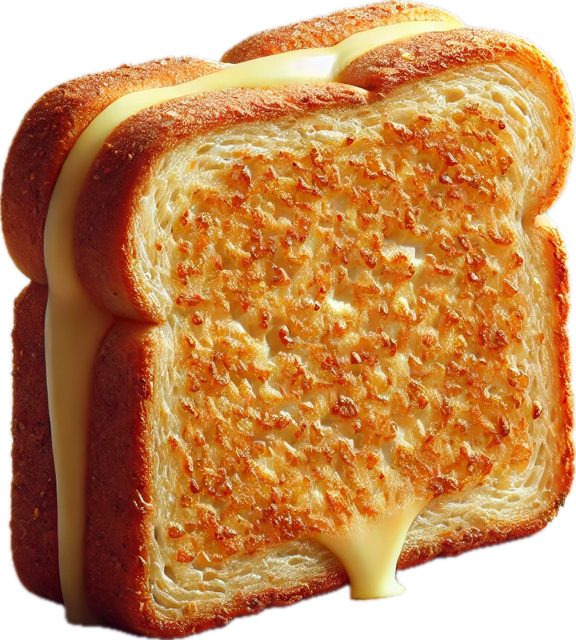 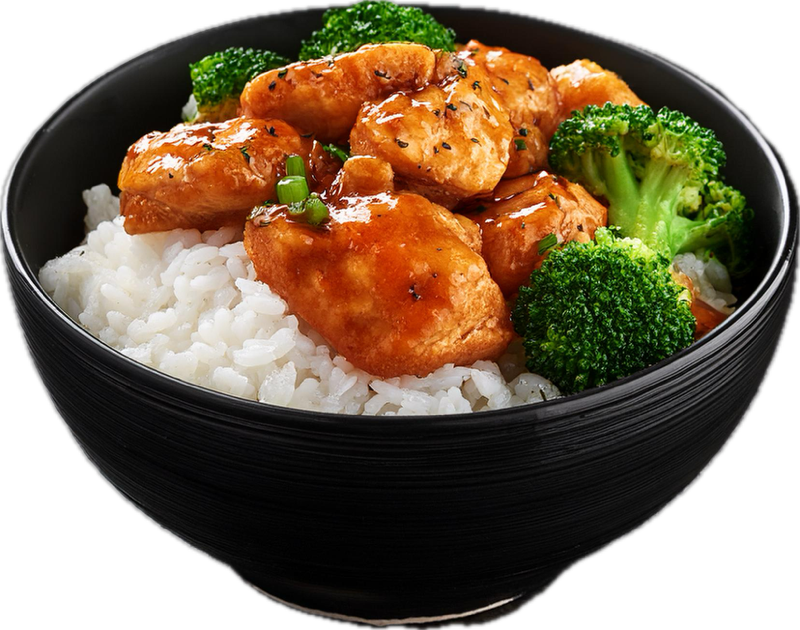 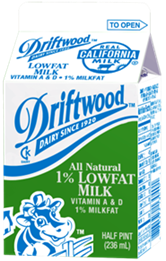 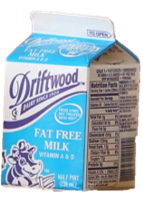 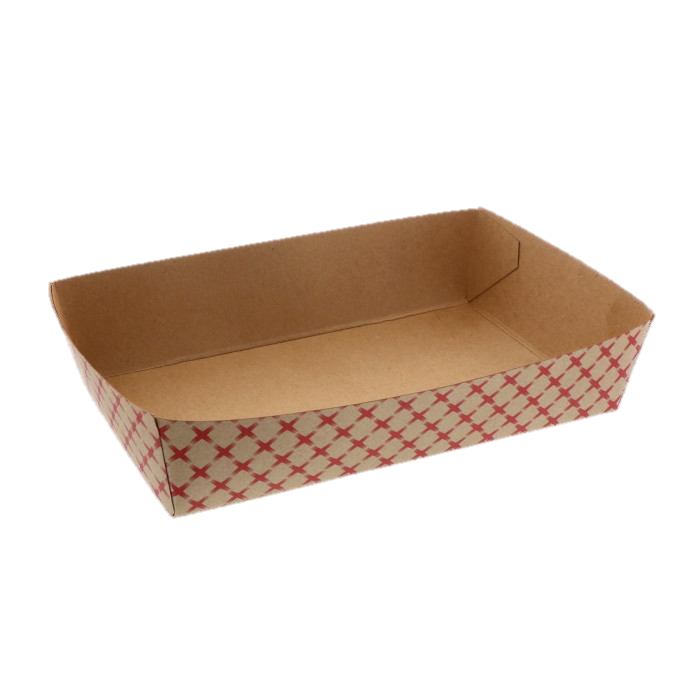 Today’s Menu

Yang’s Orange Chicken Bowl
Toasted Cheese Sandwich
Potato Wedges
Baby Carrots
Fresh Fruit
Milk
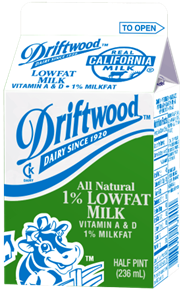 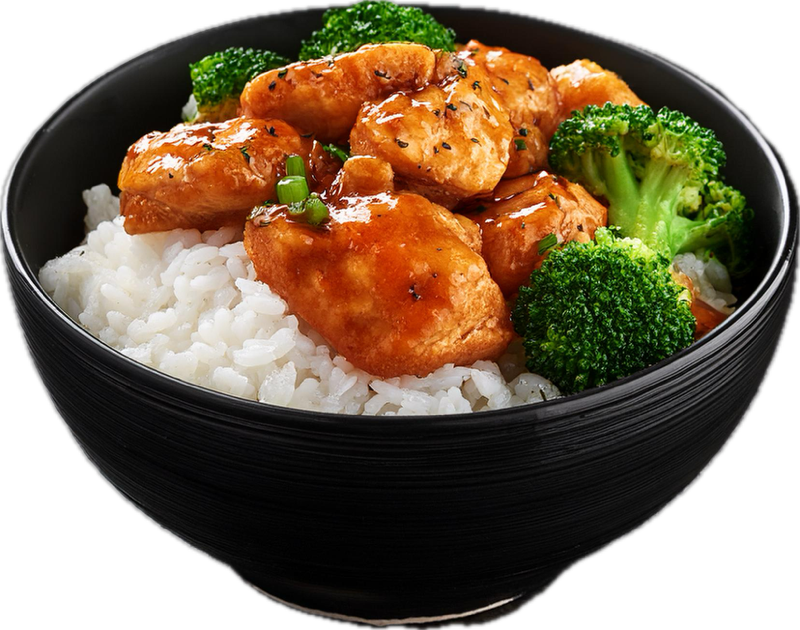 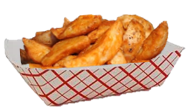 [Speaker Notes: Activity: As the child moves through the line, he/she will pick up the items they will like for lunch. Does their selection complete a reimbursable meal?

Click through activity to continue with audience participation out loud.]
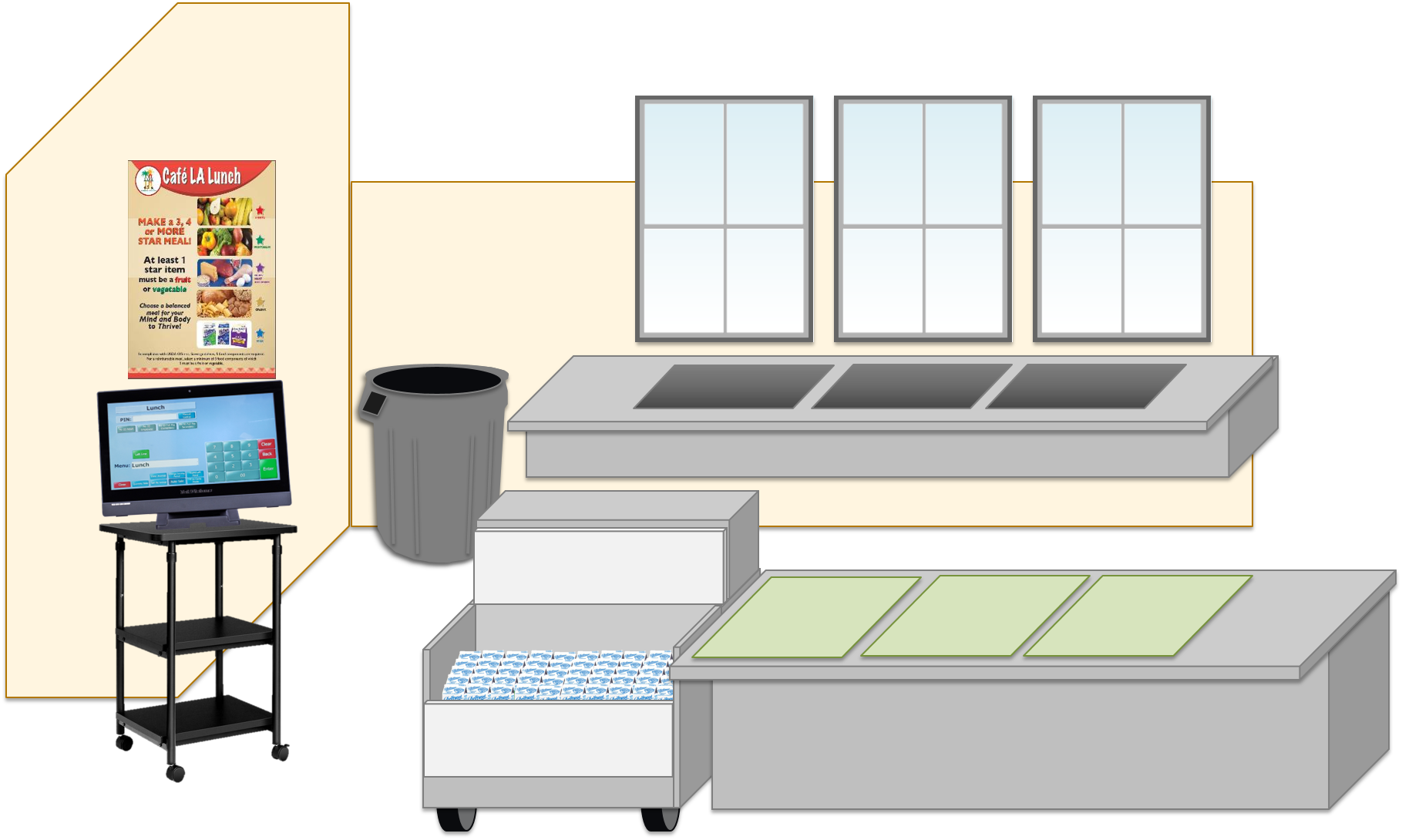 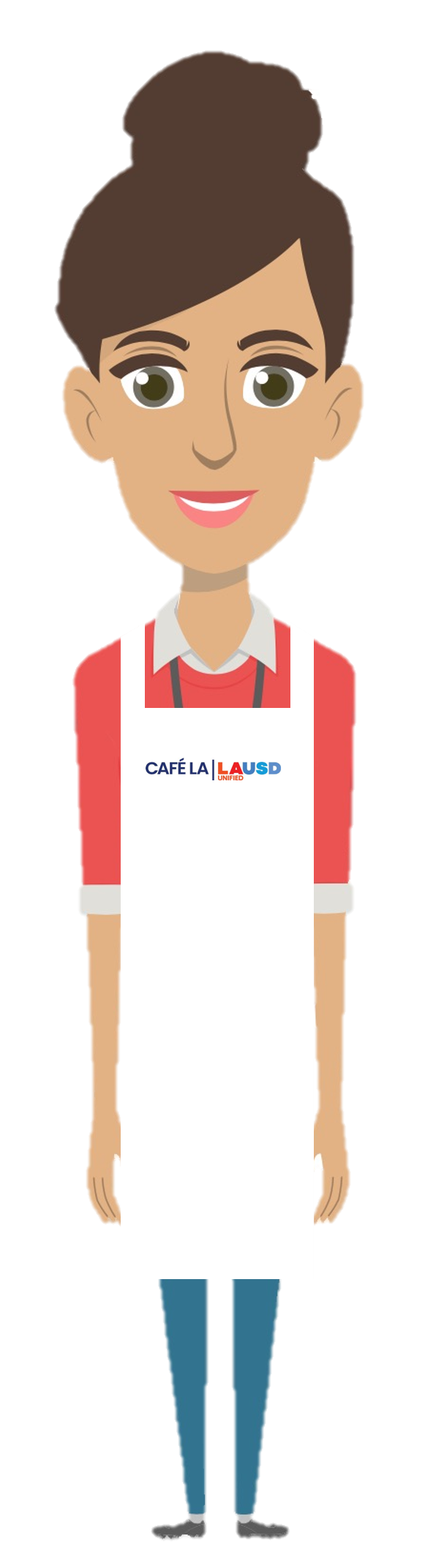 Is this a reimbursable meal?
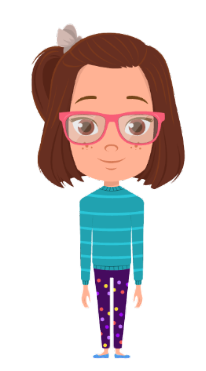 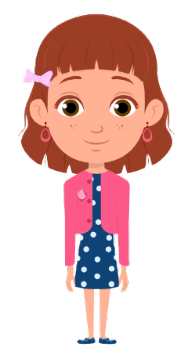 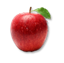 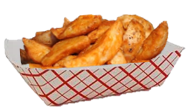 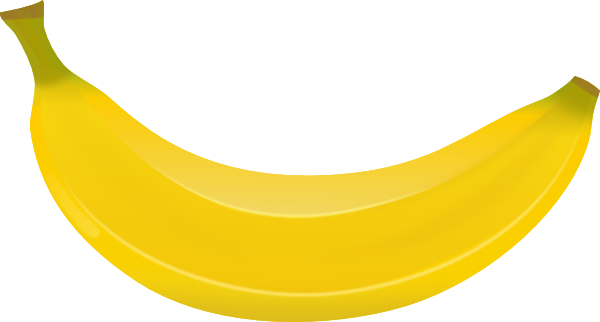 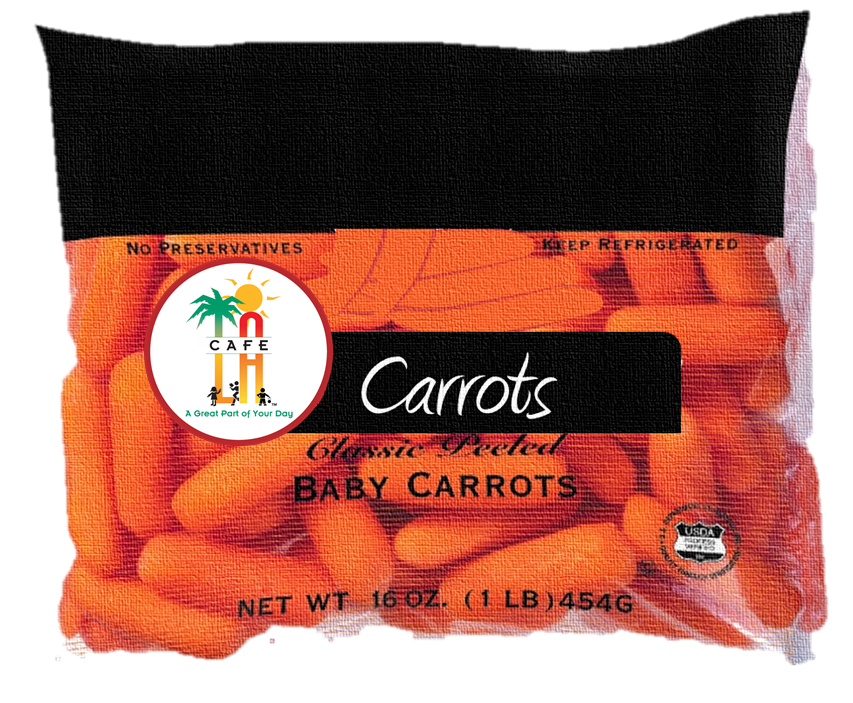 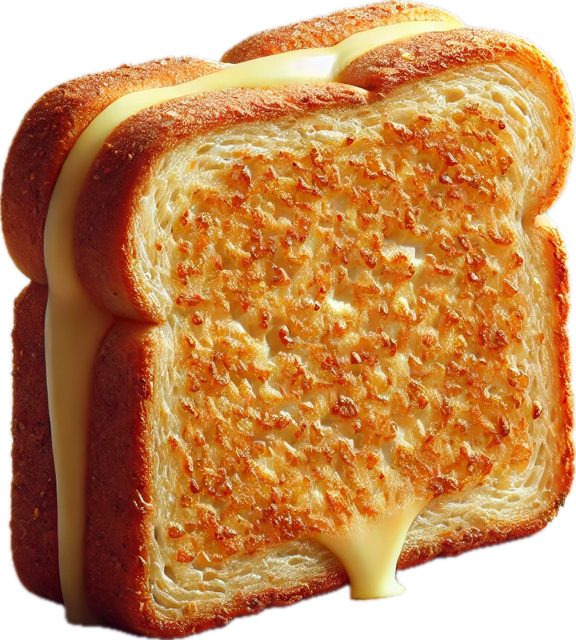 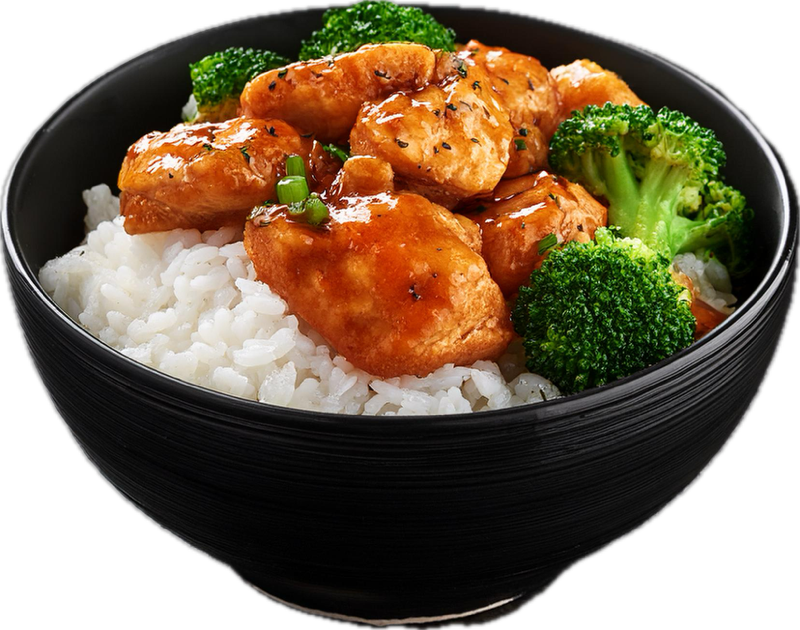 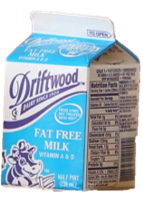 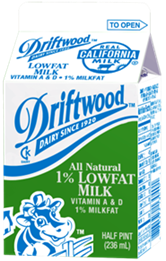 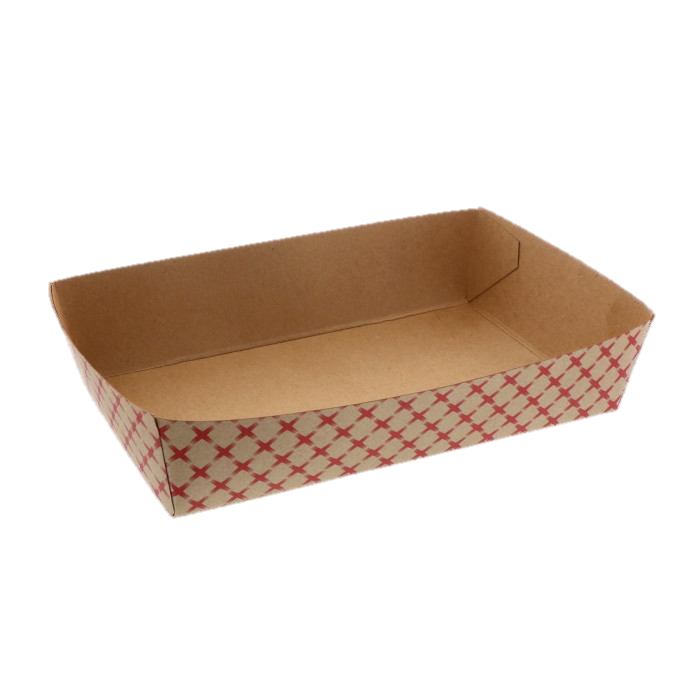 Today’s Menu

Yang’s Orange Chicken Bowl
Toasted Cheese Sandwich
Potato Wedges
Baby Carrots
Fresh Fruit
Milk
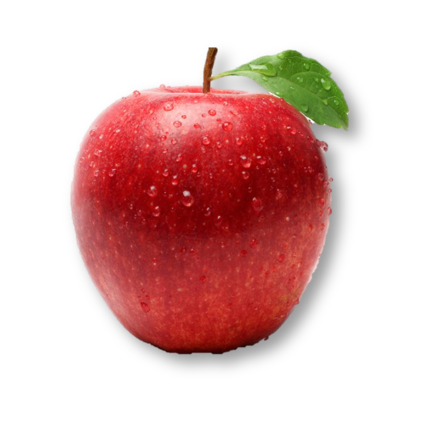 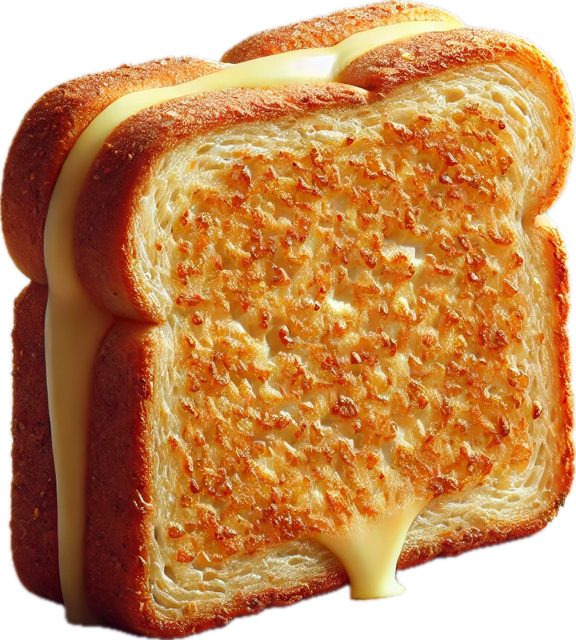 [Speaker Notes: Activity: As the child moves through the line, he/she will pick up the items they will like for lunch. Does their selection complete a reimbursable meal?

Click through activity to continue with audience participation out loud.]
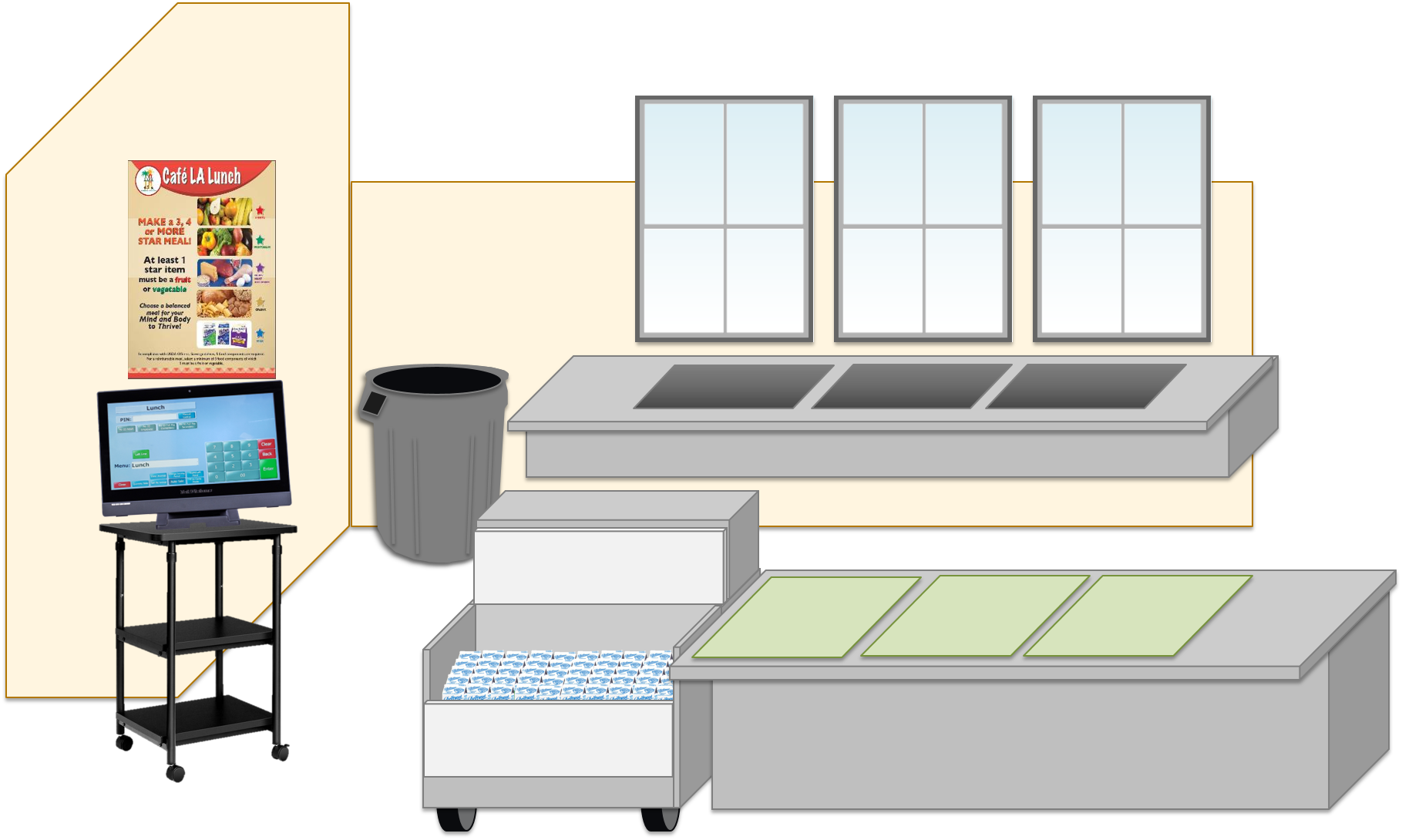 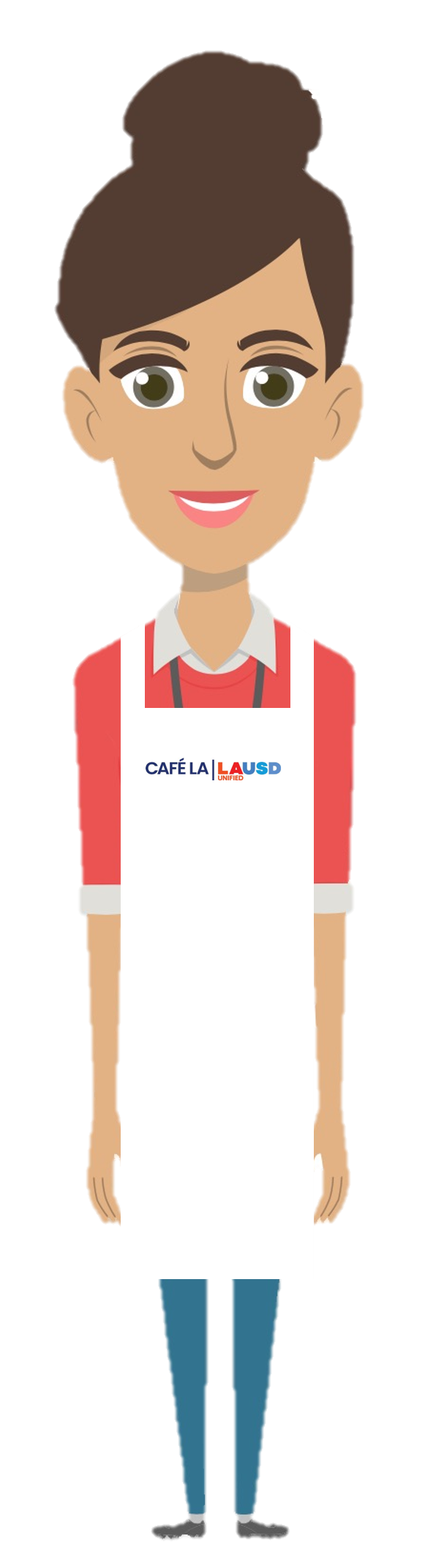 Is this a reimbursable meal?
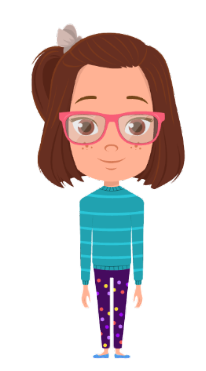 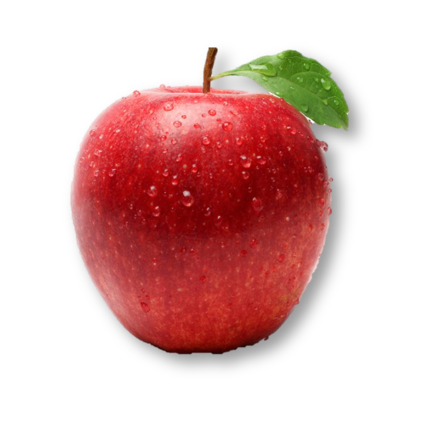 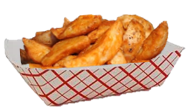 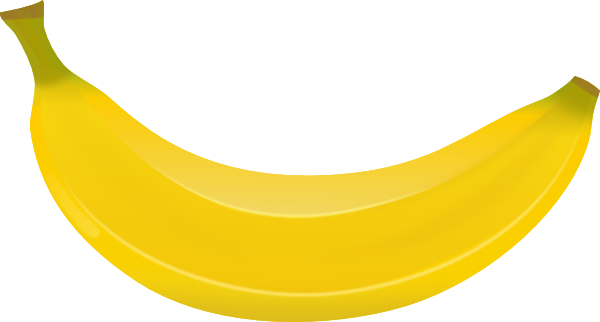 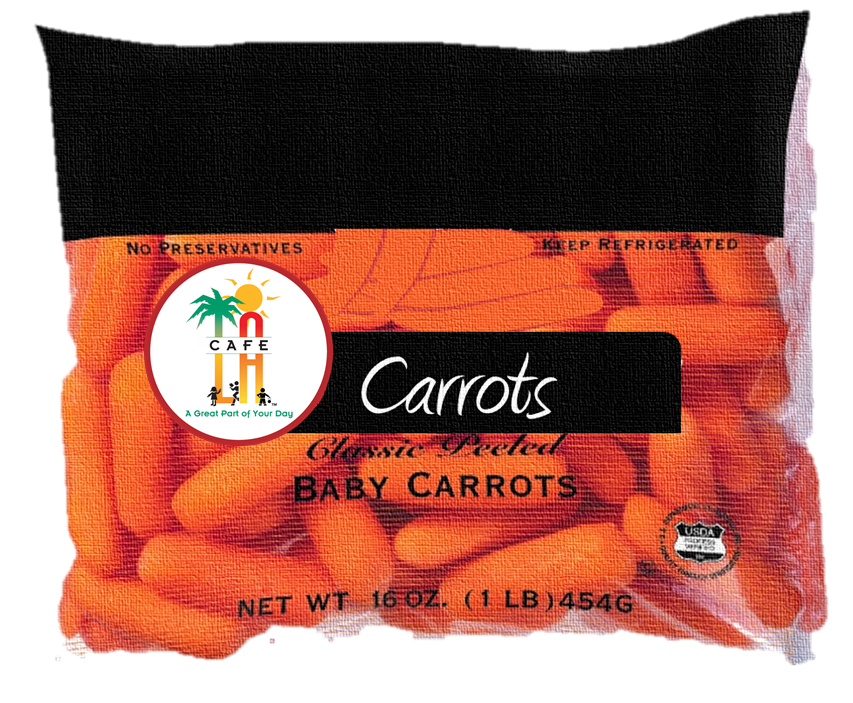 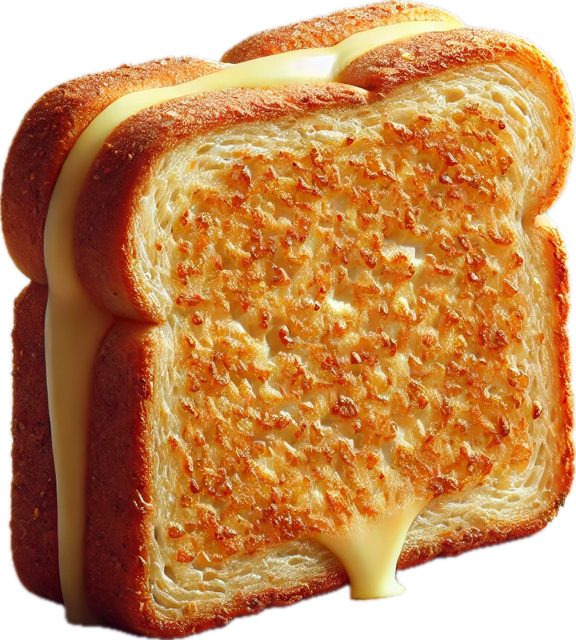 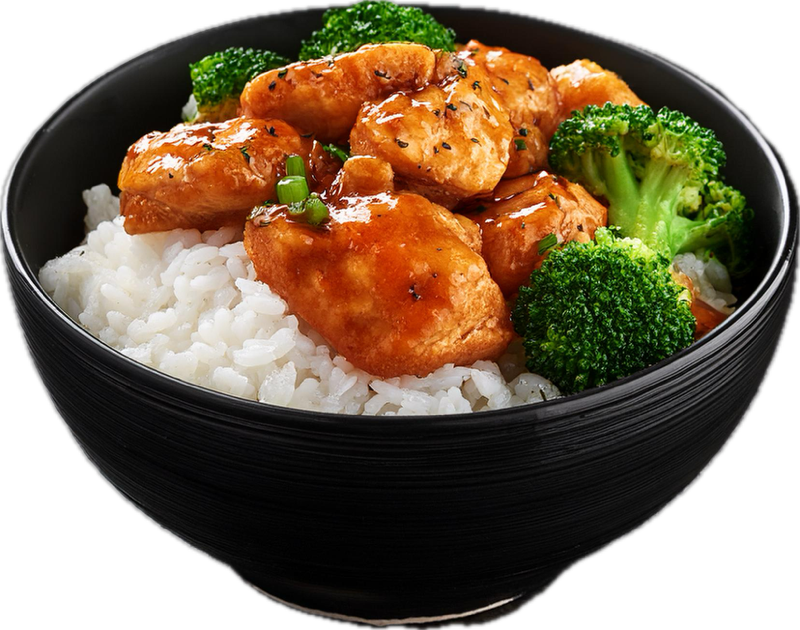 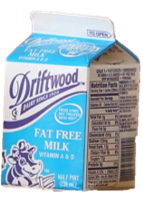 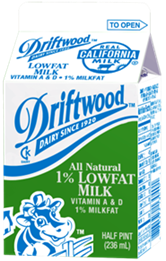 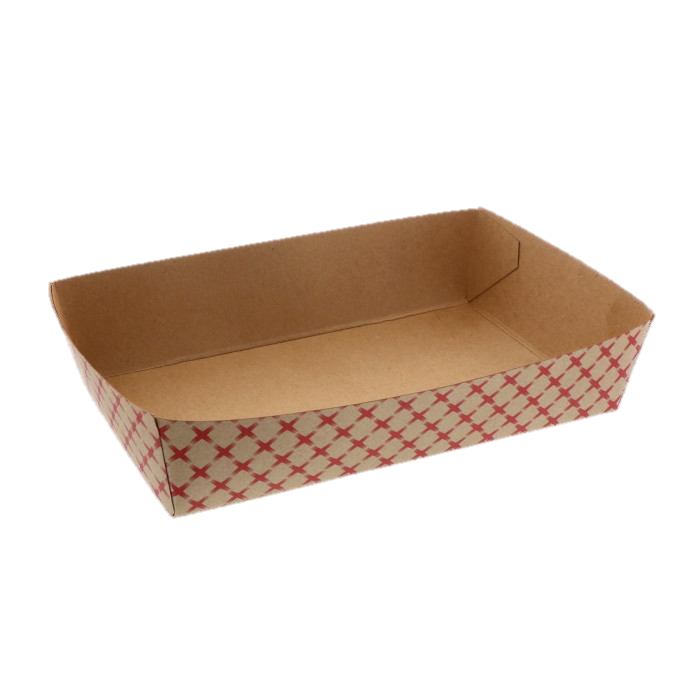 Today’s Menu

Yang’s Orange Chicken Bowl
Toasted Cheese Sandwich
Potato Wedges
Baby Carrots
Fresh Fruit
Milk
What item will complete the meal?
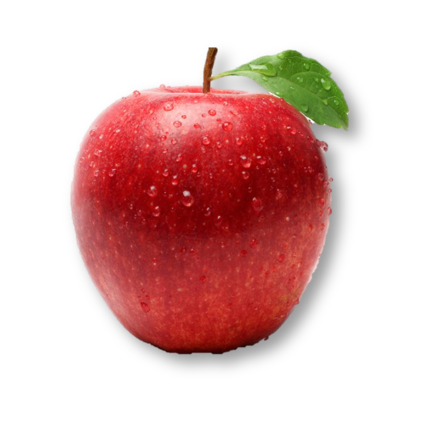 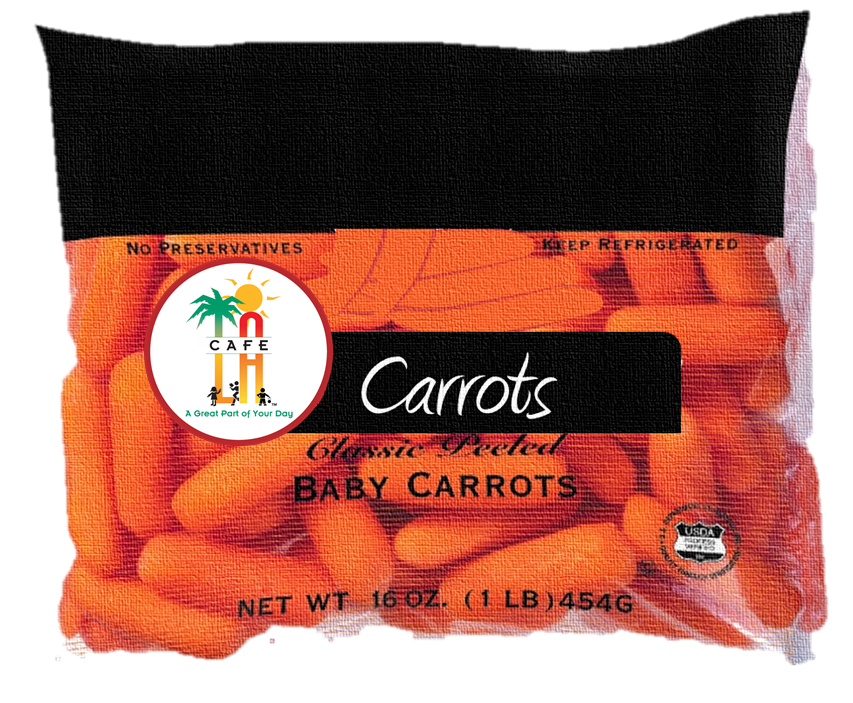 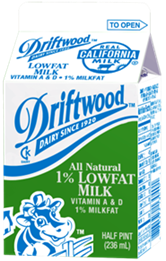 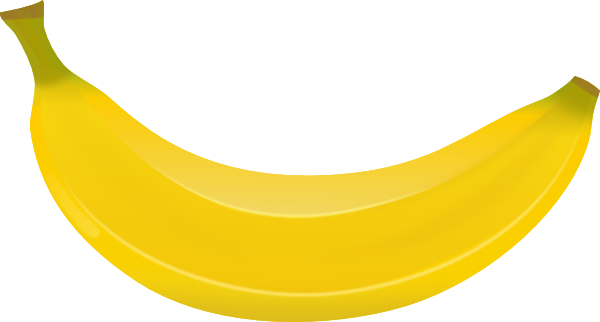 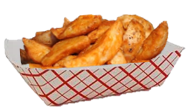 [Speaker Notes: Activity: As the child moves through the line, he/she will pick up the items they will like for lunch. Does their selection complete a reimbursable meal?

Click through activity to continue with audience participation out loud.]
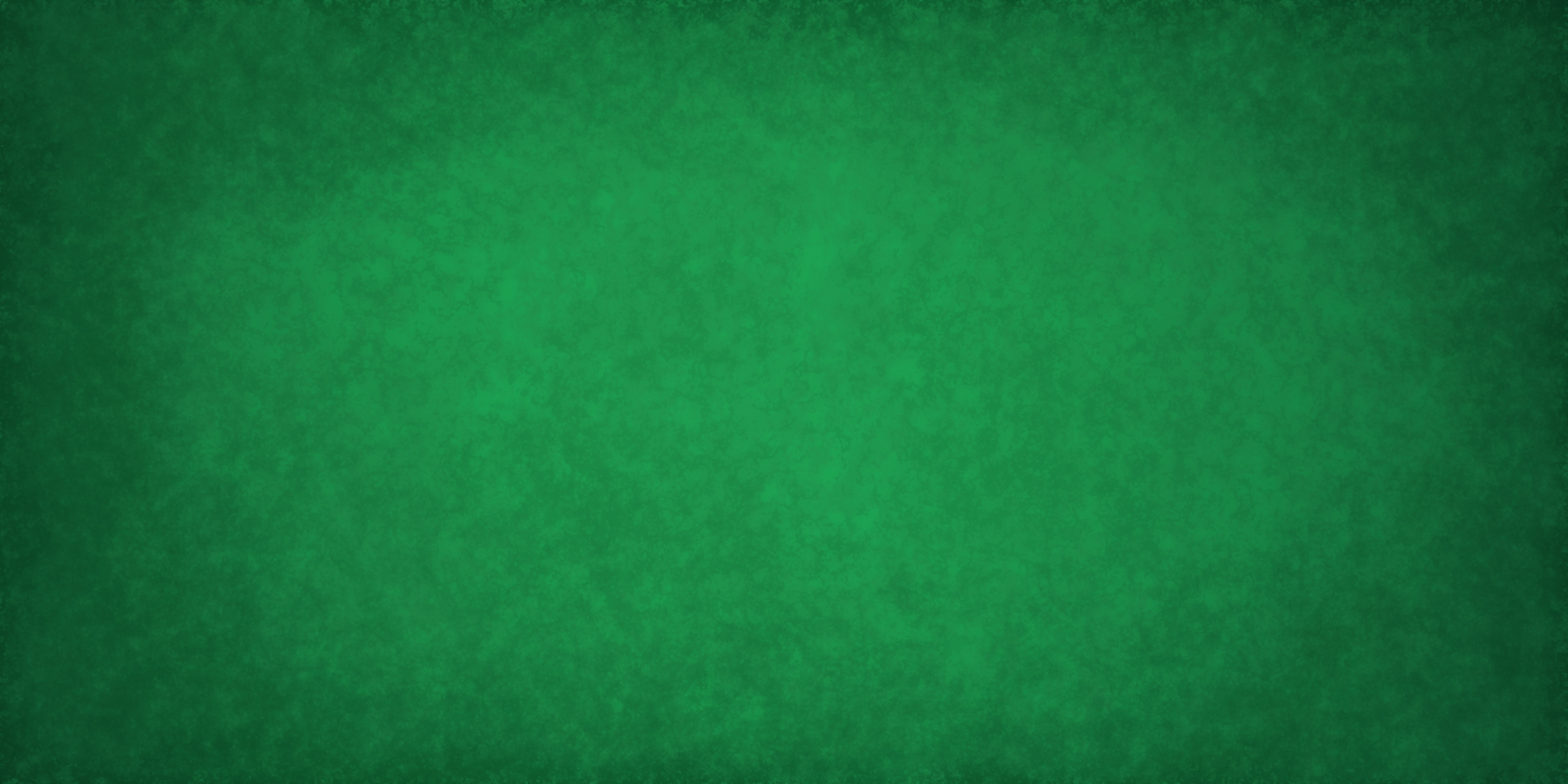 Chapter 3
The 
Menu
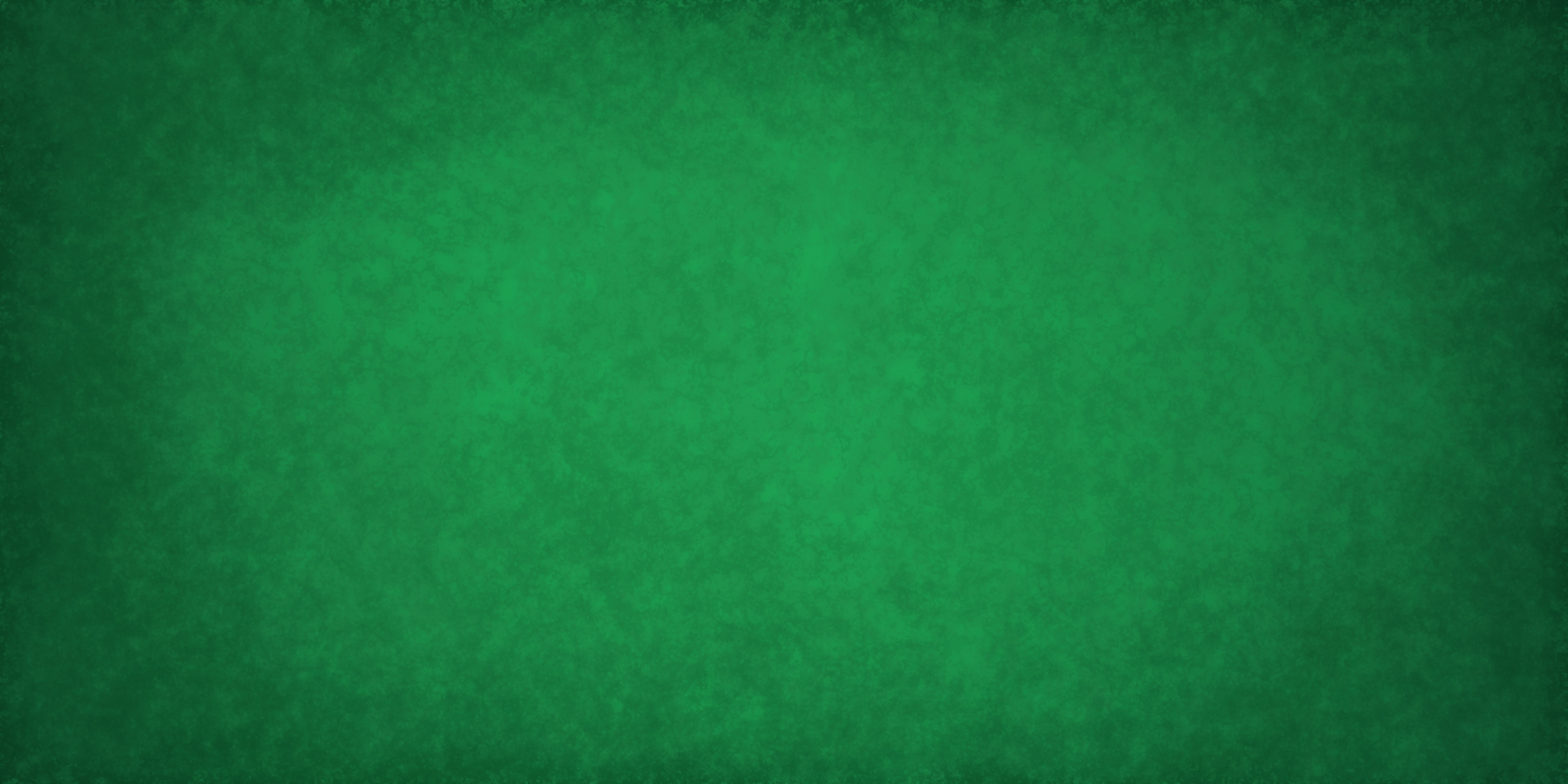 Where Are Menus Located?
K-5th Grade Menu
Follow the correct 
Service Type and Grade Level for your site.
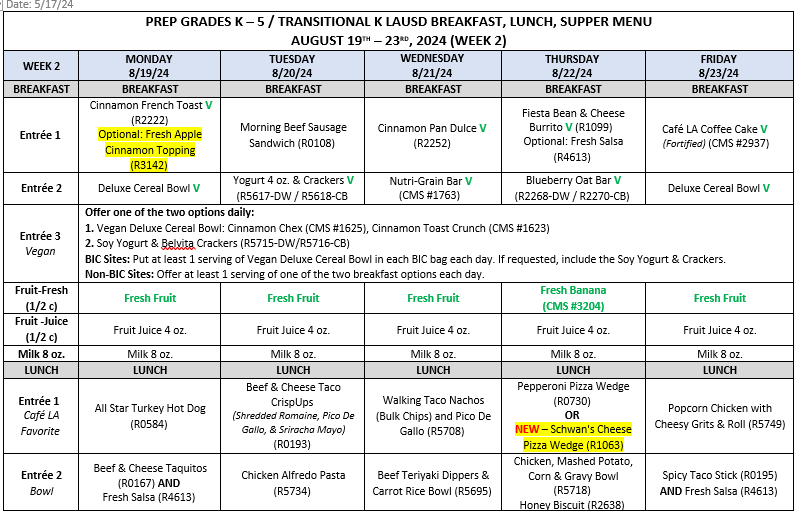 (6th-12th ) Grade Menu
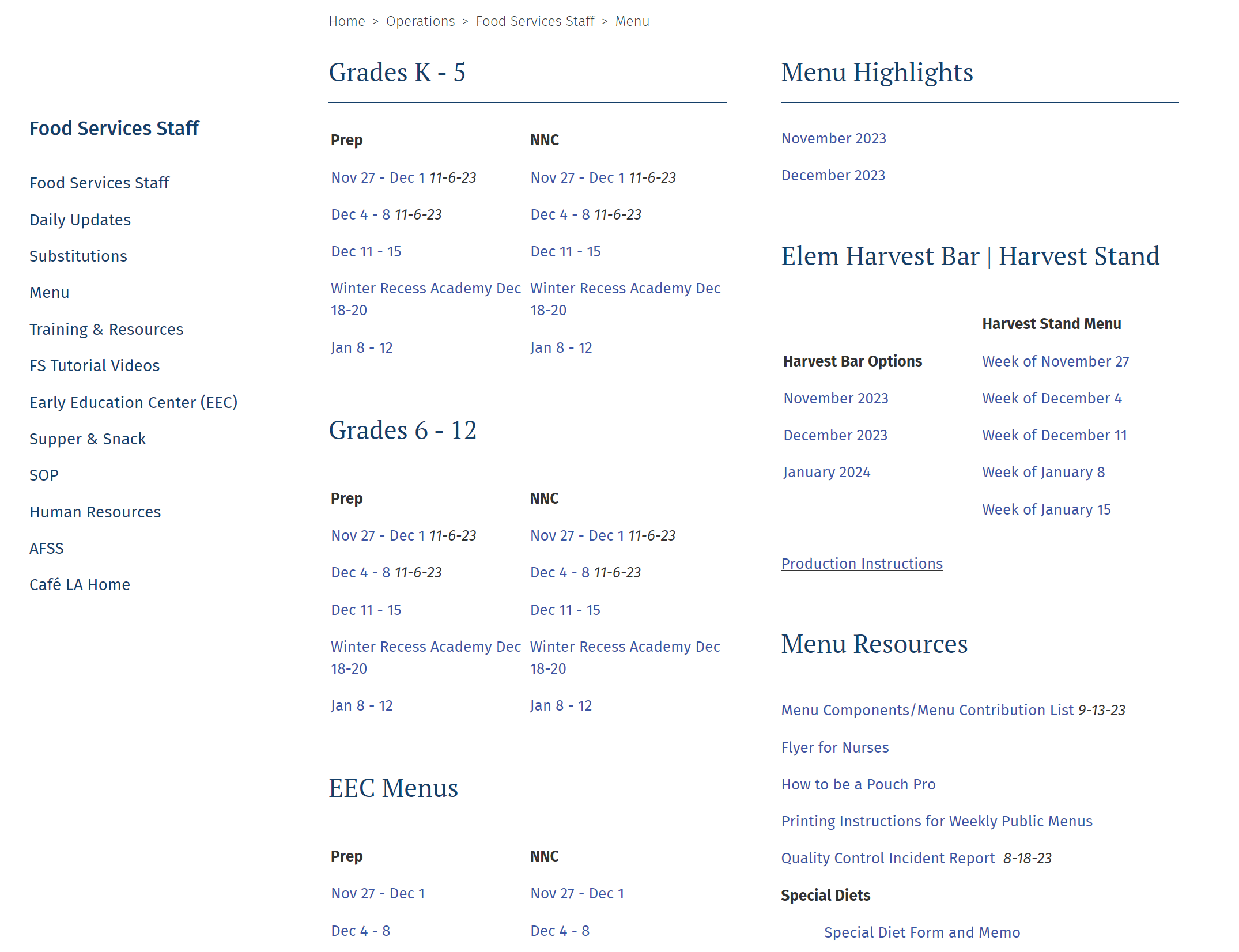 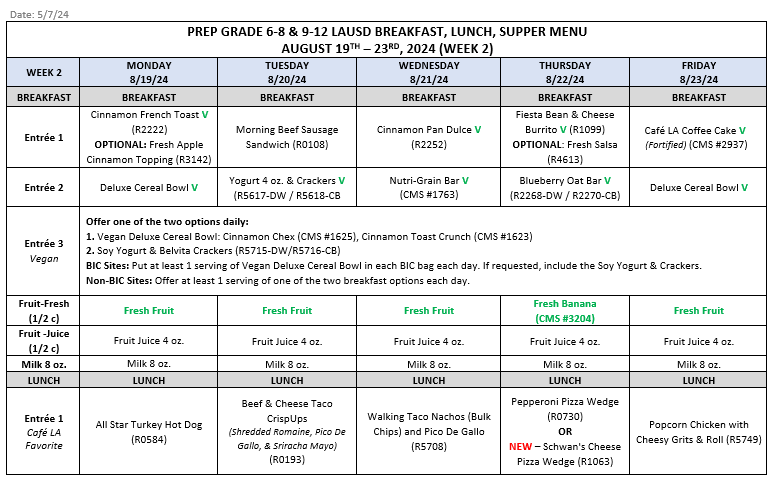 Menus are located on the Café LA Website>“Menu” tab.
[Speaker Notes: Where are menus located? Back of the house menus are located on the Café LA Website under the menus tab. You will log in using your username and password into the internal users website then click the menus tab. When you click on the menus tab you will see menus are separated by grade for K-5, and Grades 6-12. Always make sure you are using the correct menu for your site to ensure you are following the correct meal pattern.]
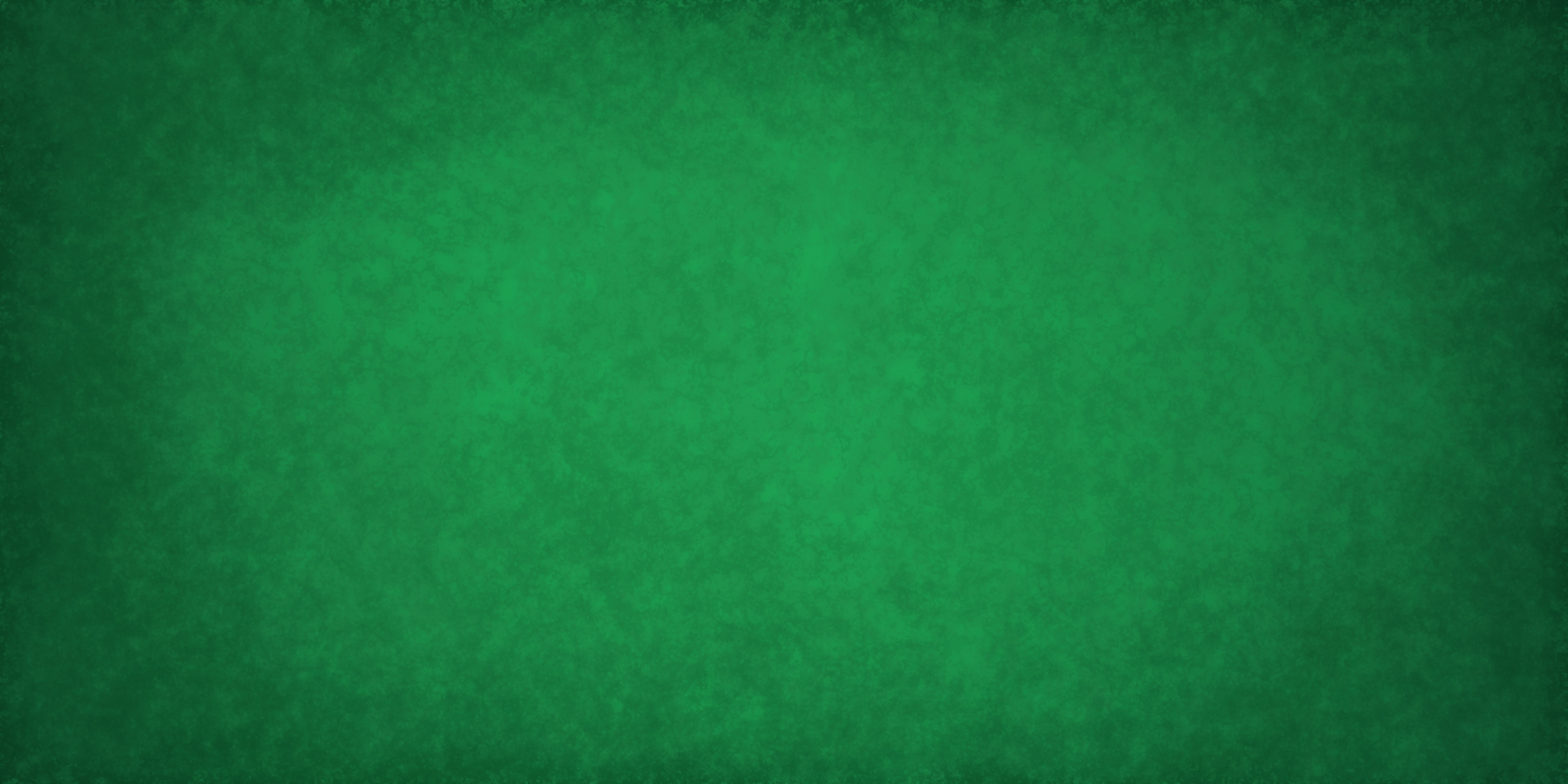 Other Menus
Other Menus are available under the menus tab for special circumstances
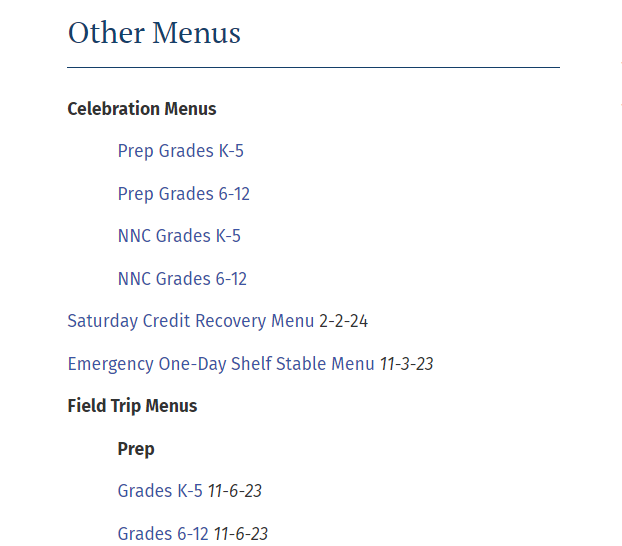 Celebration Menus
Saturday Recovery Menu
Emergency One-Day Shelf Stable Menu
Field Trip Menus
Menus are located on the Café LA Website>“Menu” tab.
[Speaker Notes: Other menus are also available on the FSD website under other menus. These menus are special Celebration Menus, Saturday Recovery Menu, Emergency One Day menus, and Shelf Stable menus.]
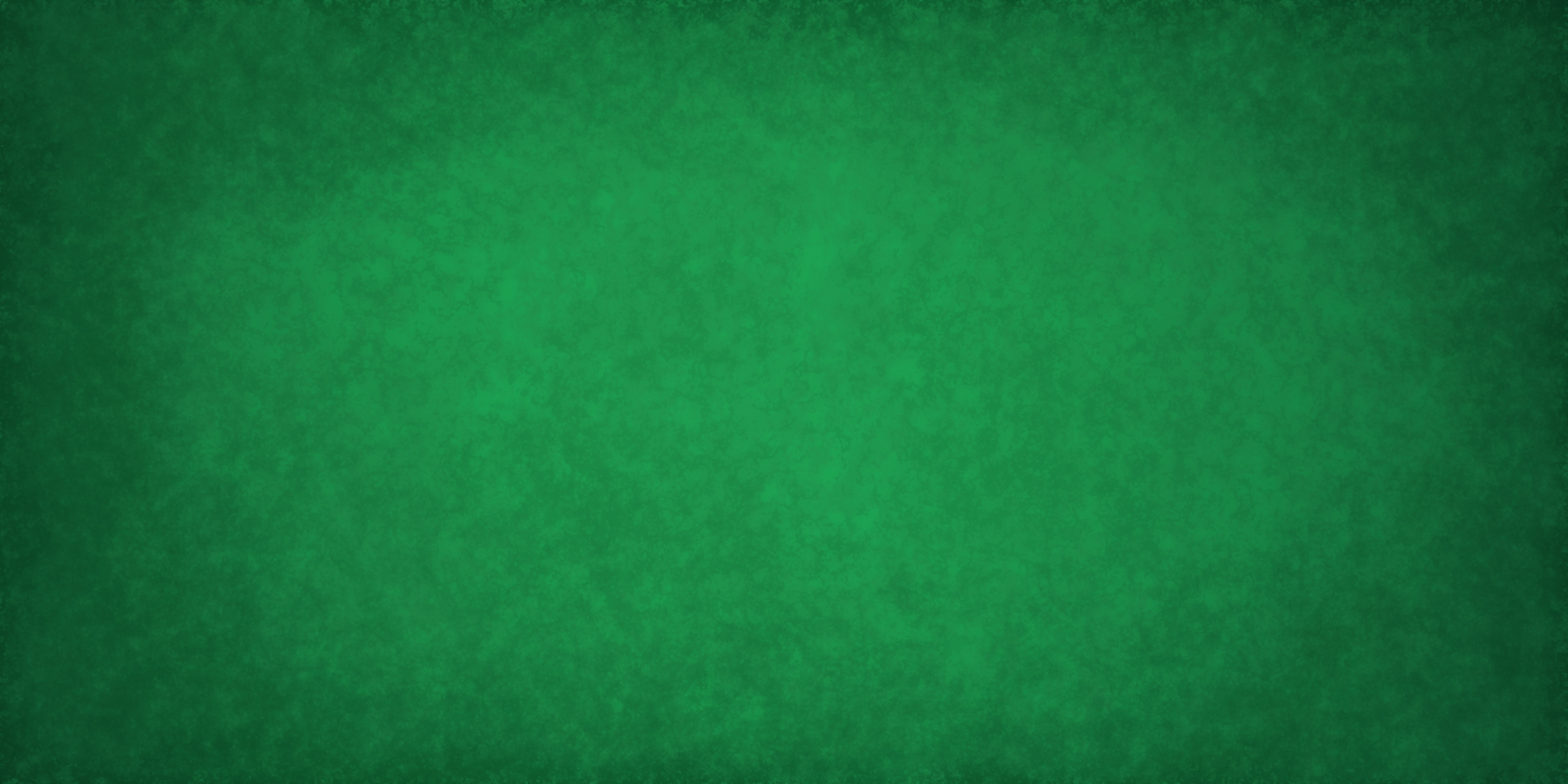 Harvest Bar & Harvest Stand Menus
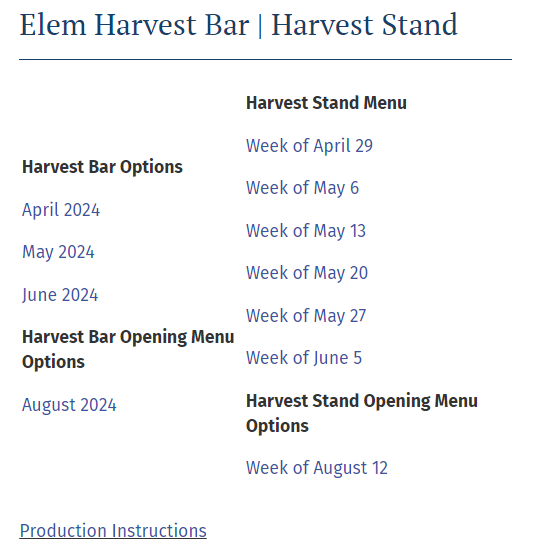 Harvest Bar and Harvest Stand menus and other resource are available on the FSD website under the Menus tab.
[Speaker Notes: Salad bars are effective in increasing the consumption of fruits and vegetables.]
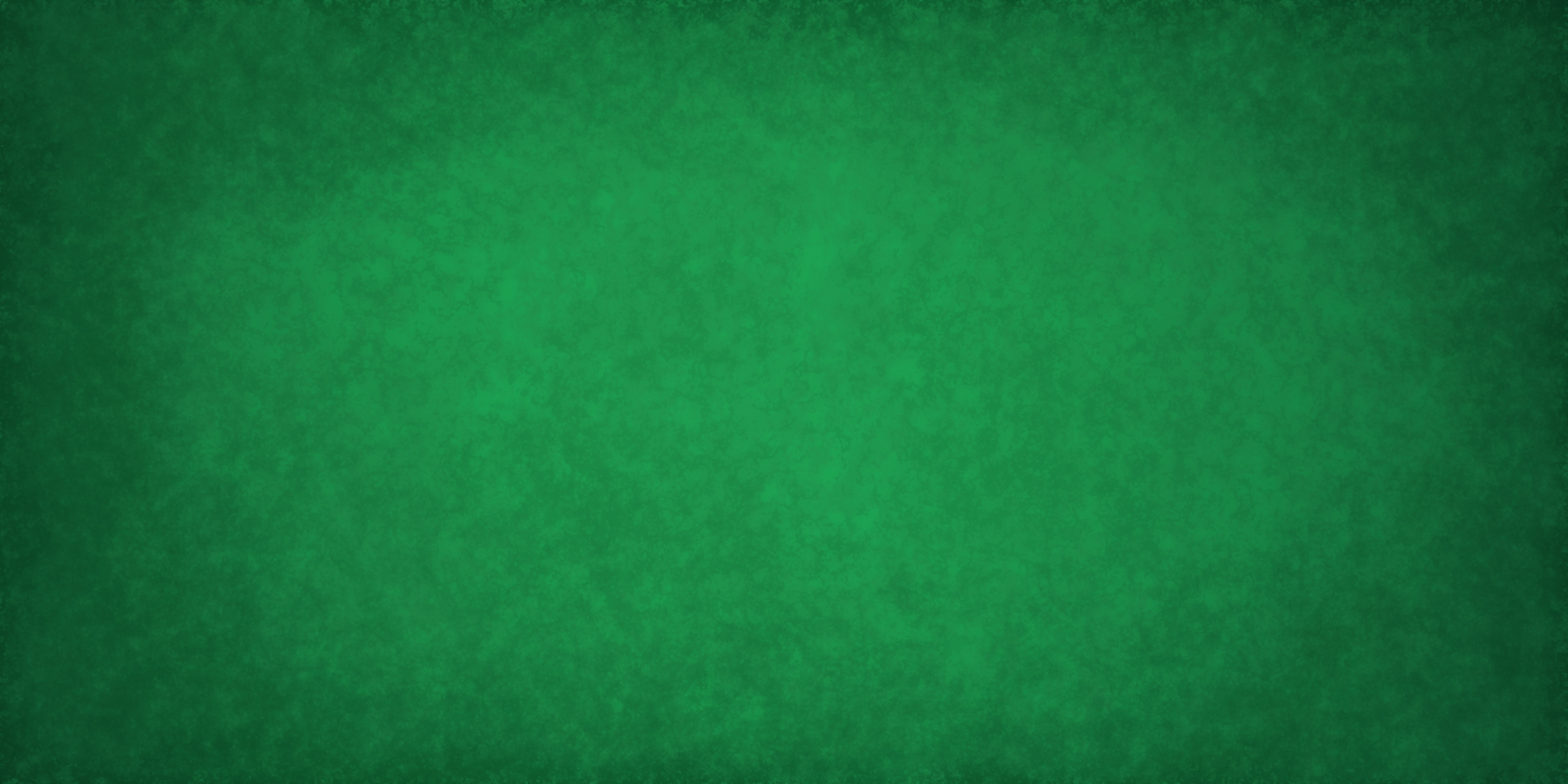 Monthly Menu Highlights
Updates on new menu items as well as the harvest of the month is available on the Monthly Menu Highlights on the top right side of the Menu tab.
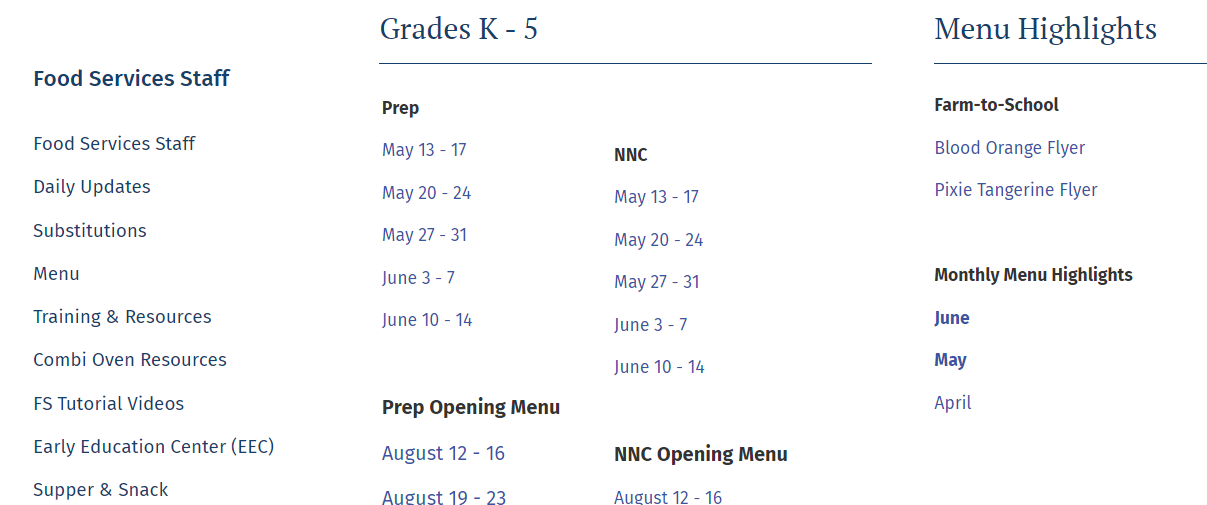 [Speaker Notes: Menu are located on the Café LA website? Click on “Menu tab” Always check to select and print out the correct grade level and service type menu.]
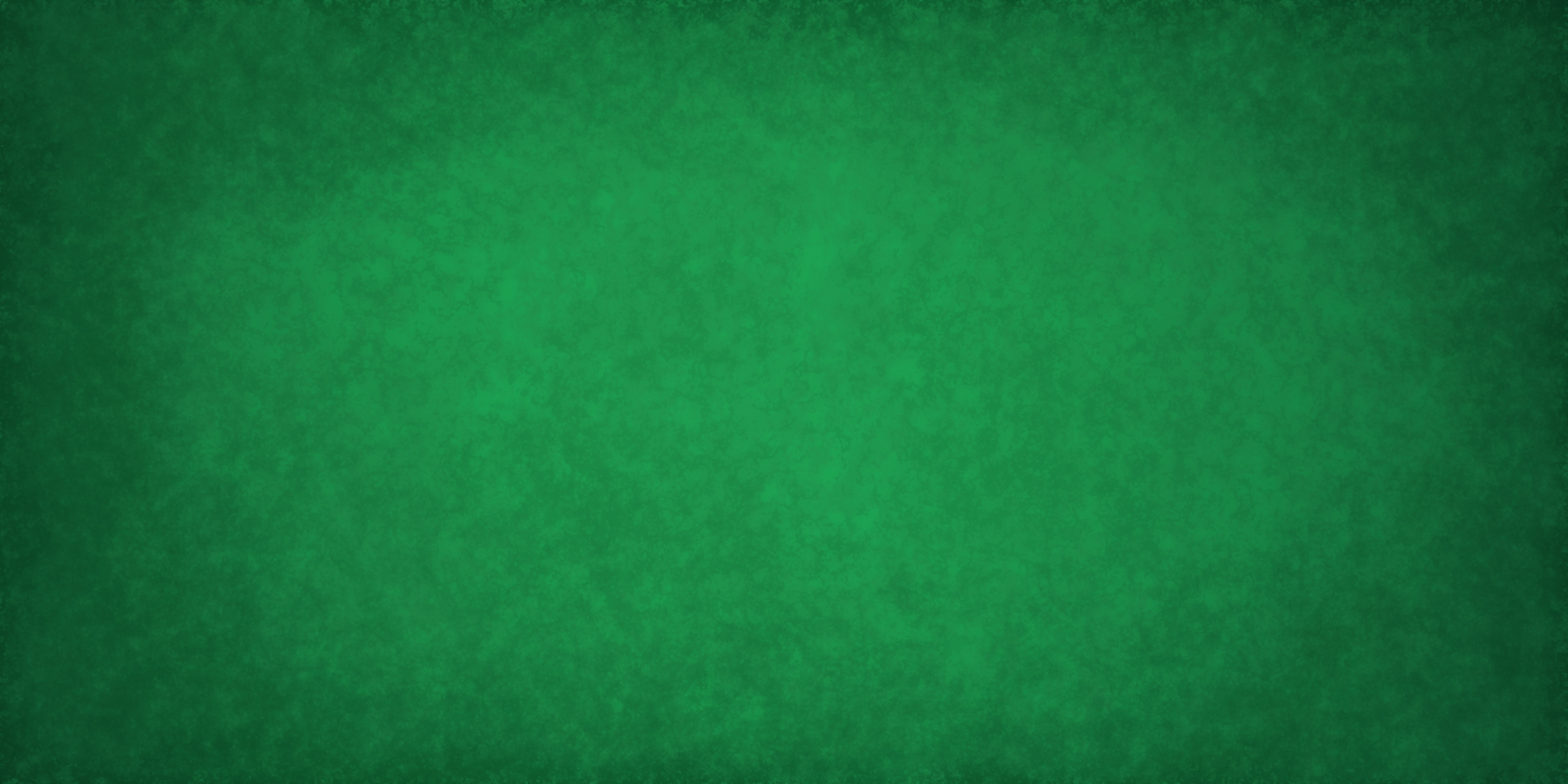 Public Menu
Menus for public posting are available on the YumYummi App.
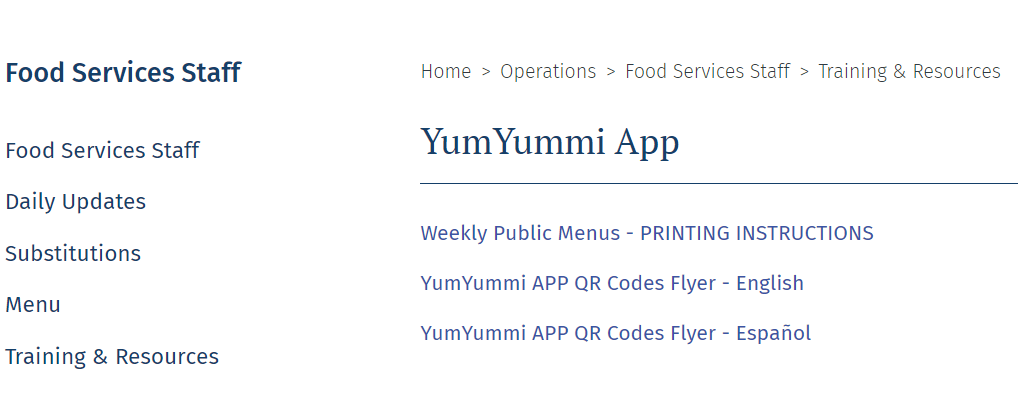 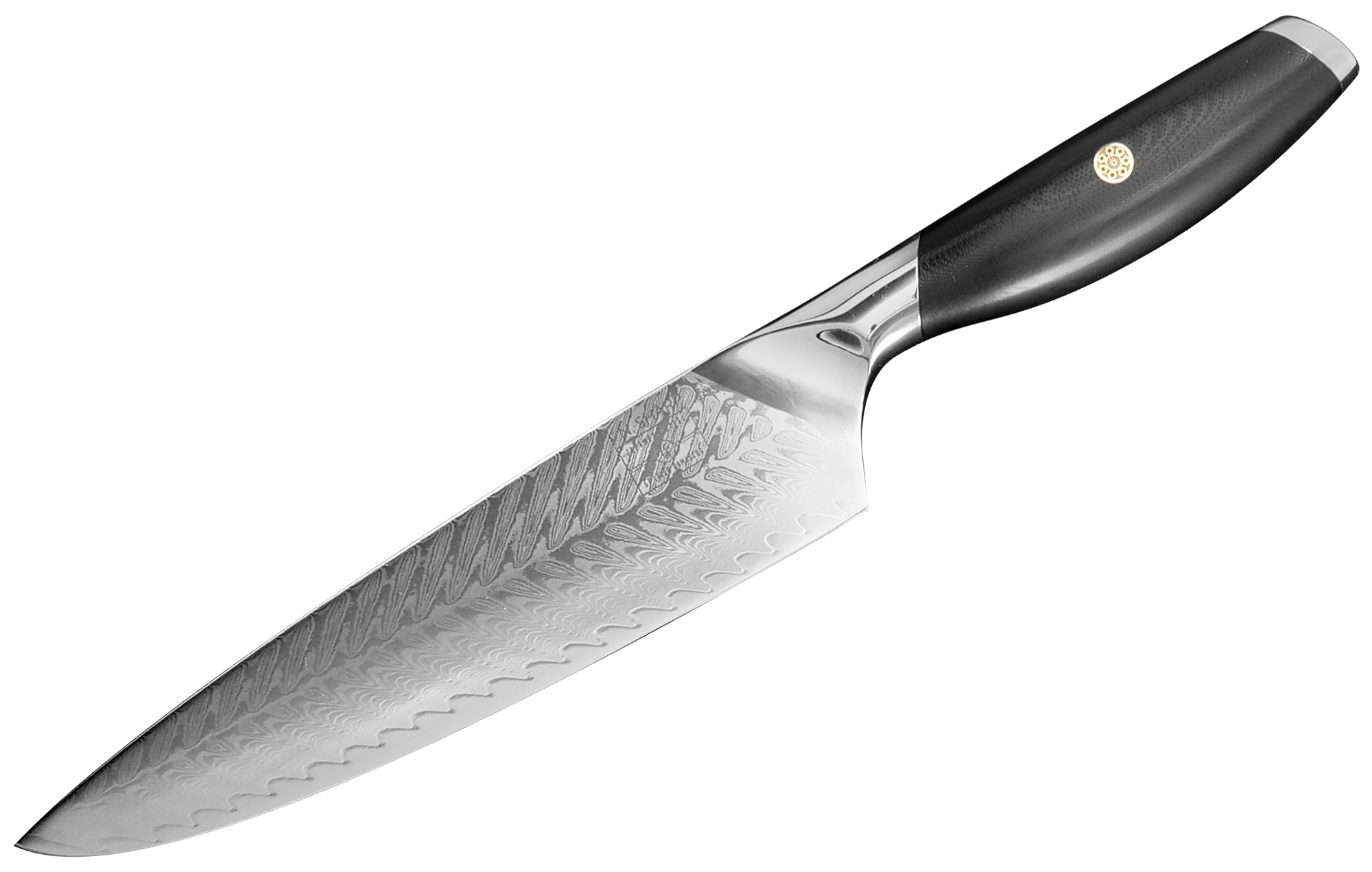 Printing instructions and QR codes are located on the FSD website under the Training & Resources tab.
[Speaker Notes: Use the YumYummi App to print out public menus for your customers. You can locate the YumYummi App and resources on how to use the app, on the Food Services Training Website. Log into LAUSD Food Services Internal Website using your LAUSD single sign on and password. Select Training Resources Tab > Then scroll down to the Section YumYummi App. Once there you will find instructions on how to print menus using the Yumyummi app and QR codes that take you directly to the menus.]
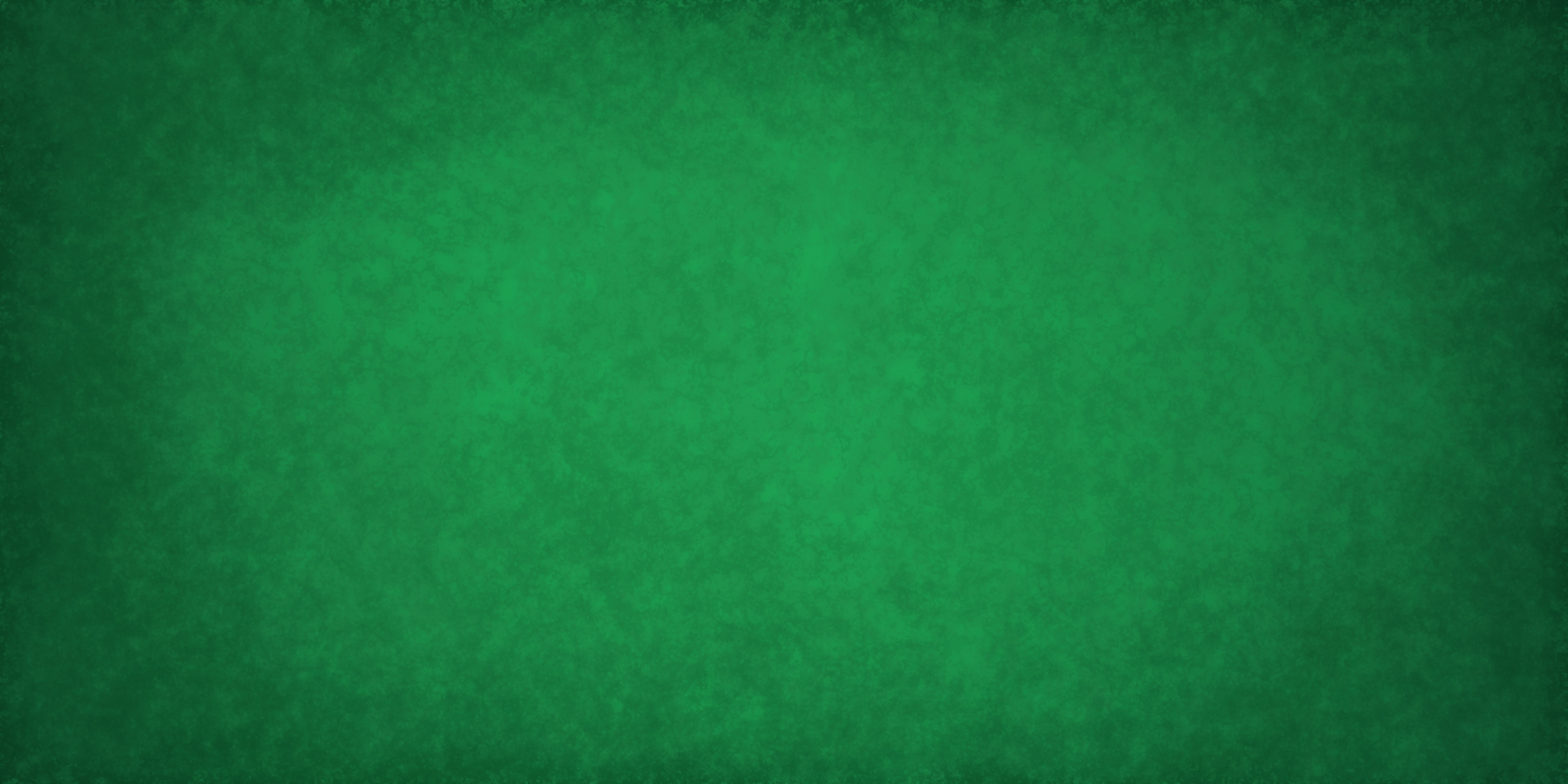 Menu Flyers
Café LA no longer provides printed menus. Menus and nutritional facts for parents and nurses are easily accessible on the YumYummi App. Simply scan the QR code to take you to the site.
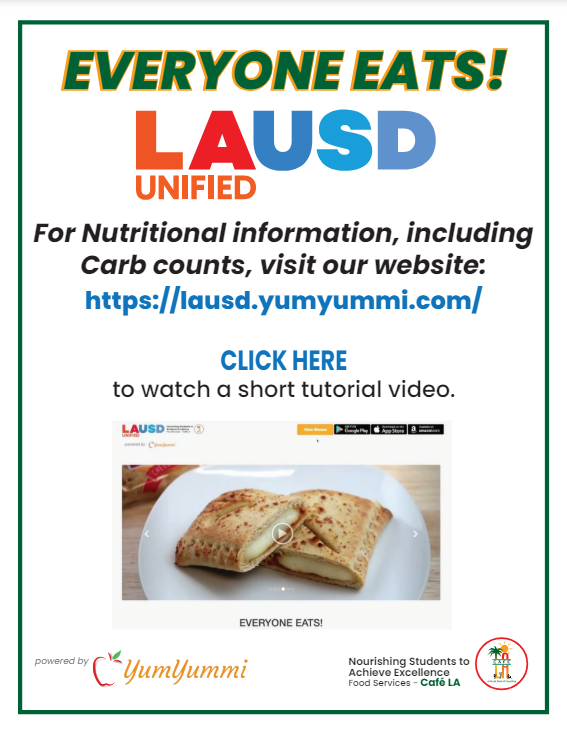 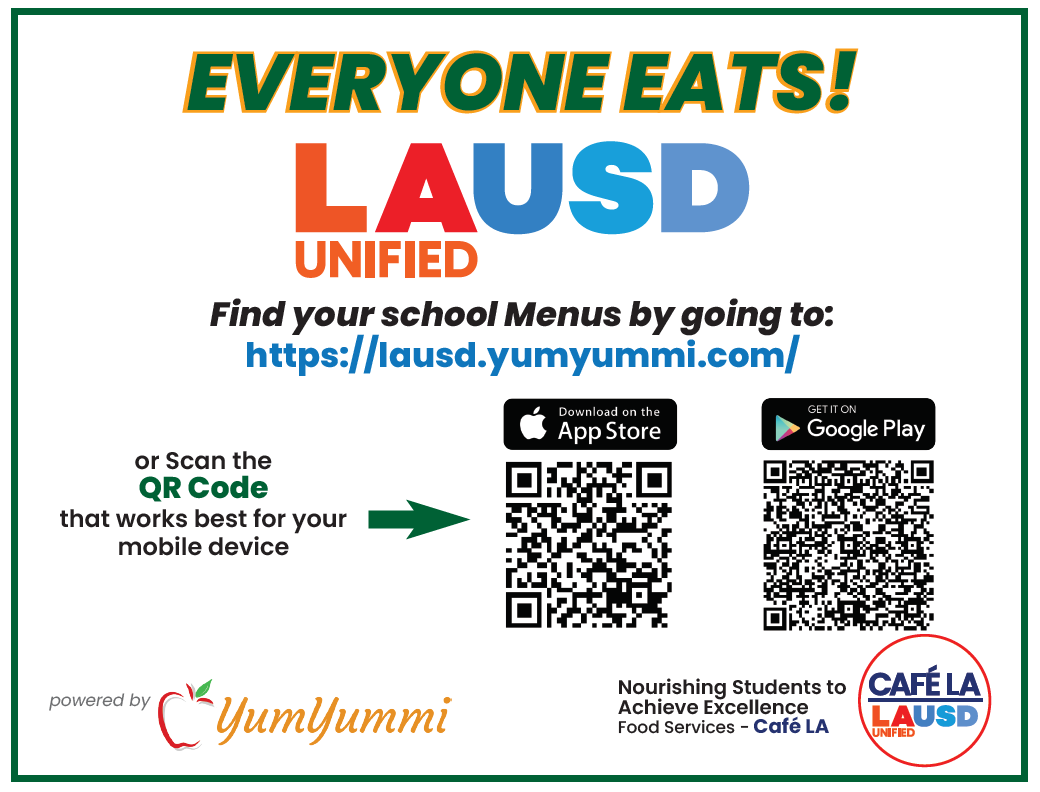 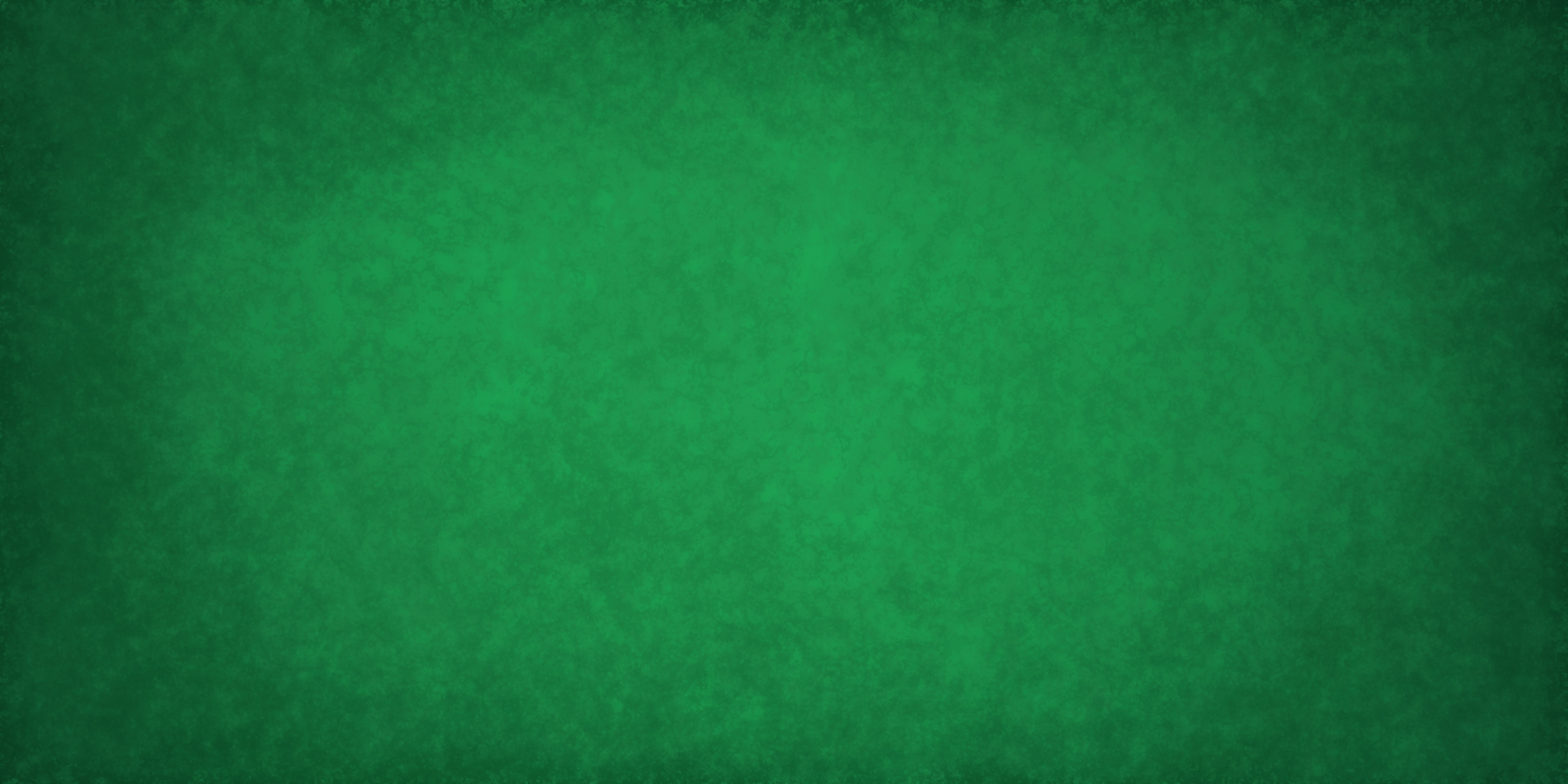 Chapter 4
Tips for Reading the Menu
[Speaker Notes: Lastly we will be covering tips for reading the menu.]
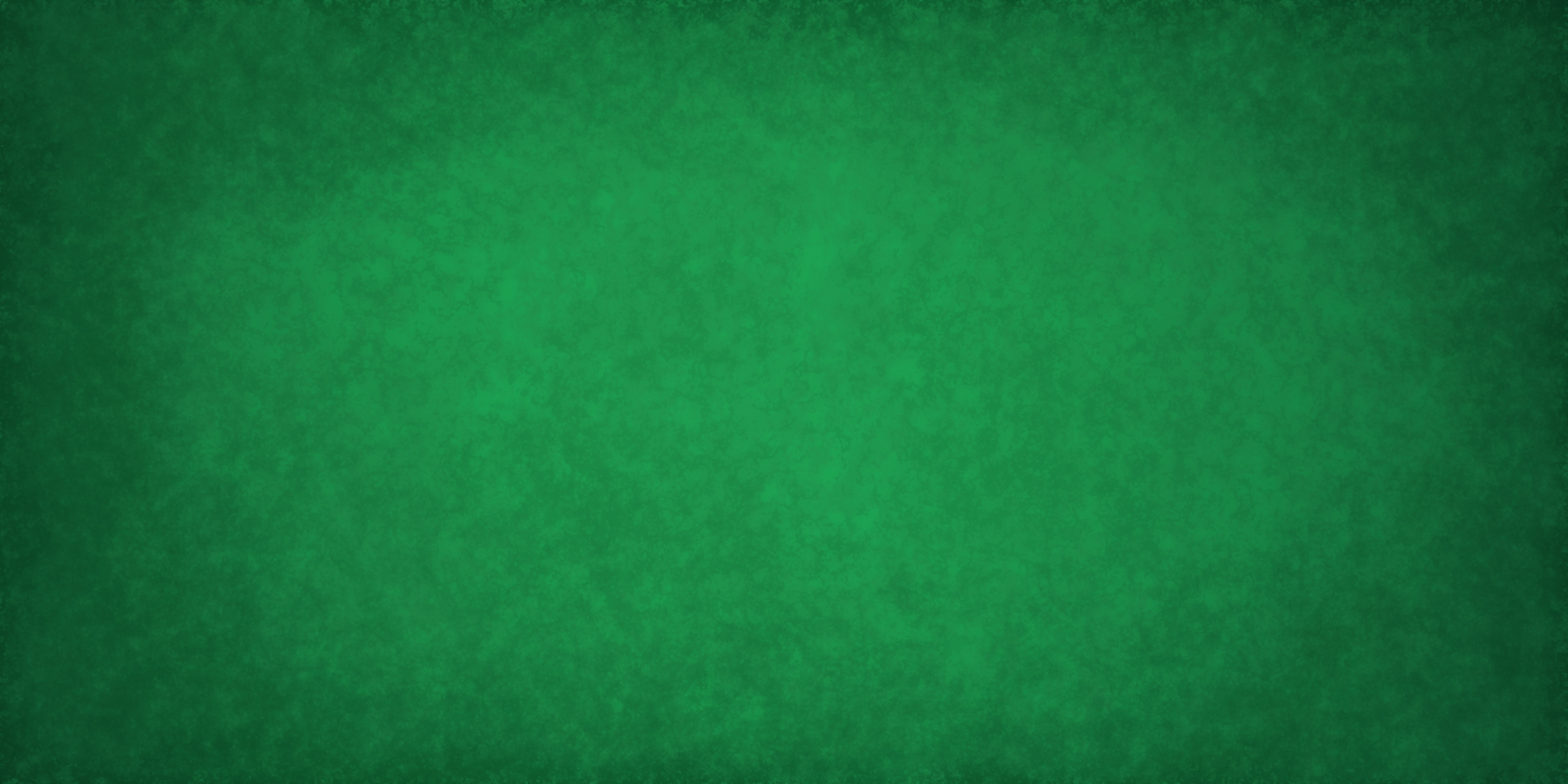 Key Words & Symbols
What Does This All Mean?
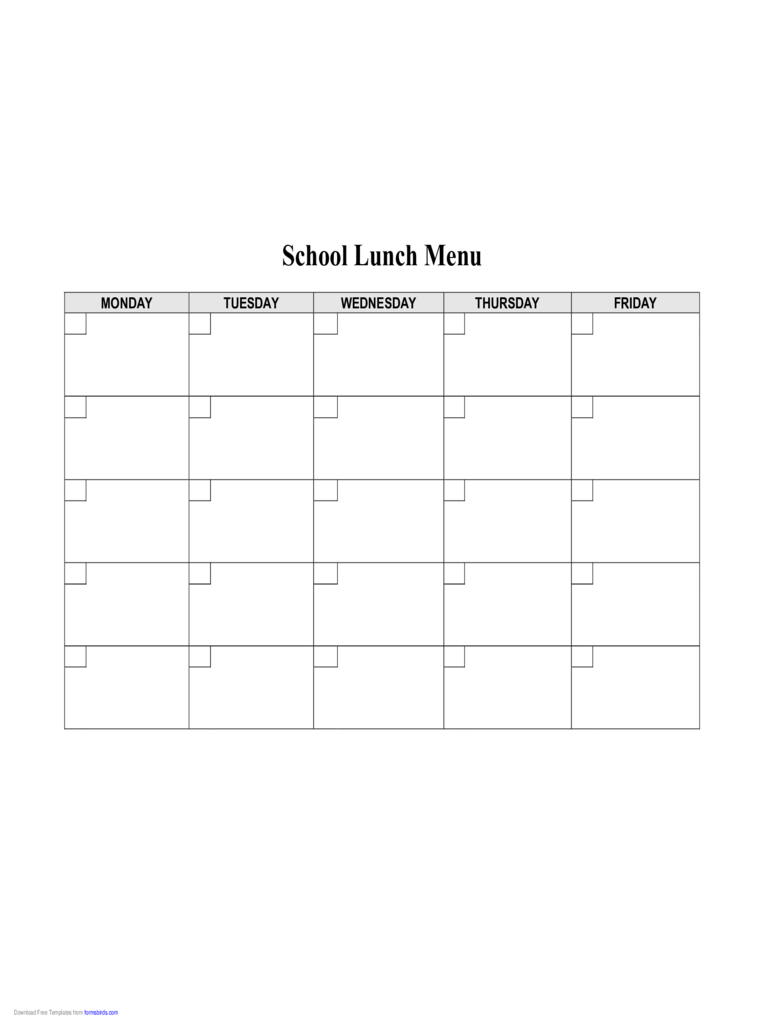 Or =
*
*
&, And =
Optional =
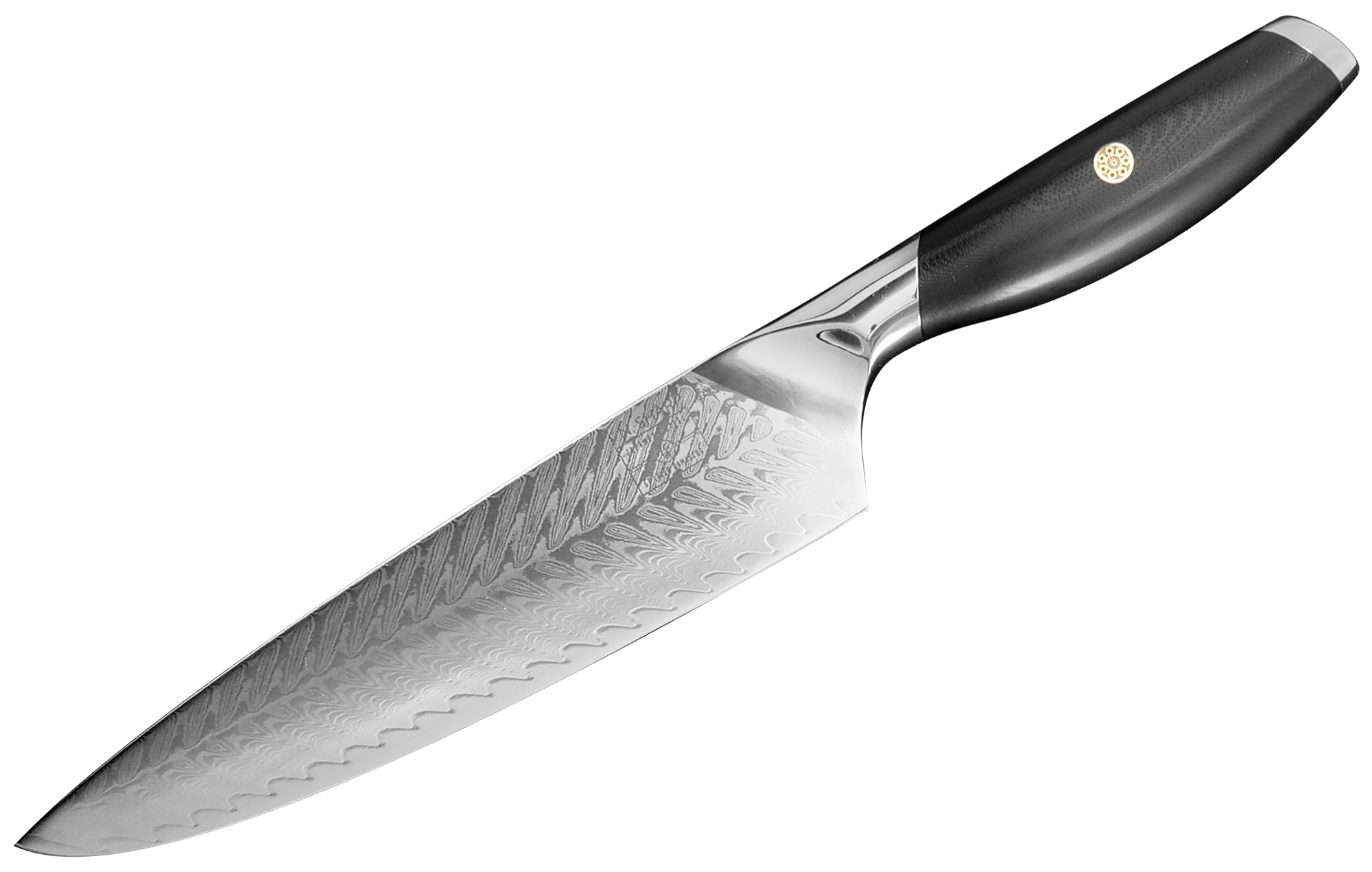 V
*
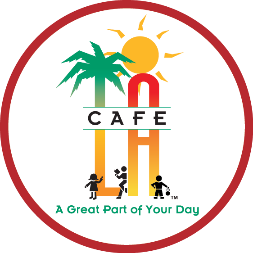 [Speaker Notes: The training team sat down with the menu team to discuss what do we want the managers to get out of the menus when reading them. Of course they need to follow the menus when forecasting and preparing meals to ensure the meal pattern is being followed but we want to make sure we understand what these menus are telling us. So lets get started.]
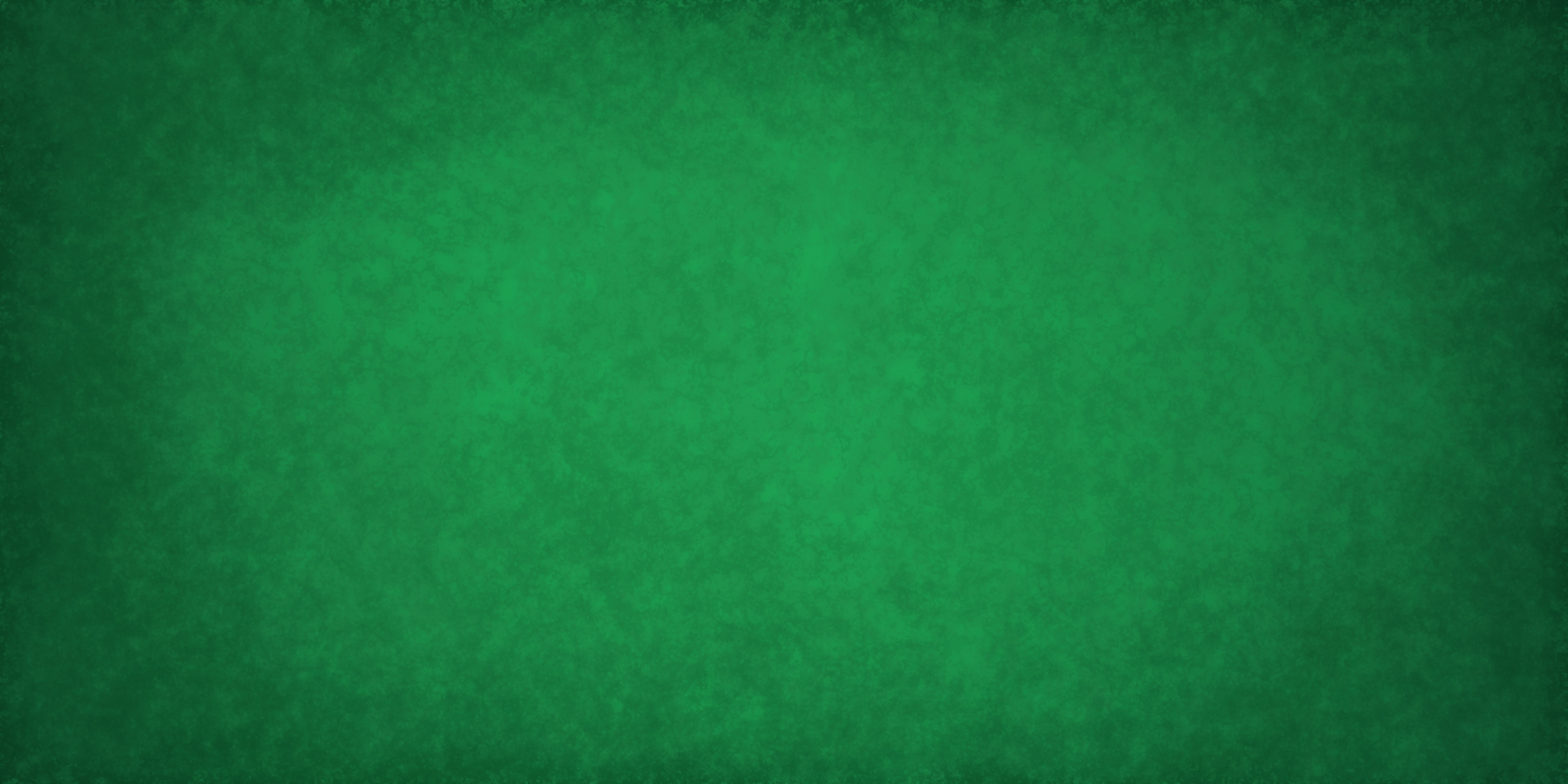 Key Words & Symbols
Tip Sheet
[Speaker Notes: So, first off, we want to look at the key words that are on the menus. This keywords and symbols tip sheet is available of the Cafe LA website under the menus tab. You can print and post this resource to refer back to if needed.]
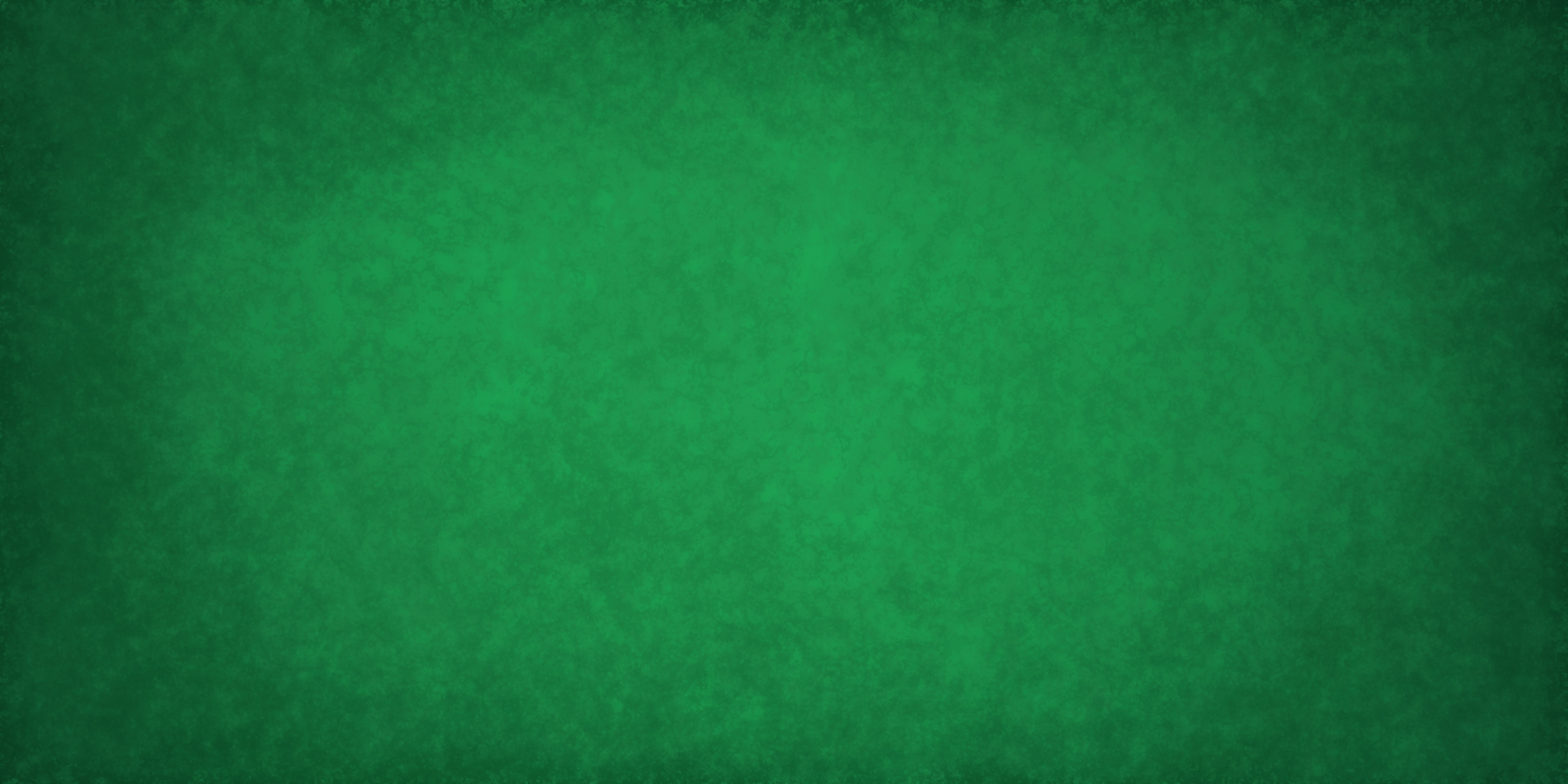 &
“&” indicates side item and entrée are bundled and served together.
Banh Mi Sandwich w/Pickled Carrots & Daikon (R5753)
Vegan Teriyaki 
& Carrot Rice Bowl (R6041)
Beef Teriyaki Dipper 
& Carrot Rice Bowl
(R5627)
[Speaker Notes: “And (&)” indicates the side item and entrée are bundled and served together. It comes together as one item so when assembling it will be assembled all together it is married.]
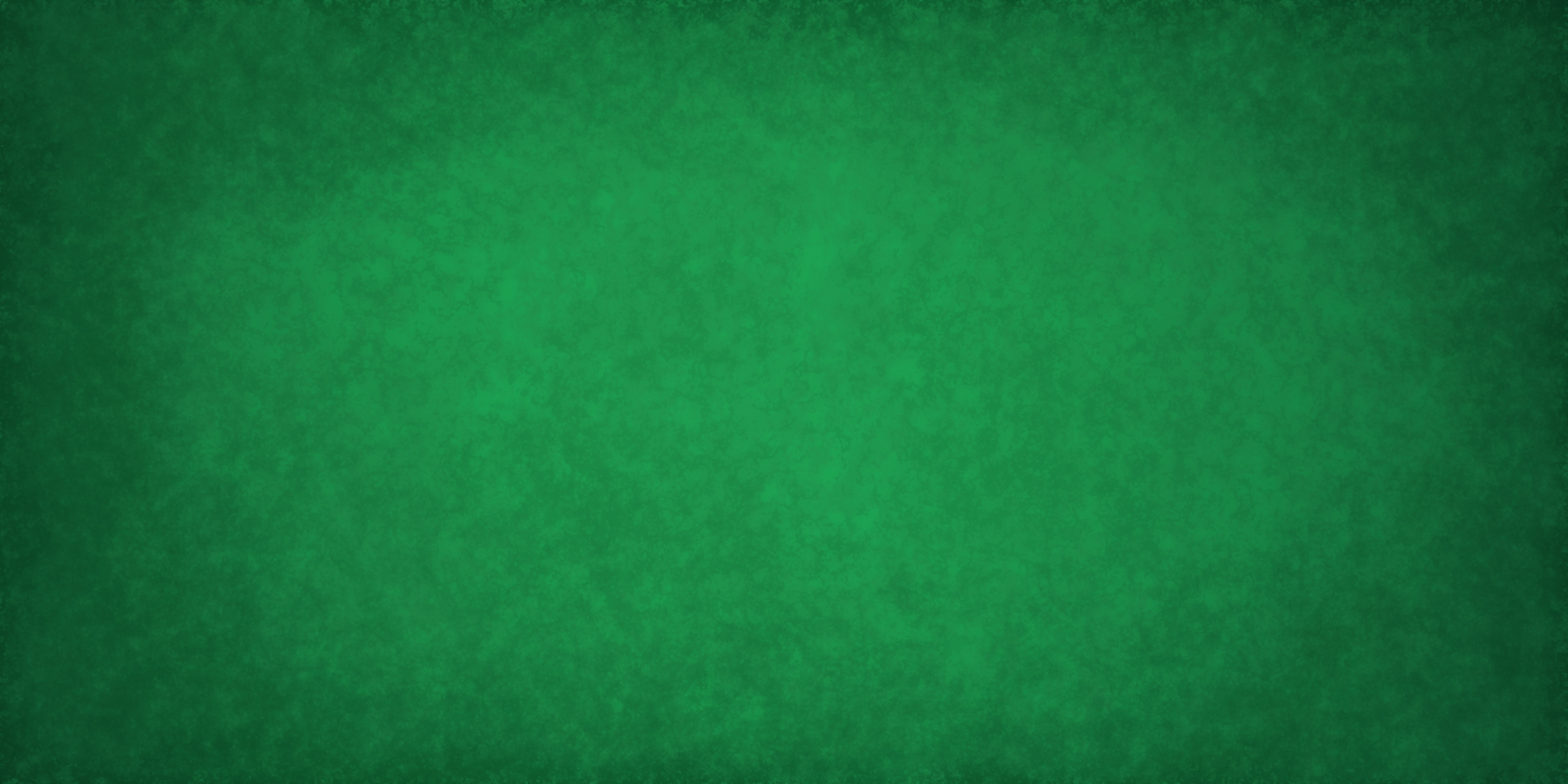 OR
“Or” indicates the manager has the flexibility to choose the entrée on the menu.
To increase meal participation and gain customer satisfaction, select the most popular menu item.
Chik’n Nuggets (R6021)
Artisan Roll (CMS #6068)
OR
Buffalo Chik’n Nuggets
(R6031)
Artisan Roll (CMS #6068)
Pepperoni Pizza Wedge 
(R0730)
OR
NEW – Schwan’s Cheese
Pizza Wedge (R1043)
[Speaker Notes: This is a sample from the menu of how OR would be used in the menu. Or gives managers the choice to serve items based on your students' preferences.]
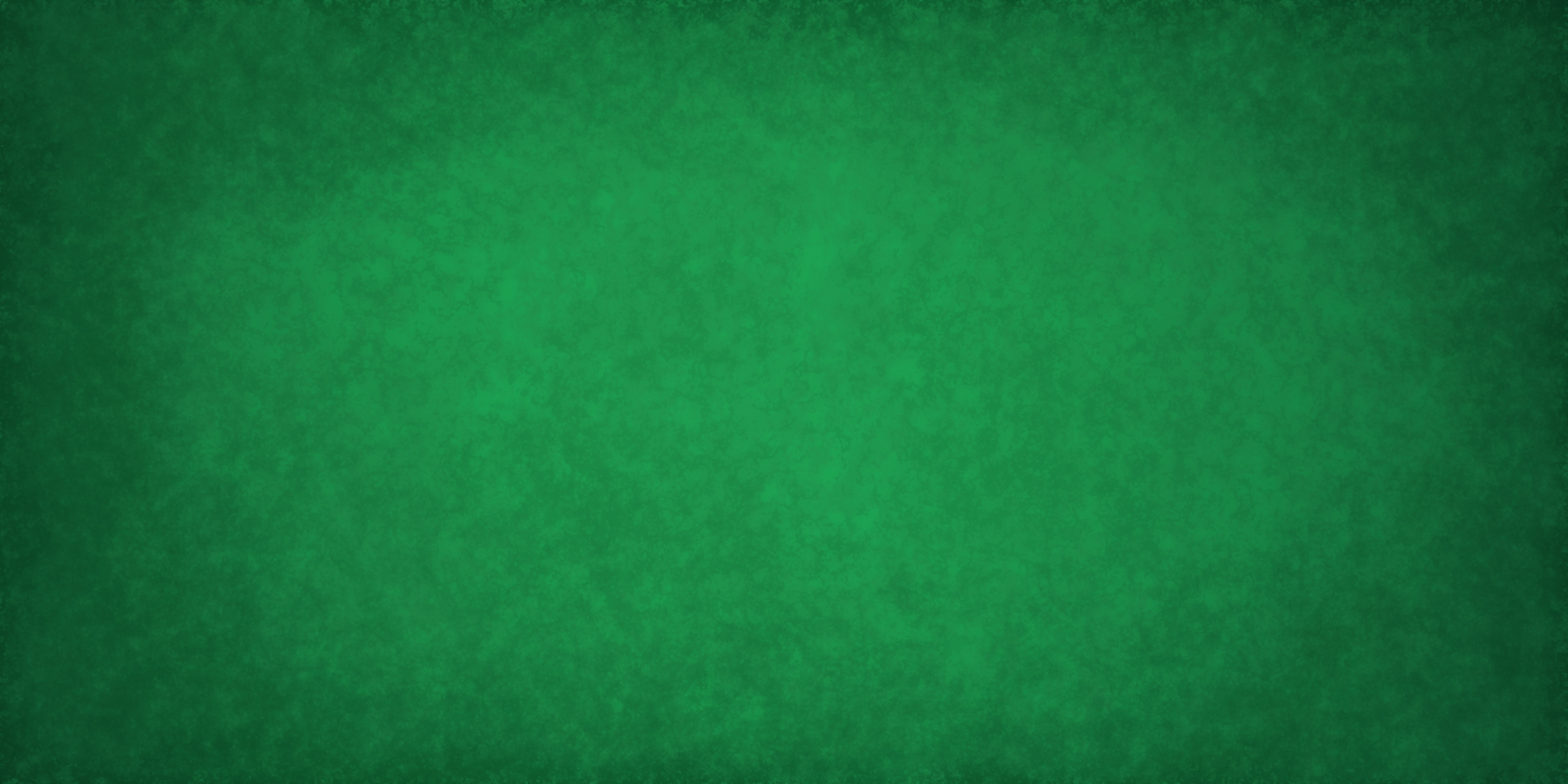 AND/OR
Manager can choose to prepare/offer either 
or both entrees on the menu.
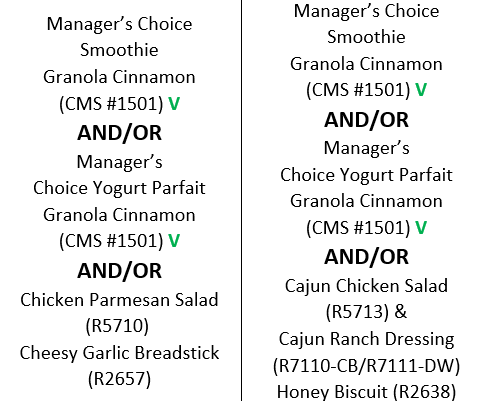 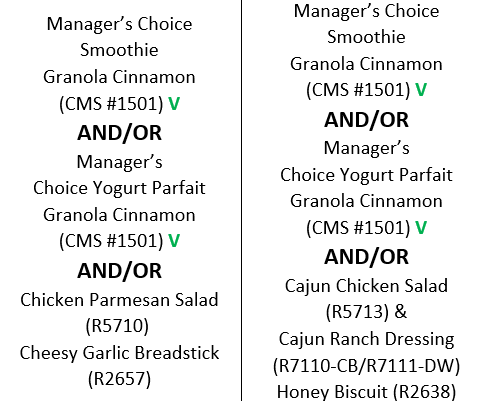 [Speaker Notes: This is a sample from the menu of how AND/OR would be used in the menu. AND/OR gives managers the choice to either/or or both items this gives our students more choices.]
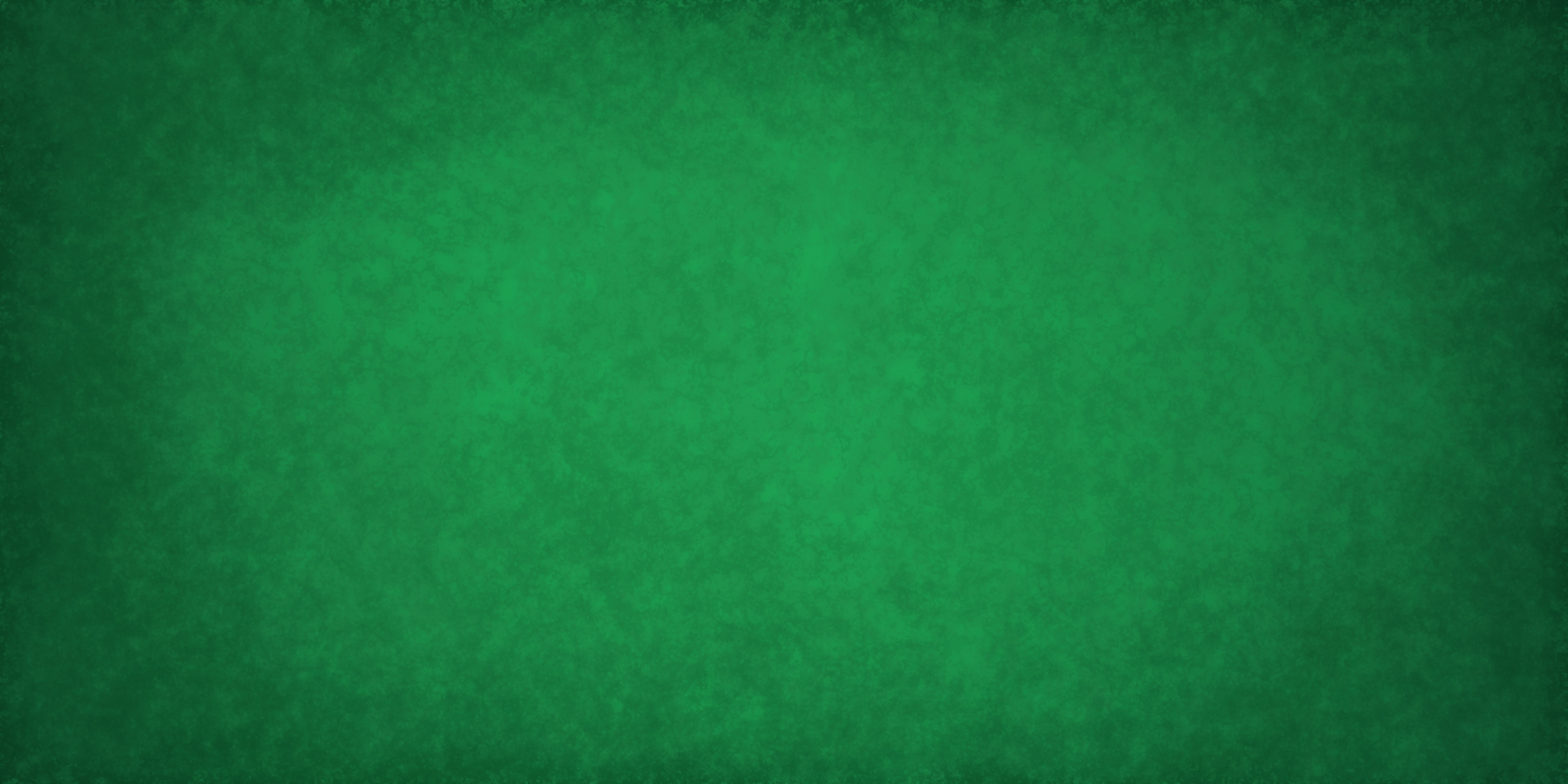 Optional
“Optional” indicates the manager has the choice to prepare/offer or not to prepare/offer that menu item.
Cinnamon French Toast V 
(R2222)
OPTIONAL: Fresh Apple
Cinnamon Topping (R3142)
[Speaker Notes: Optional items will clearly indicate that it is optional. Optional indicates the manager has the choice to prepare/offer or not to prepare/offer that menu item. For example, cinnamon French toast has an option to prepare the fresh apple cinnamon topping with the French toast. The Cinnamon French Toast is not optional you must serve the French toast if that’s the entrée you choose when forecasting but it is optional whether you will serve the fresh apple cinnamon topping. This option will be based off your students' preferences. If your students prefer their Cinnamon French Toast with the Fresh Apple Cinnamon Topping then make sure you are offering that option. If you see after a while they aren’t taking it anymore you can choose to stop offering that option.]
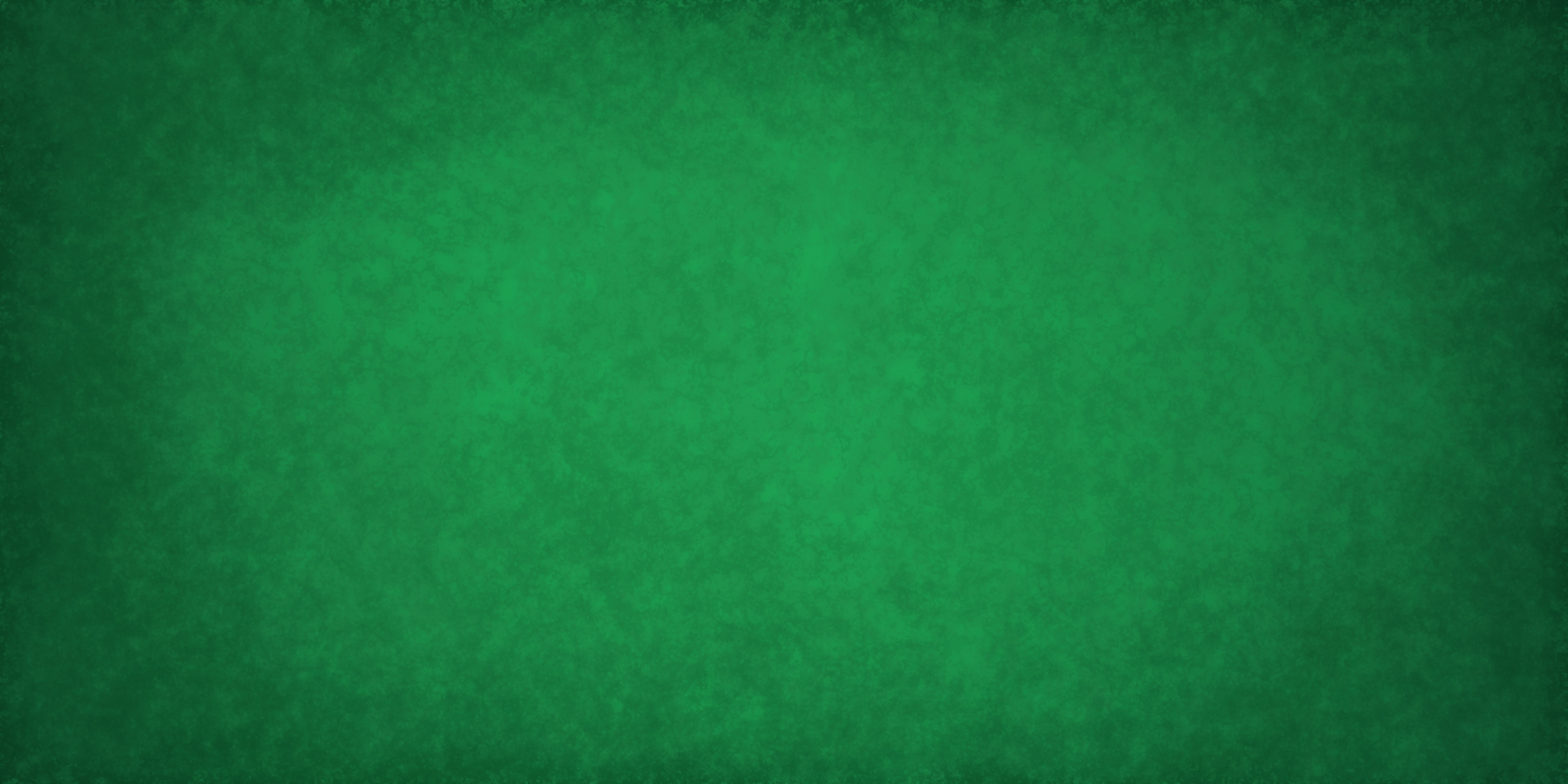 Asterisk Symbol
*FRESH TOPPING: SERVE EITHER FRESH PICKLES (R4618) OR LETTUCE (R4642) OR 
  LETTUCE & TOMATO (R4520)
*
*
Managers Choice**
Sandwich
Smoothie
Parfait
*
=
Double asterisk refers to Managers Choice menu item.
=
Single asterisk specifies a Fresh Topping. Refer to the menu to determine if the item is optional or mandatory.
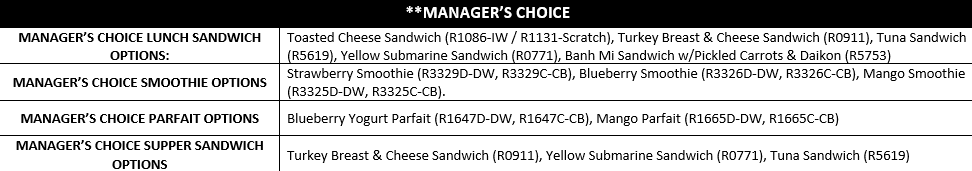 [Speaker Notes: Now let’s look at the asterisk symbol when reading the menu. If you see a single asterisk with a burger or sandwich meaning this burger or sandwich comes with a fresh topping choice. When you read the key on the menu it will give you the option to serve either Fresh Pickles, Lettuce, or Lettuce & Tomato with your burger or sandwich. Whether this is mandatory or optional will be indicated on the menu. Out of the 3 options if you refer to the menu contribution list the only item that is a full ½ cup vegetable is the lettuce & tomato the fresh pickles and lettuce are only a topping. 
If you see a double asterisk this refers to managers choice menu item. This applies to sandwich choice, smoothie choice or parfait choice. So this give you more options to serve your students the menu items they prefer. Remember we want to serve our students what they like to keep participation up.]
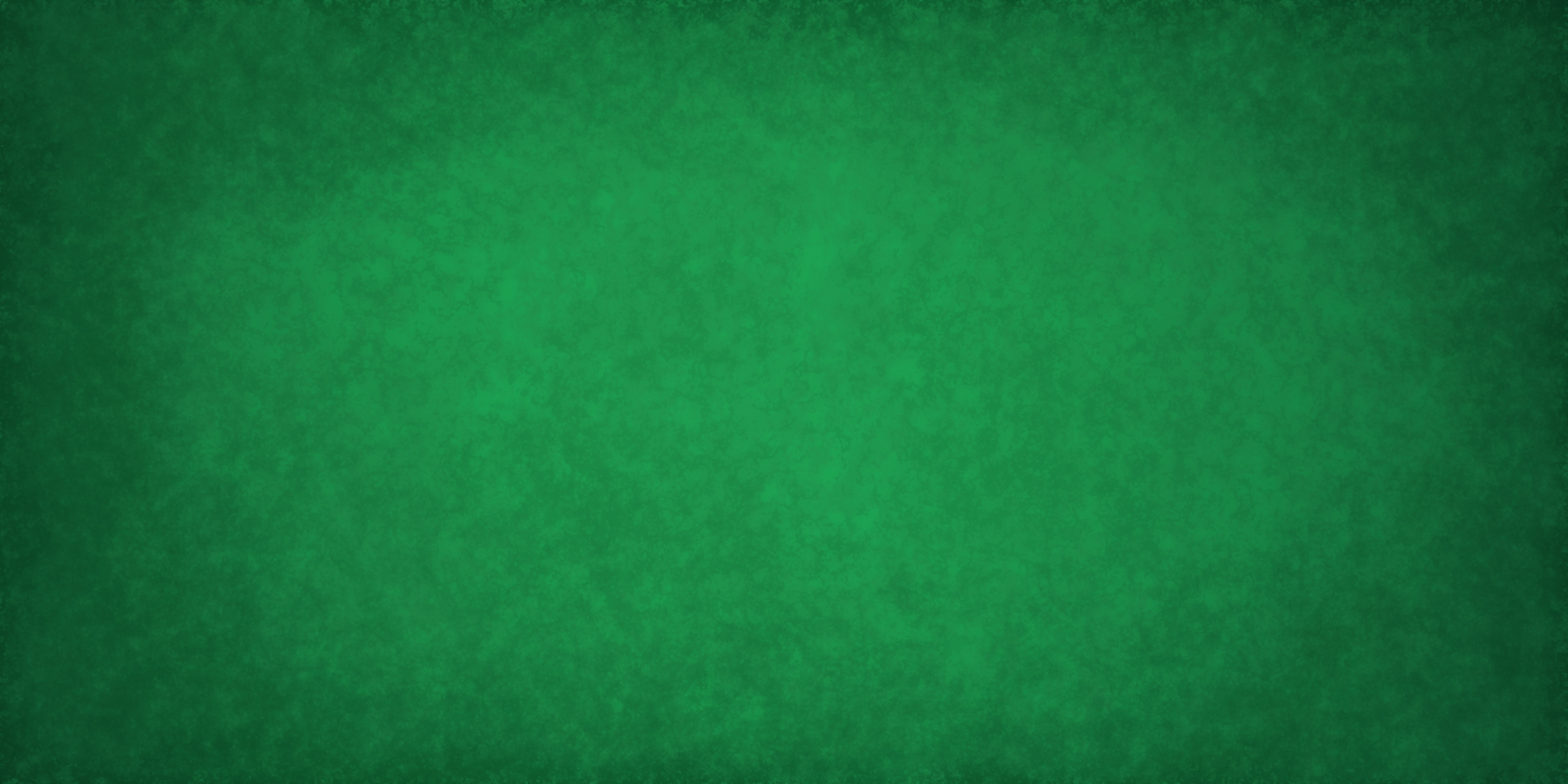 Vegan
Vegan will have its own row on the menu for breakfast, lunch, and supper. 
Vegan options must be offered for breakfast and lunch. The supper vegan option is upon request.
Entrée 3
Vegan
Impossible Burger*
(R6032) AND
Fresh
Topping+
Vegan Teriyaki & Carrot
Rice Bowl
(R6041)
Vegan Chick’n Tenders
(R6043)
Artisan Roll (CMS #6068)
[Speaker Notes: As you may have seen on the menus Vegan entrees will have its own row on the menu. We serve vegan options daily for breakfast and lunch that is why it will have its own place on the menu. Here are some examples of vegan lunch entrees we serve.]
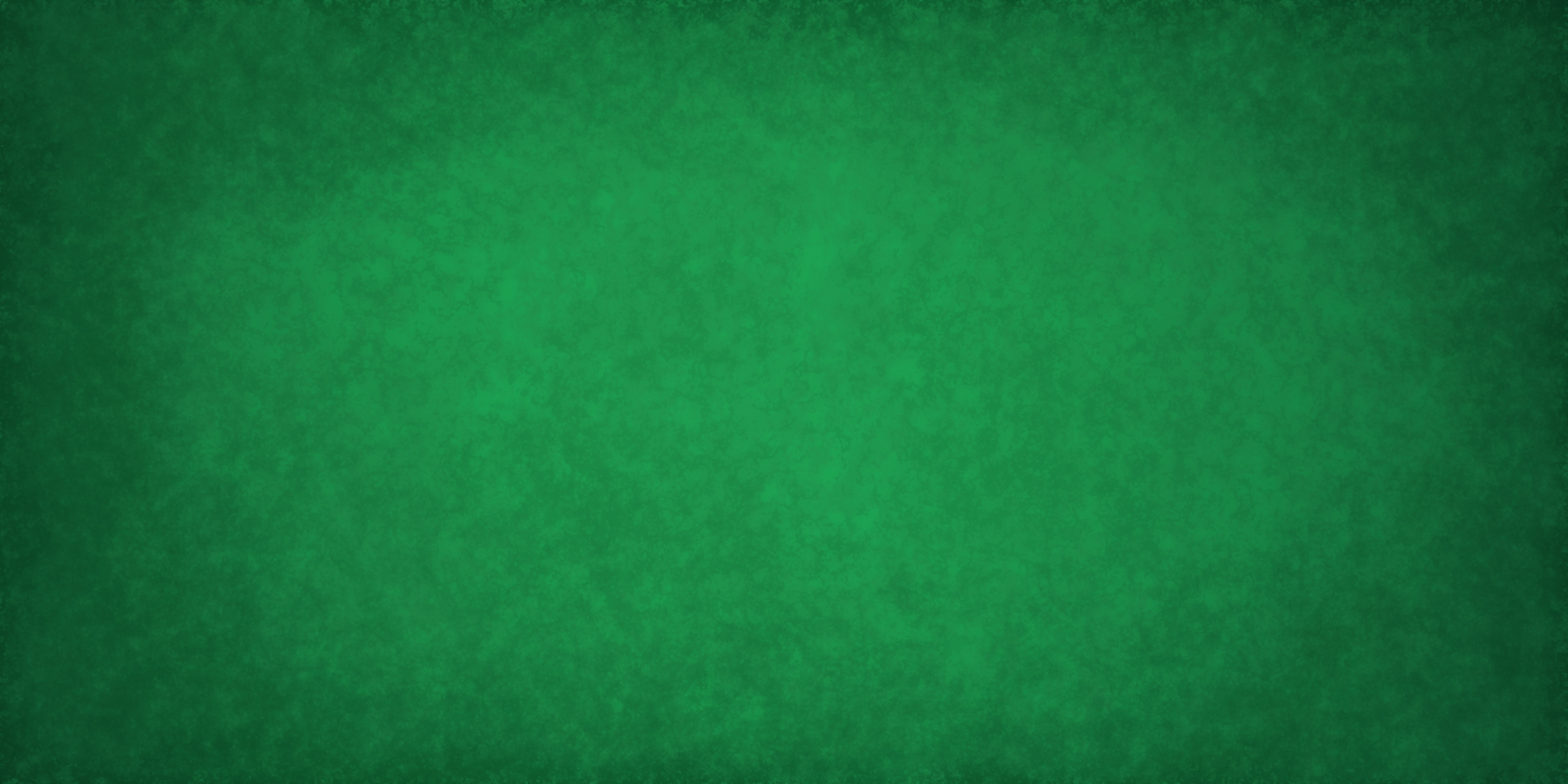 Vegetarian Symbol
V
=
Specifies the food item is a vegetarian option.
Cinnamon French Toast V 
(R2222)
OPTIONAL: Fresh Apple
Cinnamon Topping (R3142)
[Speaker Notes: Next to each entrée a V will indicate the item is vegetarian. Remember a vegetarian can eat a vegan entrée however a vegan can not eat a vegetarian option because it may have cheese in it. Vegans eat nothing with animal by product. Vegans cant eat vegetarian]
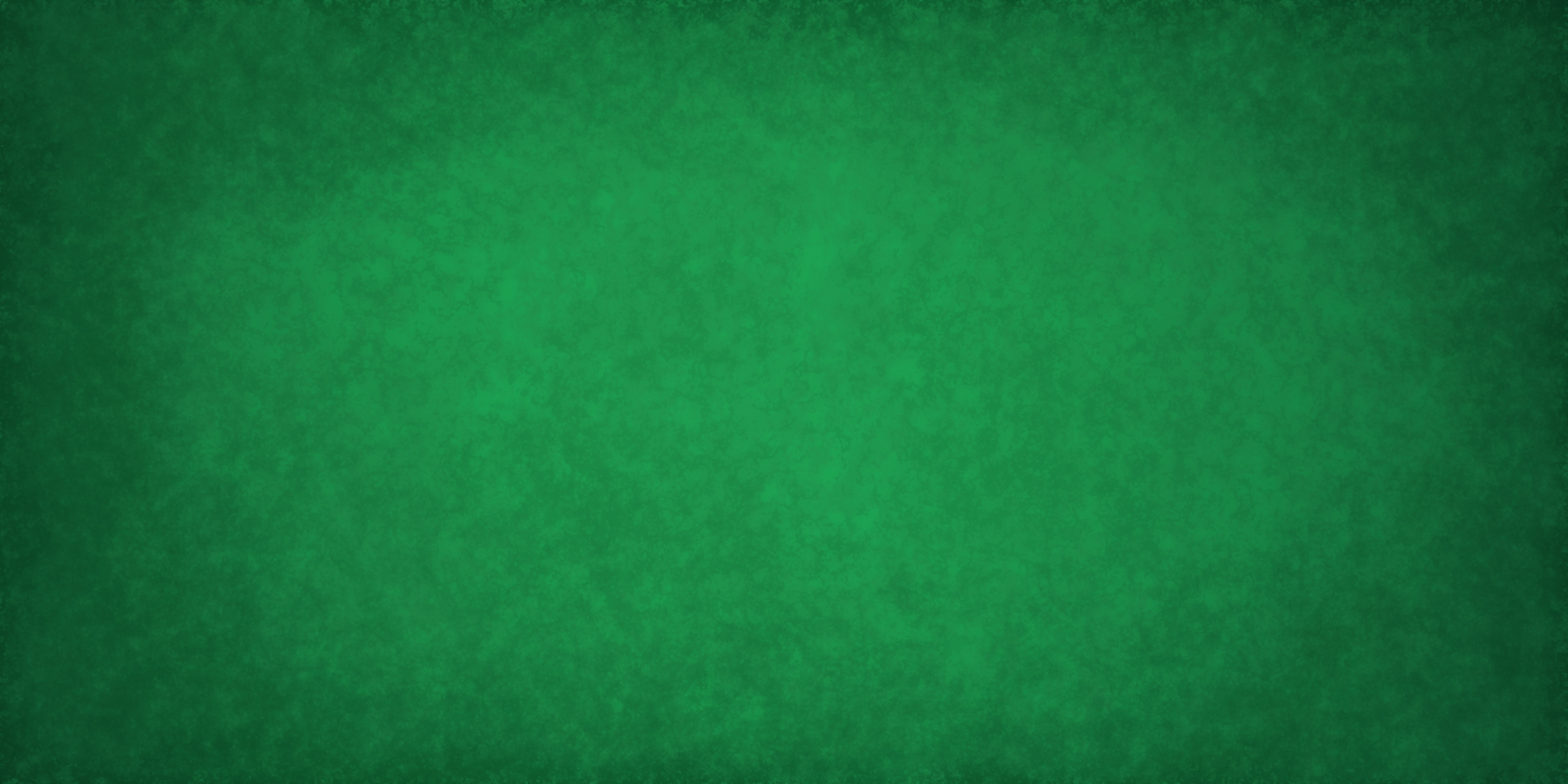 Keywords & Symbols 
Mix & Match Activity
WITH or W/ 
AND/OR
OPTIONAL
&
**
V
OR
*
Use the list of words below to write in the correct word or symbol that matches the definition.
[Speaker Notes: Now that we went over the key words and symbols in the menus lets do a quick activity just for fun. Turn to activity 2A. Use the list of words below to write in the correct word or symbol that matched the definition. Use Menu 2B as a reference when filling out this activity.]
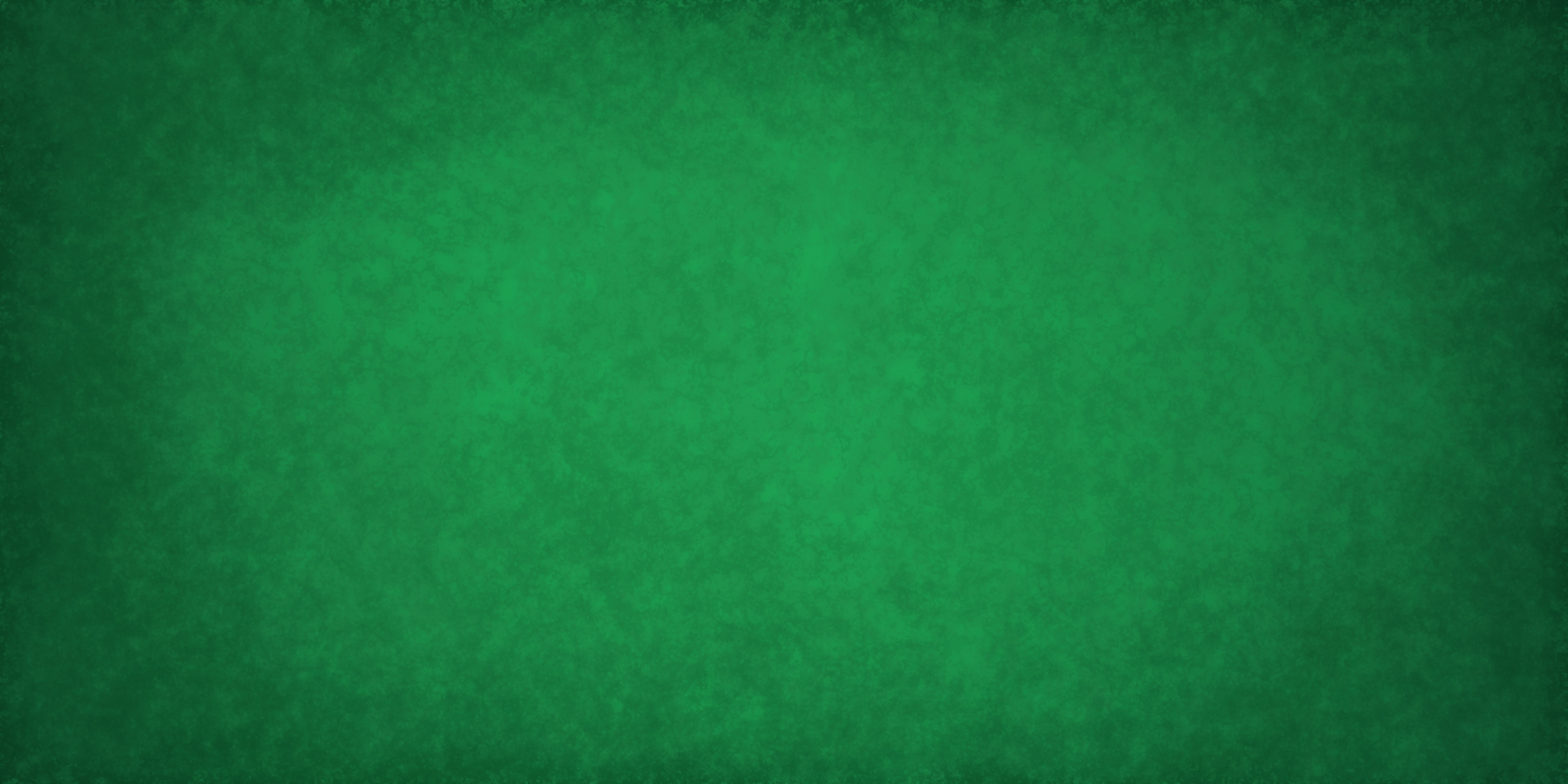 Keywords & Symbols 
Mix & Match Activity
WITH or W/ 
AND/OR
OPTIONAL
&
**
V
OR
*
Use the list of words below to write in the correct word or symbol that matches the definition.
OR
&
WITH OR W/
OPTIONAL
*
**
V
AND/OR
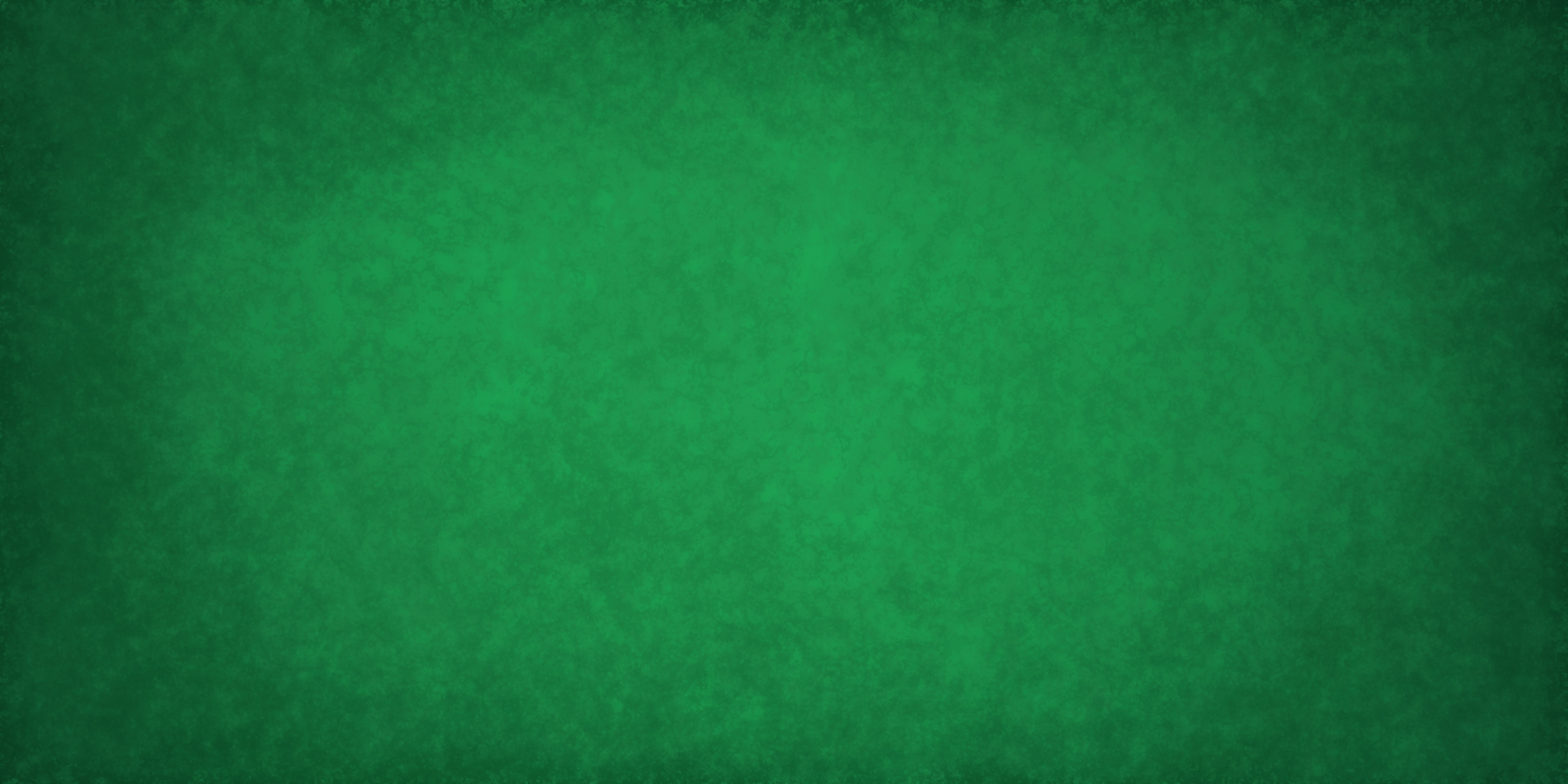 Salad Entrée
The entrée salad and roll are not bundled together. 
The grain component is Offer Vs Serve. 
The servings of salads and rolls will or will not match.
Chinese Chicken Salad
w/Shredded Chicken
(R5709)
Hawaiian Roll
(CMS #6082)
C
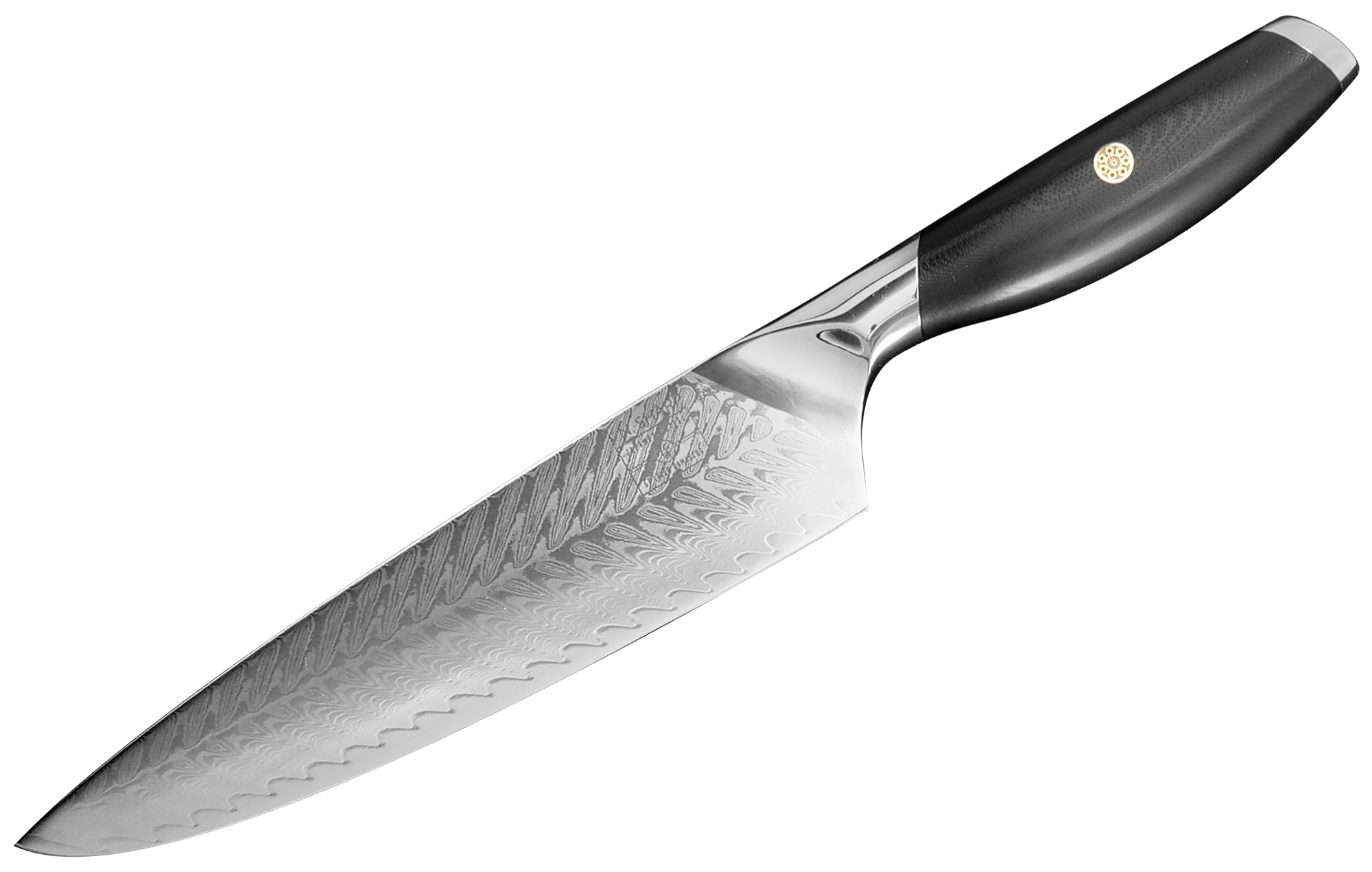 Cajun Chicken Salad
(R5713)
Cajun Ranch 
Dressing
Honey Biscuit
(R2638)
Chicken Parmesan
Salad
(R5710)
Cheesy Garlic 
Breadstick
(R2657)
Chinese Vegan 
Chik’n Salad
(R6039)
Artisan Roll 
(CMS #6068)
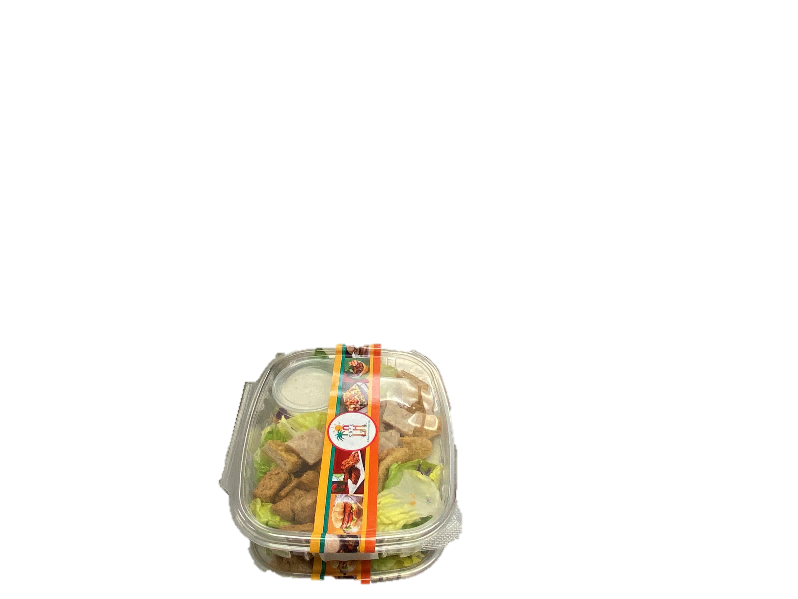 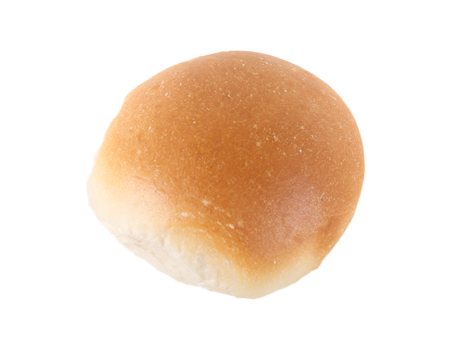 [Speaker Notes: Keep in mind when it comes to salad entrees if the salad entrée and the grain component have different recipe and stock numbers this indicates that it is NOT bundled together. There is no AND or & Symbol meaning they are not bundled the bread is offer vs serve. Offer the bread with the salad based on your students' preferences. It must be offered but it is not mandatory for students to take the bread with the salad for that reason it is not bundled. For example the Cajun chicken salad has its own recipe number and the honey biscuit has its own stock number this means it is bundled I may prepare more salads and less biscuits. On the other hand chicken parmesan salad is offered with cheesy garlic breadstick but it is not bundled but I know my students will like the breadstick so I will make sure to prepare enough of both items because I have to make sure not to run out.]
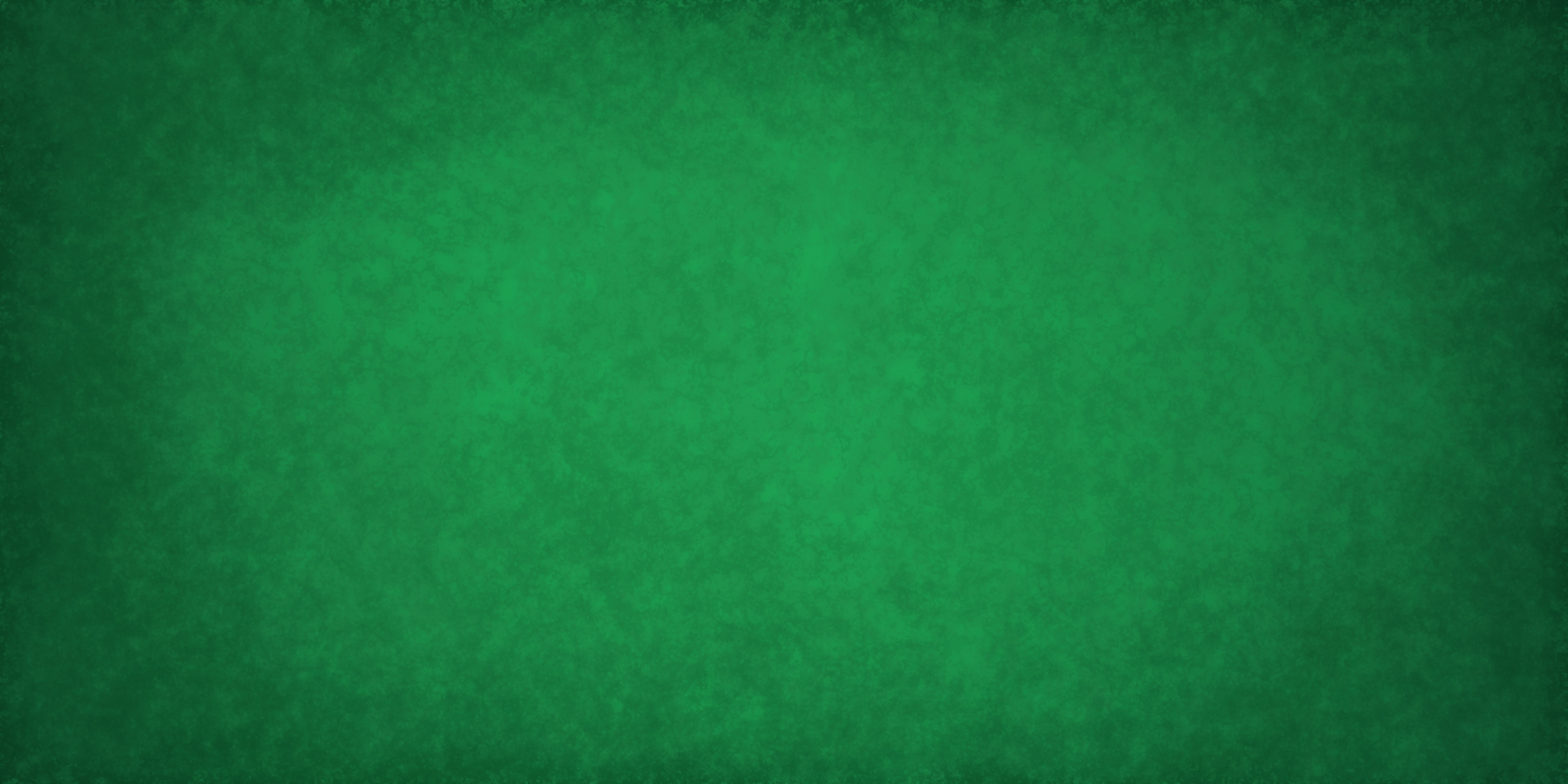 Bread Items
Bread items with a recipe or stock number are not bundled with the entrée. 
These bread items do not have an “AND” indicating they are bundled with the entrée. 
These items follow Offer Versus Serve (OVS) guidelines.
Chicken, Mashed Potato,
Corn & Gravy Bowl
(R5718)

Honey Biscuit
(R2638)
Beef Teriyaki Dipper &
Carrot Rice Bowl
(R5627)
Chik’n Nuggets (R60210)

Artisan Roll (CMS #6068)
Carnitas Bowl (Pork, Rice, 
Beans)
(R5649)
[Speaker Notes: Same as the salad entrée and grain component being offer versus serve the same applies to other menu items with bread as a side. As we said earlier if there are different recipe and stock numbers and no and symbol this indicates it is Offer Versus serve it must be offered but does not have to be served students don’t have to take it. For example Chikn Nuggets and Artisan Roll both these items have two different numbers so I wont bundle them I will offer it but students are not forced to take it. Chikn Nuggets are a popular item at Happy elementary so I will prepare 100 servings of Chikn Nuggets but based on my students preferences I will only offer 50 servings of the artisan roll because not every student who takes chikn nuggets takes the roll with it. I want to offer enough rolls without running out while at the same time not staying with too many rolls on hand because I want to reduce waste and I don’t want to waste productivity time but preparing excess of items that are not needed.]
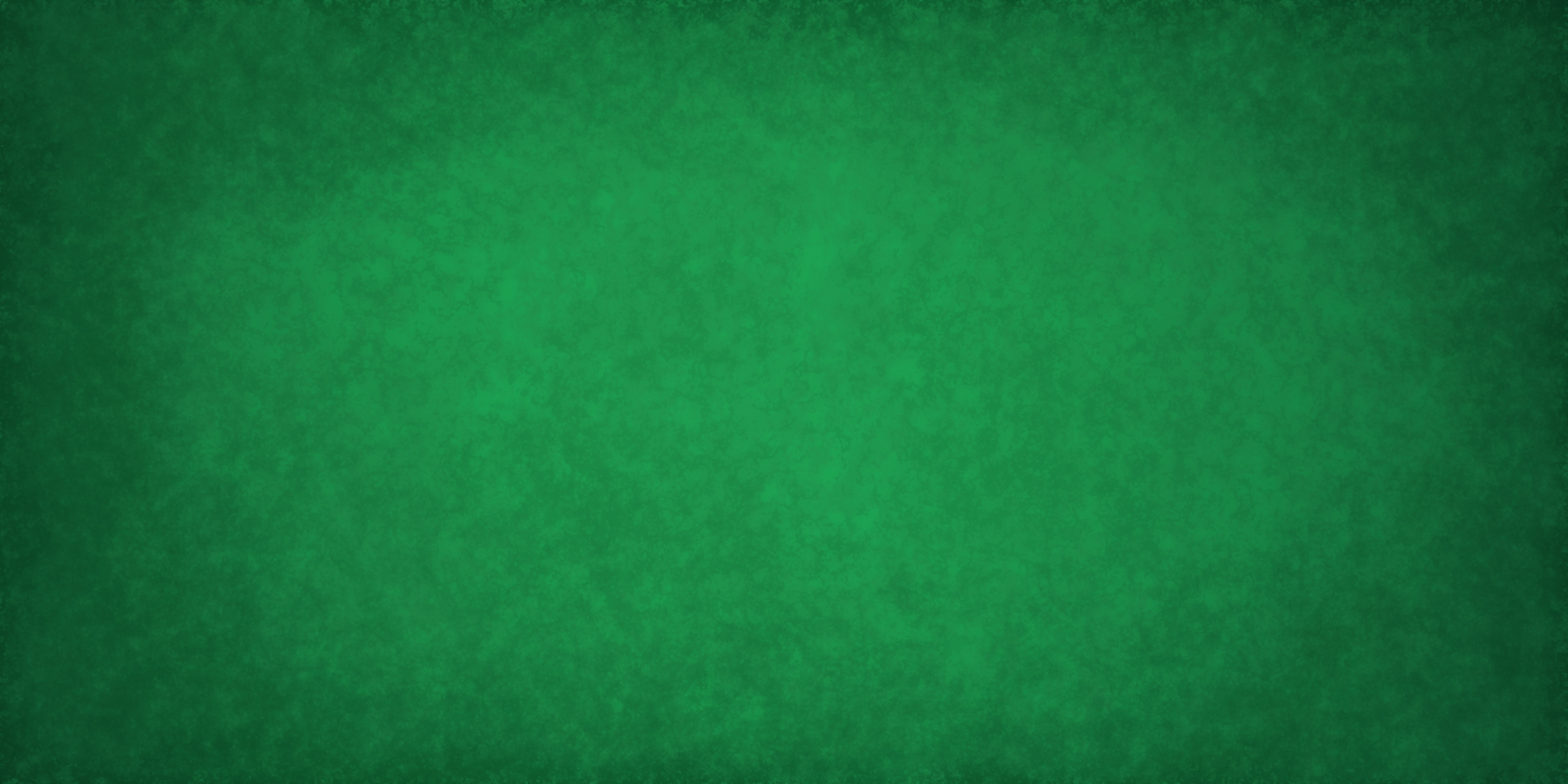 Smoothie/Parfait Entrées
Smoothie and Parfait entrees are not bundled with the grain component. The grain component is OVS.
The servings of entrée and grain may or may not match.
C
Manager’s Choice  Smoothie 
Granola Cinnamon
(CMS #1501) V
OR
Manager’s
Choice Yogurt Parfait 
Granola Cinnamon
(CMS #1501) V
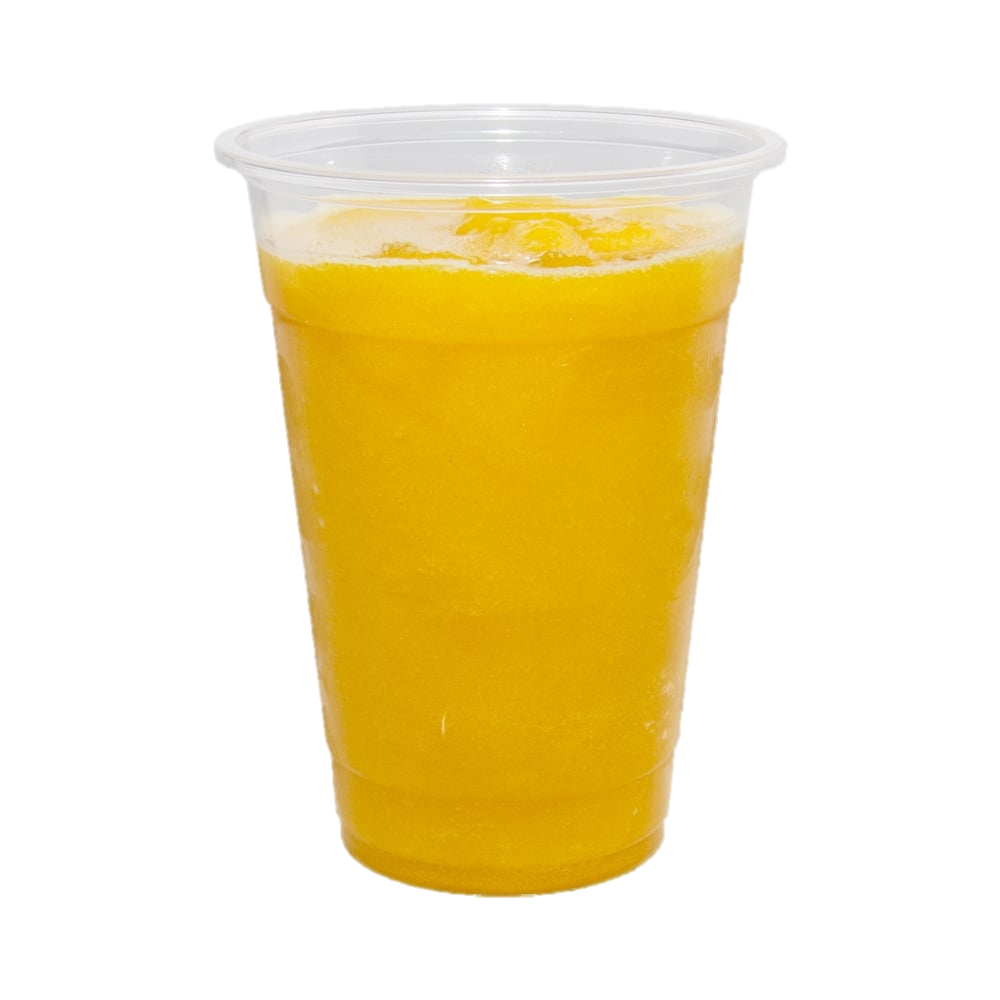 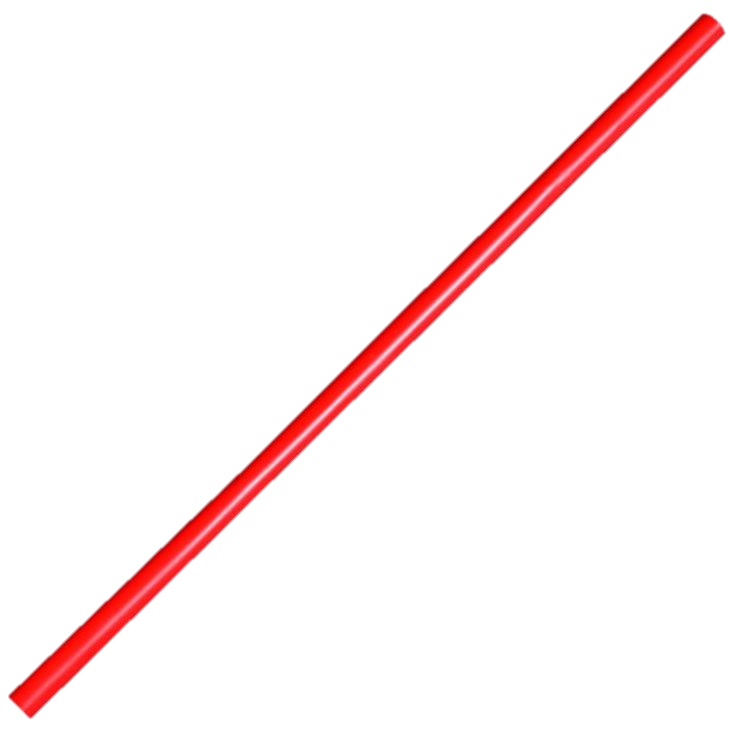 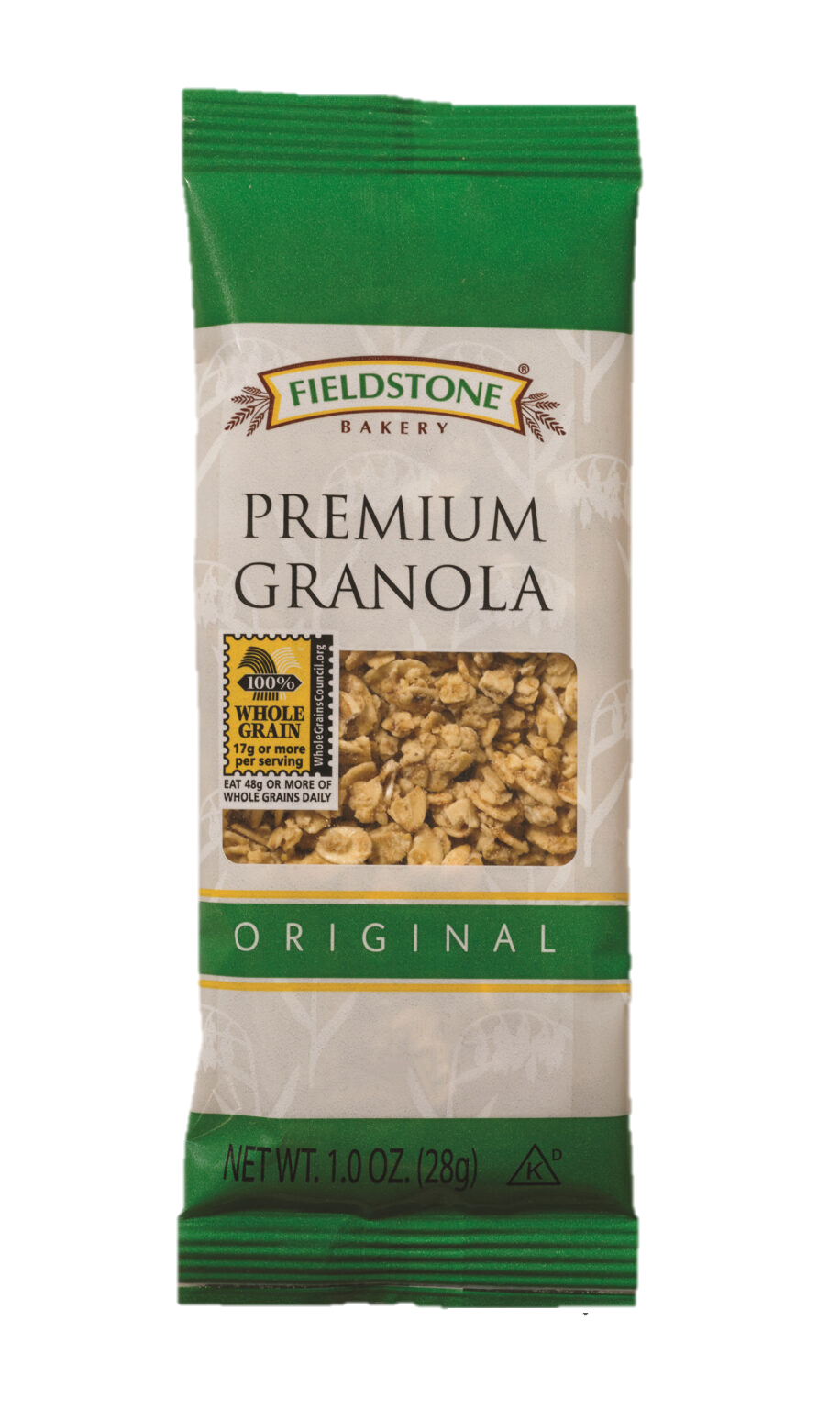 OVS
[Speaker Notes: Smoothie and Parfait entrees follow the same rule for the grain component being OVS. They are not bundled with granola they do not need to match. They must be offered but students are not required to take the grain with the smoothie or parfait. Things to remember is serve what your students like. Although items are not bundled, we still have to offer it we can not run out of any item. Part of offer versus serve guidelines every student from the start of service to the end must receive the same or equal.]
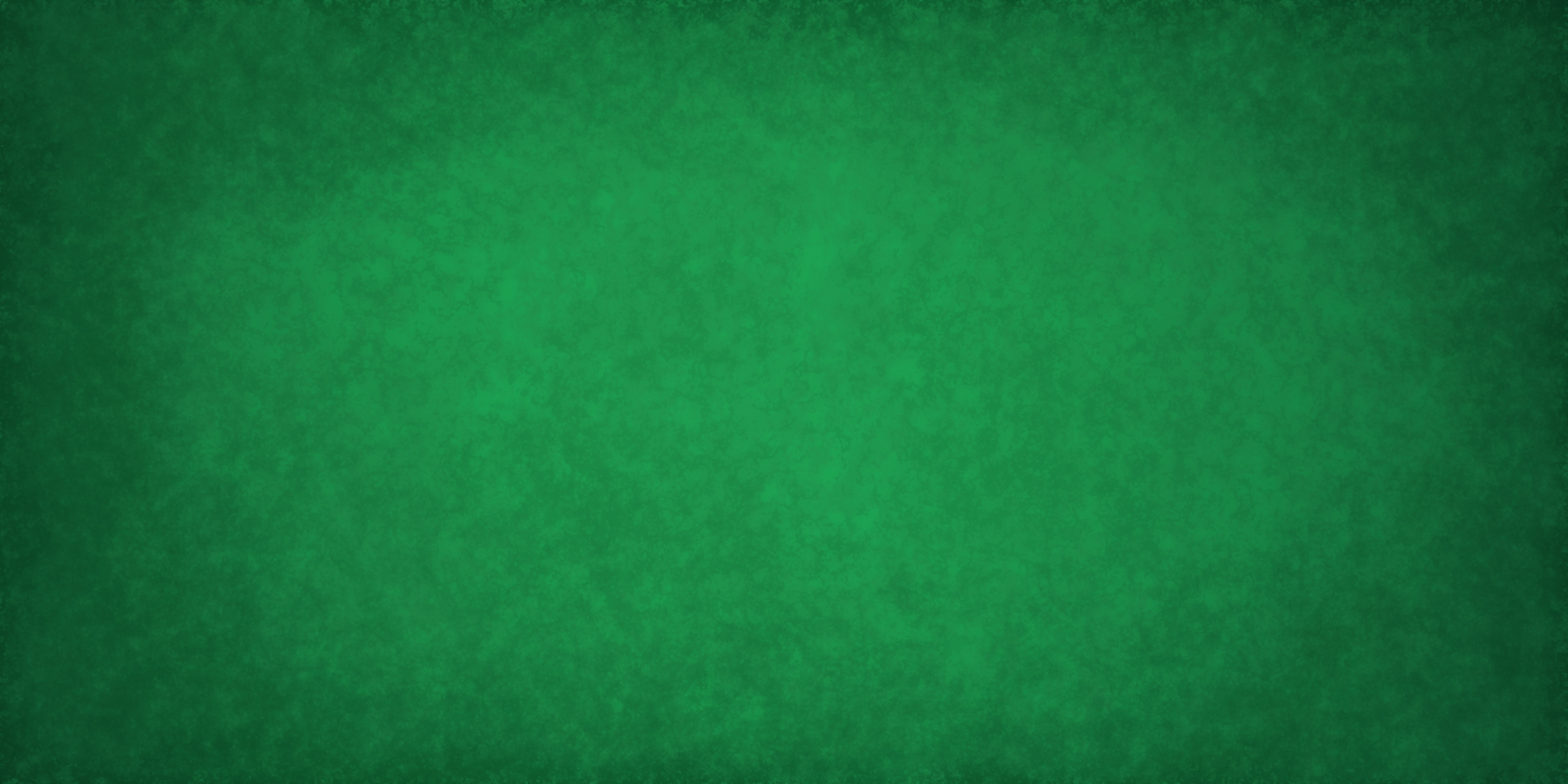 Café LA Menu Team
The menu team designs menus for students to receive the optimal amount of nutrients in their diet.
The next meal service, think of the nutritional benefit our customers get by consuming food at Café LA.
Nourishing Children To Achieve Excellence!
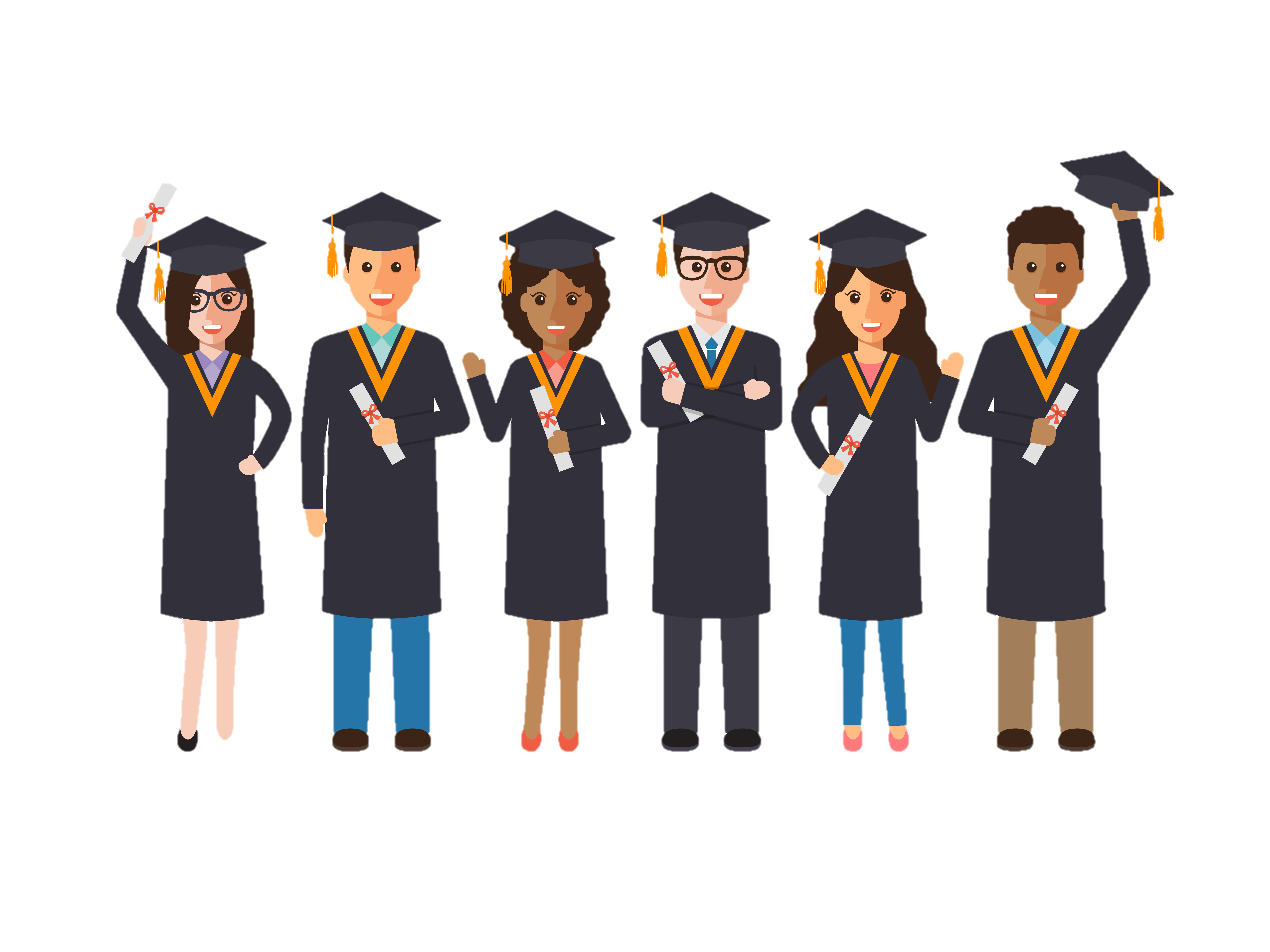 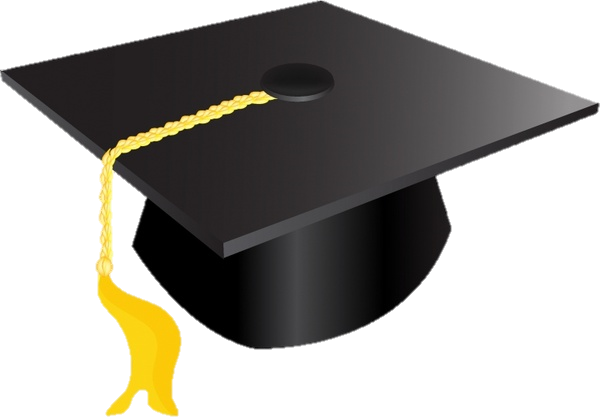 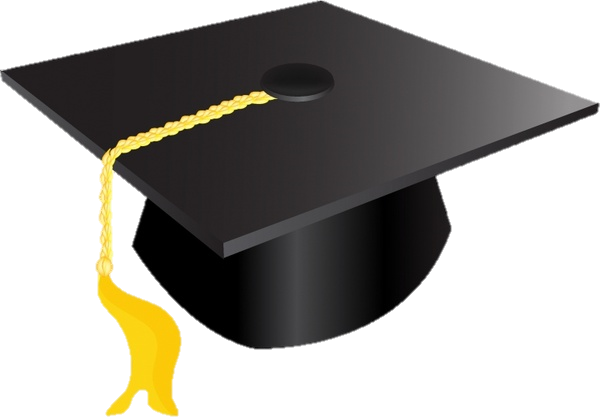 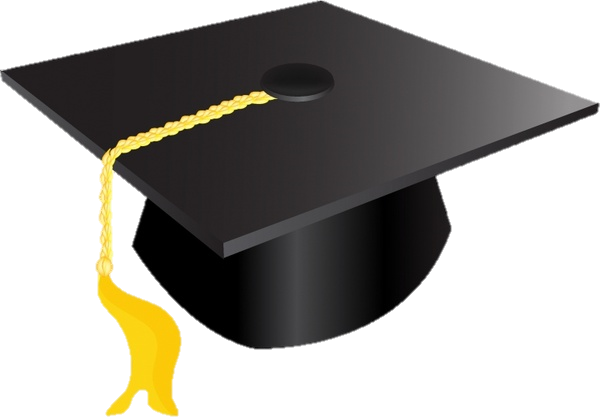 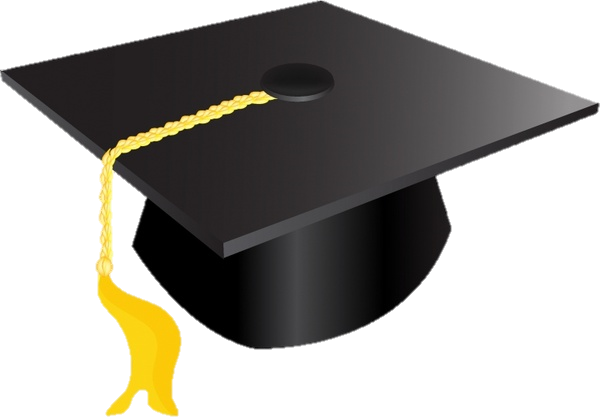 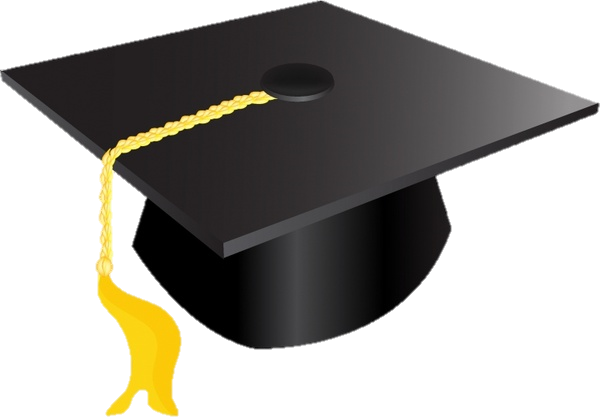 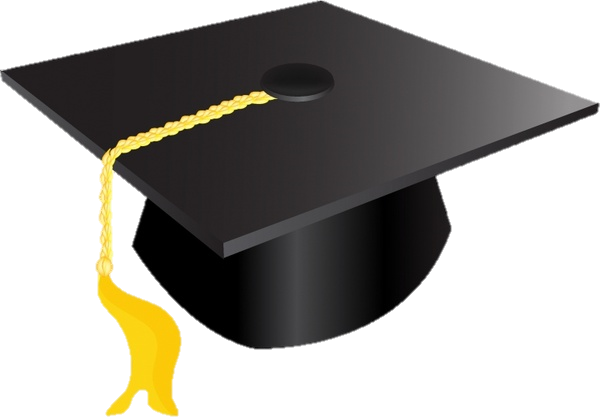 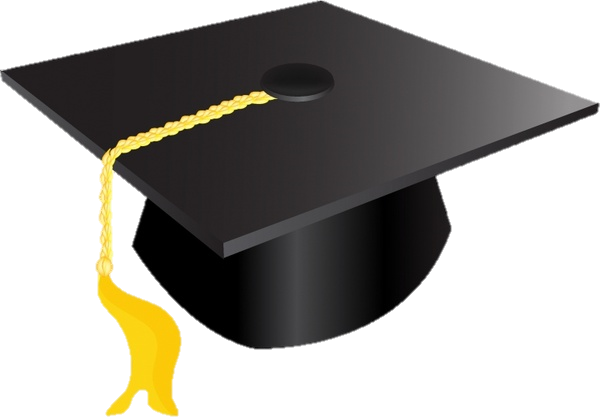 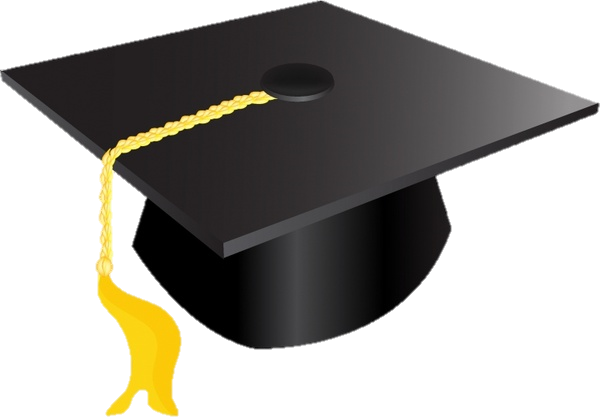 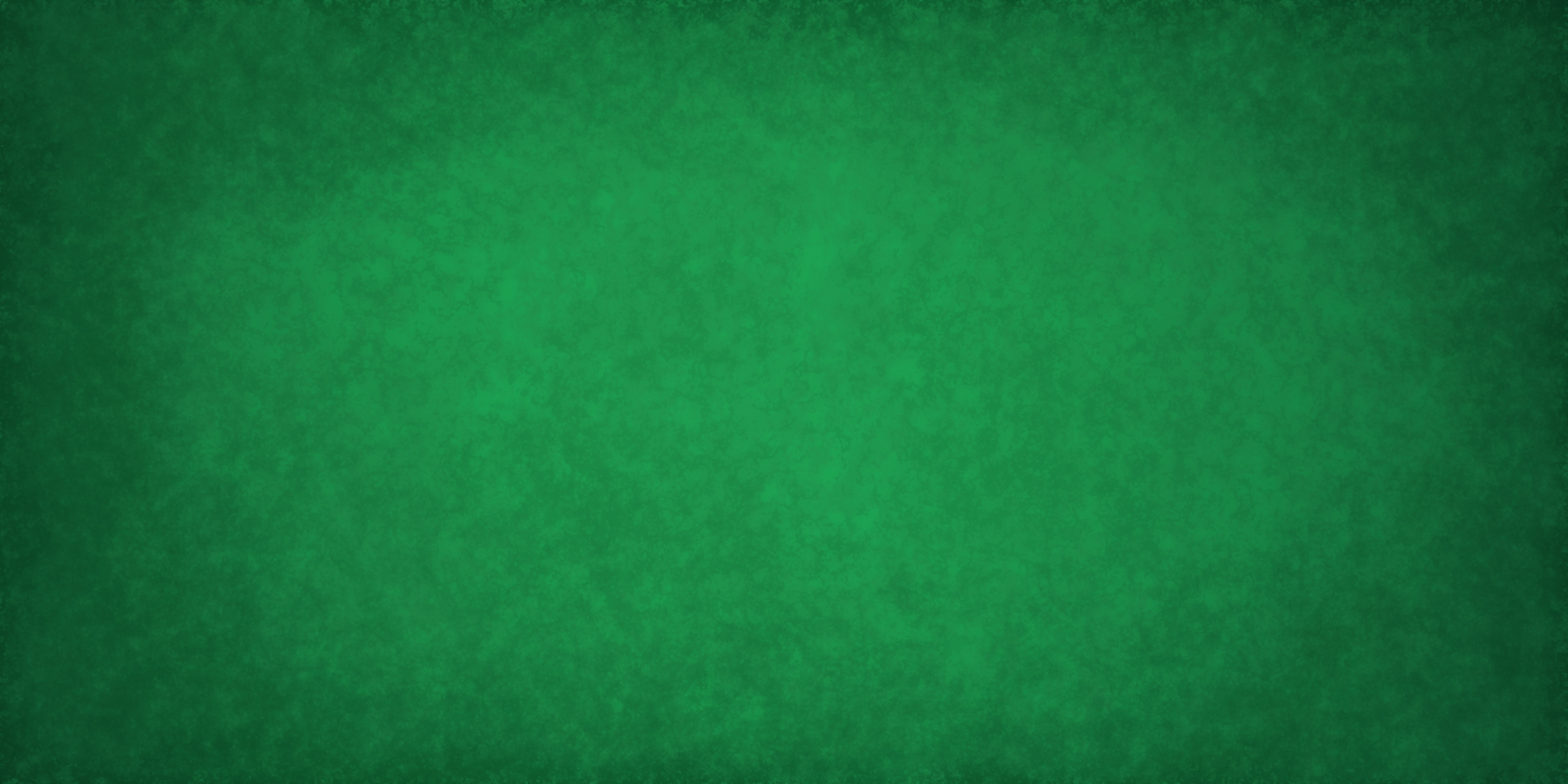 Any Questions?
Contact the menu team for any questions regarding menu items and recipes.
North and West Region – Ivy Marx (ivy.marx@lausd.net)
East Region – Kim Nguyen (duyen.nguyen@lausd.net)
South Region – Kayley Drain (kayley.drain@lausd.net)
Send all special diets to specialdiets@lausd.net